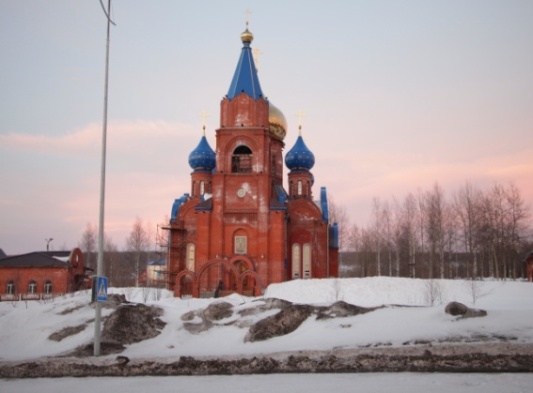 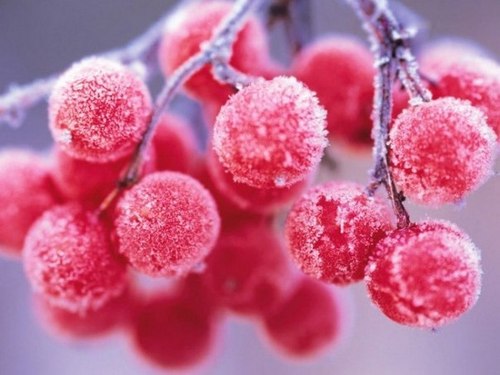 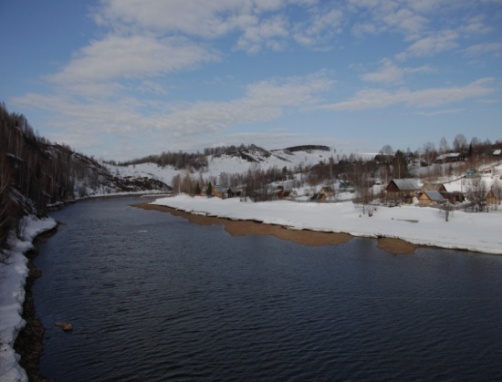 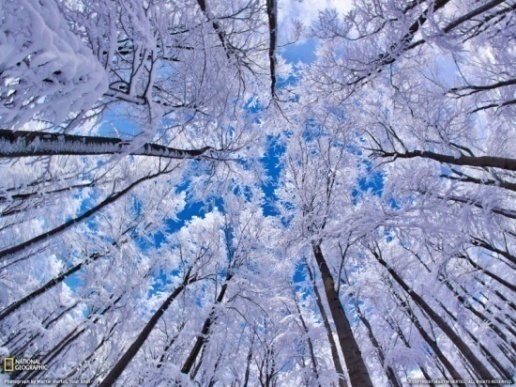 ЯНВАРЬ
МАРТ
ФЕВРАЛЬ
АПРЕЛЬ
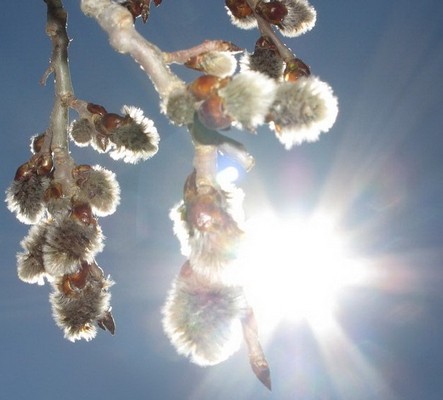 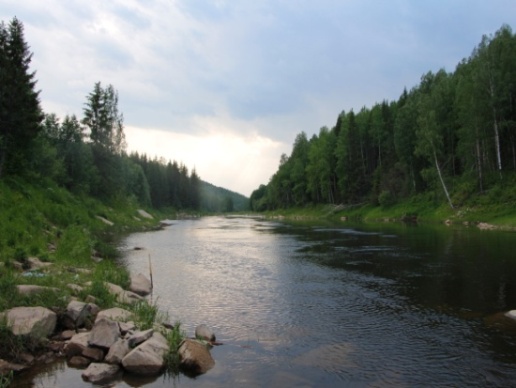 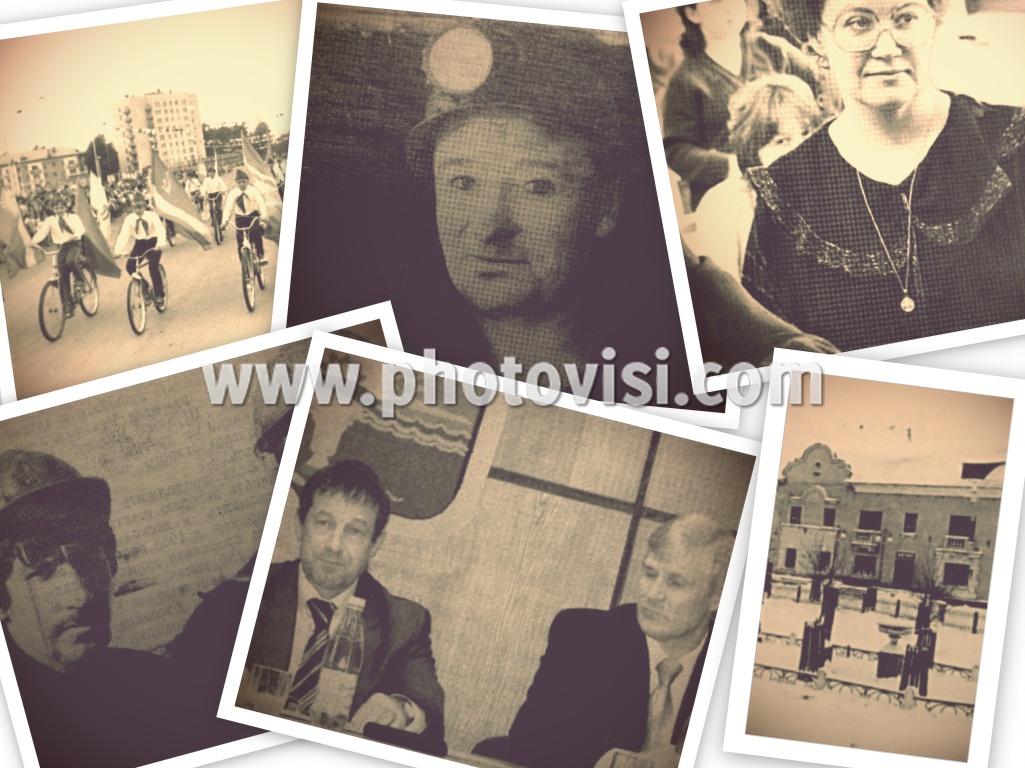 МАЙ
ИЮНЬ
КАЛЕНДАРЬ ЗНАМЕНАТЕЛЬНЫХ ДАТ
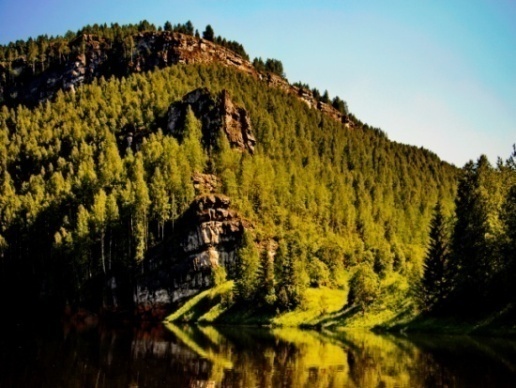 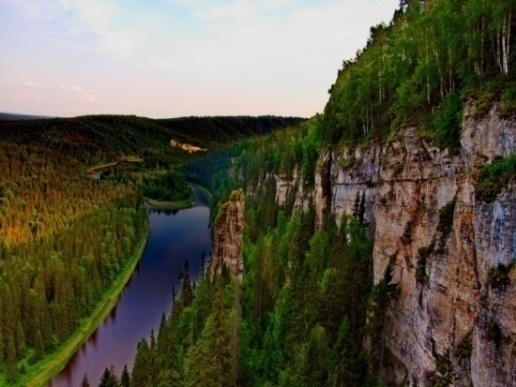 ИЮЛЬ
2016
АВГУСТ
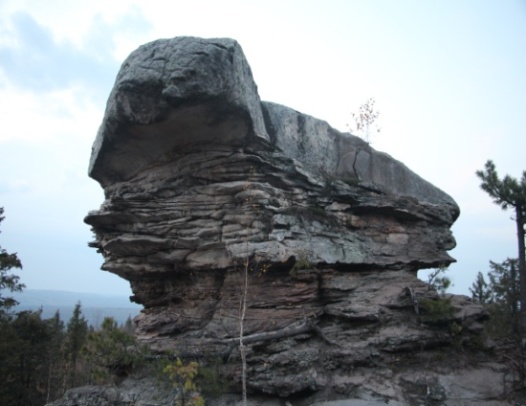 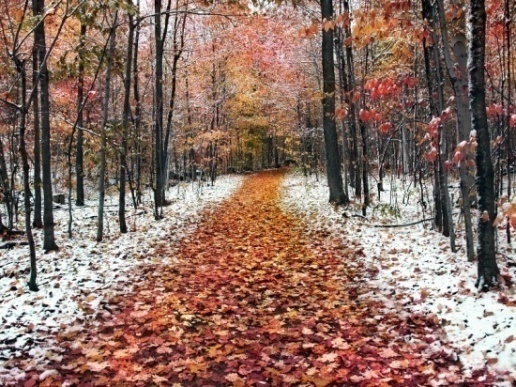 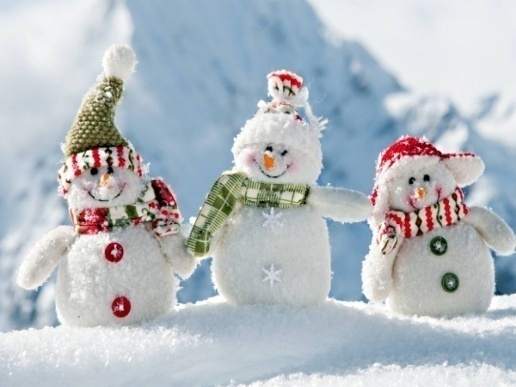 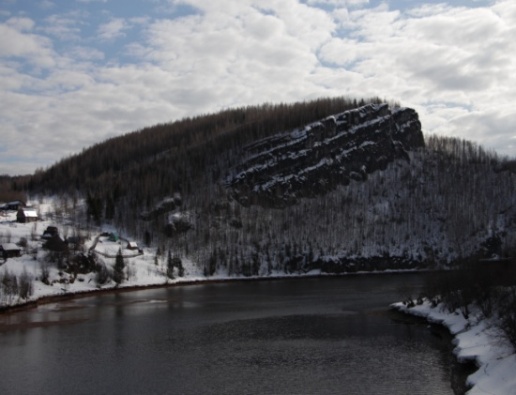 СЕНТЯБРЬ
ОКТЯБРЬ
ДЕКАБРЬ
НОЯБРЬ
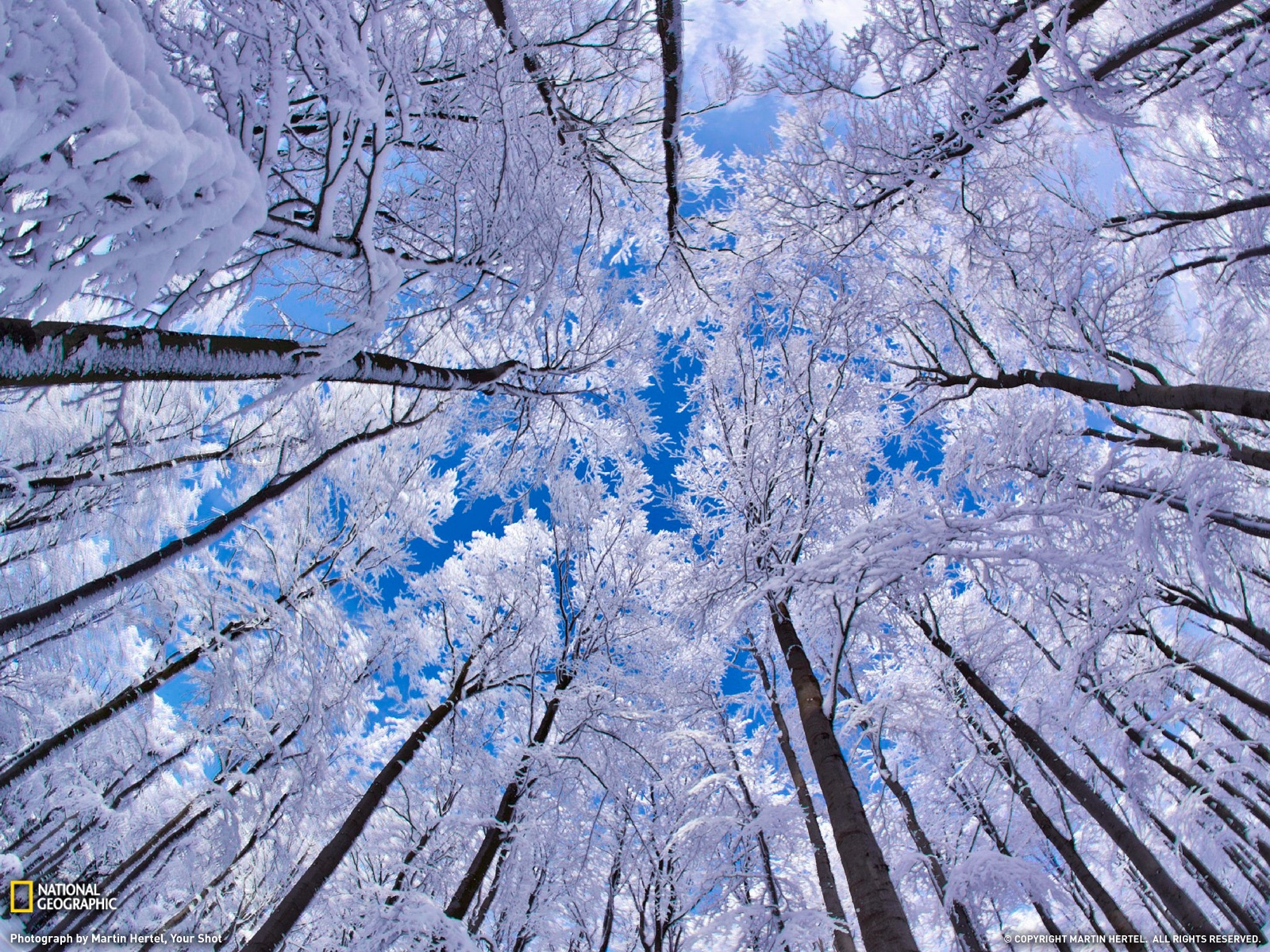 2006г.
1991г.
1976г.
1971г.
1961г.
Редактор отдела общественно-политических проблем редакции газеты «Уральский шахтер» Екатерина Обыденник  стала лауреатом самого уважаемого журналистами областного конкурса имени Аркадия Гайдара за 2005 год.
Ф.43.Оп.1.Д.184.
«Уральский шахтер» №4
от 14.01.2006г.
Журналист газеты  «Уральский шахтер» Наталья Чезганова завоевала поощрительный приз V журналистского конкурса, учрежденного Законодательным Собранием Пермской области в номинации «За здоровый образ жизни».
Ф.43.Оп.1.Д.184.
«Уральский шахтер» № 5
от 17.01.2006г.
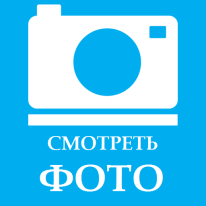 В.И.Федорову присвоено звание    «Почетный гражданин города Губахи». Генерал-полковник милиции, кандидат юридических наук, ветеран боевых действий. Награжден орденами «За заслуги перед Отечеством» четвертой степени, «Знак почета», четырнадцатью медалями, двумя орденами Русской Православной церкви и тремя благодарностями президента России.
Ф.43.Оп.1.Д.184.
«Уральский шахтер» № 7
 от21.01.2006г.
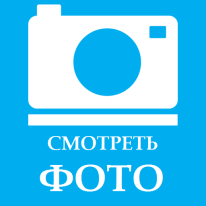 ДАЛЕЕ>>
ЯНВАРЬ
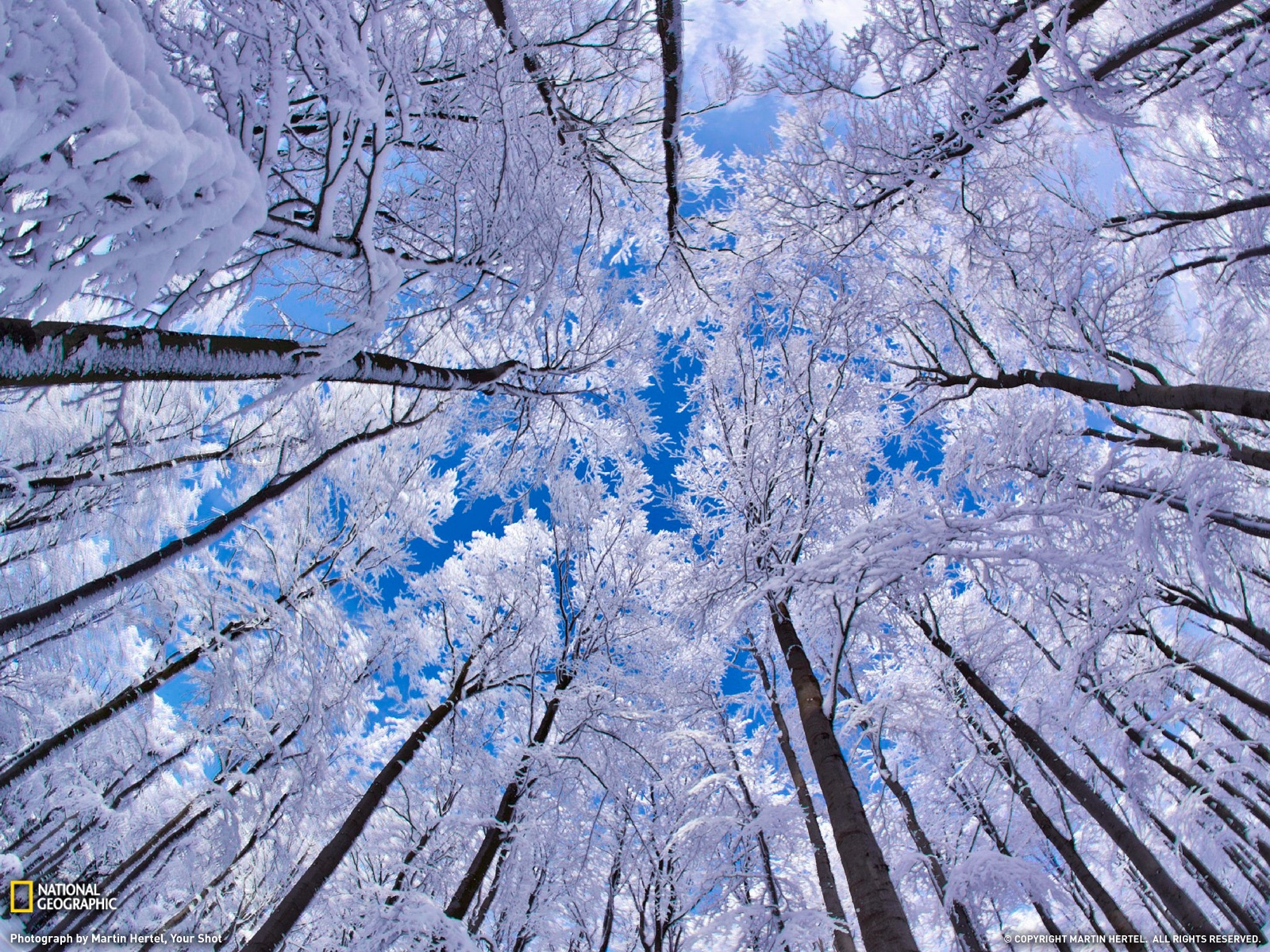 2006г.
1991г.
1976г.
1971г.
1961г.
Московский театральный фестиваль «Пролог – 2005». Губахинский коллектив «Доминанты»  получил  четыре   диплома:  Константин Зайцев, Алена Соркина, Ринат Кияков – «За лучшую актерскую работу». Театру «Доминанта» -  «Лучший театральный коллектив».
Ф.43.Оп.1Д.184.
«Уральский шахтер» № 10
от 26.01.2006г.
Областное Первенство по боксу среди спортсменов в возрасте 15-16 лет (2-5 января): первое место в весовой категории до 57 кг – Александр  Резинкин ( тренер С.Н.Осинцев); первое место в весе до 66 кг. – Олег Черезов (тренер С.В.Мельчаков); третье место в весовой категории до 40 кг – Сергей Осьминин (тренер  А.Н.Шаклеин).
Первенство  Пермского края по боксу среди спортсменов 17-18 лет (6-11 января): первое место в весовой категории до 51 кг – Виталий Рысин (тр. А.Н.Шаклеин); первое место в весовой категории до 46 кг – Кирилл Макаров (тр.С.Н.Осинцев); первое место в весовой категории до 75 кг – Максим Артемьев (тр. А.Н.Шаклеин), третье место  в весовой категории до 64 кг. -  Дмитрий Нечаев (тр.А.Н.Шаклеин)
Чемпионат Пермского края по боксу среди взрослых, посященный памяти погибших бойцов ОМОНа: чемпион в весе до 60кг – Денис Лохматов; второе место в весе до 75 кг  - Алексей Осьминин (тр.  спортсменов – А.Н.Шаклеин)
Ф.43.Оп.1.Д.184.
«Уральский шахтер» № 9 
24.01.2006г.
<<НАЗАД
ЯНВАРЬ
<<НАЧАЛО
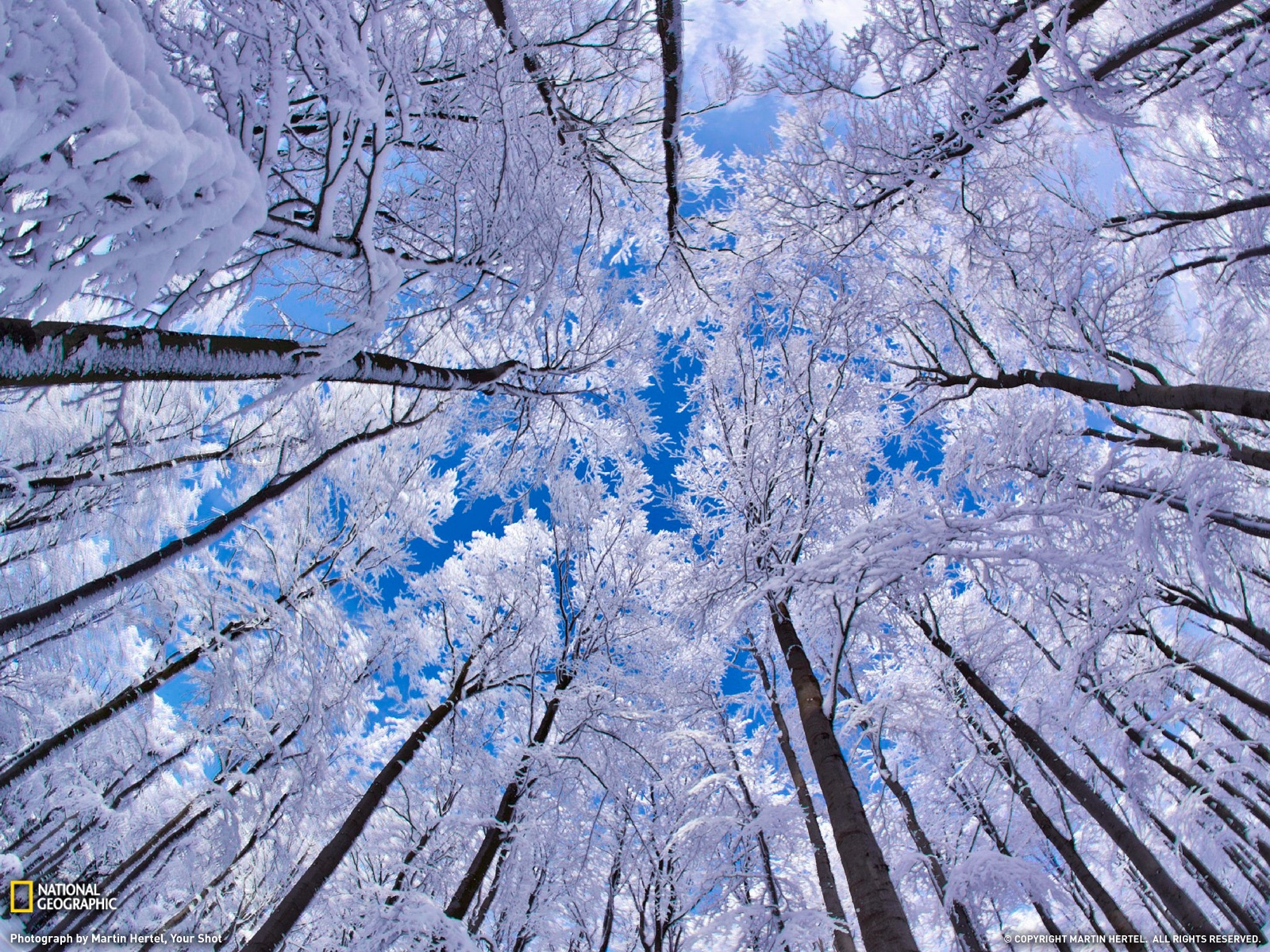 2006г.
1991г.
1976г.
1971г.
1961г.
Фирма «СиЗ» отмечает 25-летний юбилей и 15-летие начала розничной торговли. 
Ф.43.Оп.1.Д.184.
«Уральский шахтер» № 10
 от 26.01.2006г..
Зарегистрирован товарный знак и логотип «Метафракс» 
Ф.45.Оп.1.
Предисловие к описи
ЯНВАРЬ
<<НАЧАЛО
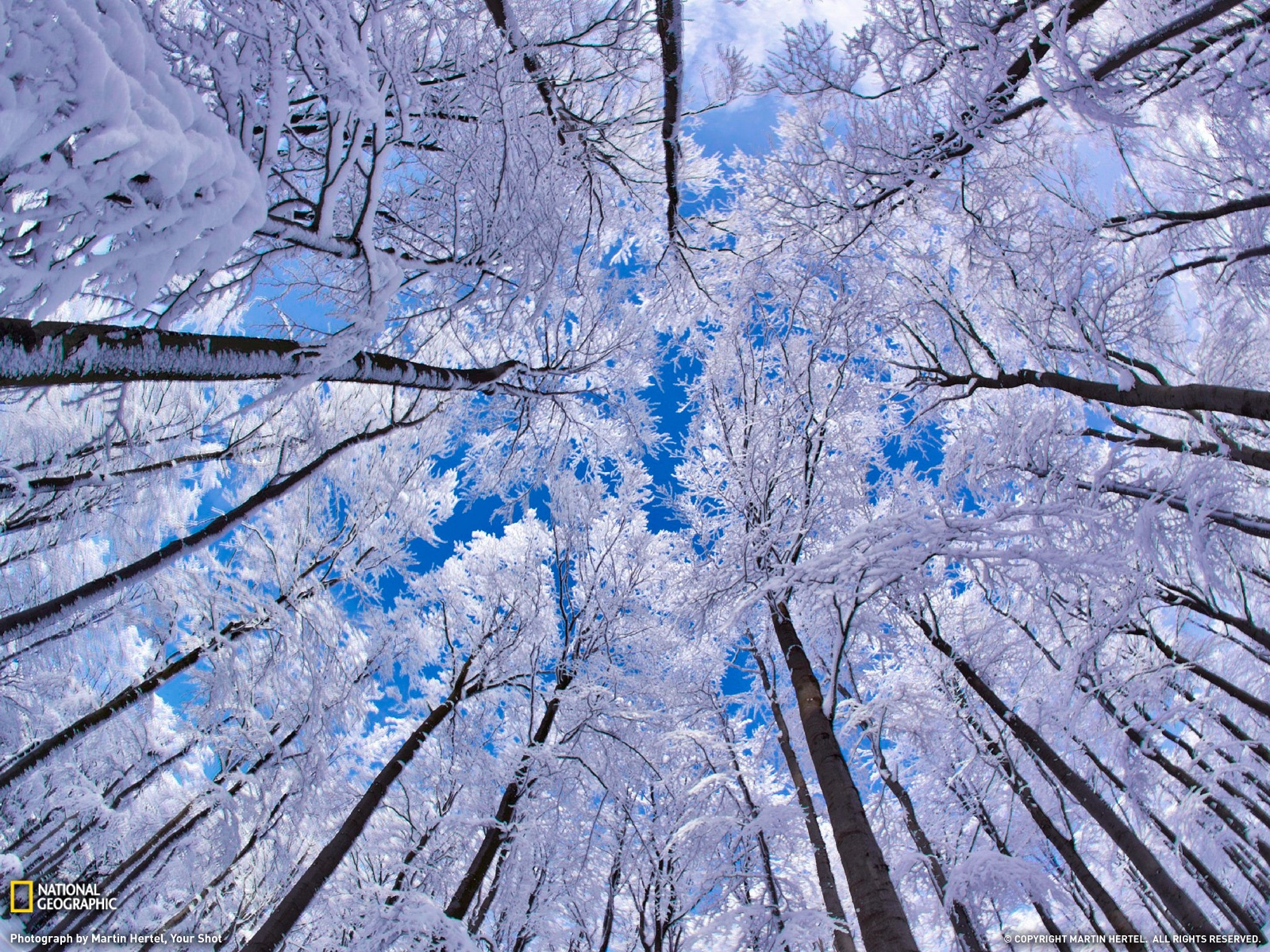 2006г.
1991г.
1976г.
1971г.
1961г.
30 января
Решением исполкома был присвоен номер и название яслям-саду новостройке номер 2, название «Светлячек» 
Ф.14. Оп.1. Д.481. Л.108.
04 января 
Решением исполкома был утвержден акт государственной комиссии о приемке в эксплуатацию главного корпуса больницы на 240 мест.
Ф.14.Оп.1.Д.481.Л.7.
ЯНВАРЬ
<<НАЧАЛО
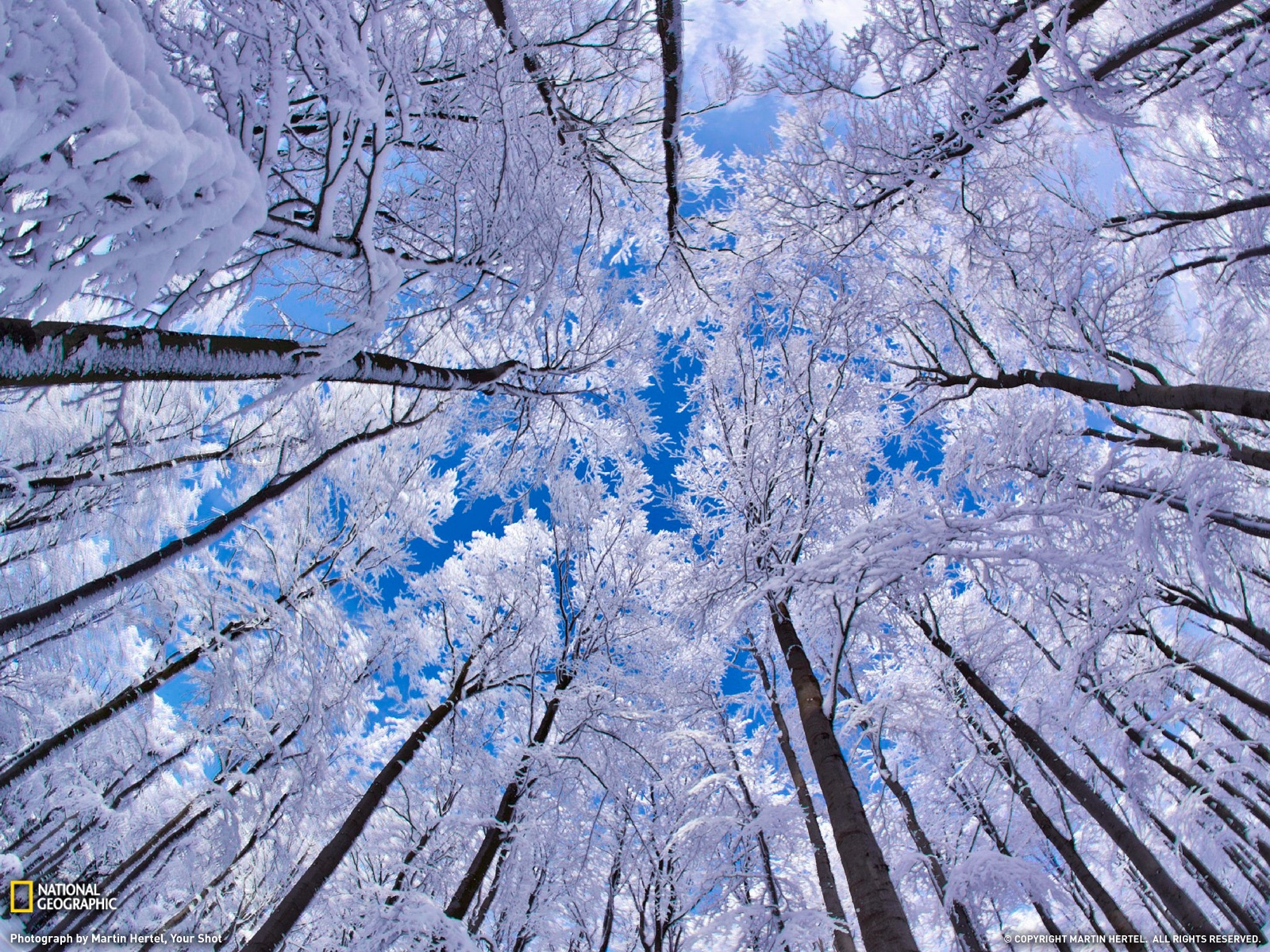 2006г.
1991г.
1976г.
1971г.
1961г.
В Новом городе по улице Пугачева пущена в эксплуатацию производственная механическая прачечная. 
Ф.43. Оп.1. Д.  69.
«Уральский шахтер» № 9  
от21 января 1971 г.
ЯНВАРЬ
<<НАЧАЛО
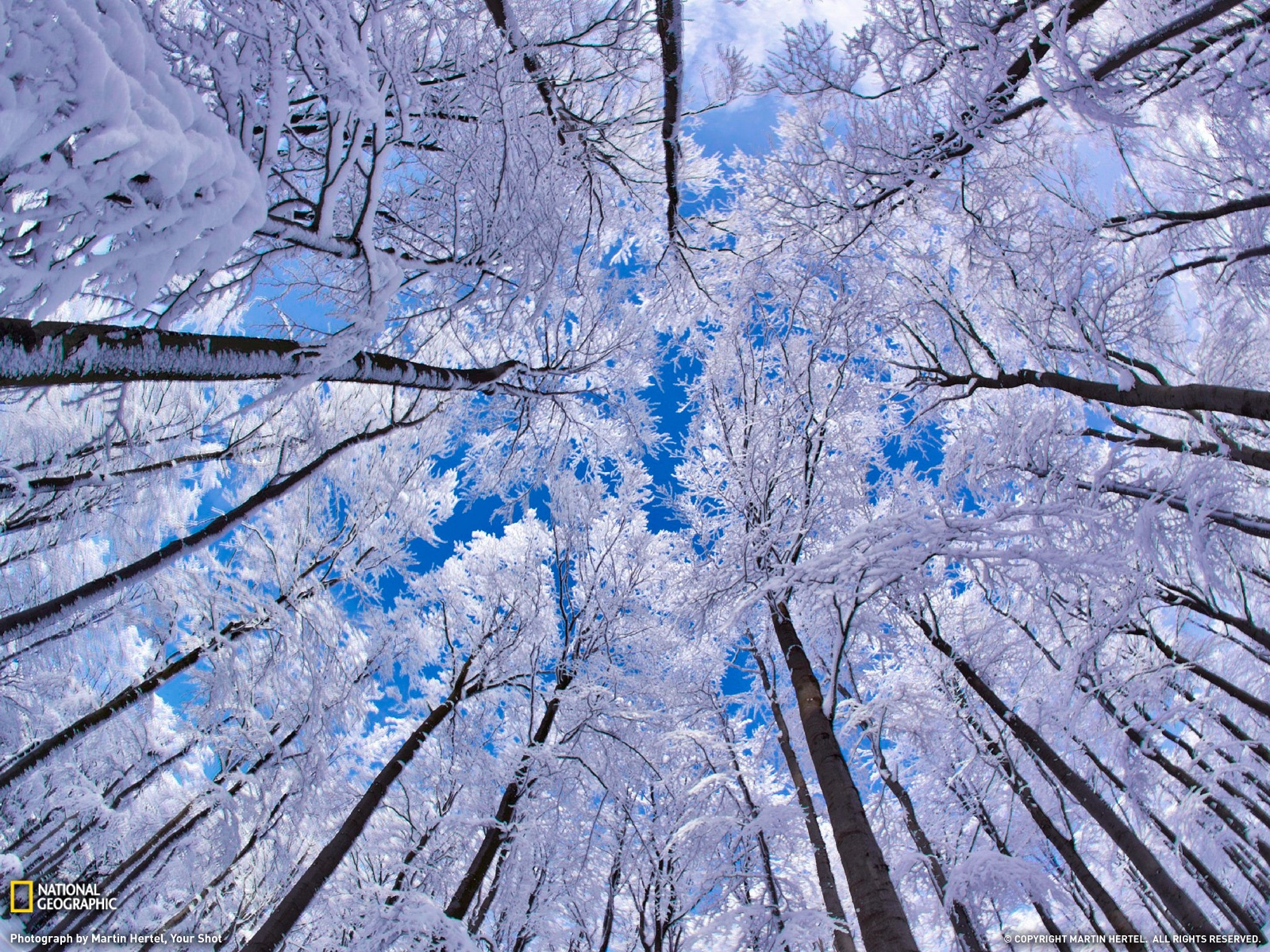 2006г.
1991г.
1976г.
1971г.
1961г.
При клубе «Строитель» в поселке Северный организован детский кукольный театр. Состоялось первое выступление в Доме культуры имени Ленинского комсомола. Были показаны сценки «Колобок идет по школе»,сказка «Утенок». 
Ф.43.Оп.1Д.42
«Губахинский рабочий»
От 18.01.1961г.
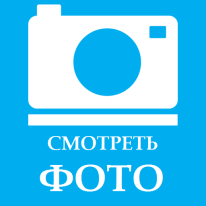 ЯНВАРЬ
<<НАЧАЛО
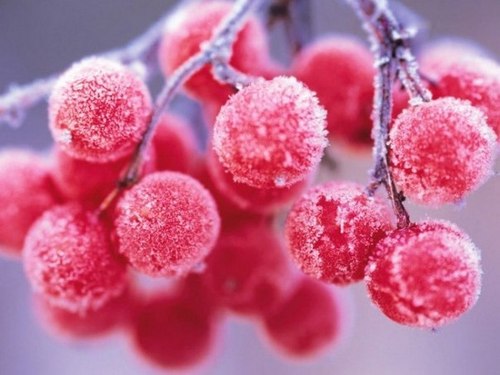 2006г.
1986г.
1976г.
1961г.
1956г.
1951г.
Сборная команда Губахи заняла второе место в Чемпионате Пермского края по тяжелой атлетике среди  мужчин
Ф.43.Оп.1.Д.184.
«Уральский шахтер» № 13
 от 02.02.2006г
Учащийся школы № 15 Антон Рюмин, воспитанник геологического кружка (рук.Л.Ю.Меньших) занял 2-ое место на Олимпиаде по геологии (г.Екатеринбург), 3-е место в областной олимпиаде по биологии
Ф.43.Оп.1.Д.184.
«Уральский шахтер» № 20
 от 14.02.2006г
В областном конкурсе научно-практических работ по геологии  юные геологи под руководством Л.Ю.Меньших заняли призовые места 1-ое место –Ян Савицкий (его работа рекомендована для Всероссийского конкурса). 2-ое место Злата Гредина
Ф.43.Оп.1.Д.184.
«Уральский шахтер» № 22-23
№ 22-23 от 18.02.2006г.
ФЕВРАЛЬ
<<НАЧАЛО
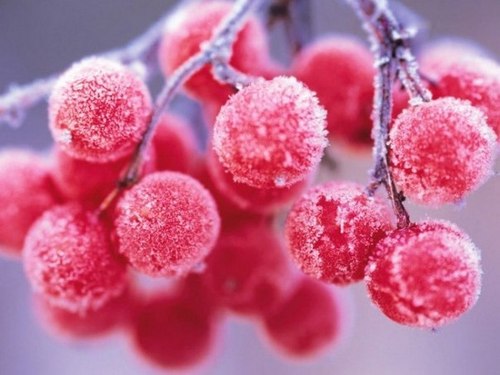 2006г.
1986г.
1976г.
1961г.
1956г.
1951г.
Сдан в эксплуатацию современный городской узел связи Ф.43.Оп.1.Д.184.
Ф.43.Ол.1.Д.163.Л.29
«Уральский шахтер» № 15 
от 06 февраля 2001г.
ФЕВРАЛЬ
<<НАЧАЛО
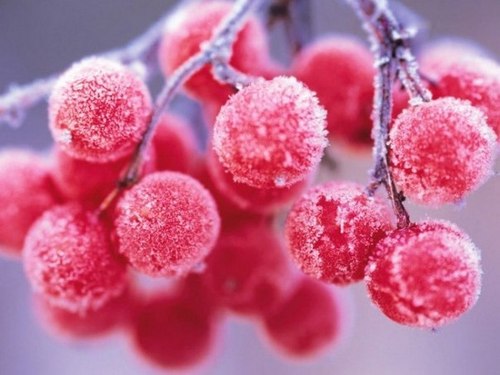 2006г.
1986г.
1976г.
1961г.
1956г.
1951г.
9 февраля
Открылся детский сад № 2 «Светлячок» 
Ф.43.Оп.1.Д.184.Л.31об
«Уральский шахтер» № 16
от 07 февраля  2006 г
ФЕВРАЛЬ
<<НАЧАЛО
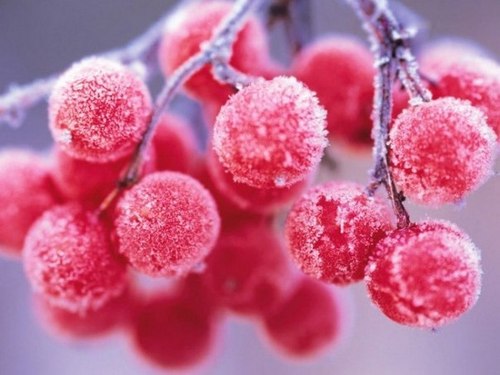 2006г.
1986г.
1976г.
1961г.
1956г.
1951г.
Был построен Дворец культуры им. 40-летия ВЛКСМ в пос. Северный 
Ф.43.Оп.1.Д.163.Л.29.
«Уральский шахтер» №15
от 06 февраля 2001 г.
В городе появился стрелковый тир. Он имеет шесть бойниц. Тир расположен недалеко от управления ГРЭС. 
Ф.43.Оп.1.Д.42.
«Губахинский рабочий»
12.02.1961г.
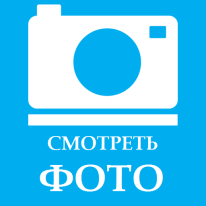 ФЕВРАЛЬ
<<НАЧАЛО
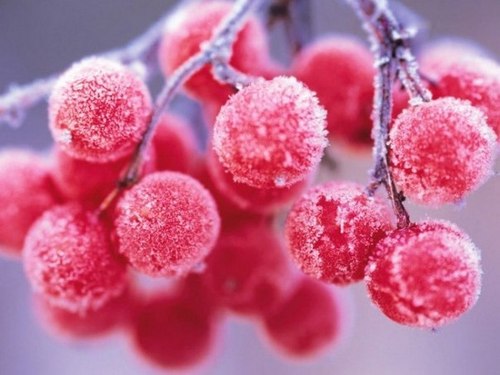 2006г.
1986г.
1976г.
1961г.
1956г.
1951г.
Сдан в эксплуатацию первый городской мост через Косьву.Он связал Верхнюю Губаху с левым берегом реки.В то время это было грандиозное и красивой конструкции сооружение с пешеходными дорожками по обеим сторонам моста. 
Ф.43.Оп.1.Д.163.Л.29.
«Уральский шахтер» №15
от 06.02.2001г.
ФЕВРАЛЬ
<<НАЧАЛО
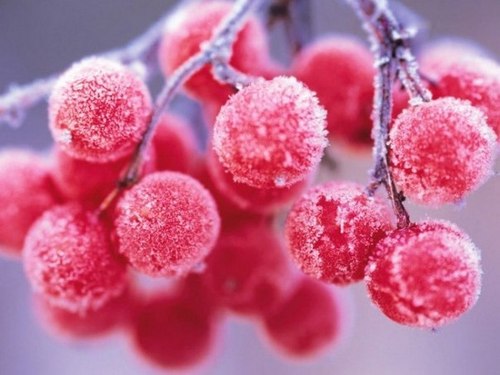 2006г.
1986г.
1976г.
1961г.
1956г.
1951г.
Открылась школа № 23 в пос.Шахтном. 2 февраля школа празднует свой юбилей
Ф.43.Оп.1.Д127.
«Уральский шахтер»
от 31.01.1991г..
ФЕВРАЛЬ
<<НАЧАЛО
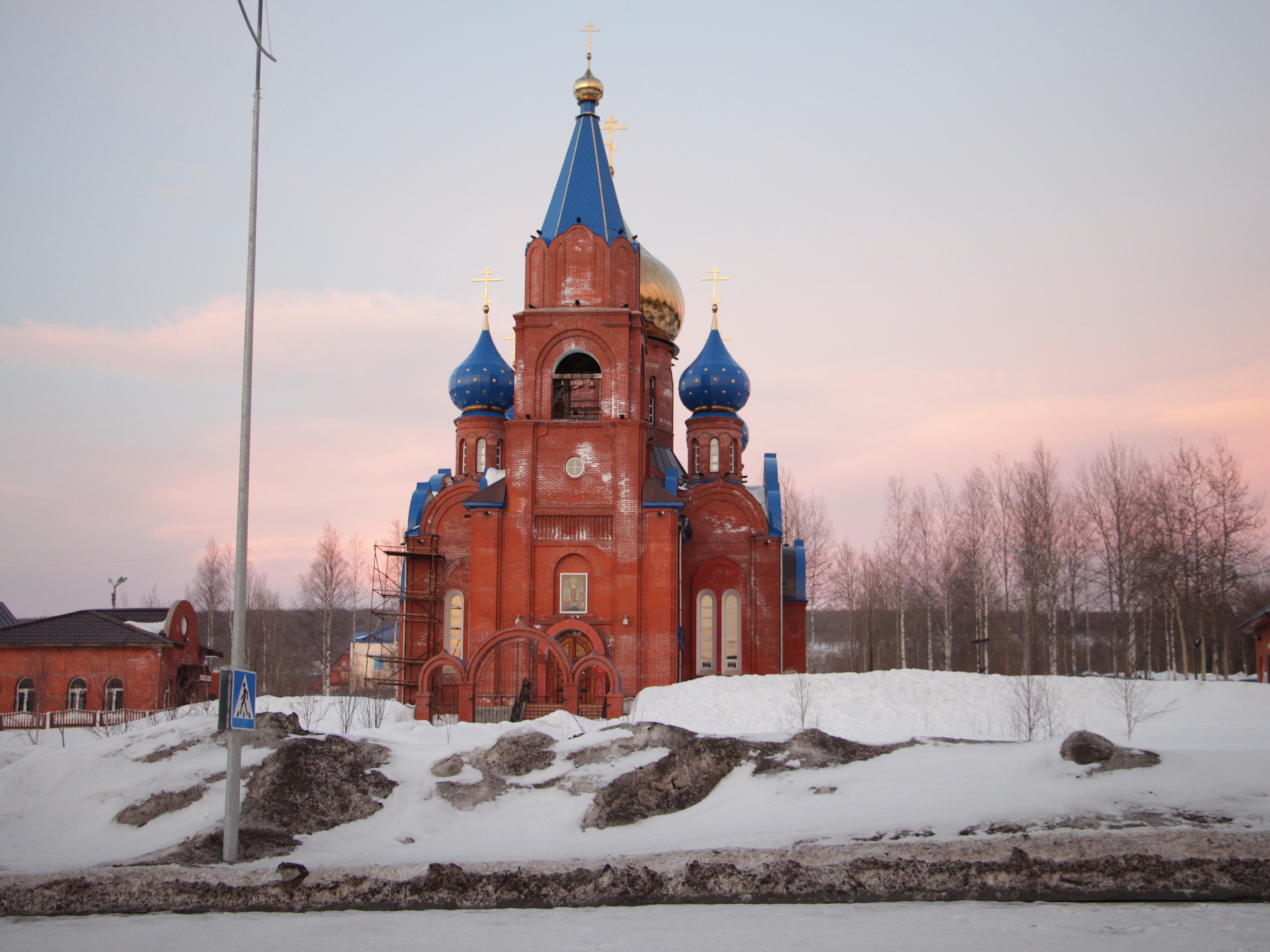 2006г.
2001г.
1971г.
1961г.
1941г.
Чемпионат и Первенство Пермского края  по каратэ. Воспитанники ДЮСШ (тр.А.А.Ложкин) Александр Головин и Александр Баташов заняли 1 место; Вячеслав Неустроев и Николай Захаров – 2 место; Дмитрий Окулко – 3 место 
Ф.43.Оп.1.Д184.
«Уральский шахтер» № 40
 от 23.03.2006
Коллектив  аэробики «Грация» (рук.Л.В.Гергель) в областных соревнованиях по фитнесу  и спортивной аэробике занял первое место.
Ф.43.Оп.1.Д.184.
«Уральский шахтер» № 32-33
 от 11.03.2006г.
Команда предпринимателей г.Губахи (НП «Союз предпринимателей Губахи») заняла почетное 3-е место  в первой Спартакиаде предпринимательства Пермского края, проходившей в г.Лысьва 
Ф.43.Оп.1.Д.184.
«Уральский шахтер» №41            
 от 23.03.2006г.
ДАЛЕЕ>>
МАРТ
<<НАЧАЛО
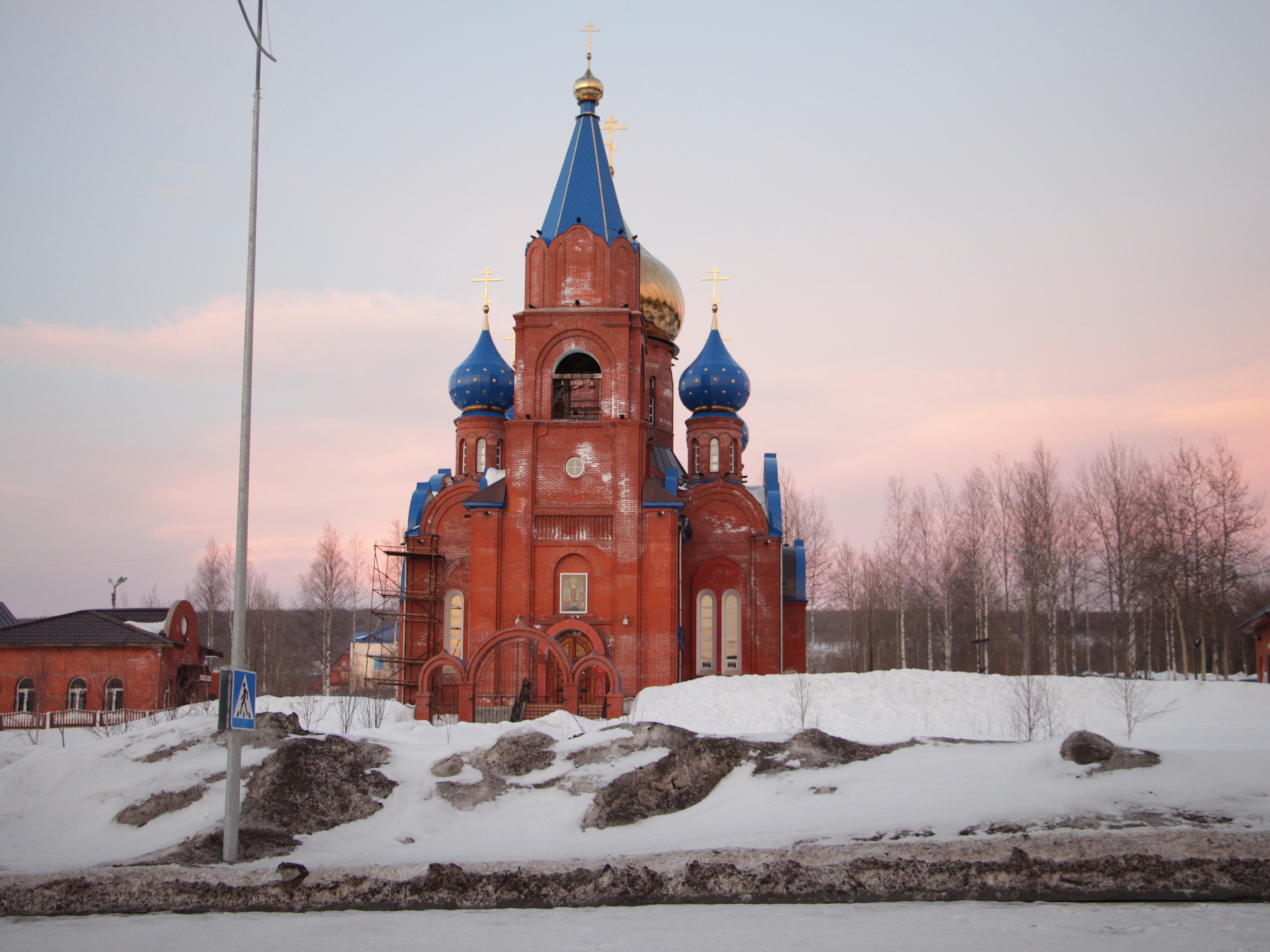 2006г.
2001г.
1971г.
1961г.
1941г.
Валерий Александрович Поморцев занял 1-ое место в весовой категории свыше 90 кг в соревнованиях по гиревому двоеборью, посвященных 80-летию образования Пермского ФСО «Динамо»
Ф.43.Оп.1.Д.184.
«Уральский шахтер»№ 42        
        от 28.03.2006г.
10 марта
Открытие бактериологической лаборатории цеха промышленно-сточных вод ОАО «Метафракс».
Ф.43.Оп.1.Д.184.Л.77.
«Уральский шахтер» № 35-36
от 16.03.2006г.
<<НАЗАД
МАРТ
<<НАЧАЛО
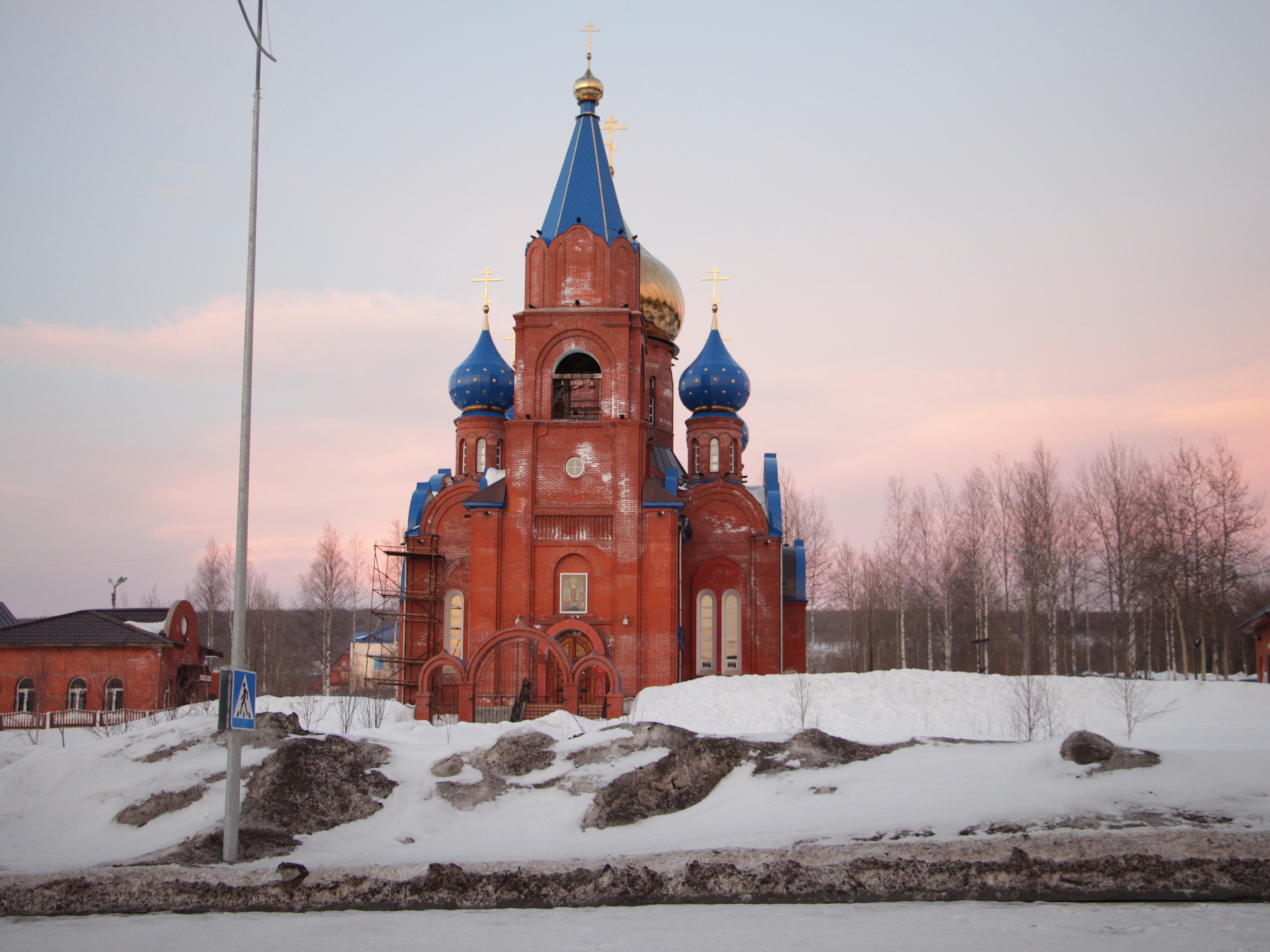 2006г.
2001г.
1971г.
1961г.
1941г.
Муниципальным учреждением культуры «Молодежная студия-театр «Доминанта» открыт первый театральный сезон на сцене кинотеатра «Октябрь» премьерным спектаклем «Шахматная Фантазия». 
Ф.43.Оп.1Д.163.
«Уральский шахтер» № 29
13.03.2001г.
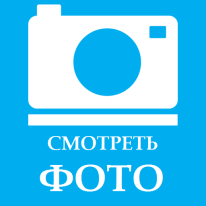 На областной школьной олимпиаде по труду победителями стали ученики 11-х классов –Нина Калинина (школа № 20, учитель Р.А.Шульгина) и Дмитрий Тураев (школа № 4,Учитель А.П.Выборов) 
Ф.43.Оп.1Д.163.Л.63об.
«Уральский шахтер» № 32
От 20.03.2001г
Победителем первенства области по тяжелой атлетике среди юношей от 16 до 18 лет в весовой категории 69 кг стал Дмитрий Акатов, второе место – Виктор Николаев. В весовой категории до 77кг второе место занял Виктор Сюксин. 
Ф.43.Оп.1.Д.163.Л.85об.
«Уральский шахтер» № 43
от 14 апреля 2001г.
МАРТ
<<НАЧАЛО
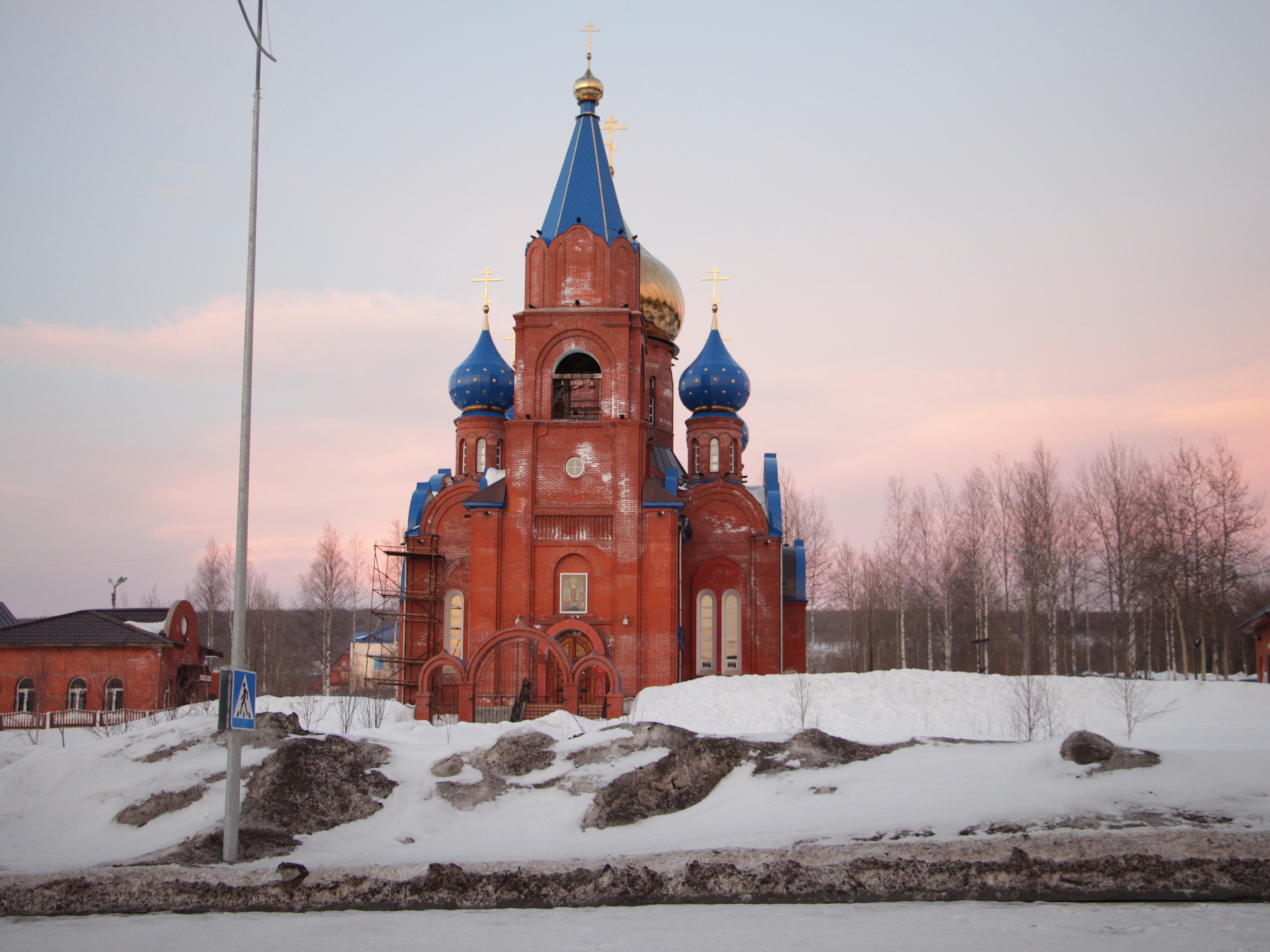 2006г.
2001г.
1971г.
1961г.
1941г.
В поселке Широковский открылся новый современный клуб. 
Ф.43.Оп.1Д.69.
«Уральский шахтер» №28
от 04.03.1971г.
МАРТ
<<НАЧАЛО
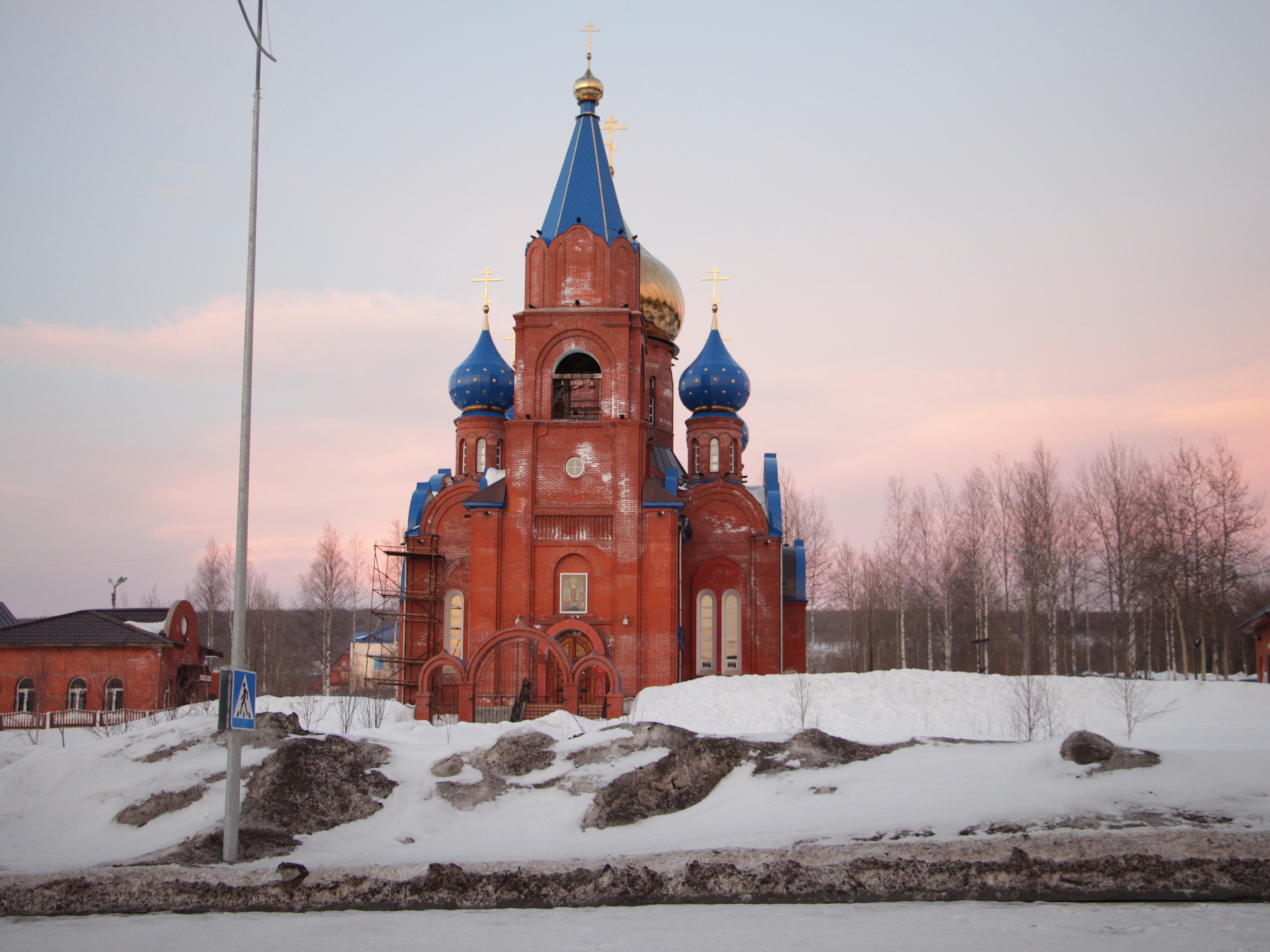 2006г.
2001г.
1971г.
1961г.
1941г.
05 марта
Проводились лыжные соревнования на приз «Пионерской правды», в которых приняло участие около 500 учащихся города. Первое место среди школ завоевала команда  школы №2, второе место команда школы 3 14 и третье место школа № 1.
Ф.43.Оп.1Д.42
Газета «Губахинский рабочий»
от 05.03.1961г
2 марта  
1961 года открыта Детская консультация  № 1. 
Ф.43.Оп.1.Д.163.
«Уральский шахтер» № 32
от 20 марта 2001г.
МАРТ
<<НАЧАЛО
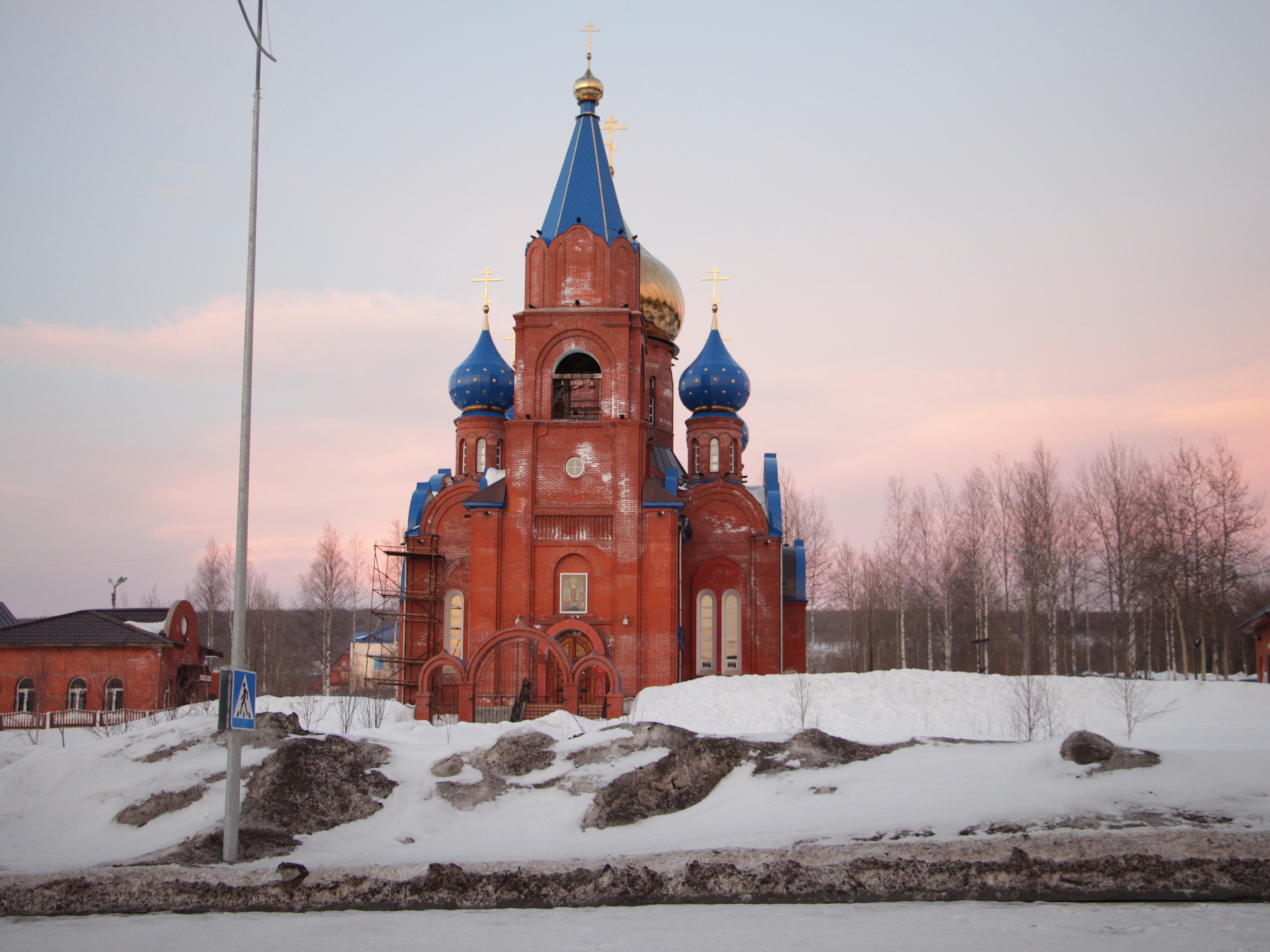 2006г.
2001г.
1971г.
1961г.
1941г.
Образование торгового отдела Губахинского горисполкома 
Ф.11. Оп.1
Предисловие к описи
Образование отдела народного образования Губахинского горисполкома 
Ф.17. Оп.1
Предисловие к описи.
Образование плановой  комиссии Губахинского горисполкома 
Ф.19. Оп.1
Предисловие к описи
Образование отдела здравоохранения Губахинского  горисполкома
Ф.20. Оп.1
Предисловие к описи
Образование отдела  культуры Губахинского  горисполкома
Ф.31. Оп.1
Предисловие к описи
Образование городского комитета по физической культуре и спорту Губахинского  горисполкома 
Ф.32. Оп.1
Предисловие к описи
ДАЛЕЕ>>
МАРТ
<<НАЧАЛО
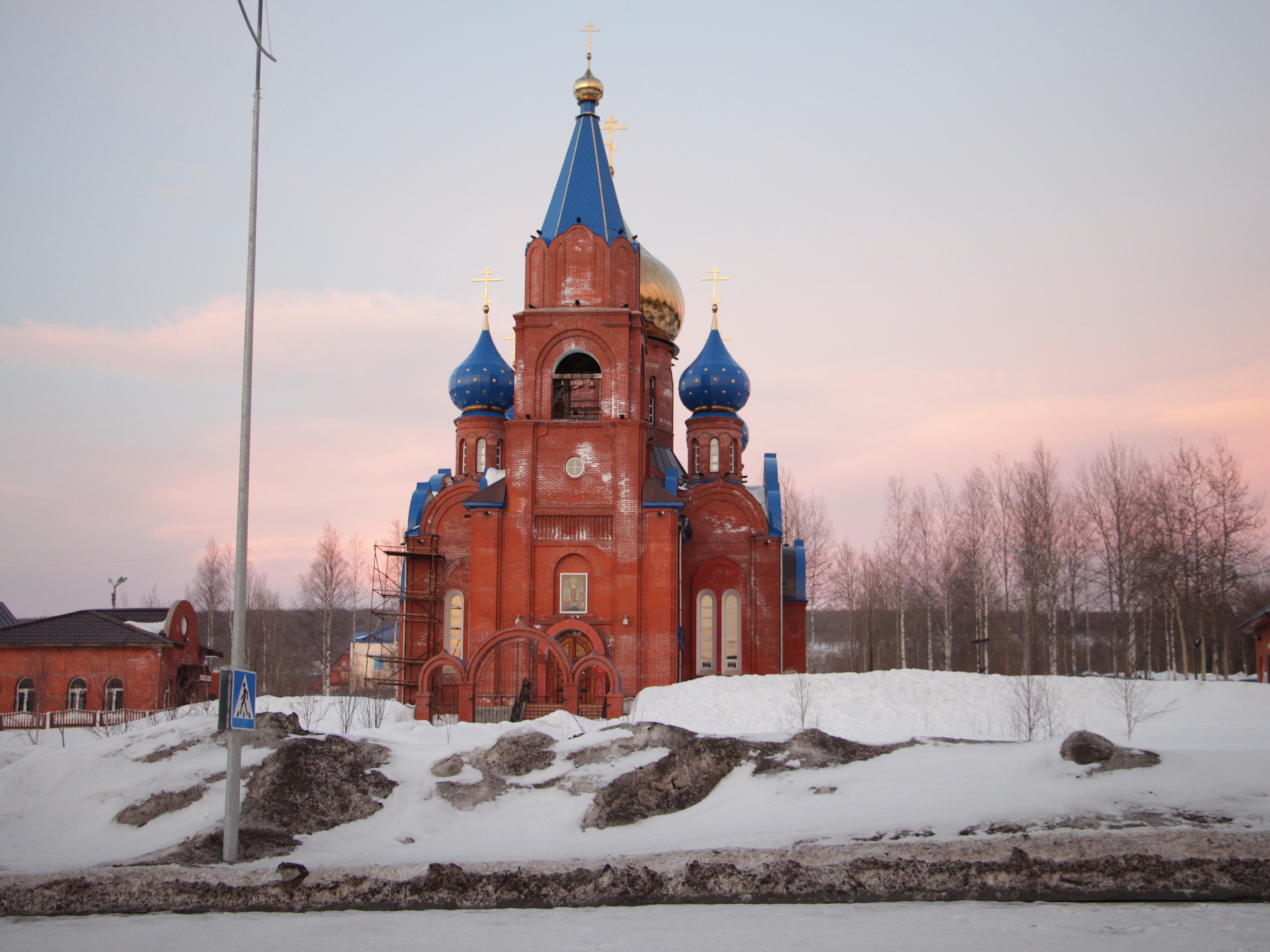 2006г.
2001г.
1971г.
1961г.
1941г.
Образование отдела  государственной статистики Губахинского  горисполкома 
Ф.54. Оп.1
Предисловие к описи
Сдана в эксплуатацию шахта № 2 «Капитальная» 
Ф.47 Оп.1
Предисловие к описи
Образование городского исполнительного комитета Губахинского Совета депутатов трудящихся при преобразовании рабочих поселков Губаха, Кржижановский и поселка шахты им. Крупской ,входящих в состав сельской зоны г. Кизела, в город Губаха.
 Ф.14.Оп.1
Предисловие к описи
Указ Президиума Верховного Совета РСФСР от 22.03.1941г
Указом Президиума Верховного Совета  рабочие поселки Губаха, Кржижановск  и поселок шахты им. Крупской преобразованы в город областного подчинения, присвоив ему  наименование город  Губаха
Ф.43.Оп.1.Д.91.Л.69об.  «Уральский шахтер»
21 марта 1981 г.
Образование городского коммунального хозяйства Губахинского горисполкома.
Ф.16.Оп.1.
Предисловие к описи.
<<НАЗАД
МАРТ
<<НАЧАЛО
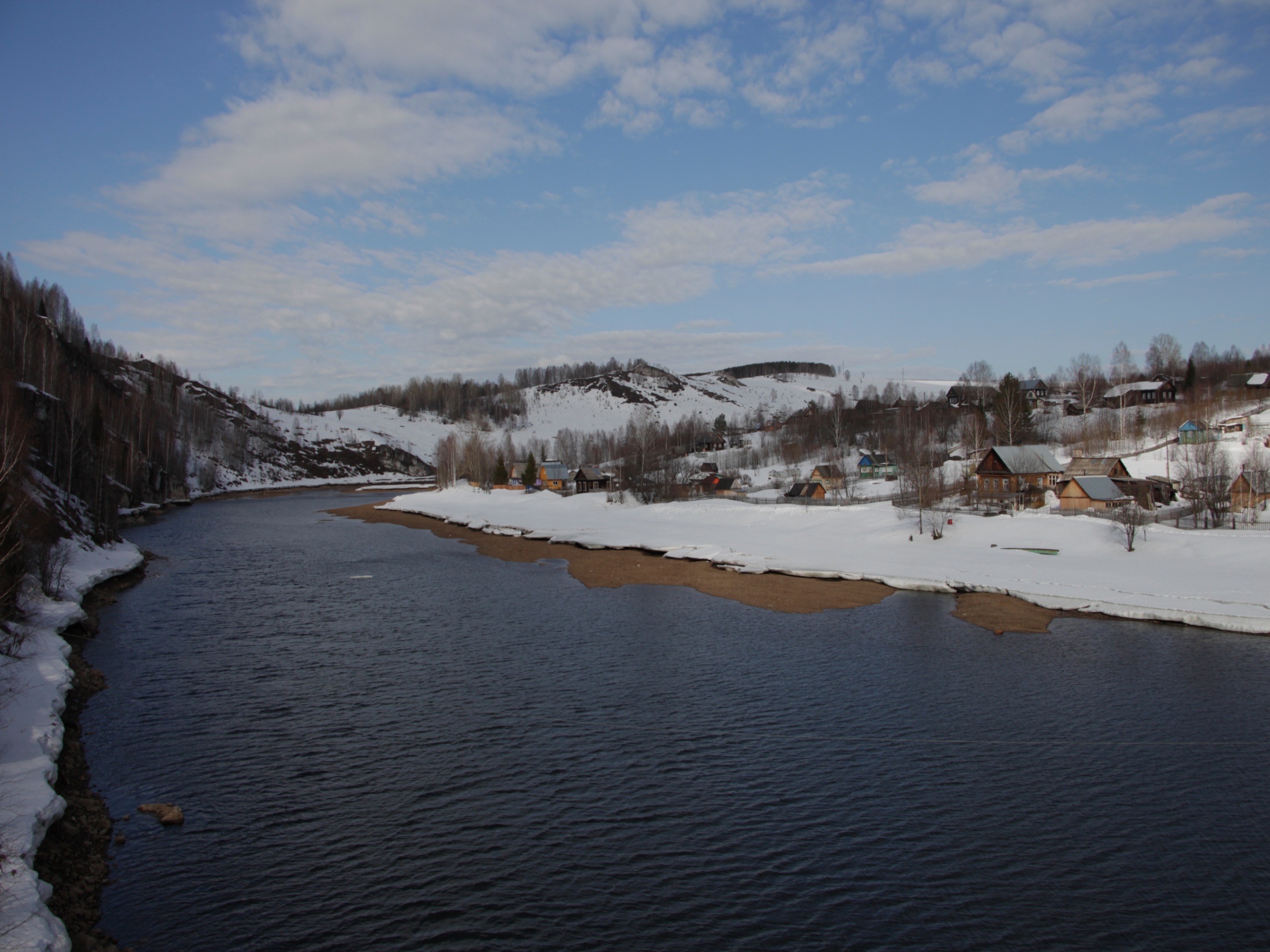 2001г.
2006г.
1991г.
1986г.
1981г.
1971г.
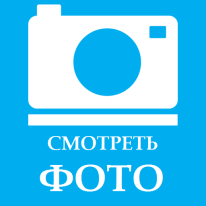 Завершение строительства коксовой батареи 2-БИС на Губахинском коксохимзаводе
 Ф.43.Оп.1.Д.163.Л.181.
«Уральский шахтер» № 41
10 апреля  2001г
Вышел первый номер газеты «Уральский шахтер» - № 42 от 12 апреля 2001г. - пробно отпечатанный офсетным способом в г.Соликамске
Ф.43. Оп.1. Д.163. Л.83
«Уральский шахтер» № 42
от 12 апреля 2001г.
Диплом первой степени – так оценило независимое жюри ежегодного Всероссийского фестиваля «Калужские театральные каникулы» спектакль Однажды в кукольной клинике» театра-студии «Диалог».
Грамотой за профессиональную режиссерскую работу отмечена Л.Зайцева; дипломами фестиваля – Е.Лапина и О.Грязева – за исполнение ролей и Р.Кияков – за роль «Негритенка». 
Ф.43. Оп.1. Д.163. Л.89об.
«Уральский шахтер» № 45
от 19 апреля 2001г.
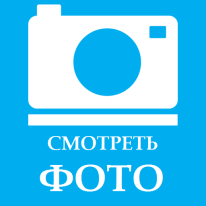 АПРЕЛЬ
<<НАЧАЛО
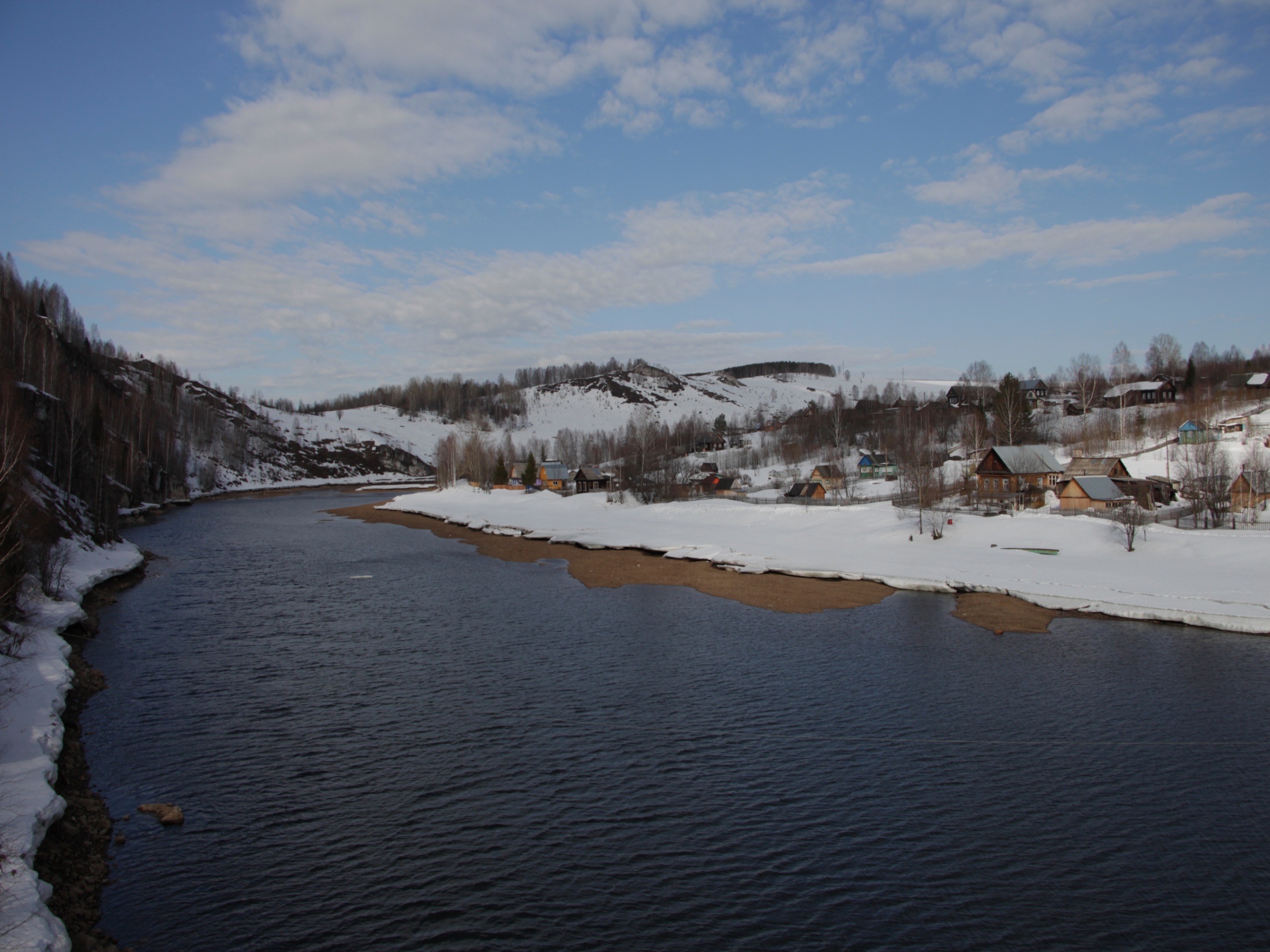 2001г.
2006г.
1991г.
1986г.
1981г.
1971г.
Ввод в эксплуатацию установки очистки коксового газа от аммиака круговым фосфатным способом
Ф.43.Оп.1.Д.184.
«Уральский шахтер» № 56
 от 22.04.2006
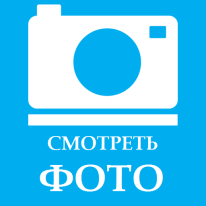 Конкурс ансамблей народных инструментов  учащихся  музыкальных школ Верхнекамья  учащиеся музыкальной школы № 2 Елена Гончарова (домра) и Сергей Горбунов (баян) заняли 1-ое место (преподаватели Л.Е.Хворостянская и В.Т.Дорохов).
Ф.43.Оп.1.Д.184.
«Уральский шахтер» № 59-60
 от 29.04.2006г.
Первенство Пермского края по лыжным гонкам.
Победителями в своих возрастных группах стали: Дмитрий Абашеев  на дистанции 20 км свободным стилем и Виктория Михеева на дистанции 10 км свободным стилем. Тренер спортсменов – Тягло..
Ф.43.Оп.1.Д.184.
«Уральский шахтер» № 46
 от 04.04.2006г.
Ввод в эксплуатацию установки по производству промышленных смол компании «Метадинеа» (ОАО «Метафракс»), мощностью 30 тысяч тонн в год
Ф.43.Оп.1.Д.184.
«Уральский шахтер» № 48
  от 08.04.2006г.
АПРЕЛЬ
<<НАЧАЛО
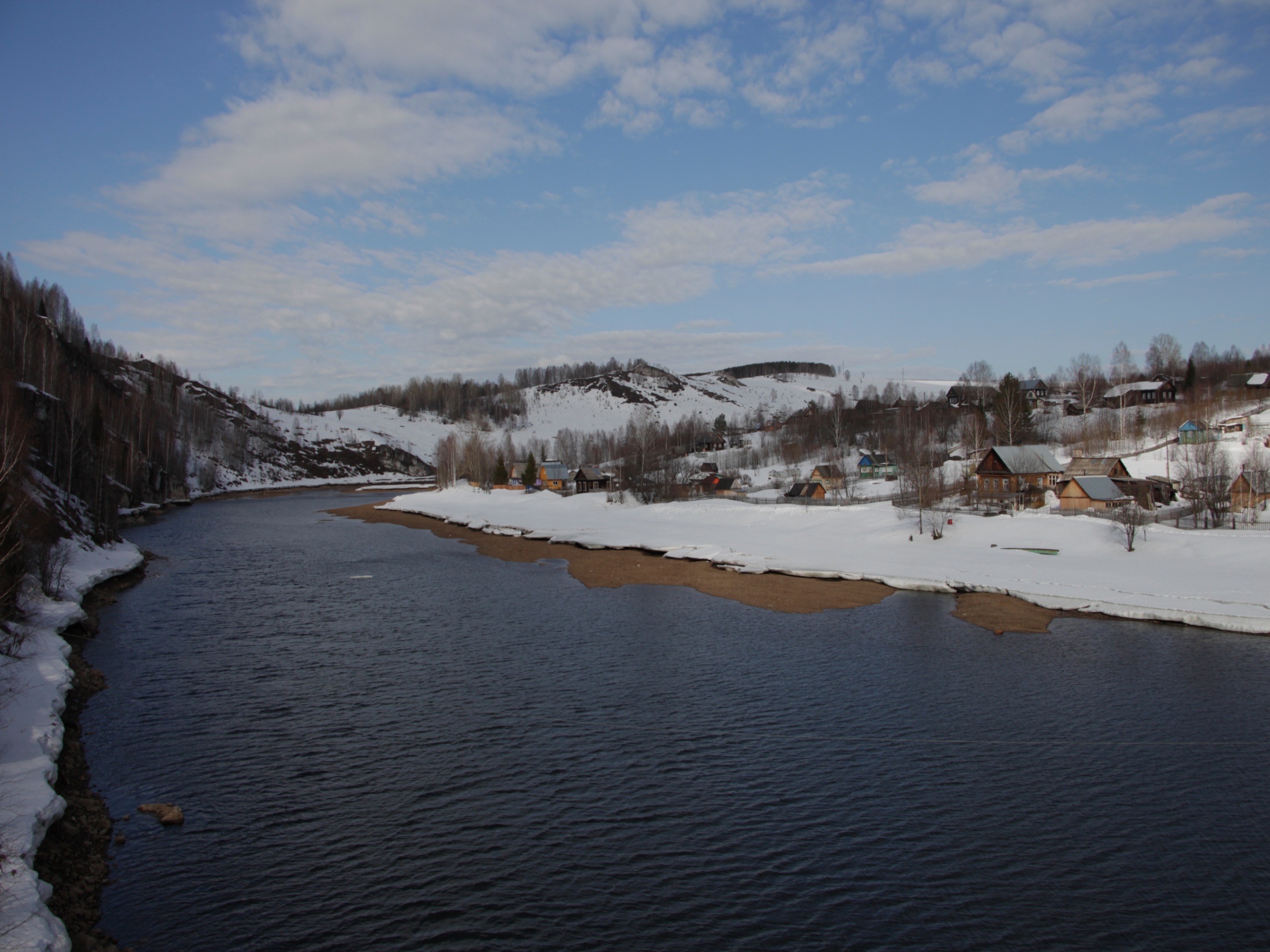 2001г.
2006г.
1991г.
1986г.
1981г.
1971г.
23 апреля
Лучшим подарком Губахинцам справлявшим 50-летний юбилей города был приезд народного ансамбля «Частушка», в который входили заслуженные артисты Геннадий и Александр Заволокины.
Ф.43.Оп.1.Д.127.
«Уральский шахтер»
От 23.04.1991г.
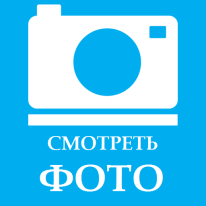 АПРЕЛЬ
<<НАЧАЛО
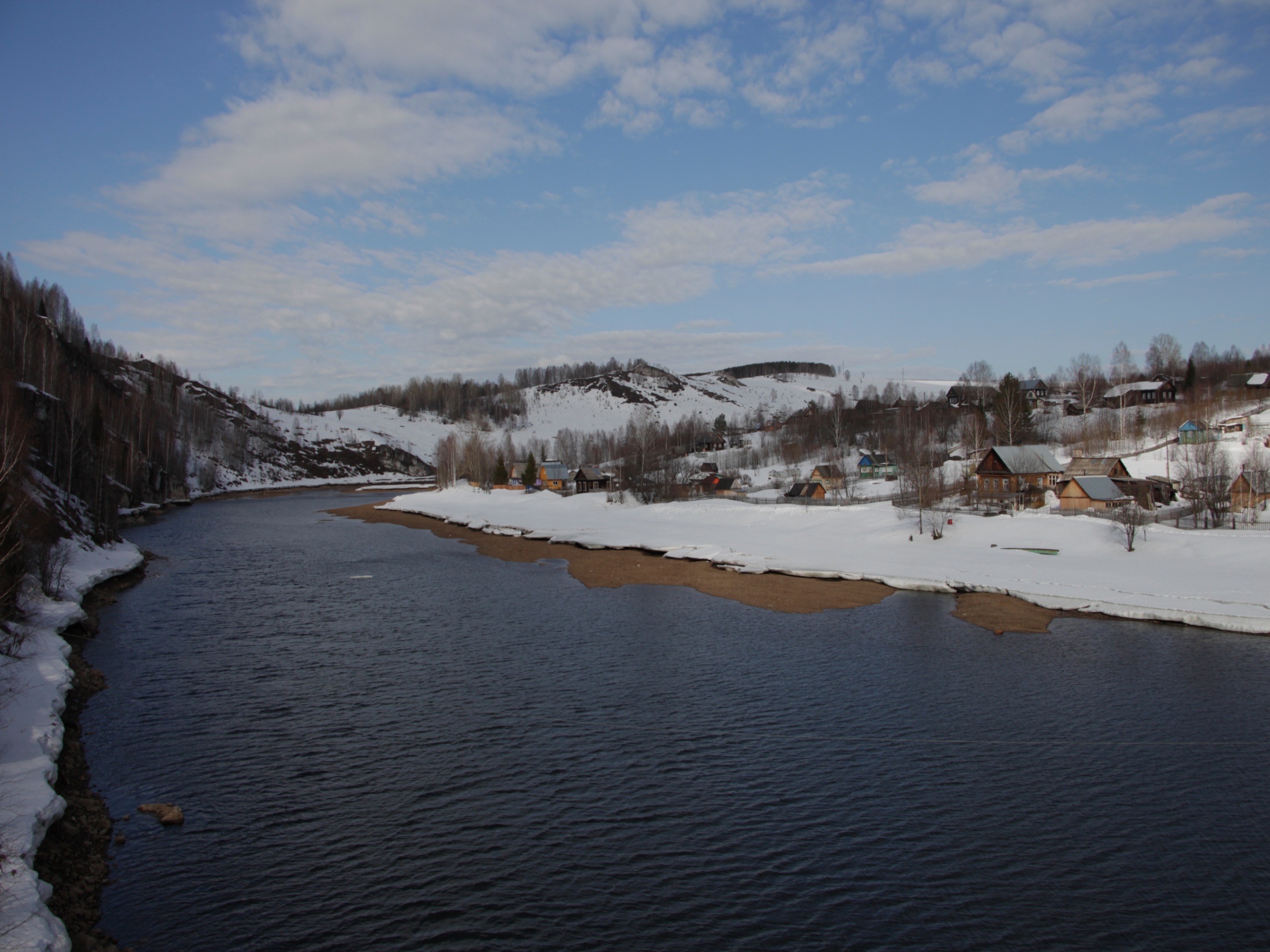 2001г.
2006г.
1991г.
1986г.
1981г.
1971г.
1 апреля
Гость Губахи-  в нашем городе Леонид Ярмольник.
Ф.43.Оп.1Д.111..
«Уральский шахтер» 
01.04.1986г.
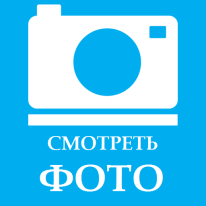 АПРЕЛЬ
<<НАЧАЛО
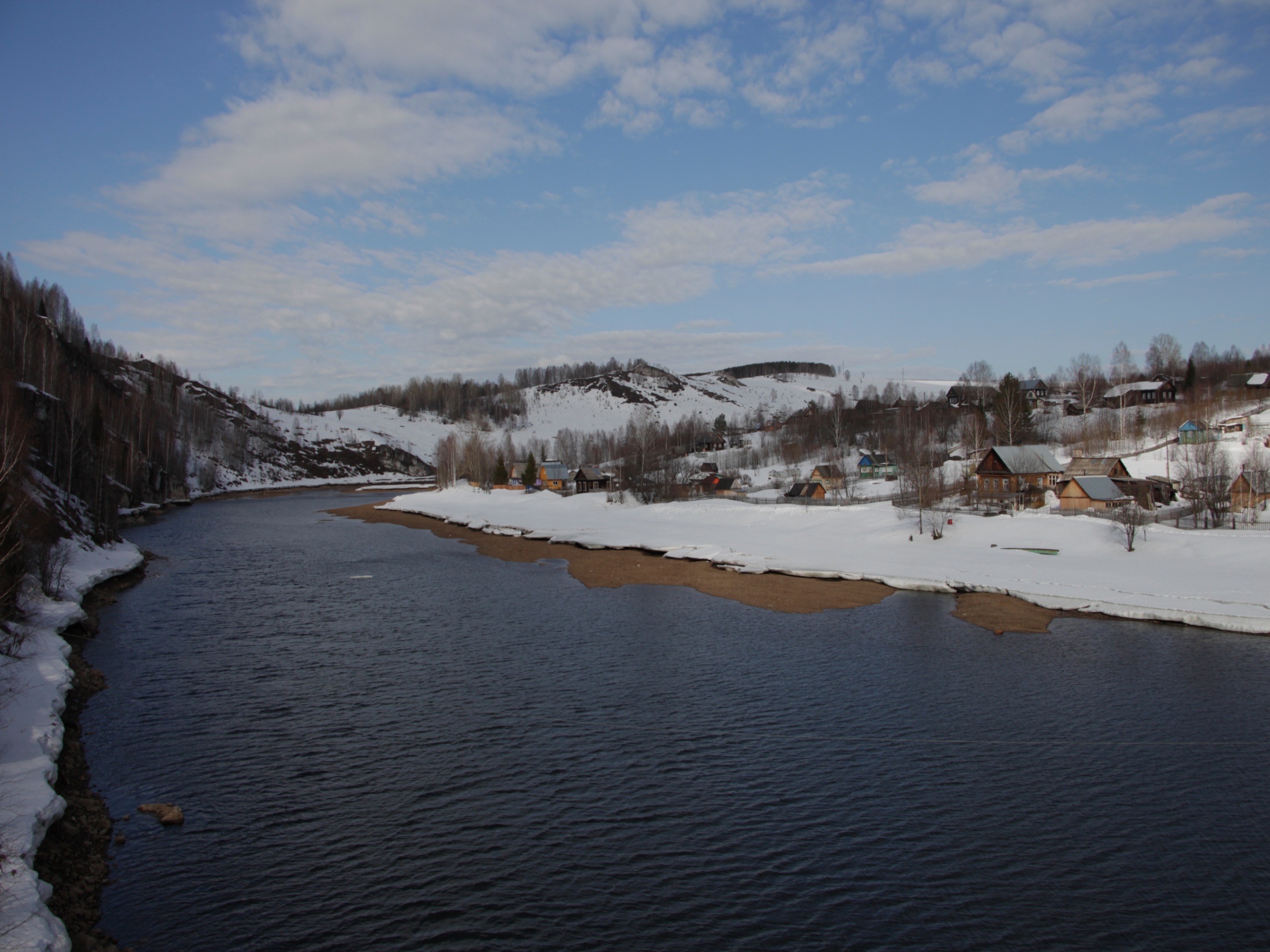 2001г.
2006г.
1991г.
1986г.
1981г.
1971г.
35 лет вокальному ансамблю «Исток» 
Ф.43.Оп.1.Д.184.
«Уральский шахтер» № 50
 от 13.04.2006г.
АПРЕЛЬ
<<НАЧАЛО
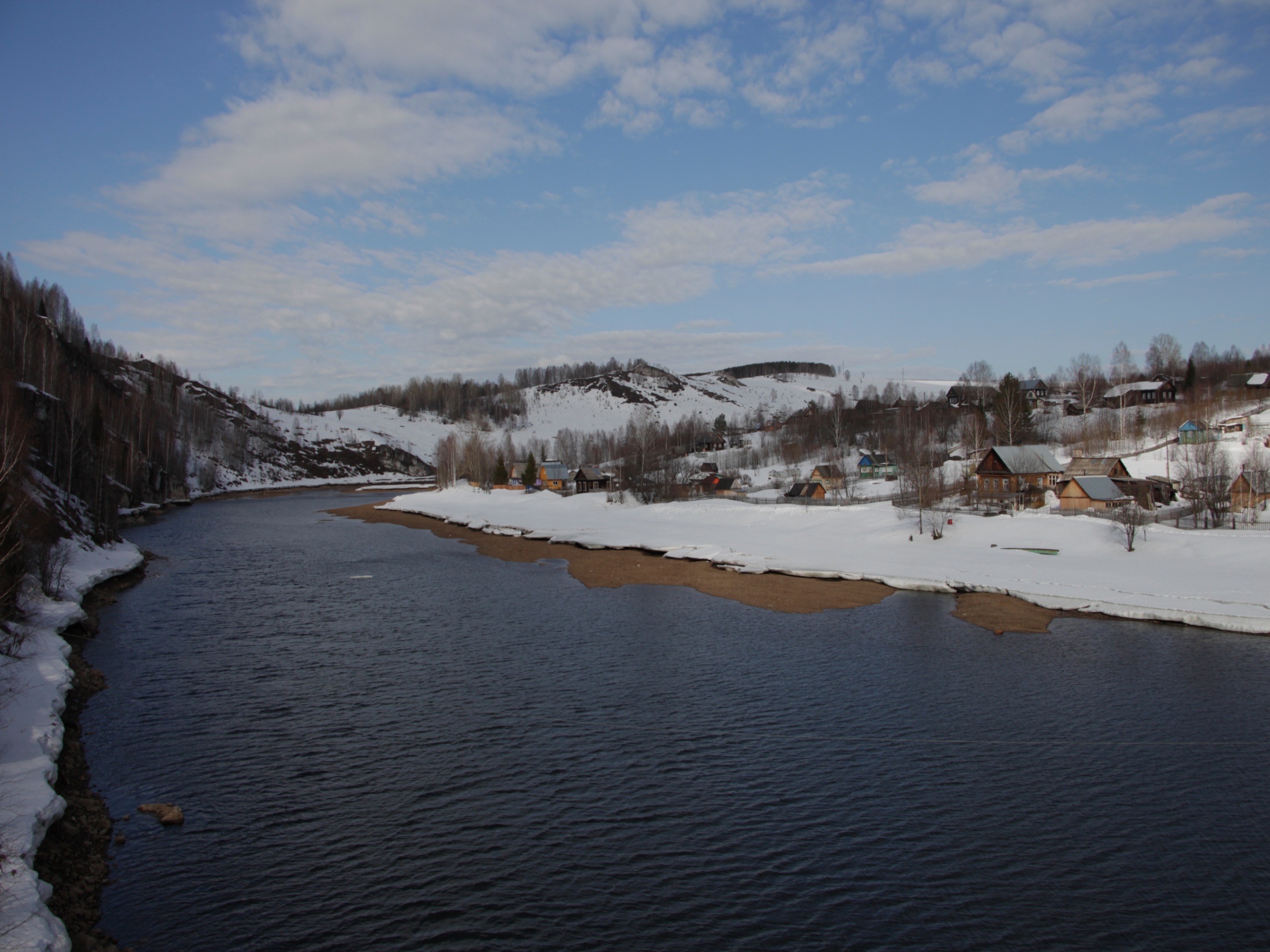 2001г.
2006г.
1991г.
1986г.
1981г.
1971г.
Открыт детский сад  № 3 «Звездочка».В 2001г.дошкольное учреждение получило статус детского сада общеразвивающего вида с приоритетным художественно-эстетическим направлением.
Ф.43.Оп.1.Д.163.Л.81об.
«Уральский шахтер» № 90
от 29.04.12006г.
АПРЕЛЬ
<<НАЧАЛО
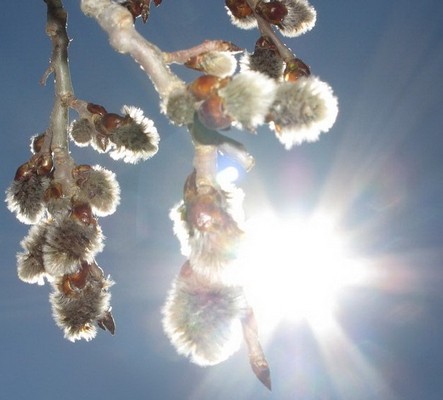 2006г.
2001г.
1996г.
1971г.
1961г.
1951г.
1941г.
Журналист газеты «Уральский шахтер» Елена Кожевникова стала лауреатом IX  фестиваля региональной прессы   «Журналистская весна 2006» в номинации «Лучший журналист по экономическим проблемам»
Ф.43.Оп.1.Д.184.
«Уральский шахтер» № 67
 от 16.05.2006г.
МАЙ
<<НАЧАЛО
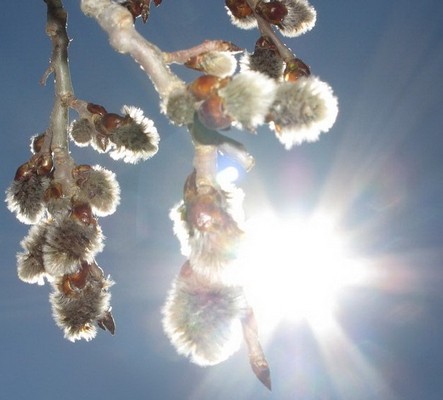 2006г.
2001г.
1996г.
1971г.
1961г.
1951г.
1941г.
8 мая
 Школе № 2 состоялось открытие музея истории школы 
Ф.43. Оп.1. Д.163. Л.109
«Уральский шахтер»№ 54
от 15 мая  2001г.
40 лет  - Центральной детской библиотеке
Ф.43. Оп.1. Д.163. Л.117
«Уральский шахтер» № 59
от 24 мая  2001г.
Присвоение Котовой Нине Михайловне  - директору Губахинского узла электросвязи с 1964 по 1988гг. -  звания «Почетный гражданин г.Губахи» (Решение Думы № 116, 2001г.)
Ф.43. Оп.1. Д.163. Л.119
«Уральский шахтер» № 60
от 26 мая 2001г.
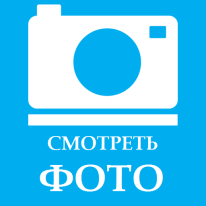 МАЙ
<<НАЧАЛО
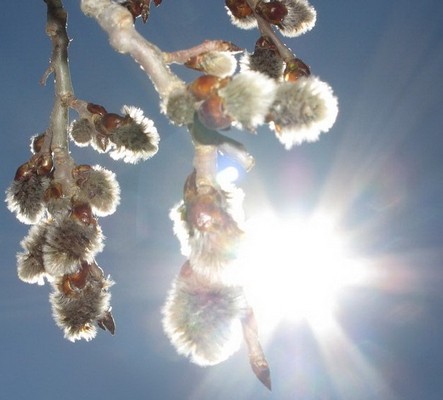 2006г.
2001г.
1996г.
1971г.
1961г.
1951г.
1941г.
В «Педагогическом вестнике» опубликовано постановление Центрального организационного комитета Всероссийского конкурса «Школа года -95», из которого стало известно, что средняя школа № 2 (директор В.И.Логутов) и средняя школа №14 (директор В.А.Трофимова) г.Губахи признаны победителями Всероссийского конкурса «Школа года-95 
Ф.43. Оп.1. Д.145. Л.115
«Уральский шахтер» № 58
от 14 мая  1996 г.
МАЙ
<<НАЧАЛО
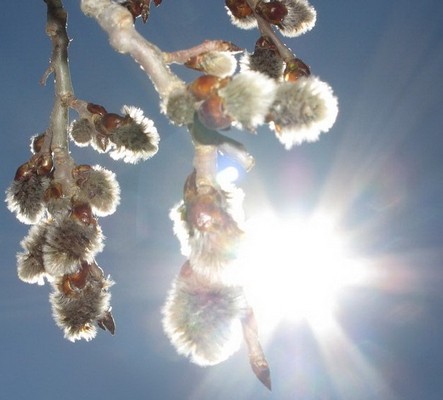 2006г.
2001г.
1996г.
1971г.
1961г.
1951г.
1941г.
Декадник по озеленению и благоустройству города. Во время декадника высажено: 
7000 тополей, 20000 саженцев сосны, 1500 кустарников 
Ф.43.Оп.1. Д.69
«Уральский шахтер» № 60  
от 18.05.1971г.
МАЙ
<<НАЧАЛО
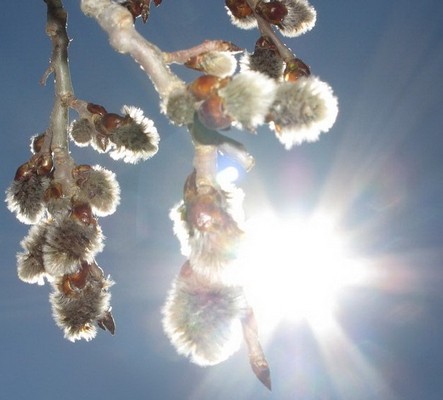 2006г.
2001г.
1996г.
1971г.
1961г.
1951г.
1941г.
Во дворце культуры имени Некрасова труженики поселка Углеуральского, а также гости с других шахт, заводов, предприятий и учреждений города тепло встретили выступление народной артистки РСФСР Лидии Андреевны Руслановой и сопровождающих ее мастеров - вертуозов русского баяна Александра Кузнецова и Александра Данилова
 Ф.43.Оп.1. Д. 42. 
 «Губахинский рабочий» 
от 10 мая 1961 г.
МАЙ
<<НАЧАЛО
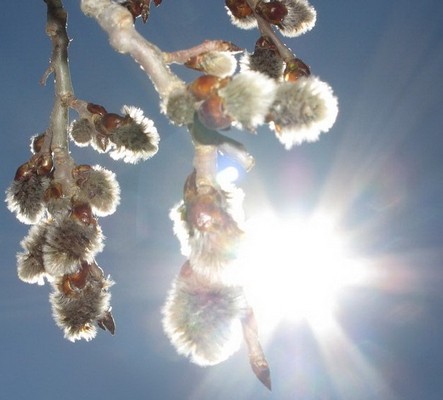 2006г.
2001г.
1996г.
1971г.
1961г.
1951г.
1941г.
Указом Президиума Верховного Совета РСФСР от 23.05.1951 г. город Половинка переименован в г. Углеуральск.
 Ф.10.Оп.1
Предисловие к описи
МАЙ
<<НАЧАЛО
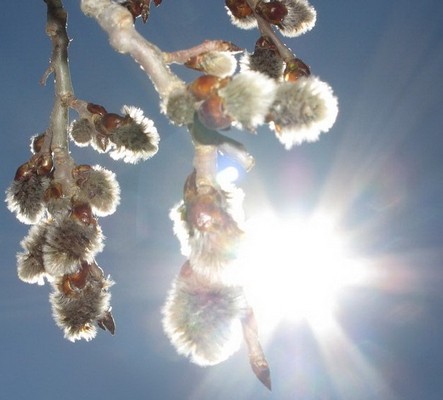 2006г.
2001г.
1996г.
1971г.
1961г.
1951г.
1941г.
В городе открылось Губахинское отделение Сбербанка 
 Ф.43.Оп.1.Д.184.
«Уральский шахтер» № 70
 от 20.05.2006г
МАЙ
<<НАЧАЛО
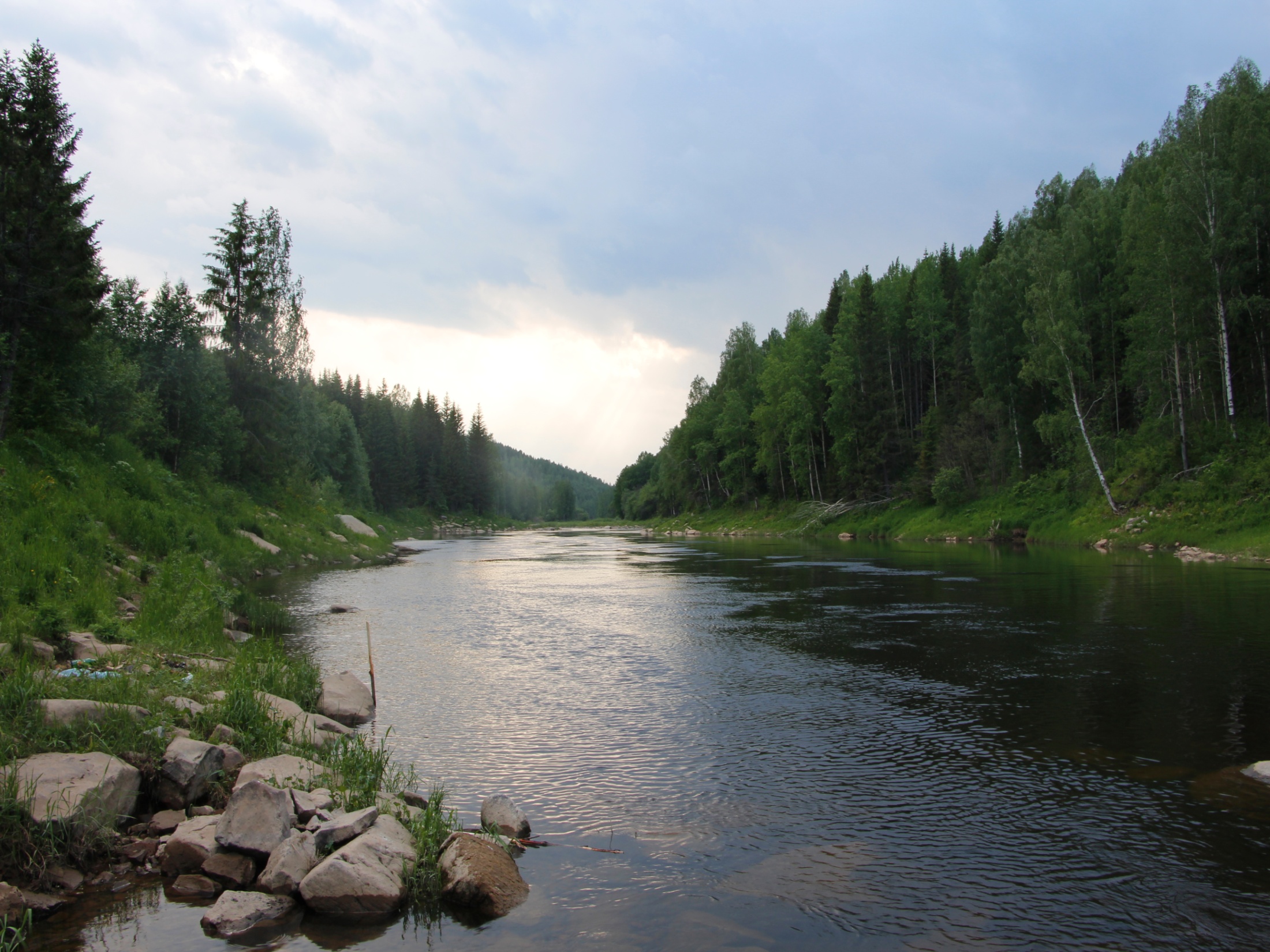 2006г.
2001г.
1961г.
1946г.
Первенство Приволжского Федерального округа среди юношей 1992-1993 г.р. 2-ое место – воспитанник Губахинской спортивной школы Евгений Овчинников (тр.А.Н.Шаклеин и С.Н.Осинцев).
Ф.43.Оп.1.Д.184.
«Уральский шахтер» № 90
 от 29.06.2006г.
ИЮНЬ
<<НАЧАЛО
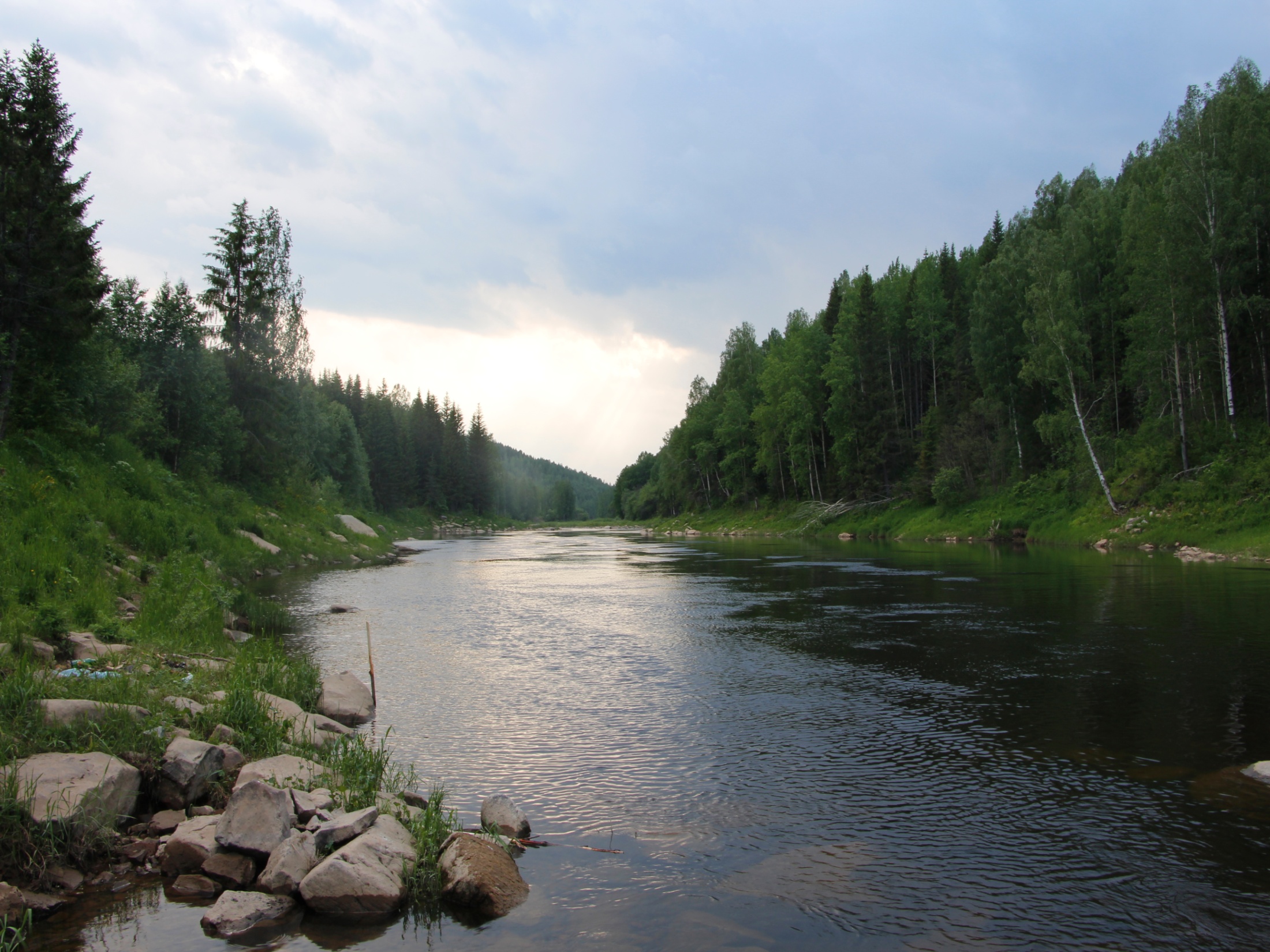 2006г.
2001г.
1961г.
1946г.
Впервые в городе состоялось карнавальное шествие в рамках празднования 60-летия города Губахи. 29 коллективов приняли участие в карнавальном шествии
Ф.43. Оп.1. Д.163. Л.139об
«Уральский шахтер» № 70
от 21 июня 2001г.   
Ф.43.Оп.1.Д.163.Л.145.
«Уральский шахтер» № 73
от 28 июня 2001г.
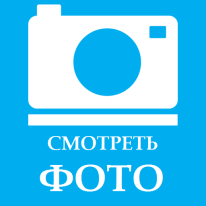 По итогам пятого Всероссийского телетестинга, где приняли участие 19 тыс. человек названы фамилии самых лучших, их 51. Губахинец Алексей Белоглазов – на шестом месте. Он стал единственным победителем из Пермской области
 Ф.43. Оп.1. Д.163. Л.119
«Уральский шахтер» № 74
от 30 июня 2001г.
ИЮНЬ
<<НАЧАЛО
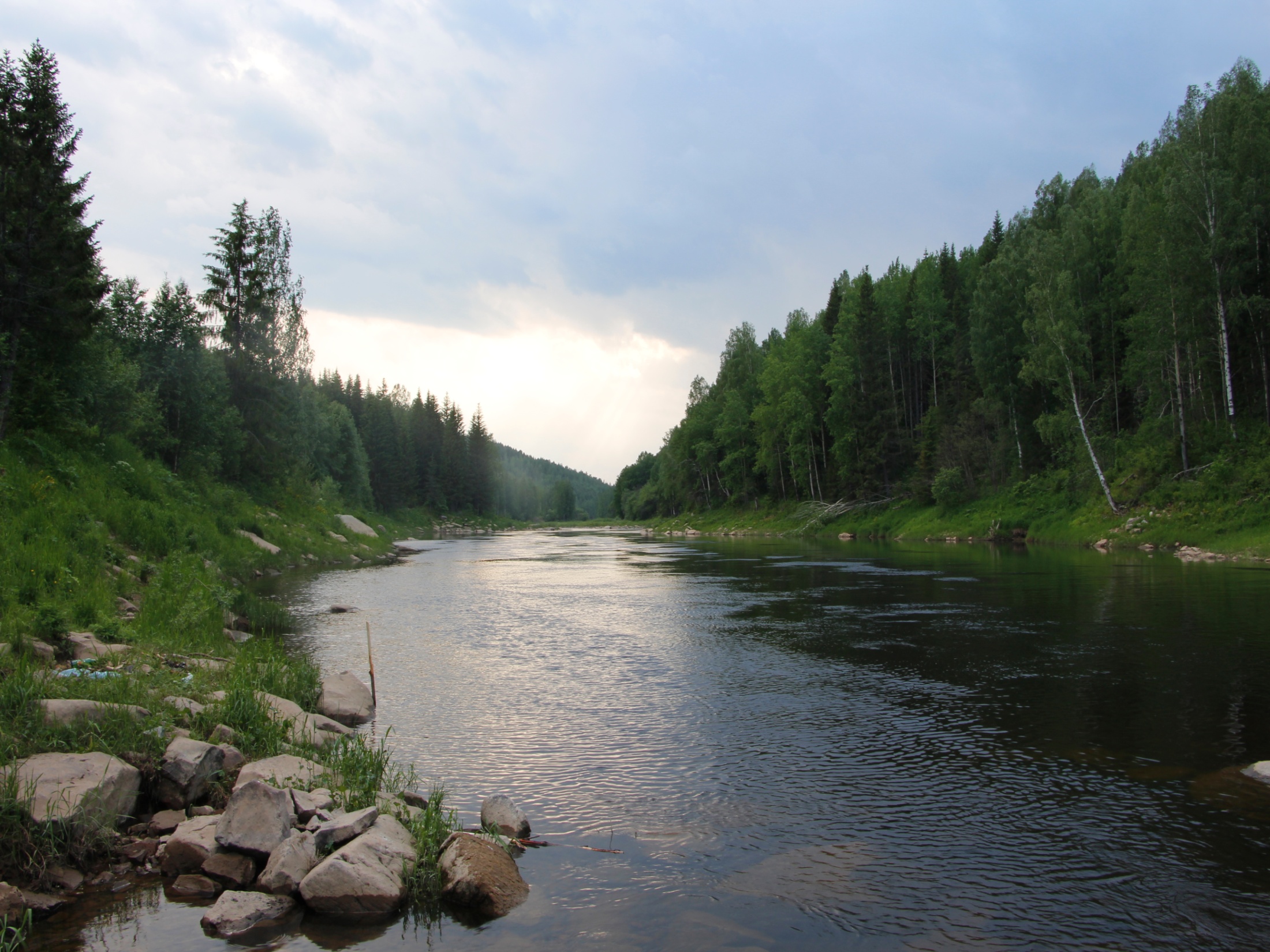 2006г.
2001г.
1961г.
1946г.
Во дворце имени Некрасова состоялся концерт артистов черноморского города-героя Одессы Лили Плям, Александра Стоянова, Людмилы и Александра Белых
Ф.43. Оп.1. Д. 42. 
 «Губахинский рабочий» 
от 14 июня 1961 г.
ИЮНЬ
<<НАЧАЛО
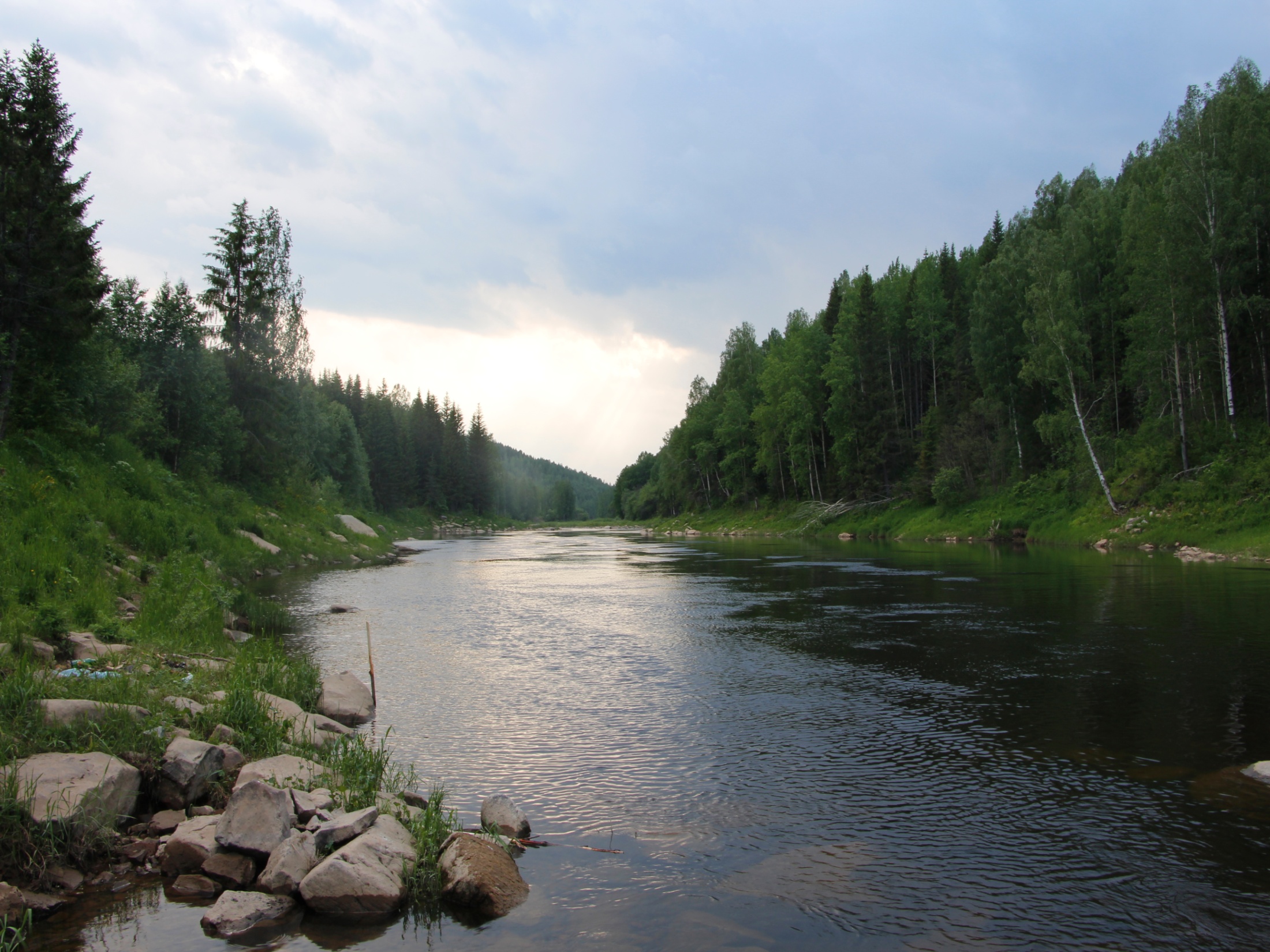 2006г.
2001г.
1961г.
1946г.
В соответствии с Указом Президиума Верховного Совета РСФСР от 10 июня 1946 года № 614 поселки Ворошиловский и Половинковский, входящие в состав Половинковского района, преобразованы в город областного подчинения Половинка. 
Ф.10.Оп.1
Предисловие к описи №1
ИЮНЬ
<<НАЧАЛО
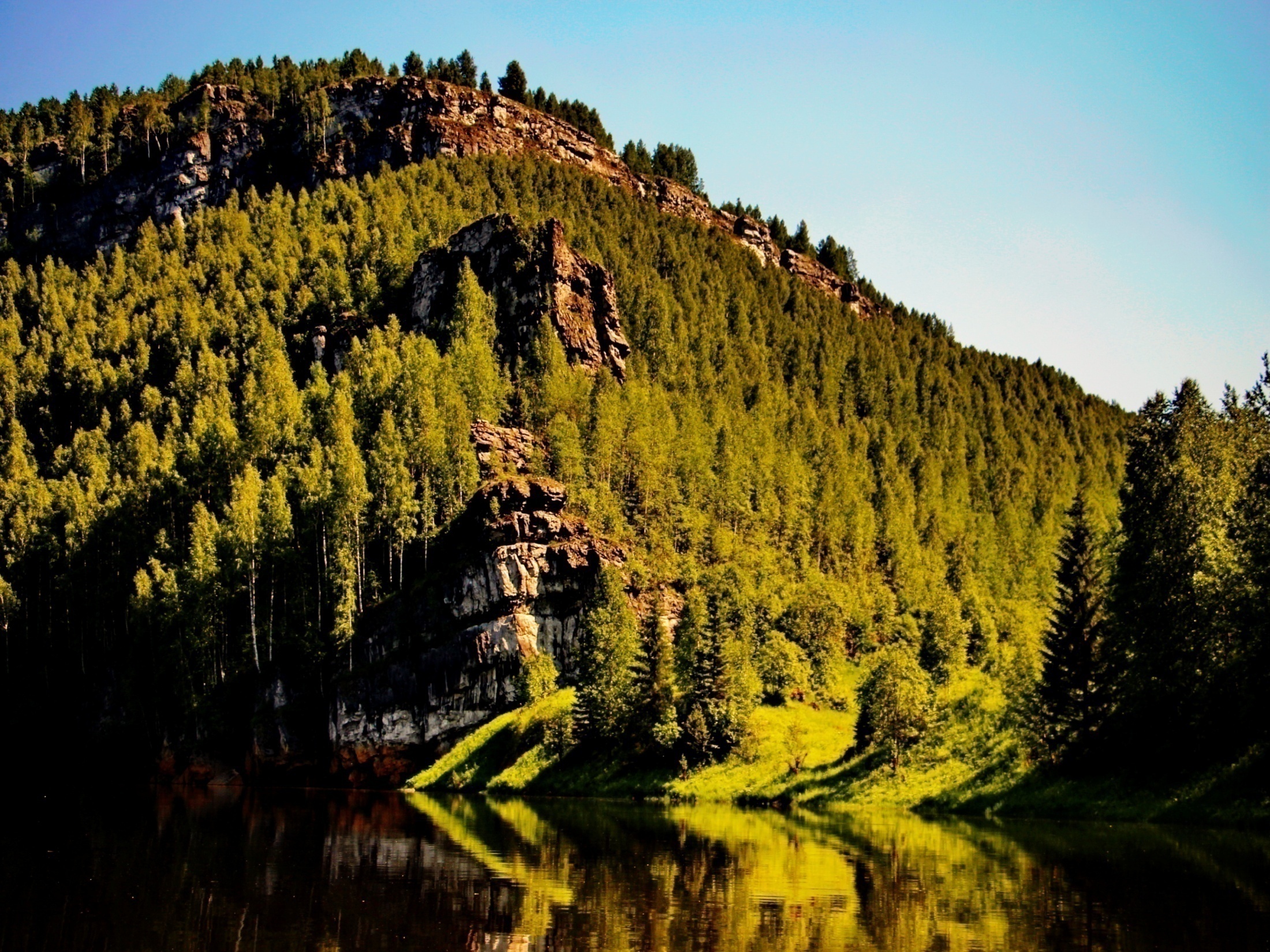 2006г.
2001г.
1971г.
1966г.
1941г.
Президентской Премии (в рамках национального проекта «Образование») были удостоины губахинские педагоги:
Ольга Владимировна Панкратова и Ирина Васильевна Глыбина – учителя русского языка и литературы школы № 14; Раиса Ахтямшаевна Шульгина- учитель технологии вечерней сменной общеобразовательной школы; Юрий Васильевич Никифоров – учитель информатики школы № 1, Елена Александровна Коковихина – учитель русского языка и литературы школы № 15.
Ф.43.Оп.1.Д.184. 
«Уральский шахтер» № 98
 от 13.07.2006г.
ИЮЛЬ
<<НАЧАЛО
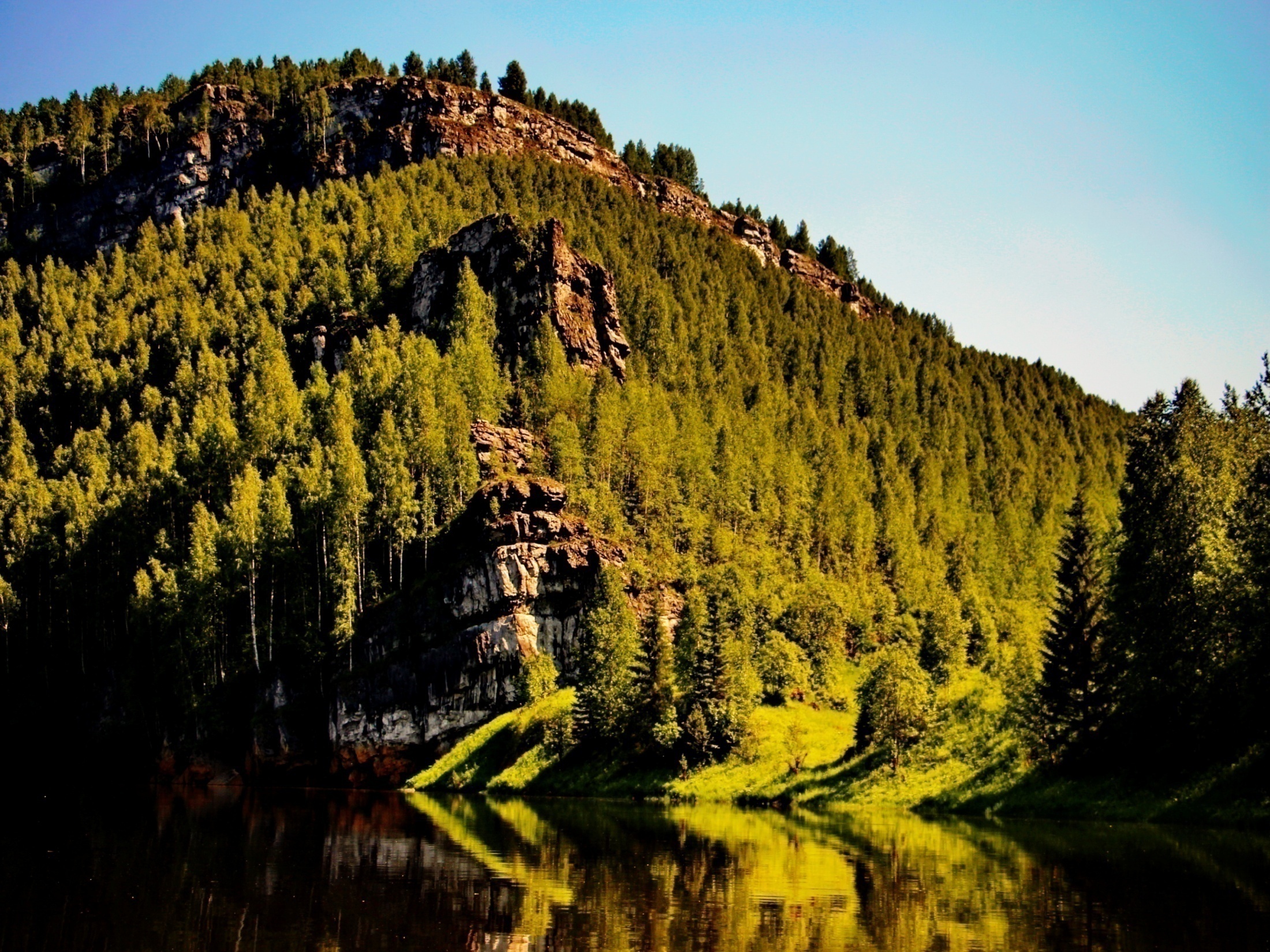 2006г.
2001г.
1971г.
1966г.
1941г.
15 -24 июля
Максим Вольф, ученик 11-го класса школы № 1, воспитанник ЦДЮТ стал чемпионом Европы по боксу среди  кадетов, соревнования проходили в Ливерпуле (тренер Шаклеин А.Н.)
Ф.43. Оп.1. Д.163. Л.187
«Уральский шахтер» № 94
от 11 августа 2001г.
ИЮЛЬ
<<НАЧАЛО
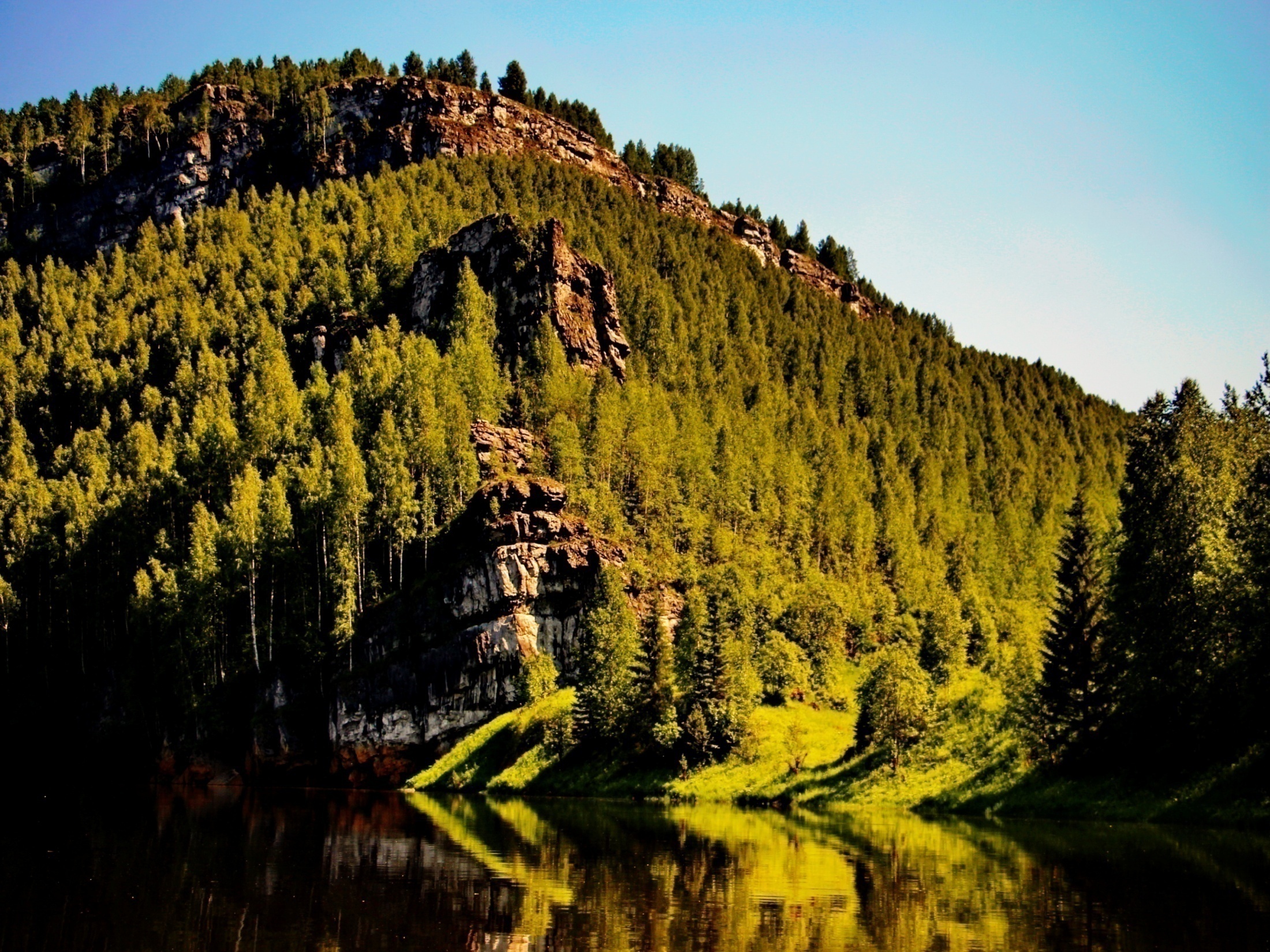 2006г.
2001г.
1971г.
1966г.
1941г.
01.07.1971 вступили в строй швейный и закройный цеха фабрики трикотажных спортивных изделий, выпущена первая партия тренировочных спортивных костюмов.
Ф.43 Оп.1.Д. 69.
«Уральский шахтер» № 80
от 03.07.1971 г.
15 июля
У памятника – обелиска, где захоронены М.Деменев и М.Потапов  (Верхняя Губаха) состоялась торжественная линейка .
Она была посвящена  52-й годовщине освобождения Урала от Колчака. Открывала торжественную линейку, методист Губахинского Дома пионеров 
Т.Н. Смолякова.
Ф.43 Оп.1.Д. 69.
«Уральский шахтер» № 86
От  17.07.1971 г.
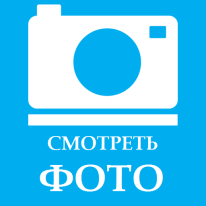 18 июля
В живописной местности на берегу реки Косьвы состоялось торжественное открытие пионерского лагеря. 
200 детей рабочих и служащих химического завода и завода механической и электротехнической игрушки приехали на отдых . 
Ф.43.Оп.1. Д.69.
«Уральский шахтер» № 88
От 22.07.1971 г.
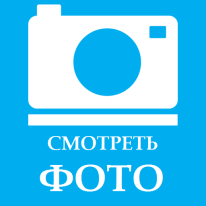 ИЮЛЬ
<<НАЧАЛО
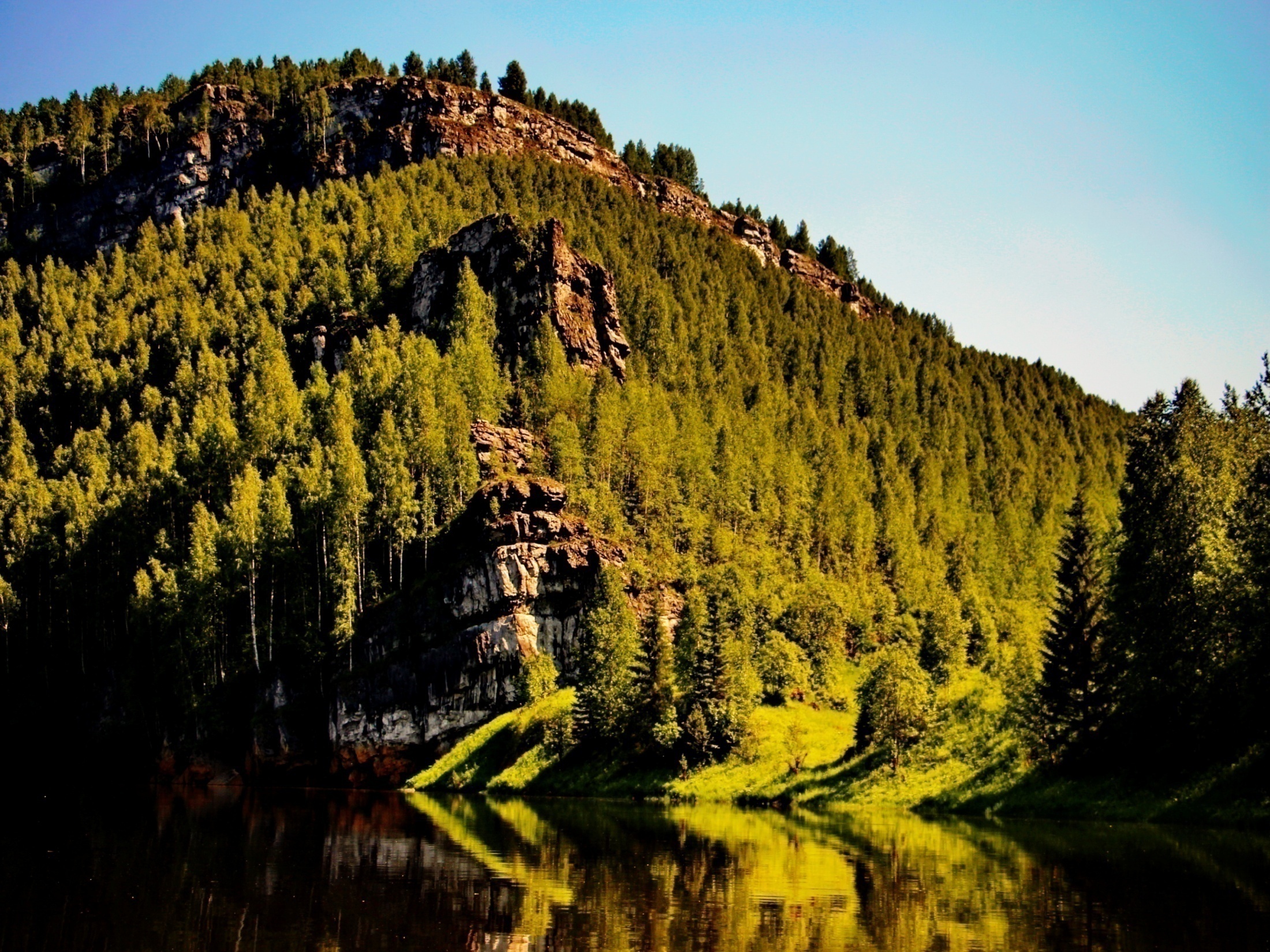 2006г.
2001г.
1971г.
1966г.
1941г.
Введен в эксплуатацию завод механической и электротехнической игрушки со швейным цехом
Ф.58. Оп.1
Предисловие к описи
ИЮЛЬ
<<НАЧАЛО
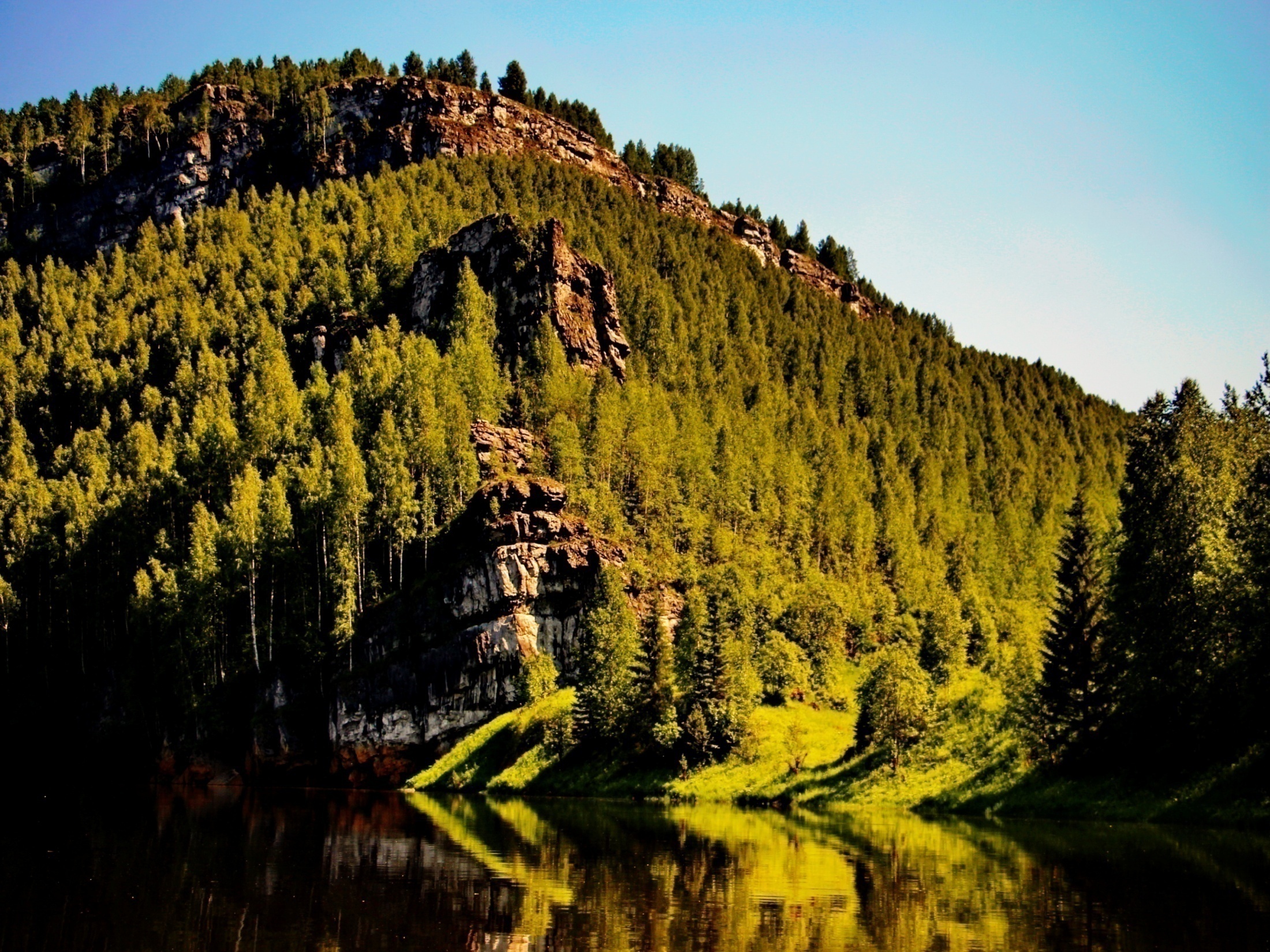 2006г.
2001г.
1971г.
1966г.
1941г.
16 июля
Создано ремесленное училища № 13 на базе Кржижановской школы фабрично-заводского обучения № 2(ФЗО)
Ф.59 Оп.1
Предисловие к описи
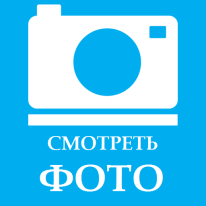 ИЮЛЬ
<<НАЧАЛО
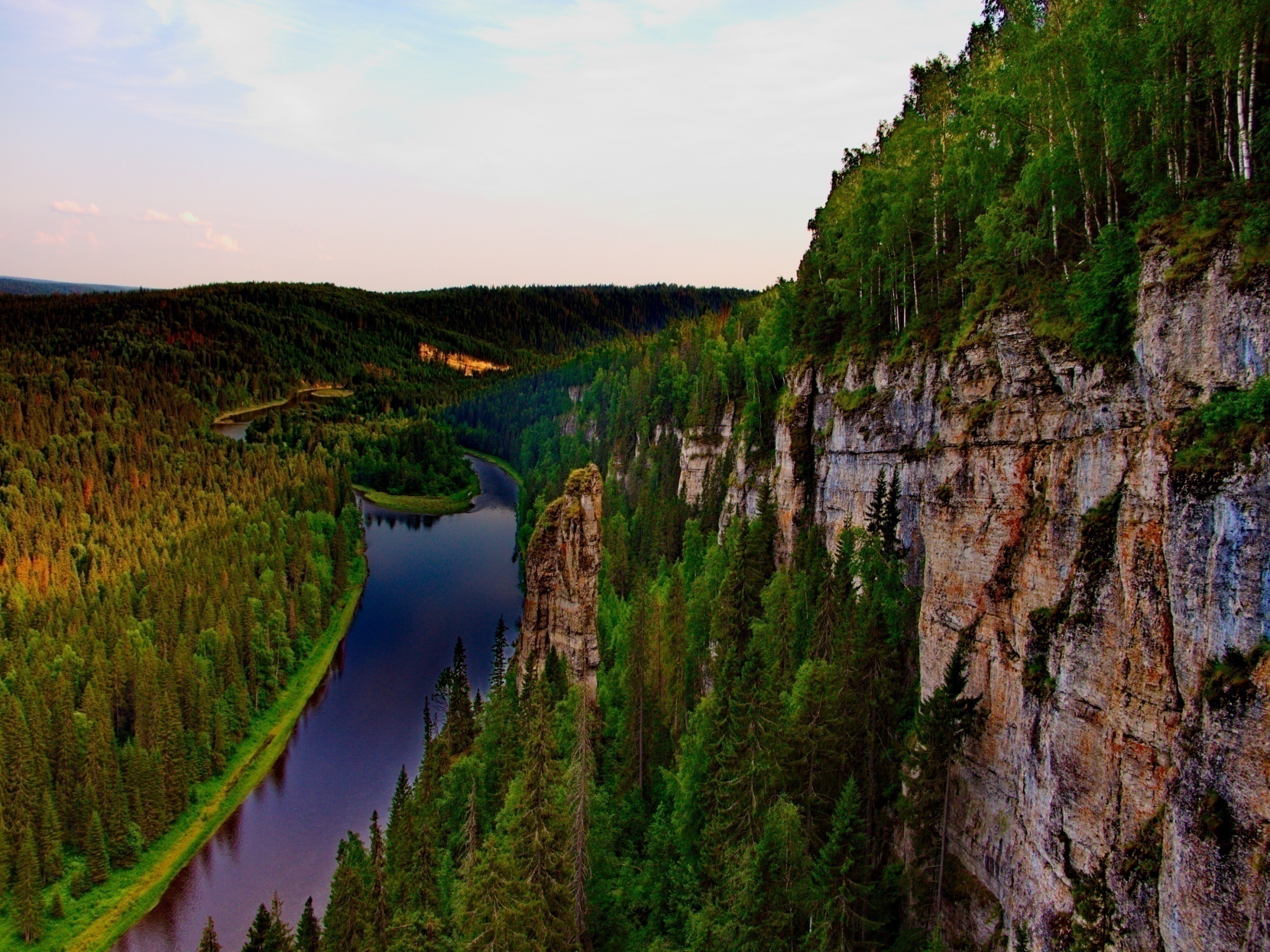 2006г.
2001г.
1976г.
1961г.
1946г.
При содействии генерального директора ОАО «Метафракс» В.А.Даута, вышел в свет сборник «Книга памяти строителей XX века города Губахи» тиражом 200 экз. Автор – Л.Б.Палкин. В книгу внесены имена около 5 тысяч ветеранов-строителей города.
Ф.43.Оп.1.Д.184.
«Уральский шахтер» № 122
 от 29.08.2006г.
Открылся компьютерный салон  «Интер-Спутник»
Ф.43.Оп.1.Д.184.
«Уральский шахтер» № 117
 от 19.08.2006г.
АВГУСТ
<<НАЧАЛО
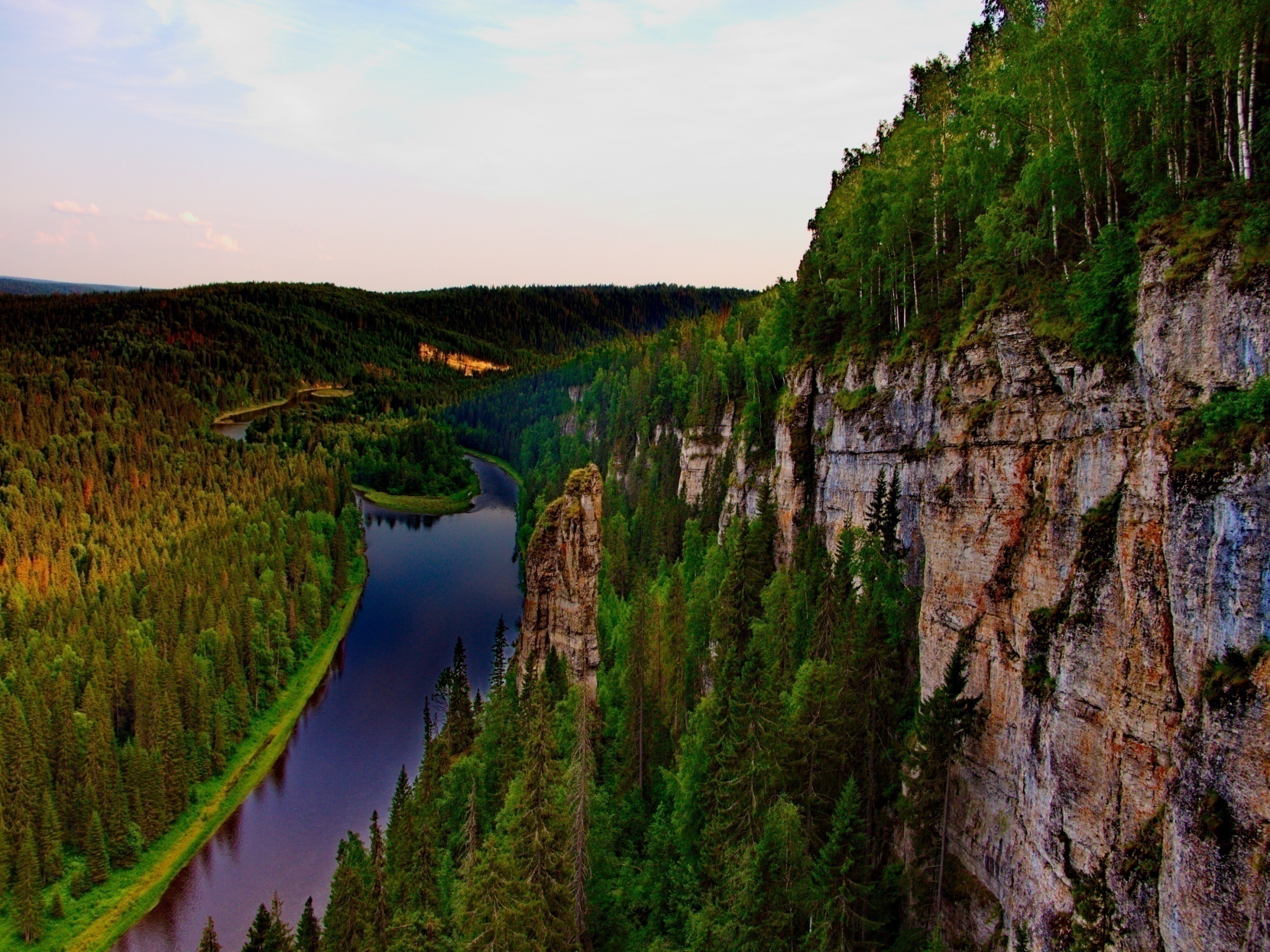 2006г.
2001г.
1976г.
1961г.
1946г.
25 августа
Губхинцы  В.Буренчев, С.Захаров, С.Шаршавин поднялись на высочайшую верщину страны – Эльбрус (5642 метра над уровнем  моря) и установили вымпел с гербом Губахи. Свое восхождение спортсмены посвятили 60-летию родного города
Ф.43. Оп.1. Д.163. Л.227
«Уральский шахтер» № 114
от 27 сентября  2001г.
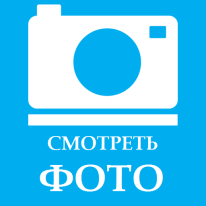 АВГУСТ
<<НАЧАЛО
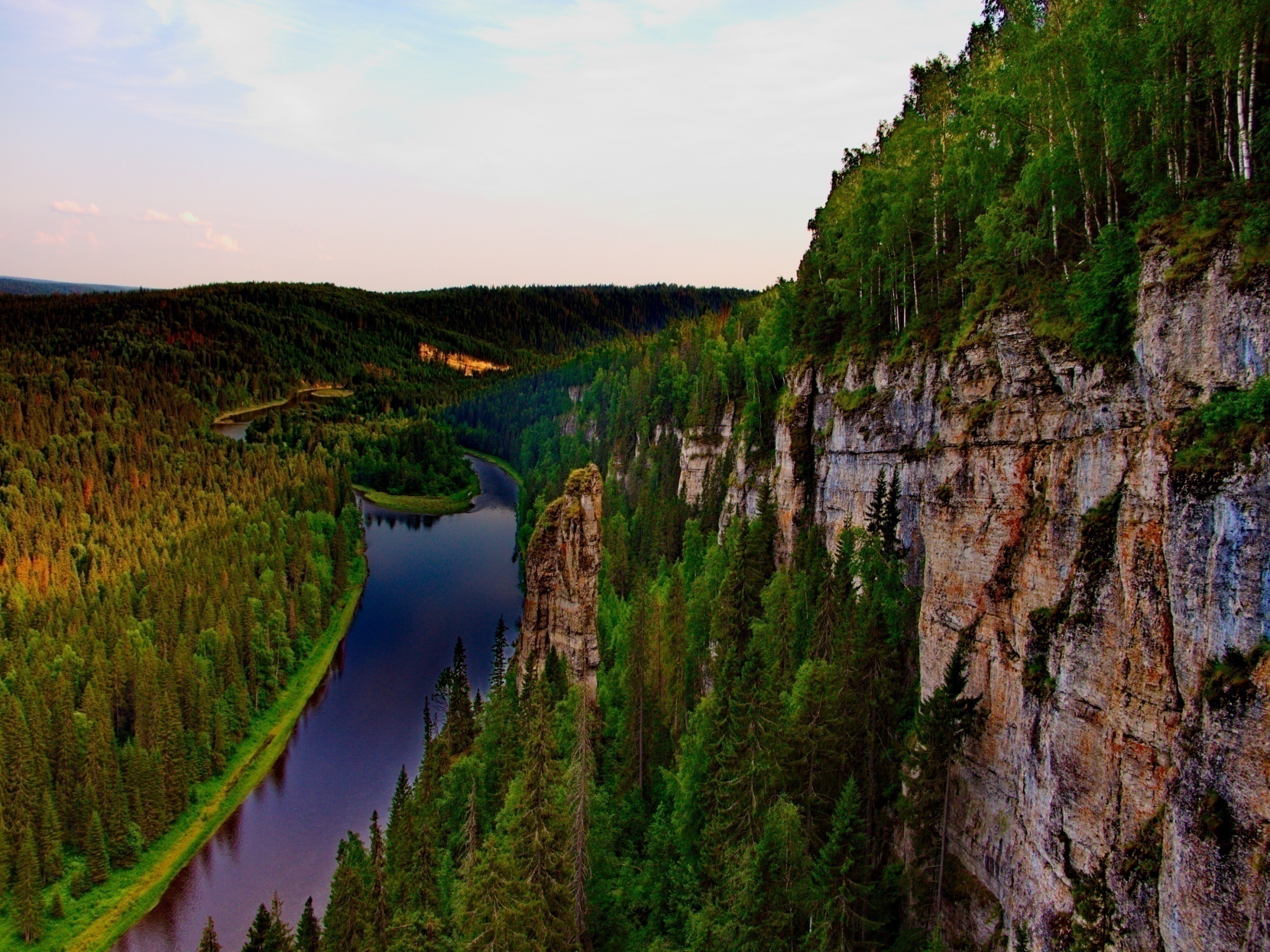 2006г.
2001г.
1976г.
1961г.
1946г.
Открытие железнодорожной станции Губаха пассажирская
Ф.43. Оп.1. Д.145. Л.183
«Уральский шахтер» № 92
от 03 августа  1996 г.
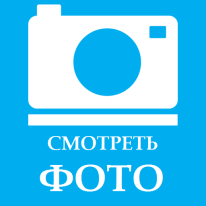 АВГУСТ
<<НАЧАЛО
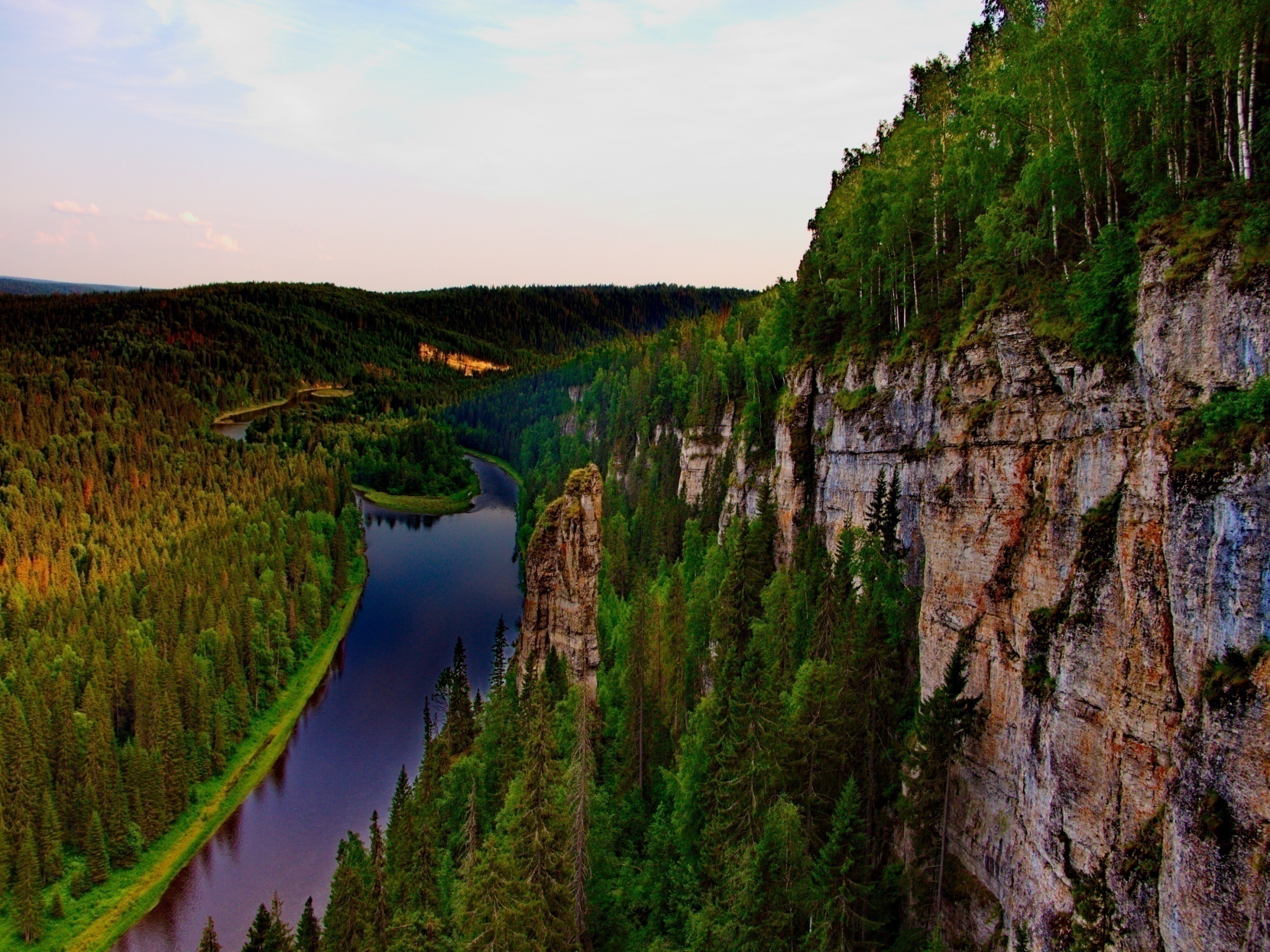 2006г.
2001г.
1976г.
1961г.
1946г.
В Углеуральском быткомбинате открылась скульптурная мастерская по изготовлению различных фигур
Ф.43.Оп.1.Д.42. 
 «Губахинский рабочий» 
от 6 августа  1961 г.
АВГУСТ
<<НАЧАЛО
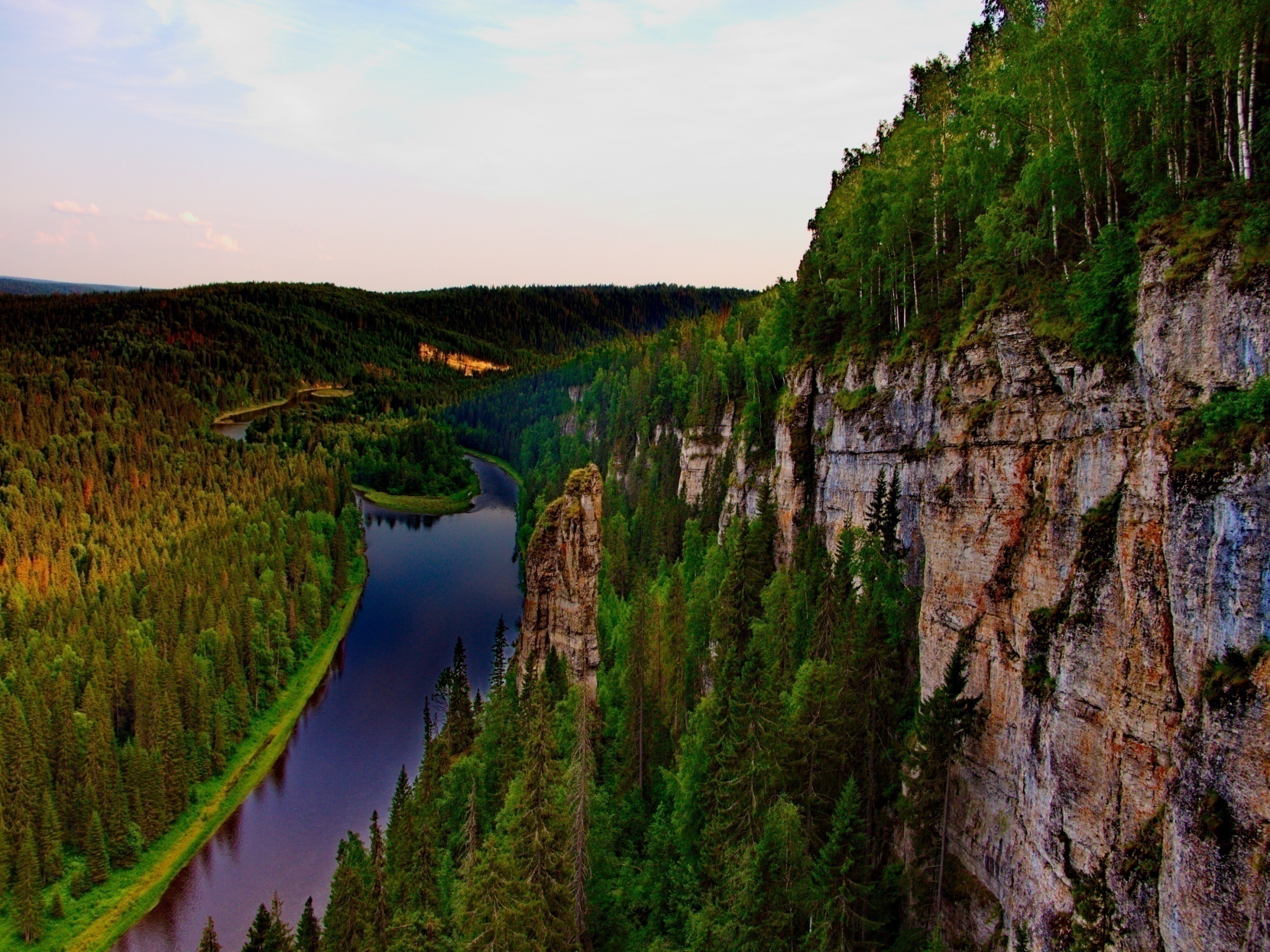 2006г.
2001г.
1976г.
1961г.
1946г.
30 августа
Начало строительства Губахинского химического завода по распоряжению Совета народных комиссаров СССР от 30.08.1945г. №12961
Ф.45. Оп.1
Предисловие к описи
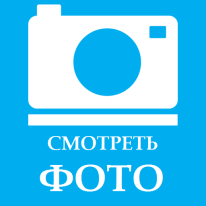 АВГУСТ
<<НАЧАЛО
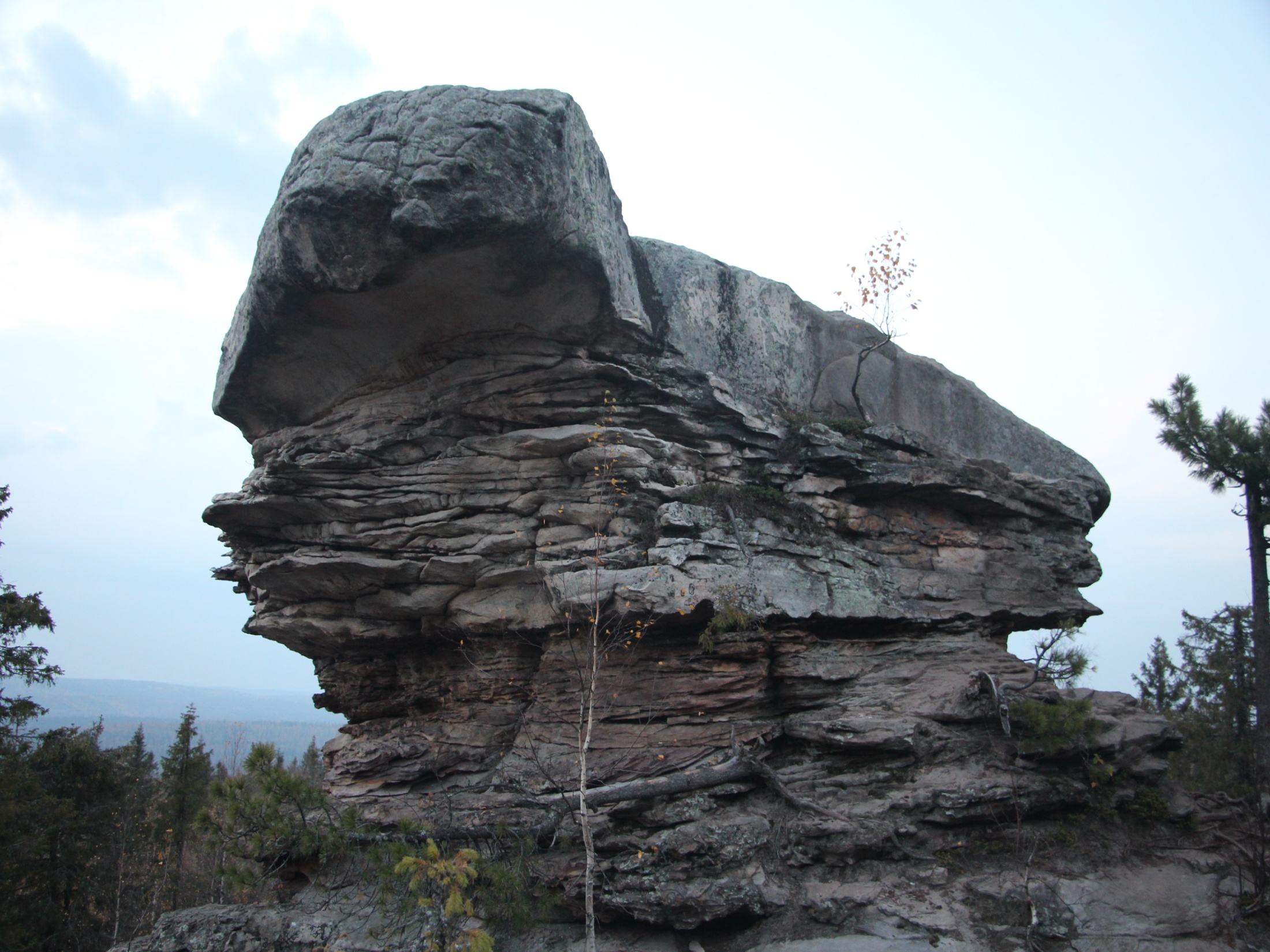 2006г.
2001г.
1971г.
29 сентября
Установлен главный купол строящегося Храма Всех скорбящих радости – самое главное событие в строительстве  храма.
Ф.43.Оп.1Д.184.
«Уральский шахтер» № 142-143
 от 07.10.2006 г.
Вышел сборник стихов молодой поэтессы Ольги Погудиной, десятиклассницы
 школы  № 1
Ф.43.Оп.1.Д.184.
«Уральский шахтер» № 125
 от 05.09.2006 г.
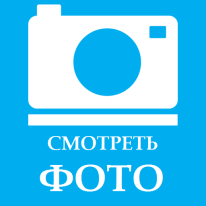 СЕНТЯБРЬ
<<НАЧАЛО
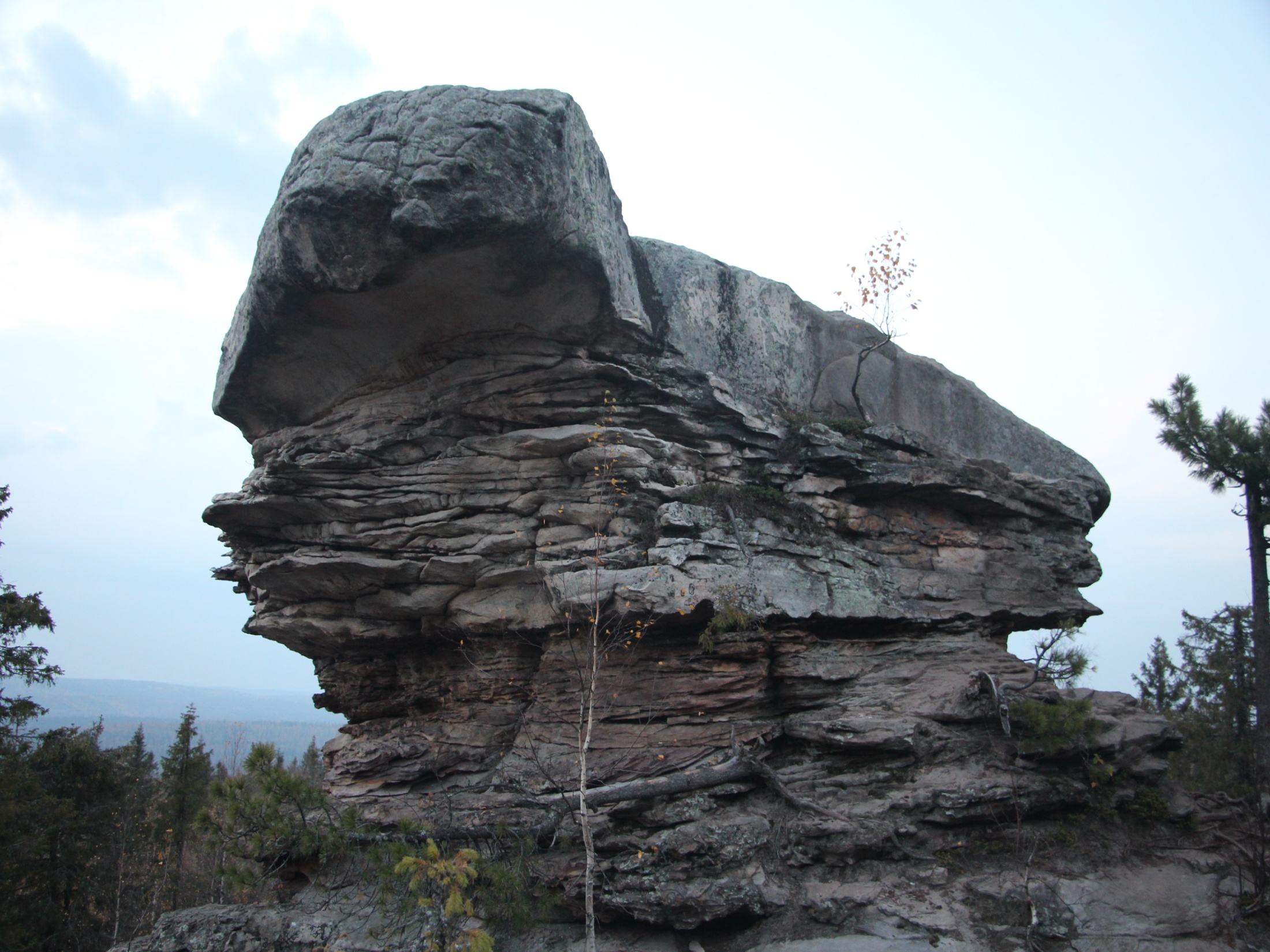 2006г.
2001г.
1971г.
Учитель английского языка школы № 14 Н.И.Букаранова стала победителем российско-американского конкурса
Ф.43. Оп.1. Д.163. Л.213
«Уральский шахтер» № 60
от 11 сентября  2001г
В городе появилось кабельное телевидение 
Ф.43. Оп.1. Д.163. Л.221
«Уральский шахтер» № 111
от 11 сентября  2001г.
Сергей Паршаков, учащийся школы № 2, занял второе место в первенстве области по шахматам (руководитель А.Прохоров)
Ф.43. Оп.1. Д.163. Л.224
«Уральский шахтер» № 112
от 22 сентября  2001г.
ОАО «Метафракс» по результатам экспертизы Российской академии наук вошло в число лучших предприятий отрасли и награжден премией «Российский национальный Олимп» 
Ф.43. Оп.1. Д.163. Л.225
«Уральский шахтер» № 113
от 25 сентября  2001г.
СЕНТЯБРЬ
<<НАЧАЛО
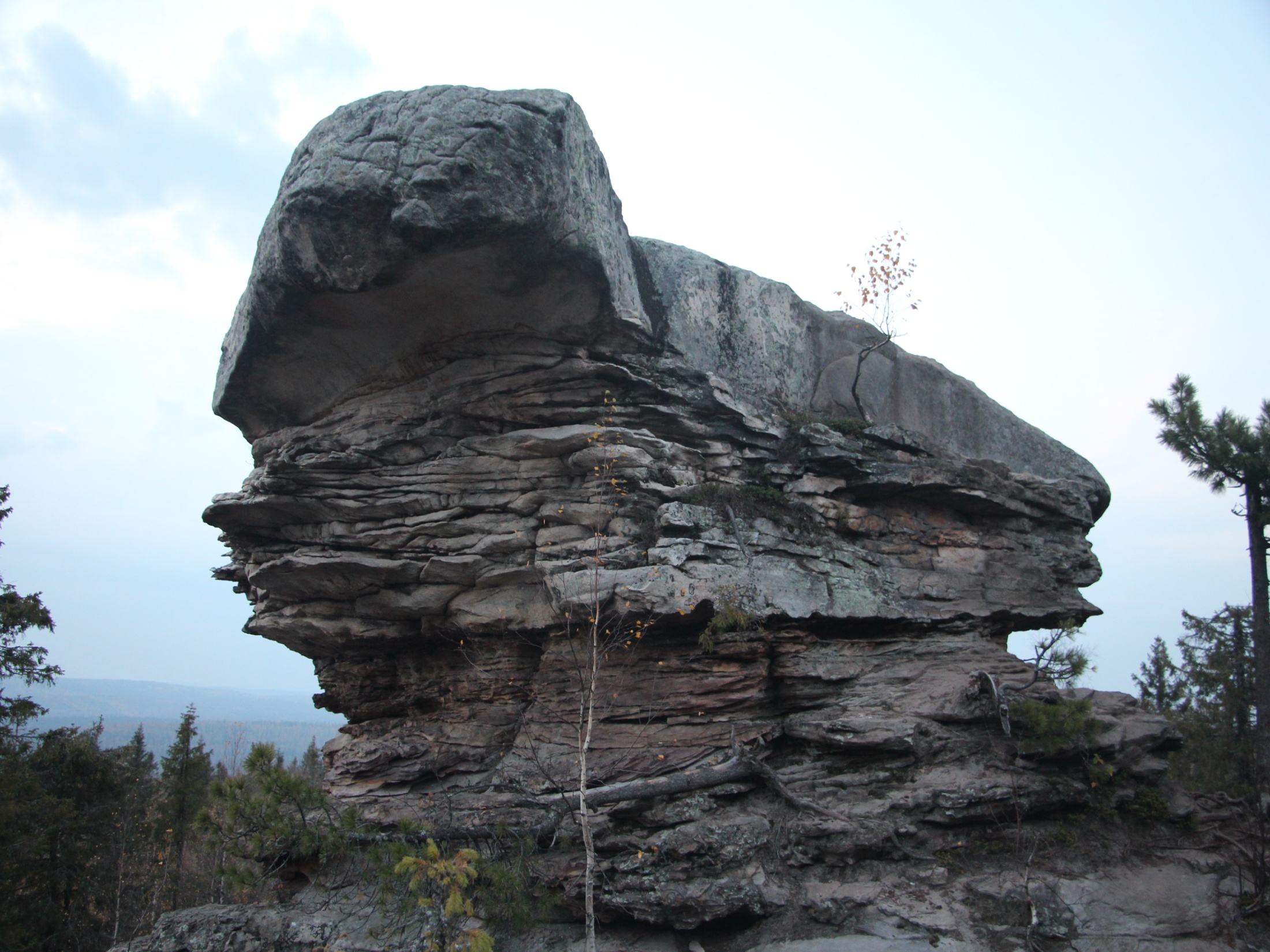 2006г.
2001г.
1971г.
24 сентября
Во дворце культуры имени Некрасова  оперой «Иоланта» начался творческий отчет Пермского Государственного ордена Трудового Красного Знамени академического театра оперы и балета  имени П.И.Чайковского. Артисты театра дадут в нашем городе еще шесть спектаклей. 
Ф.43. Оп.1. Д. 69.
«Уральский шахтер» № 116
от 25.09.1971 г.
СЕНТЯБРЬ
<<НАЧАЛО
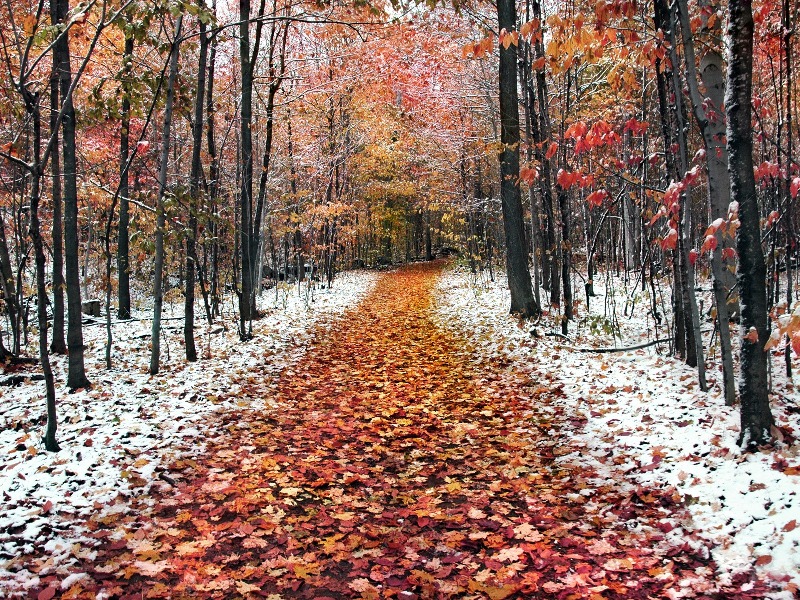 2006г.
1961г.
Указом Президента РФ за большие заслуги в обучении и воспитании учащихся и многолетний добросовестный труд заместителю директора МОУ СОШ № 2 Галине Ивановне Сперанской  присвоено почетное звание «Заслуженный учитель Российской Федерации»
Ф.43.Оп.1.Д.184.
«Уральский шахтер» № 157
 от 31.10.2006
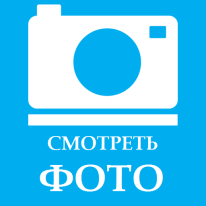 XII фестиваль спорта инвалидов Пермского края.
1-ое место по дартсу – Н.Подынеглазов;
1-ое место по прыжкам в длину – И.Мальцев;
3-е место по шахматам – С.Золотой.
Ф.43.Оп.1.Д.184.
«Уральский шахтер» № 157
 от 31.10.2006
ОКТЯБРЬ
<<НАЧАЛО
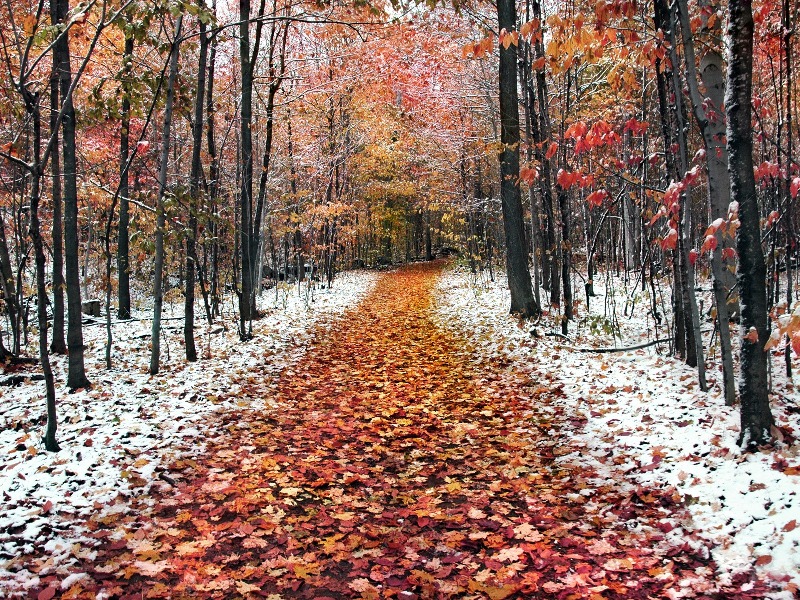 2006г.
1961г.
Началась радиофикация Нового города, по проспекту Сталина и улицы Правда
Ф.43.Оп.1.Д.42. 
газета «Губахинский рабочий» 
от 11 октября  1961 г.
ОКТЯБРЬ
<<НАЧАЛО
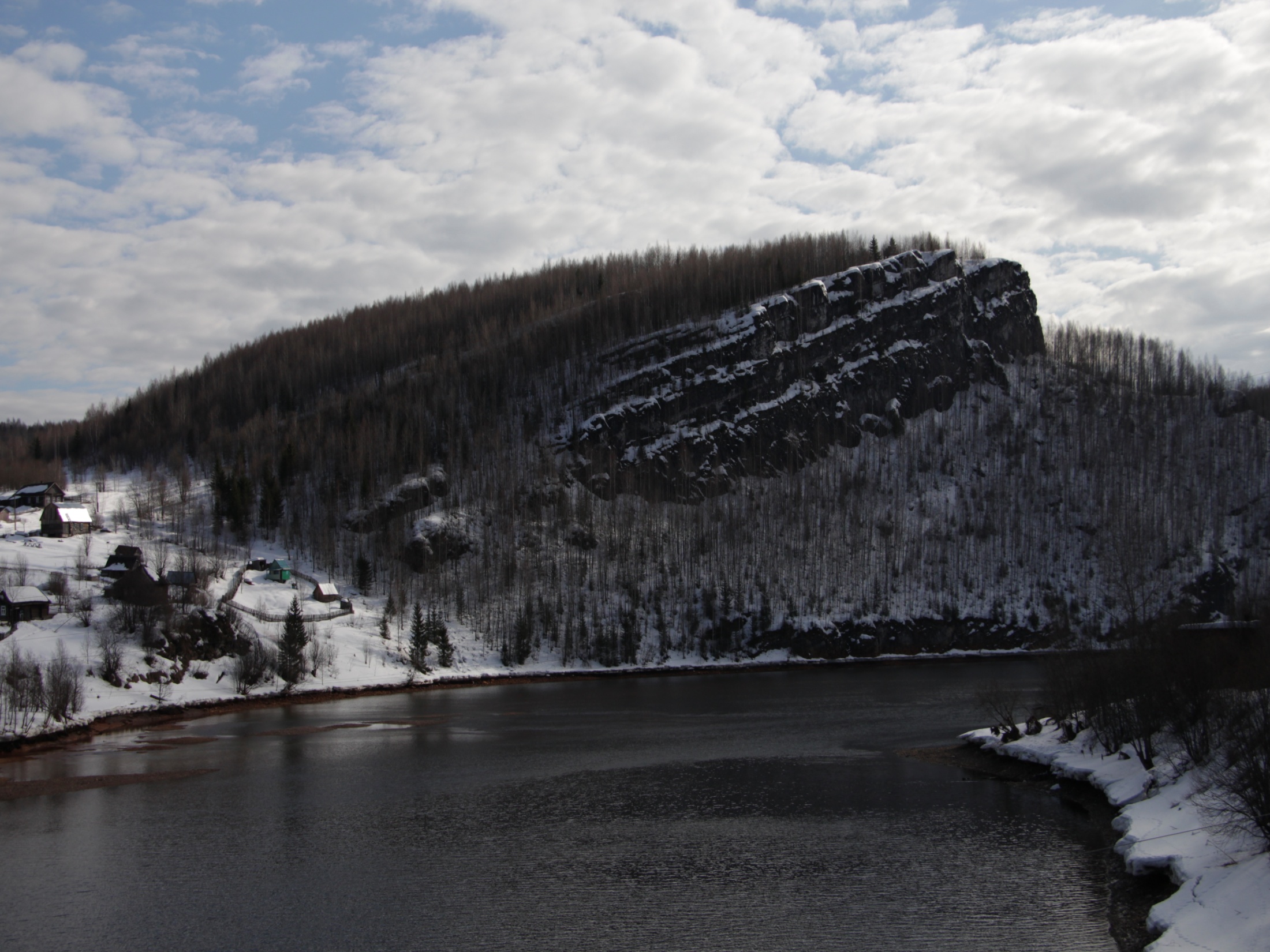 2006г.
2001г.
1986г.
1986г.
25-26 ноября
Кубок Пермского края по тяжелой атлетике среди мужчин (г.Краснокамск). 
 Занял 1-ое место в весовой категории 69кг – воспитанник спортивного клуба «Химик», учащийся школы № 15 Сергей Дементьев (в сумме двоеборья показал результат 243кг)
Ф.43.Оп.1.Д.184
«Уральский шахтер» № 181
 от 07.12.2006г.
15-19 ноября
Проводилось первенство России по тяжелой атлетике среди юношей.
Бронзовый призер в весовой категории 85 кг – воспитанник спортивного клуба «Химик», мастер спорта России Дмитрий Чалый (в сумме двоеборья показал результат 313 кг). 
Ф.43.Оп.1.Д.184.
«Уральский шахтер» № 174
 от 30.11.2006г.
25 ноября
30 лет  Губахинскому театру-студии «Диалог»
Ф.43.Оп.1.Д.184.
«Уральский шахтер» № 171-172
 от 25.11.2006г.
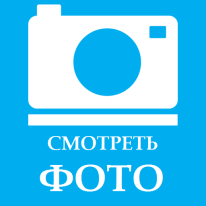 НОЯБРЬ
<<НАЧАЛО
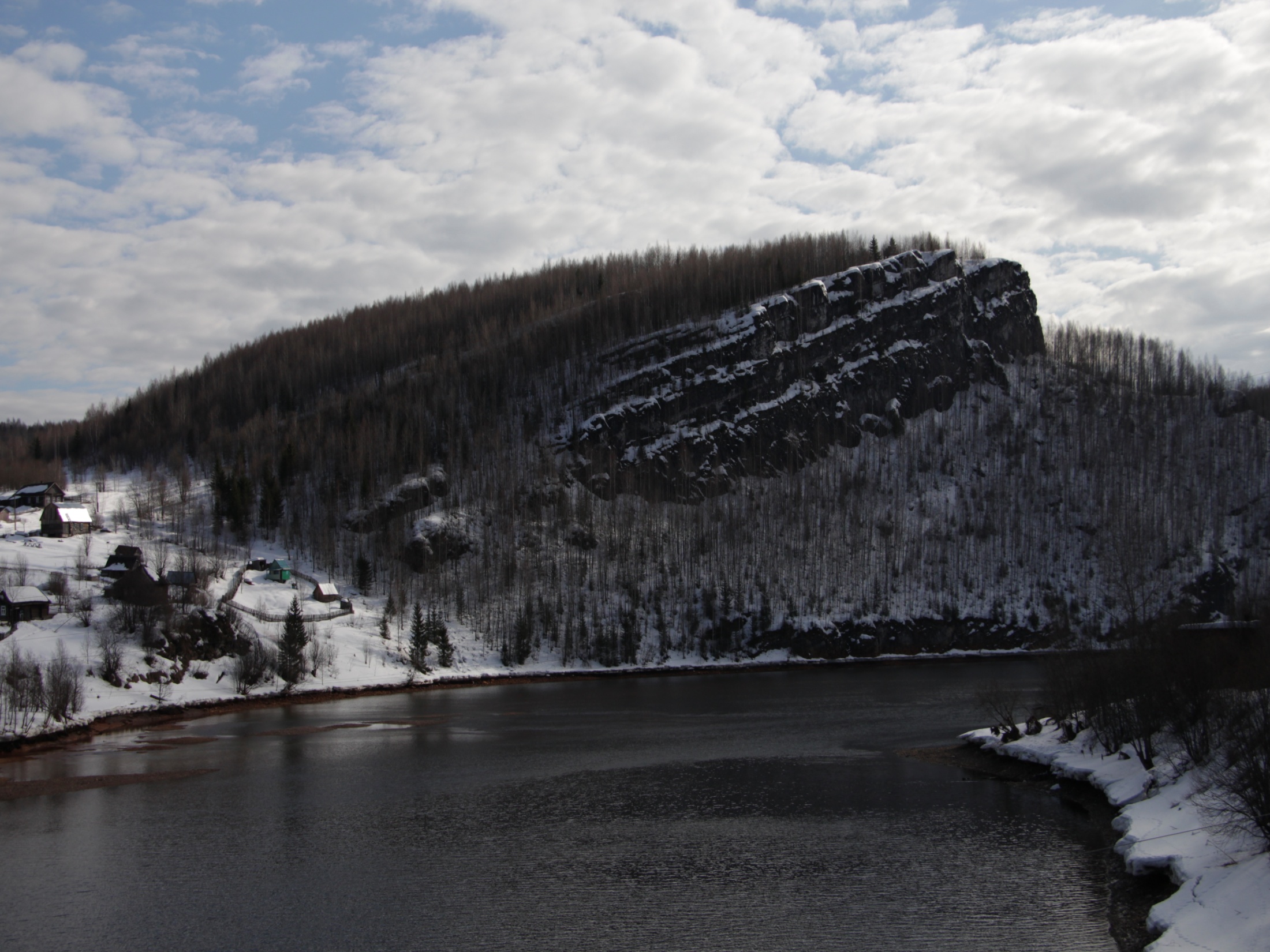 2006г.
2001г.
1986г.
1986г.
Максим Вольф занял третье место на чемпионате мира среди кадетов, проходившем в Баку (пятое место – у Ивана Решетникова,  воспитанники А.Шаклеина). 
Ф.43. Оп.1. Д.163. Л.263
«Уральский шахтер» № 132
от 08.11.  2001г
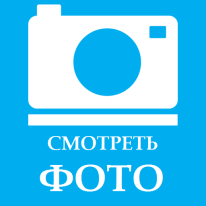 6 ноября
Заложена капсула с грамотой в фундамент будущей церкви по пр.Ленина, извещающей о начале строительства в городе храма иконы Божьей матери. Грамоту подписали церковнослужители Губахи, Горнозаводска, Кизела, мэр Губахи, члены попечительского  совета
Ф.43. Оп.1. Д.163. Л.267
«Уральский шахтер» № 134
от 13.11.  2001г.
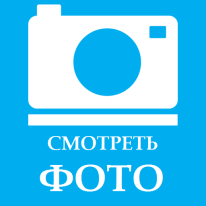 Директор Лицея № 13 А.С.Гулин награжден медалью   «За заслуги перед Отечеством» 
Ф.43. Оп.1. Д.163. Л.271
«Уральский шахтер» № 136
от 17 ноября  2001г
НОЯБРЬ
<<НАЧАЛО
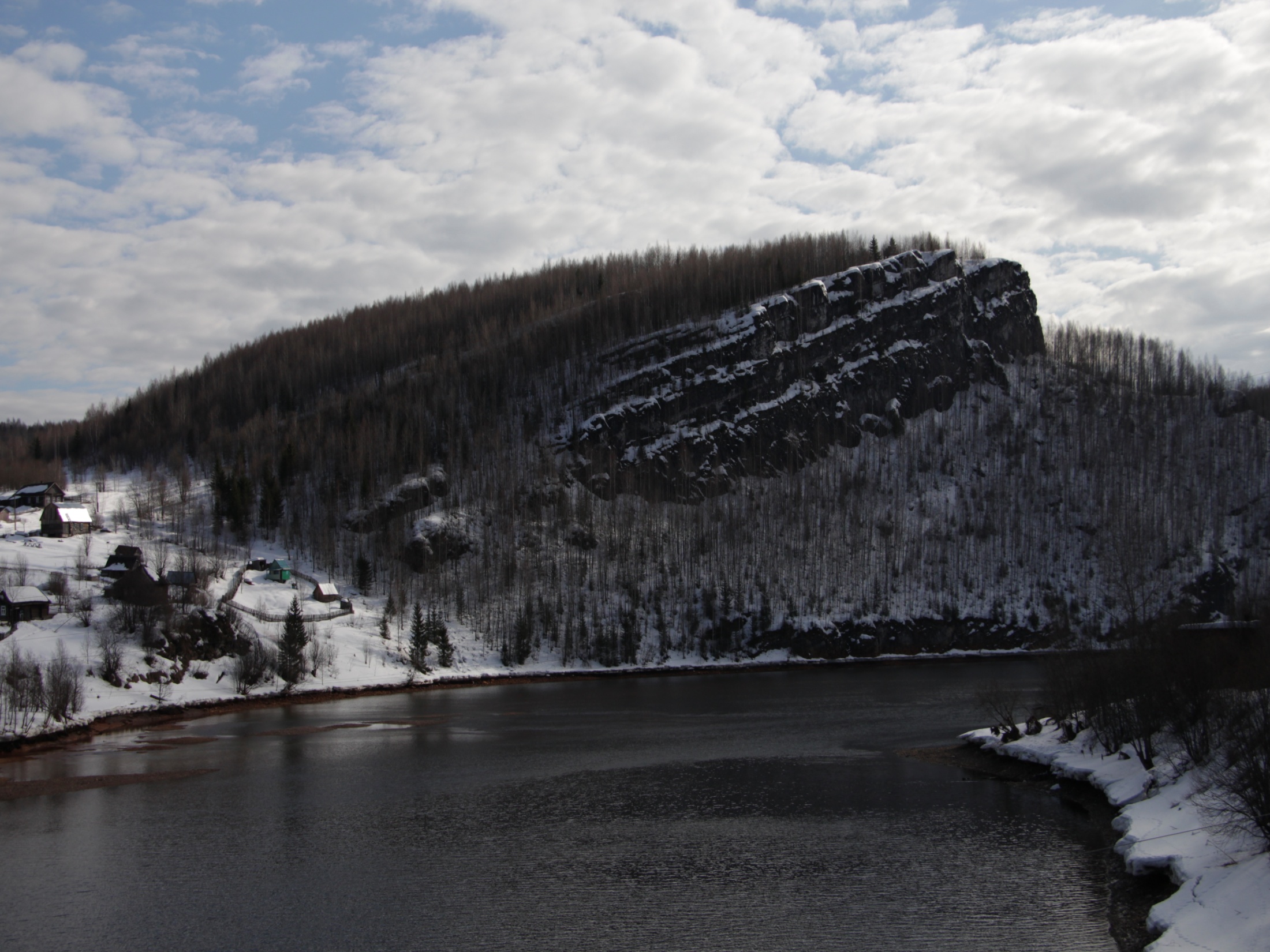 2006г.
2001г.
1986г.
1986г.
07 ноября 
Введен в эксплуатацию новый мост-путепровод  через реку Косьва
Ф.43.Оп.1.Д.111.   
«Уральский шахтер»
от 07 .11. 1986 г.
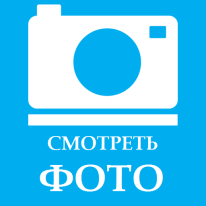 НОЯБРЬ
<<НАЧАЛО
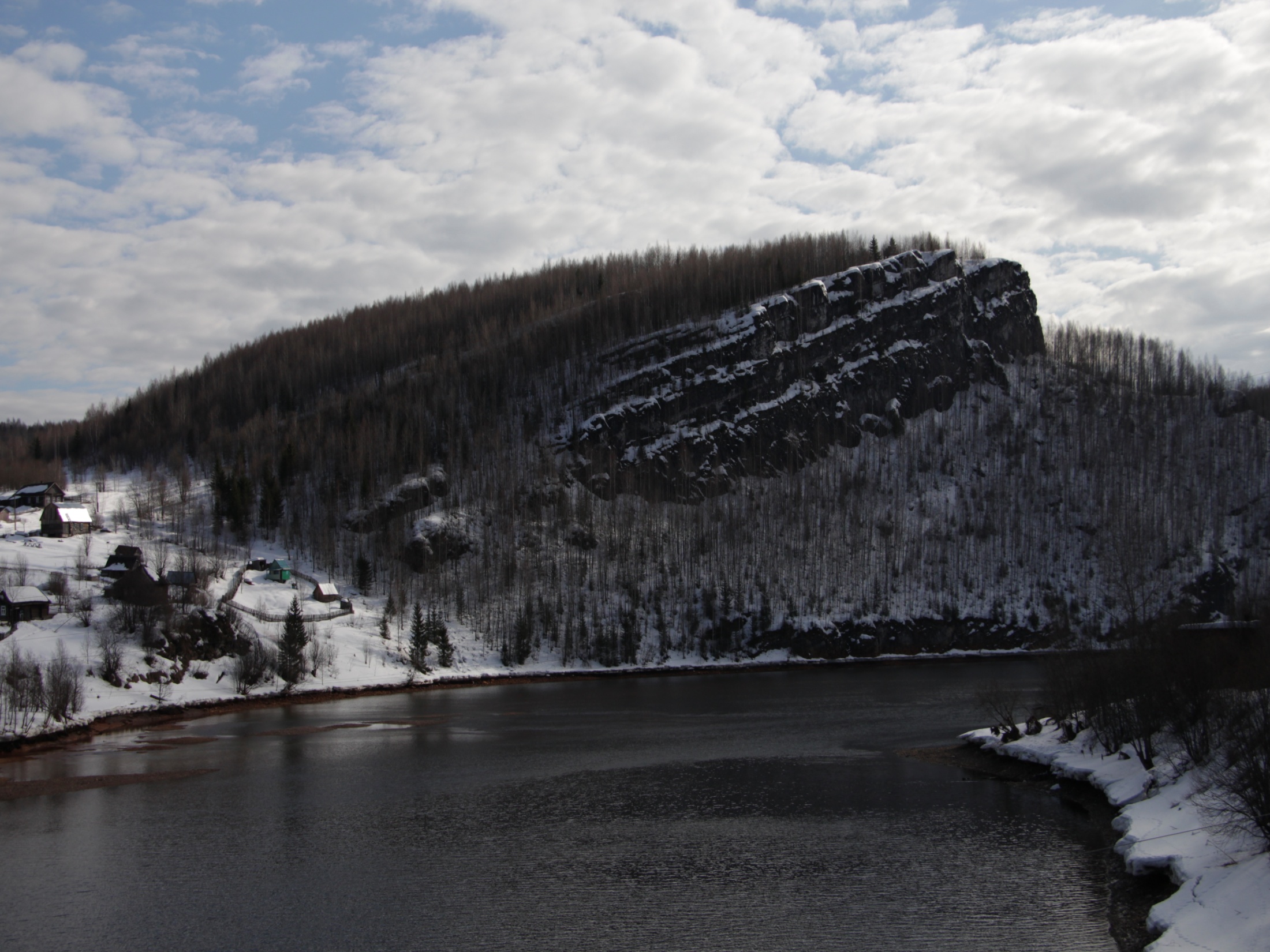 2006г.
2001г.
1986г.
1986г.
Директору  школы  № 15 К.С.Абрамову вручена правительственная награда– орден Трудового Красного Знамени
Ф.43.Оп.1. Д. 55.
«Уральский шахтер», №138 
от 22.11.1966
НОЯБРЬ
<<НАЧАЛО
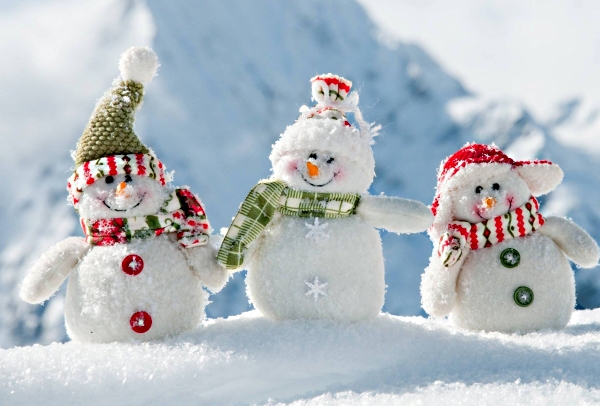 2006г.
1986г.
1976г.
1966г.
1961г.
1946г.
1936г.
1-3 декабря
Первенство России по тяжелой атлетике проходившее в г.Брянске представляли губахинцы, которые заняли:
2-ое место – воспитанник спортивного клуба «Химик» Сергей Дементьев
4-ое место – студент УХТК Виталий Нахалов;
6-ое место – студент Кизеловского горного техникума Александр Гарифьянов
Ф.43.Оп.1.Д.184.
«Уральский шахтер» № 185
 от 14.12.2006г.
08 декабря
Открыта в городе общественная приемная полномочного представителя Президента в Приволжском федеральном округе по правам человека 
Ф.43.Оп.1.Д.184.
«Уральский шахтер» № 185
 от 14.12.2006г.
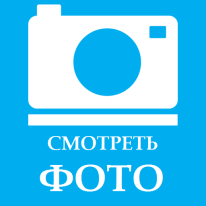 Чемпионат г.Перми по спортивной и фитнес-аэробике. Губаху представляли две команды (12-14 лет). Выступили успешно – 2 и 3 места с отрывом от 1-го всего в 0,01 балла. 
Ф.43.Оп.1.Д.184.
«Уральский шахтер» № 190
 от 19.12.2006г.
ДЕКАБРЬ
<<НАЧАЛО
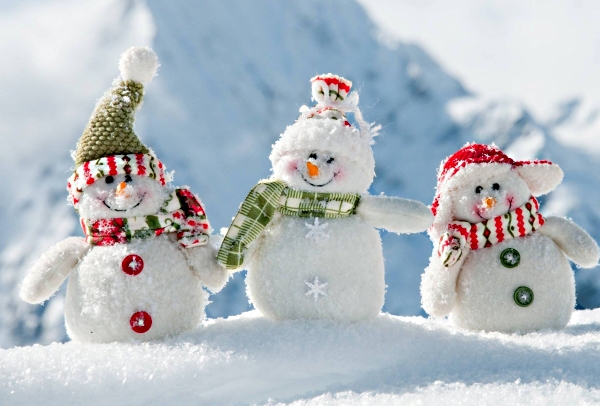 2006г.
1986г.
1976г.
1966г.
1961г.
1946г.
1936г.
31 декабря 
Решением горисполкома был принят в эксплуатацию детский сад в микрорайоне 
№ 1 на 280 мест (заказчик Губахинский химзавод) 
Ф. 14. Оп.1. Д.790. Л.168
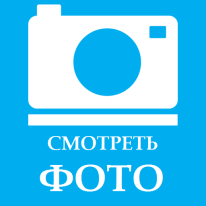 31 декабря
Решением исполкома было принято в эксплуатацию общежитие ПТУ на 320 мест в г. Губаха
Ф.14. Оп.1. Д.790. Л.171
ДЕКАБРЬ
<<НАЧАЛО
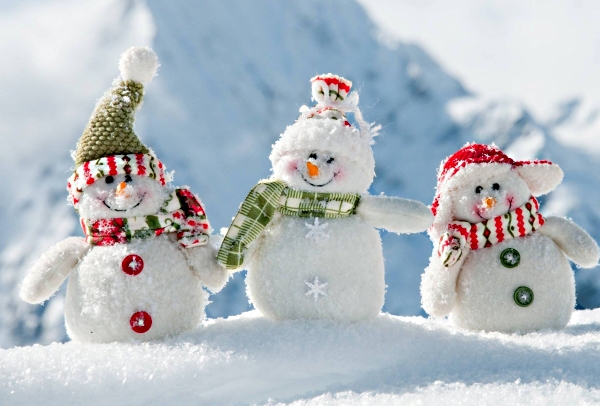 2006г.
1986г.
1976г.
1966г.
1961г.
1946г.
1936г.
Губахинскому хлебозоводу – 25 лет 
Ф.3. Оп.1. Д.163. Л.304
«Уральский шахтер» №153-154
от 22 декабря  2001г
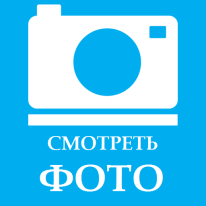 ДЕКАБРЬ
<<НАЧАЛО
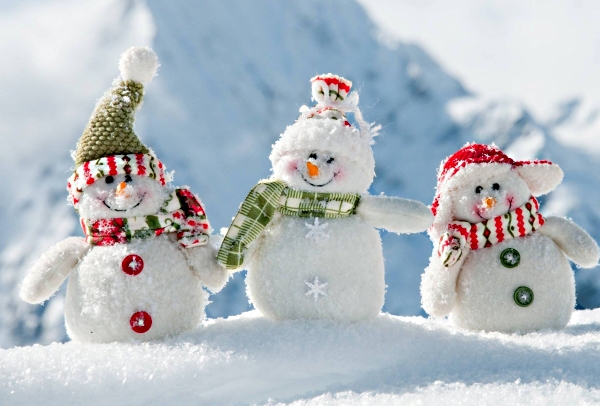 2006г.
1986г.
1976г.
1966г.
1961г.
1946г.
1936г.
13 декабря
При заводе механической и электротехнической игрушки образован швейный цех, а затем Губахинская швейная фабрика. 
Ф.43.Оп.1.Д.111.
«Уральский шахтер»
от 13 декабря 1986г. 
Ф.43.Оп.1Д.127
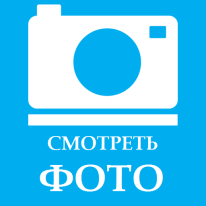 ДЕКАБРЬ
<<НАЧАЛО
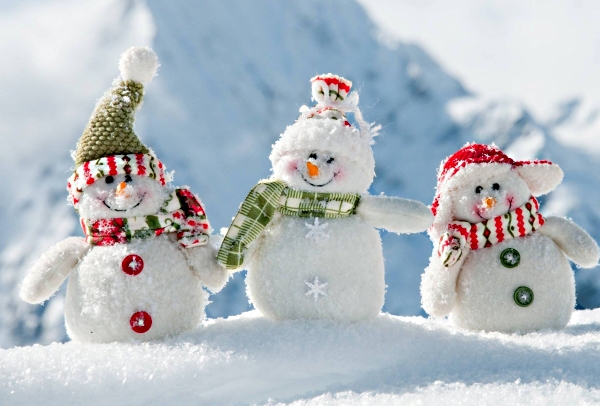 2006г.
1986г.
1976г.
1966г.
1961г.
1946г.
1936г.
23 декабря 
Шахта имени Сталина переименована в шахту «Центральная». 
Ф.41.Оп.1.Л.13 
Историческая справка шахты 
«Центральная»
ДЕКАБРЬ
<<НАЧАЛО
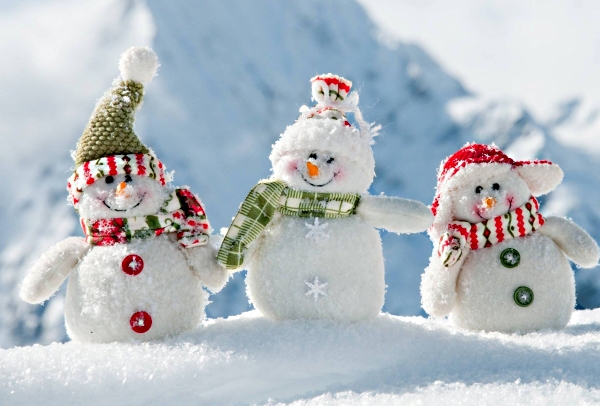 2006г.
1986г.
1976г.
1966г.
1961г.
1946г.
1936г.
В связи с разработкой угольной шахты «Нагорная» образовался рабочий поселок Нагорнский 
Ф.39. Оп.1
Предисловие к описи
ДЕКАБРЬ
<<НАЧАЛО
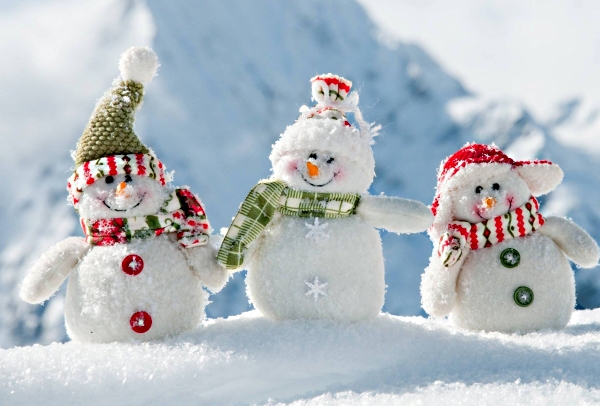 2006г.
1986г.
1976г.
1966г.
1961г.
1946г.
1936г.
5 декабря 
В годы первых пятилеток на базе Кизеловского угольного бассейна  было решено построить Губахинский коксохимический завод. 5 декабря 1936 года страна получила первые тонны Губахинского кокса, с тех пор коллектив завода отмечает эту дату как день рождения своего предприятия.
Ф.43. Оп.1. Д.145. Л.293
«Уральский шахтер» № 148
от 07.12 1996 г.
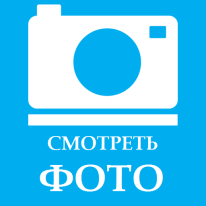 ДЕКАБРЬ
<<НАЧАЛО
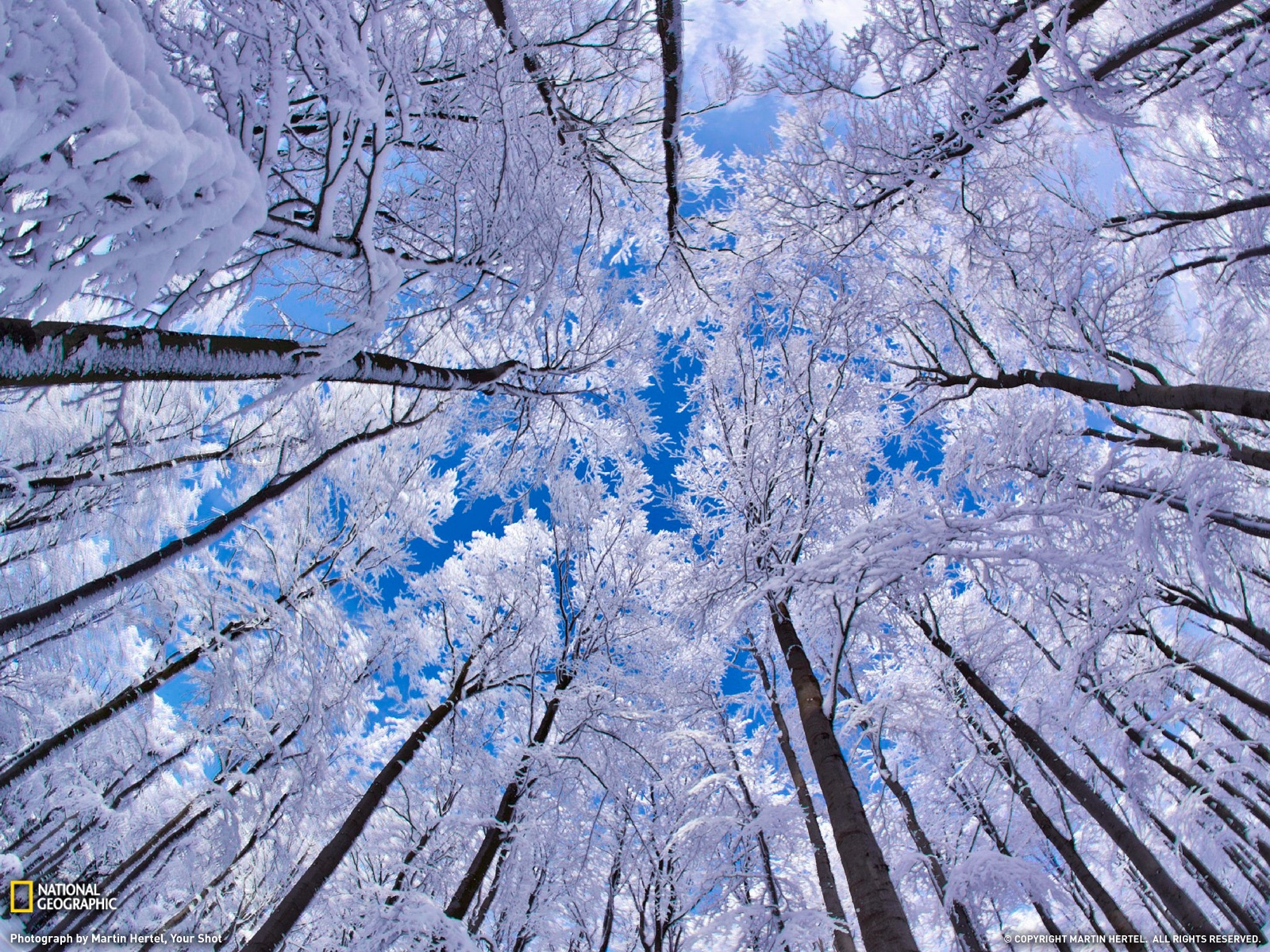 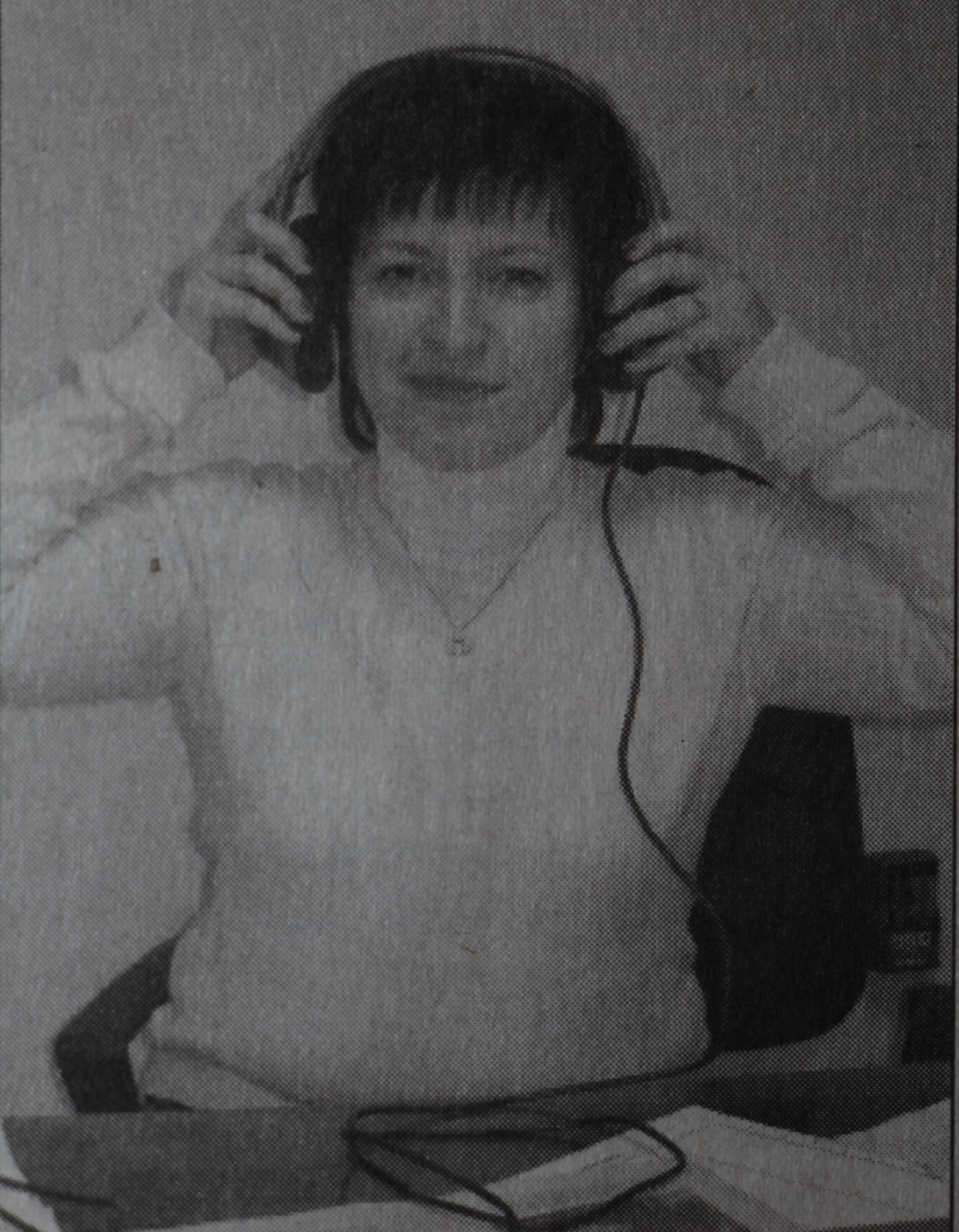 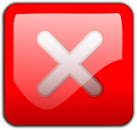 Журналист газеты «Уральский шахтер» Наталья Чезганова
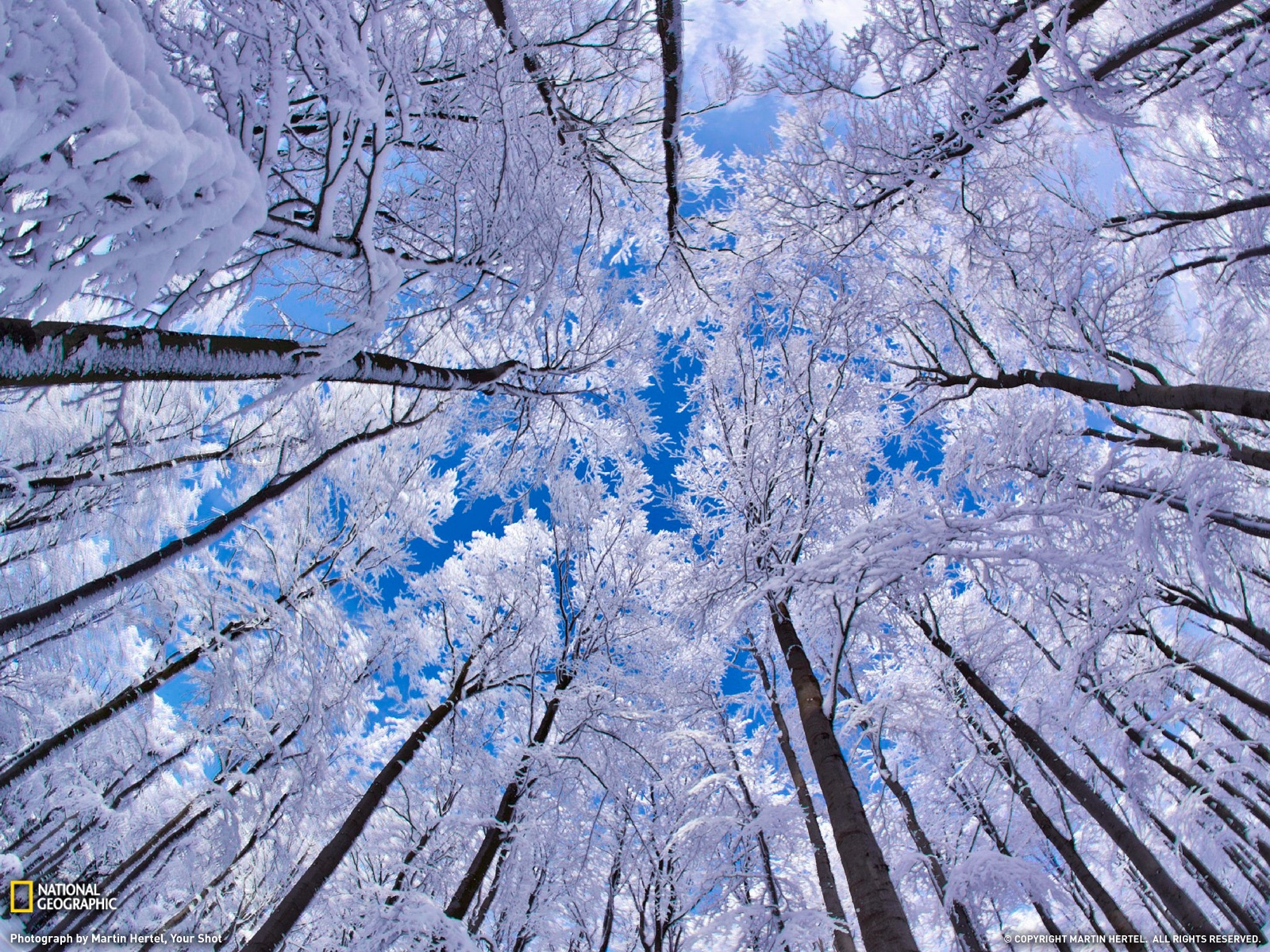 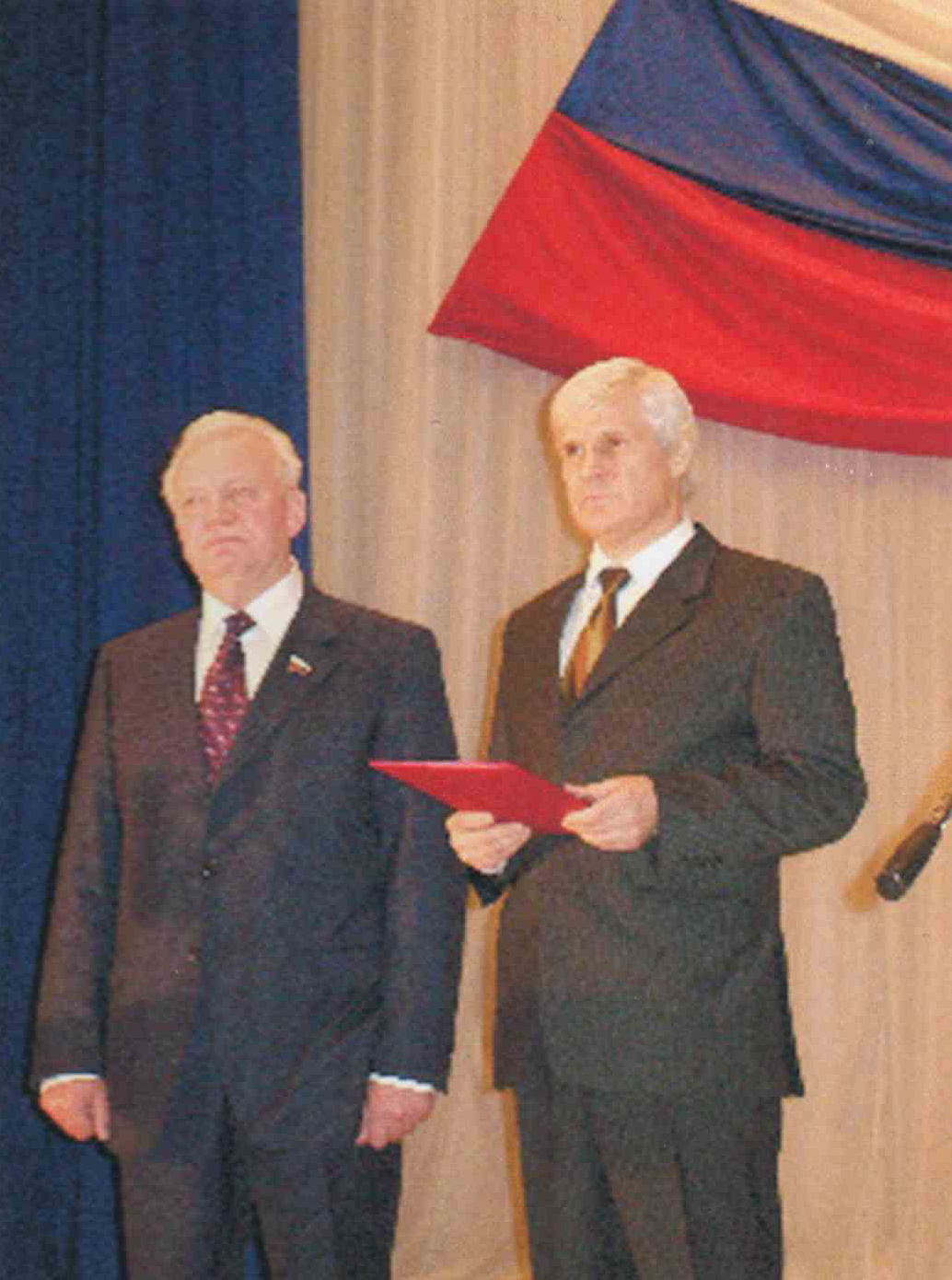 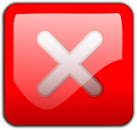 В.И.Федоров Почетный гражданин города Губахи
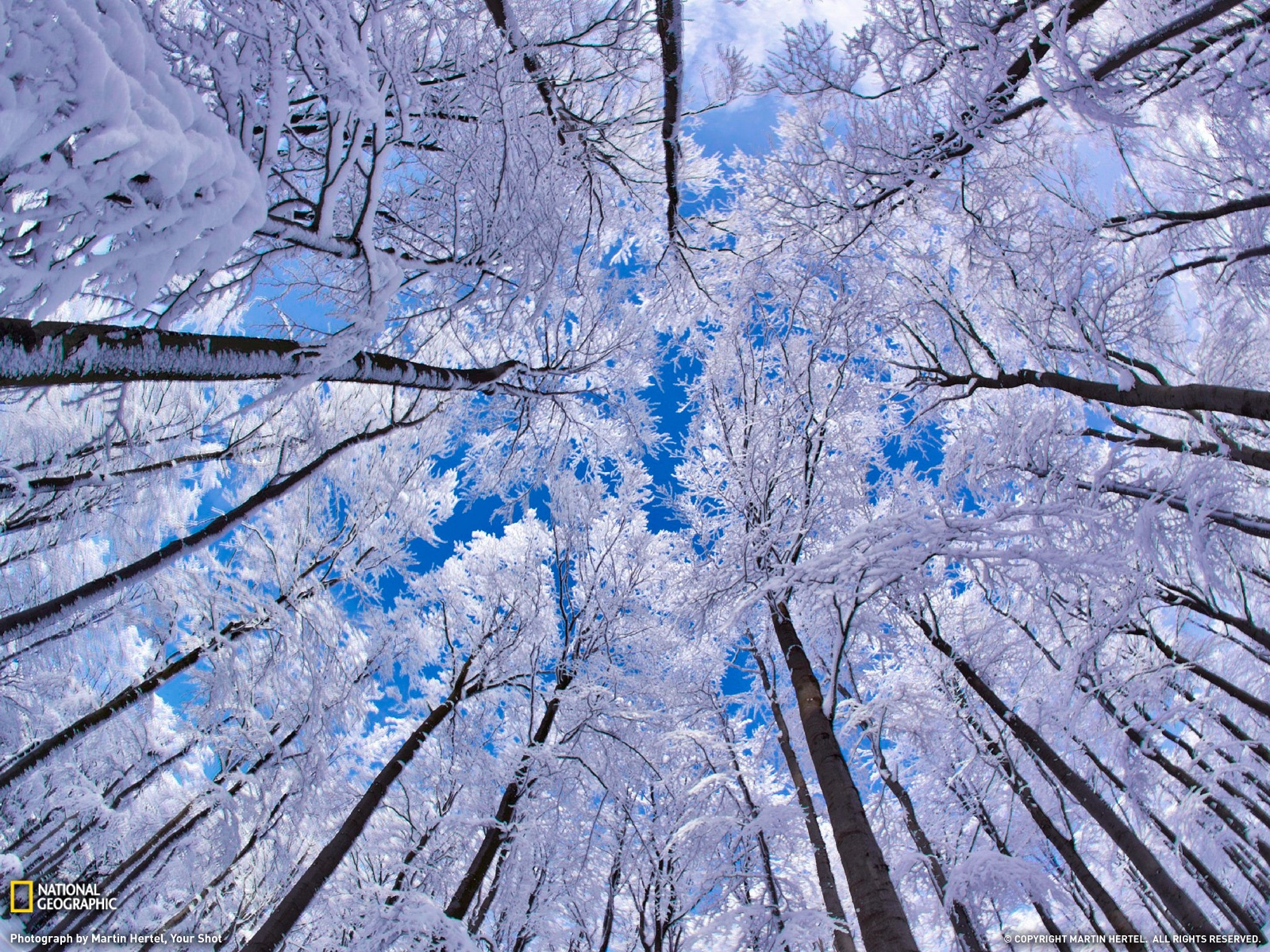 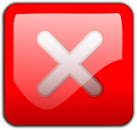 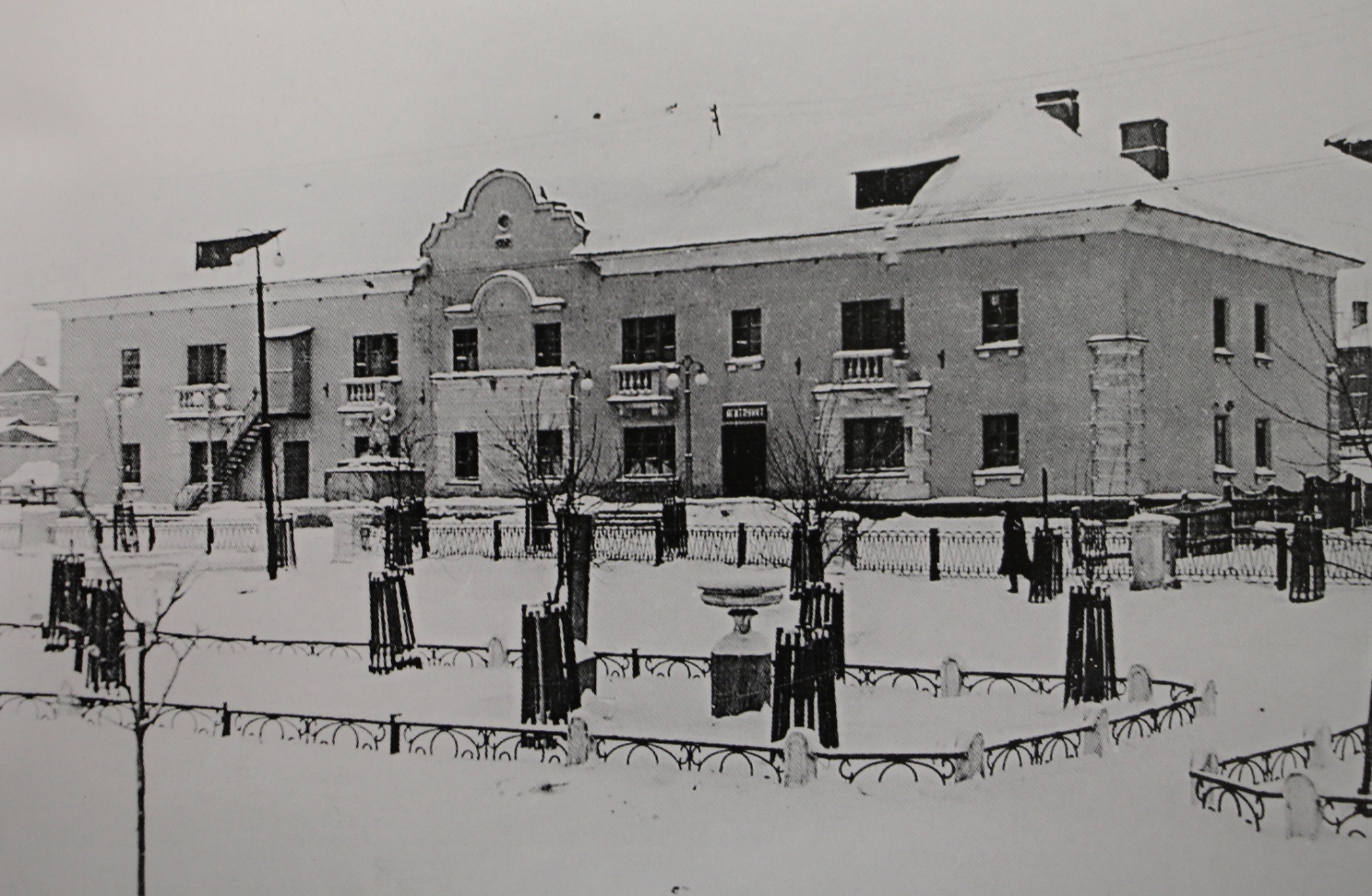 Клуб «Строитель»
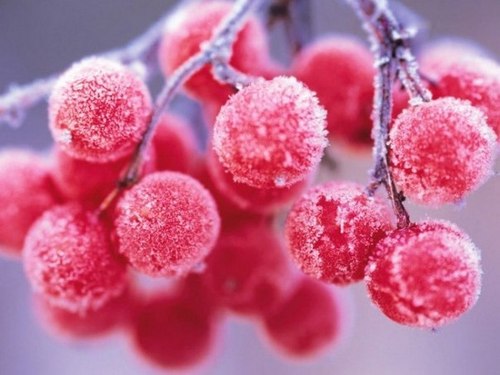 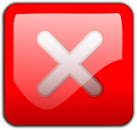 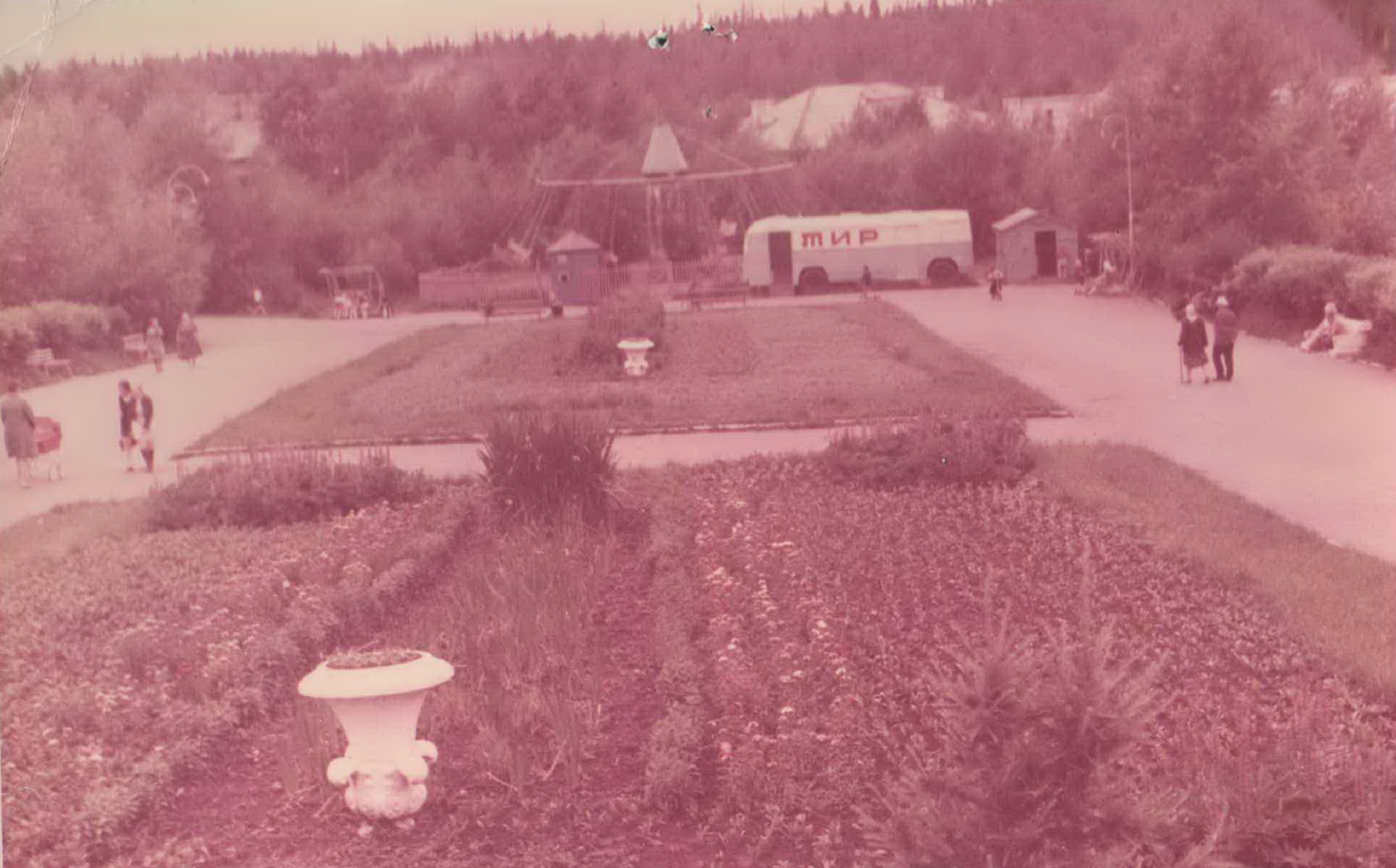 1961г.
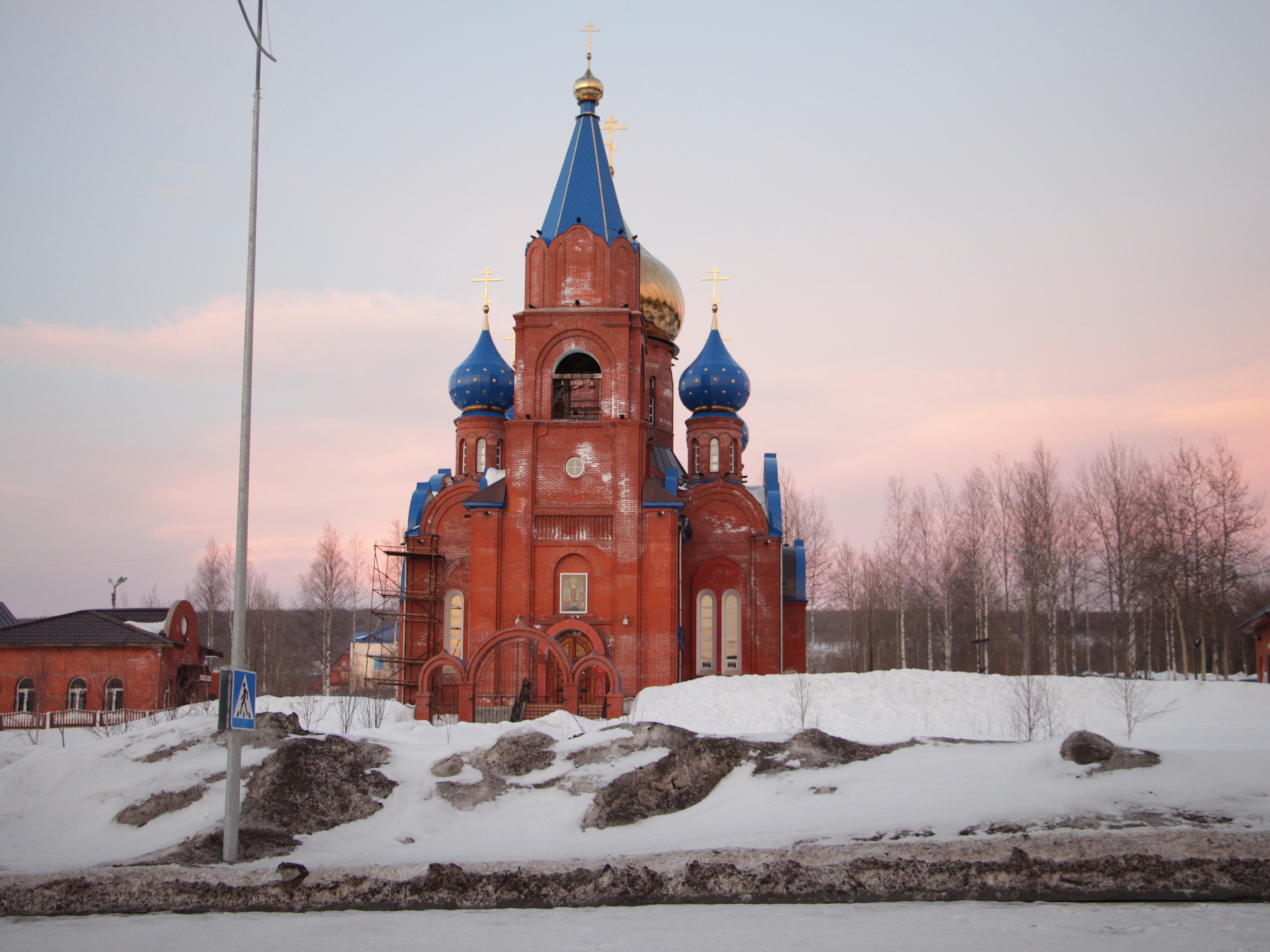 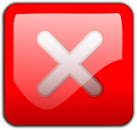 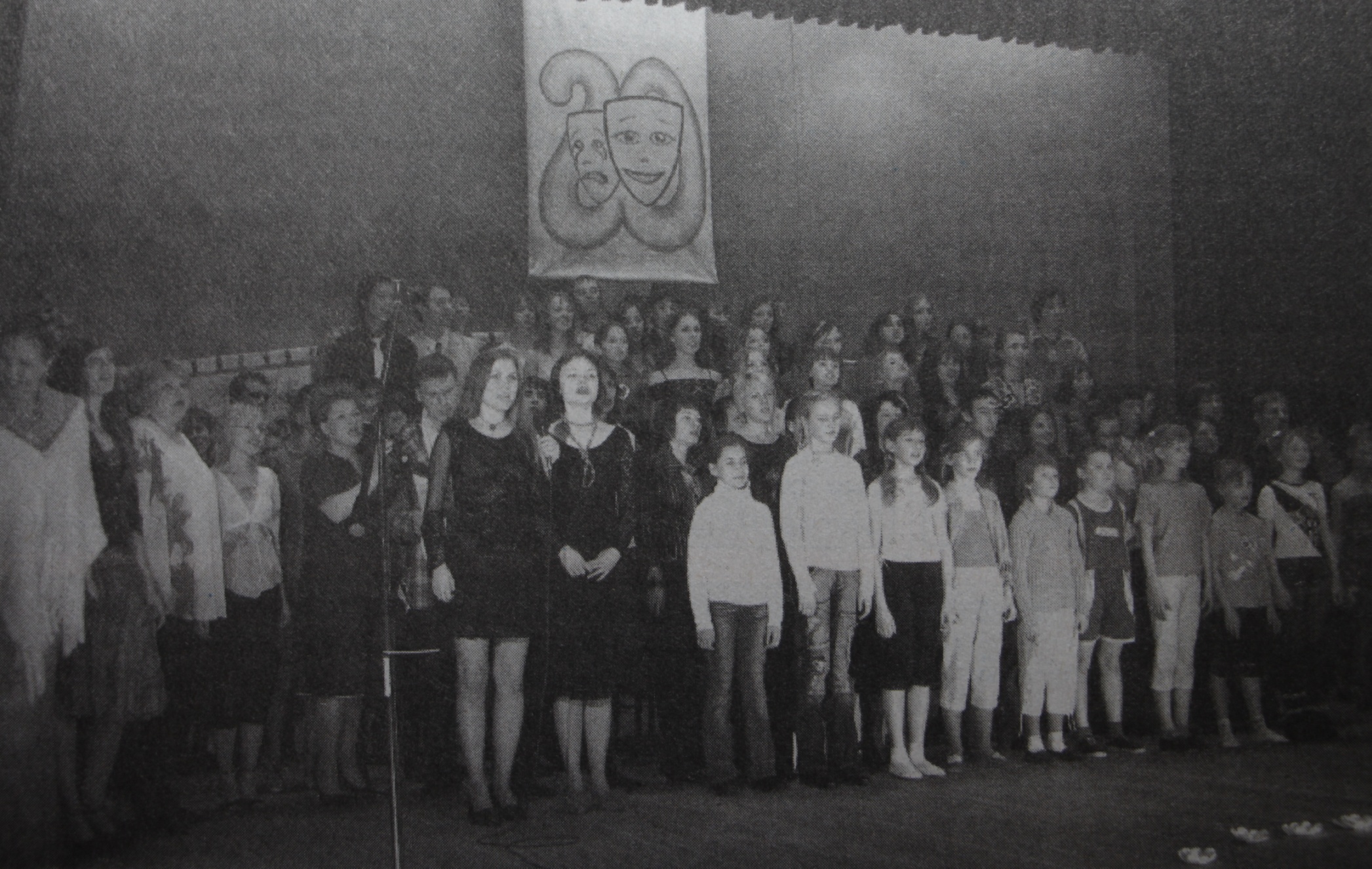 Юбилей молодежной студии-театра «Доминанта»
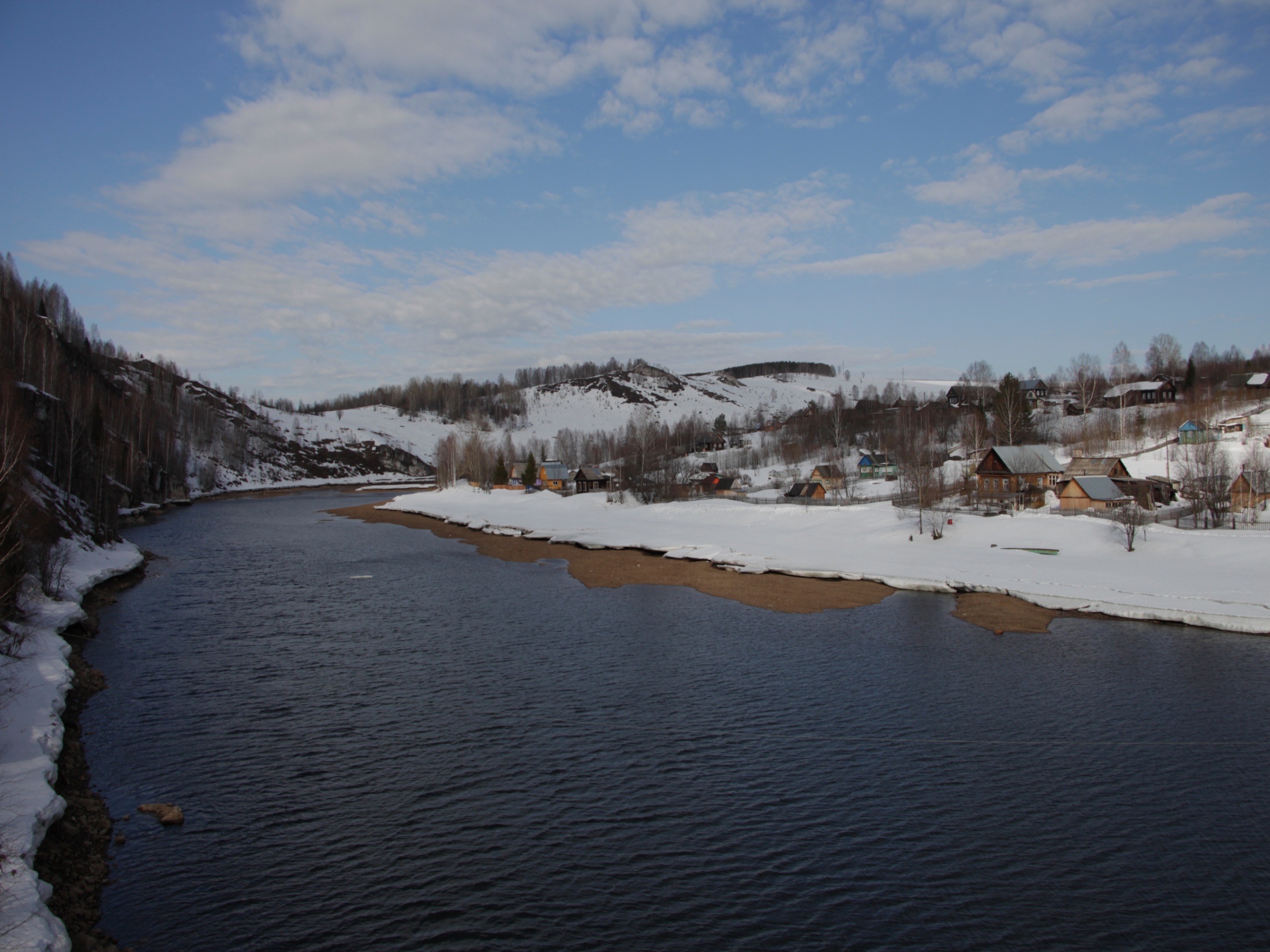 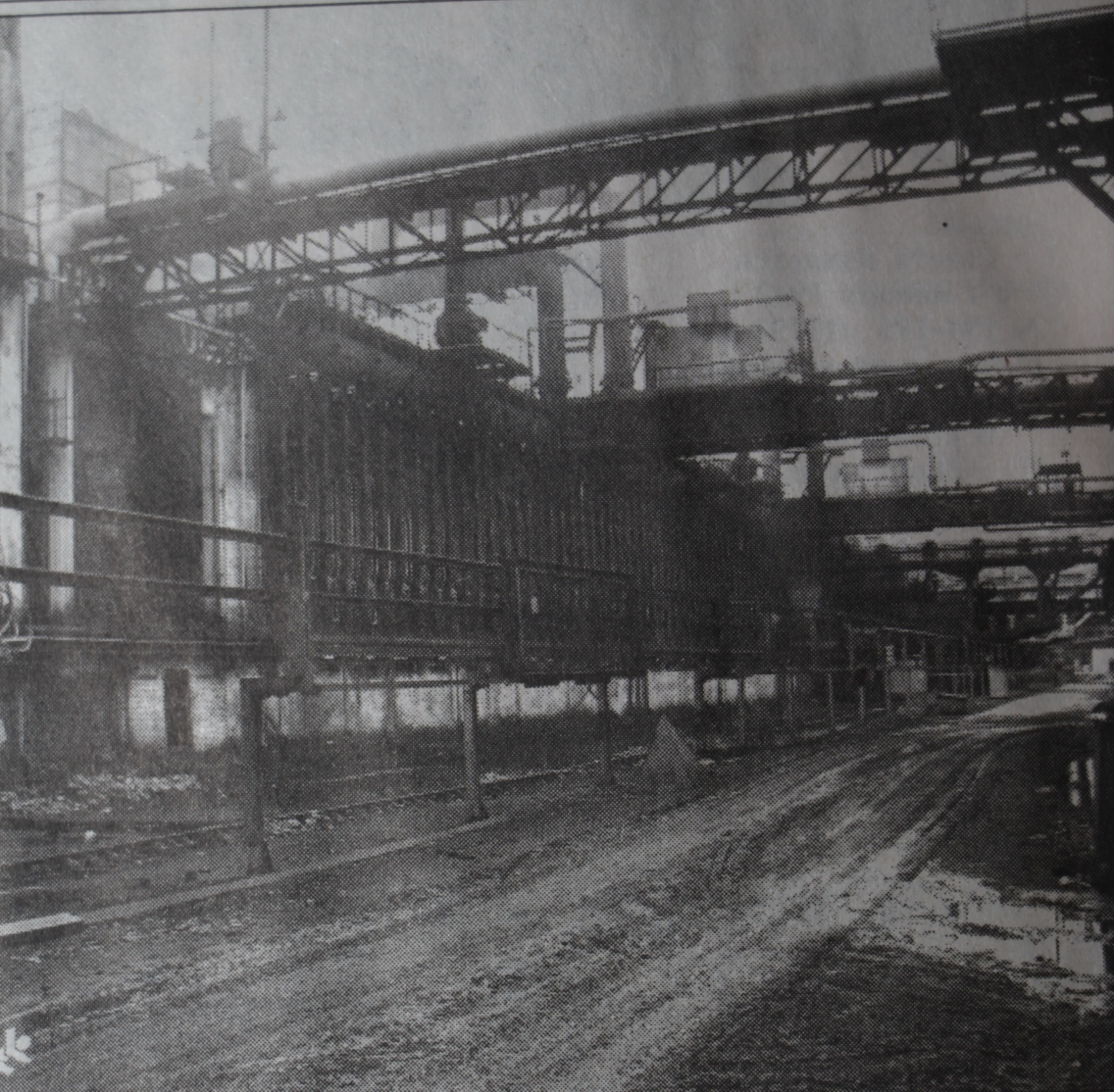 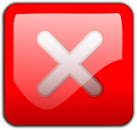 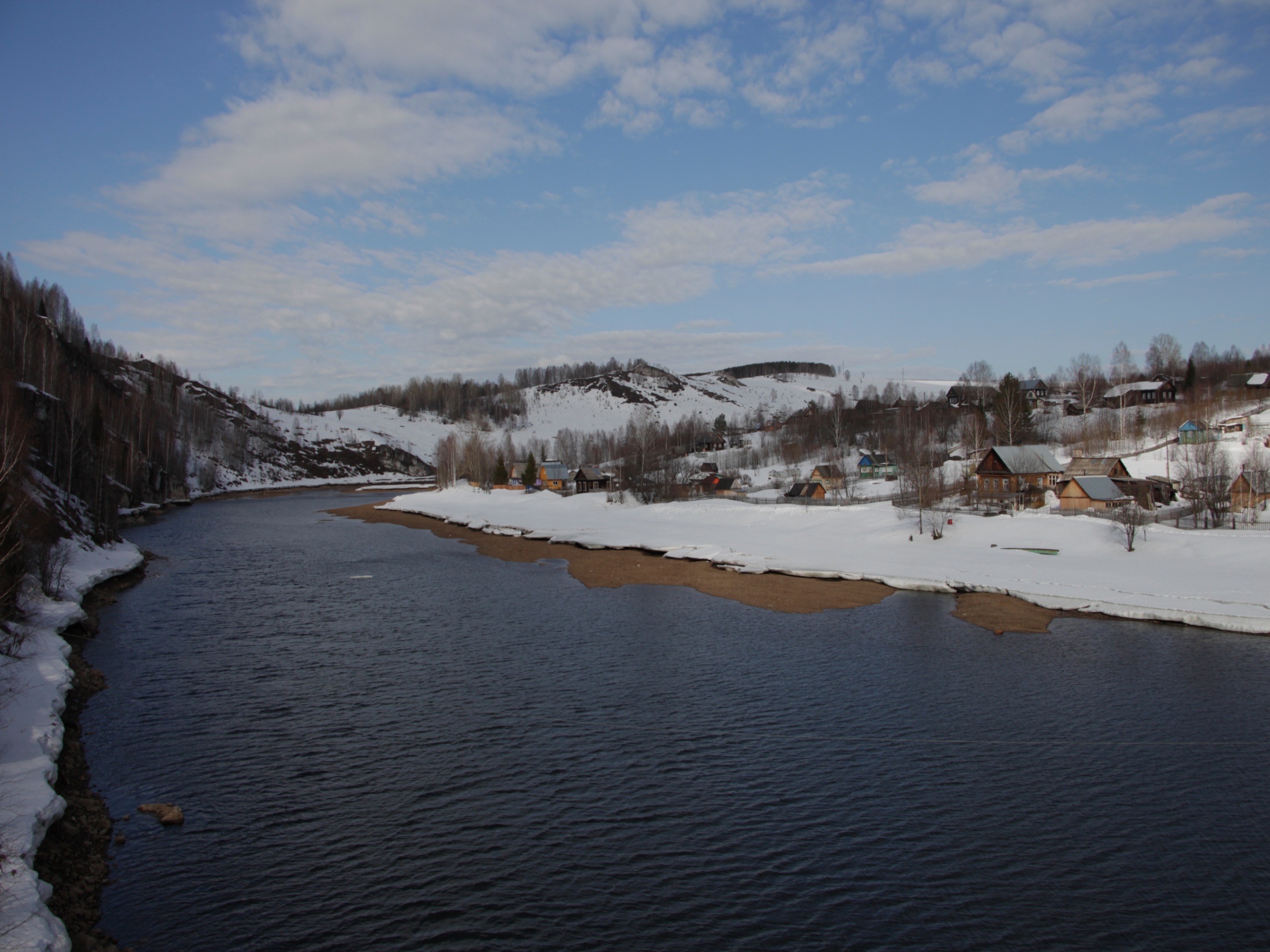 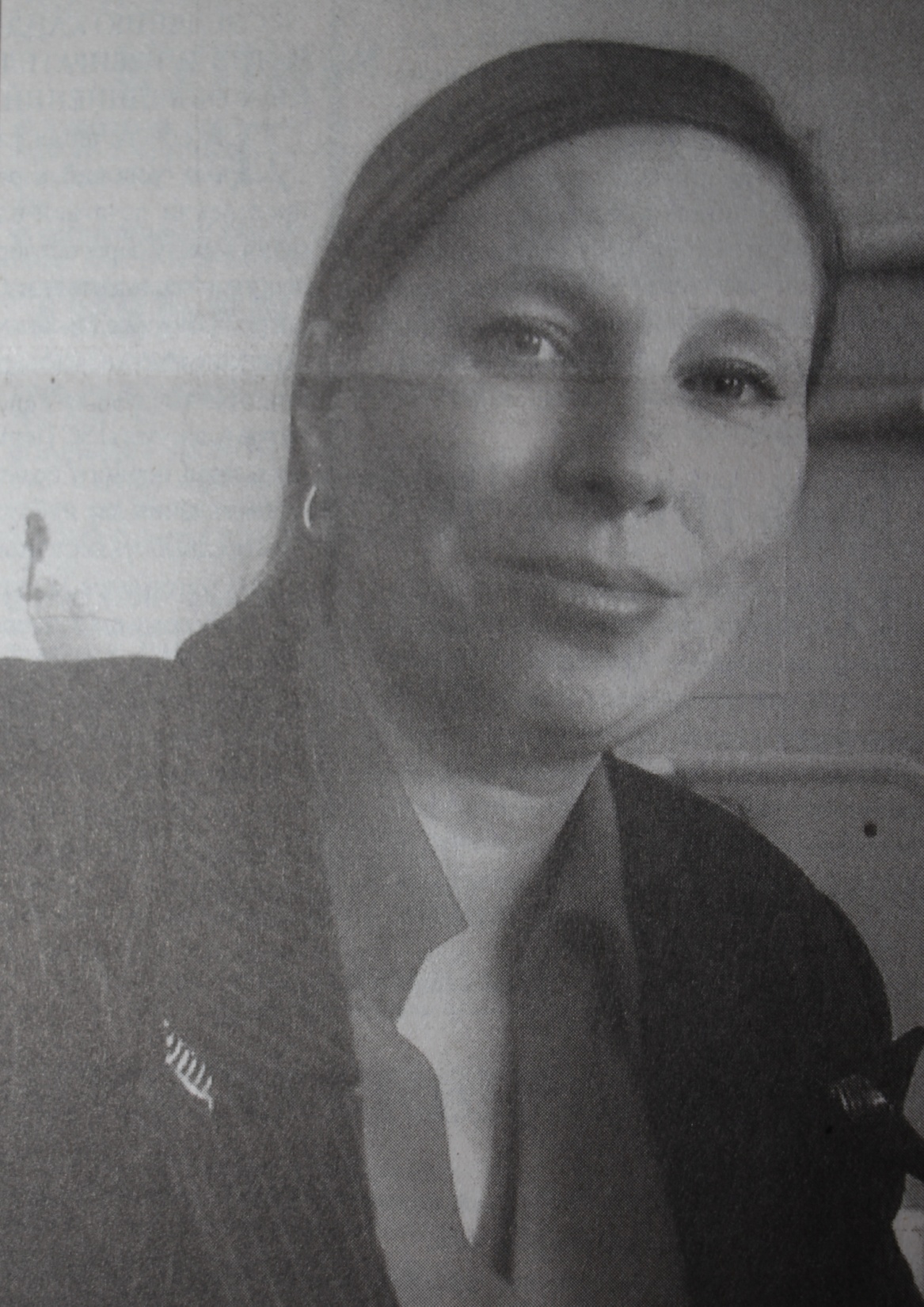 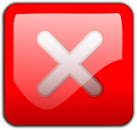 ЛЮБОВЬ ЗАЙЦЕВА
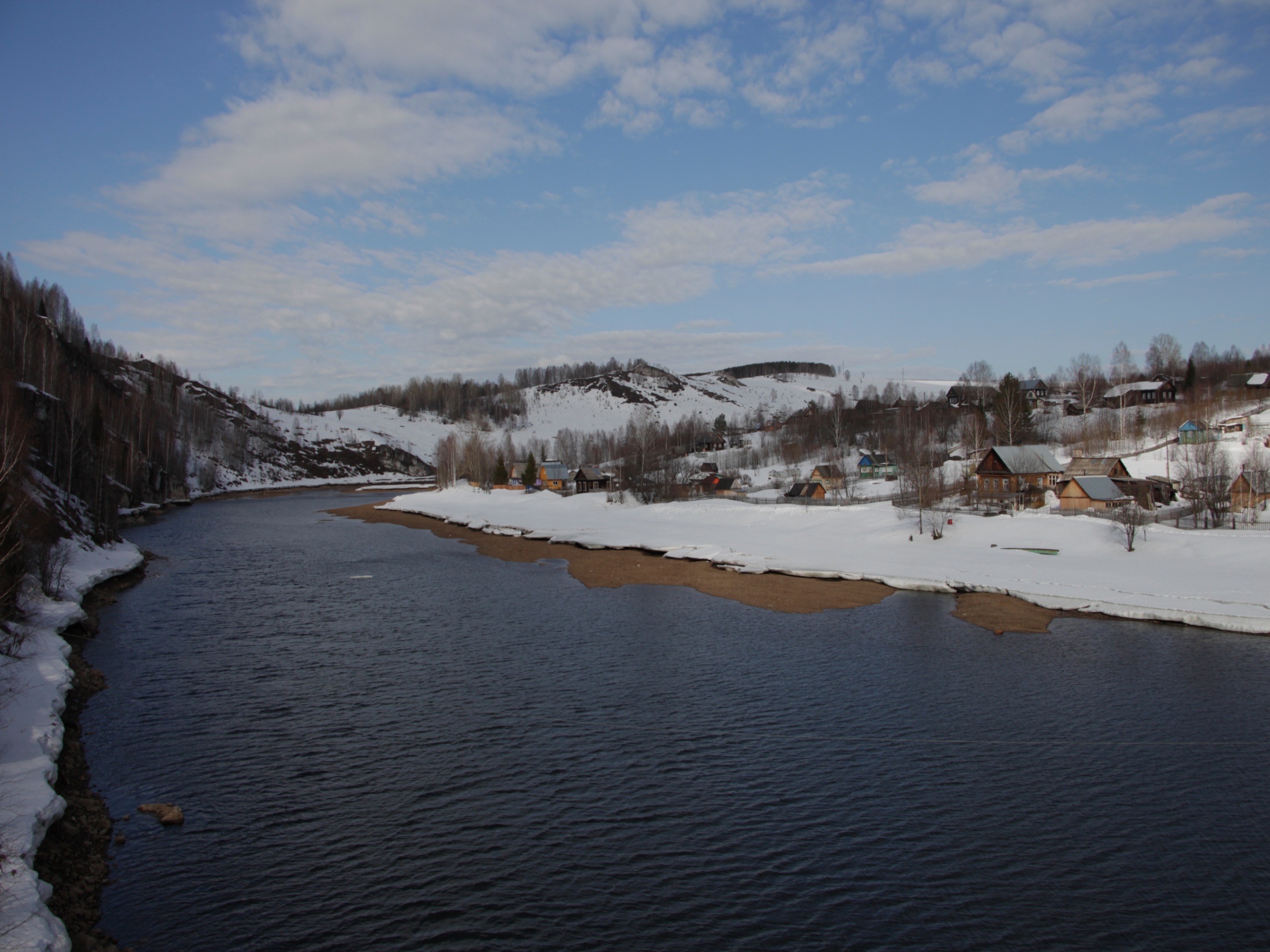 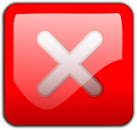 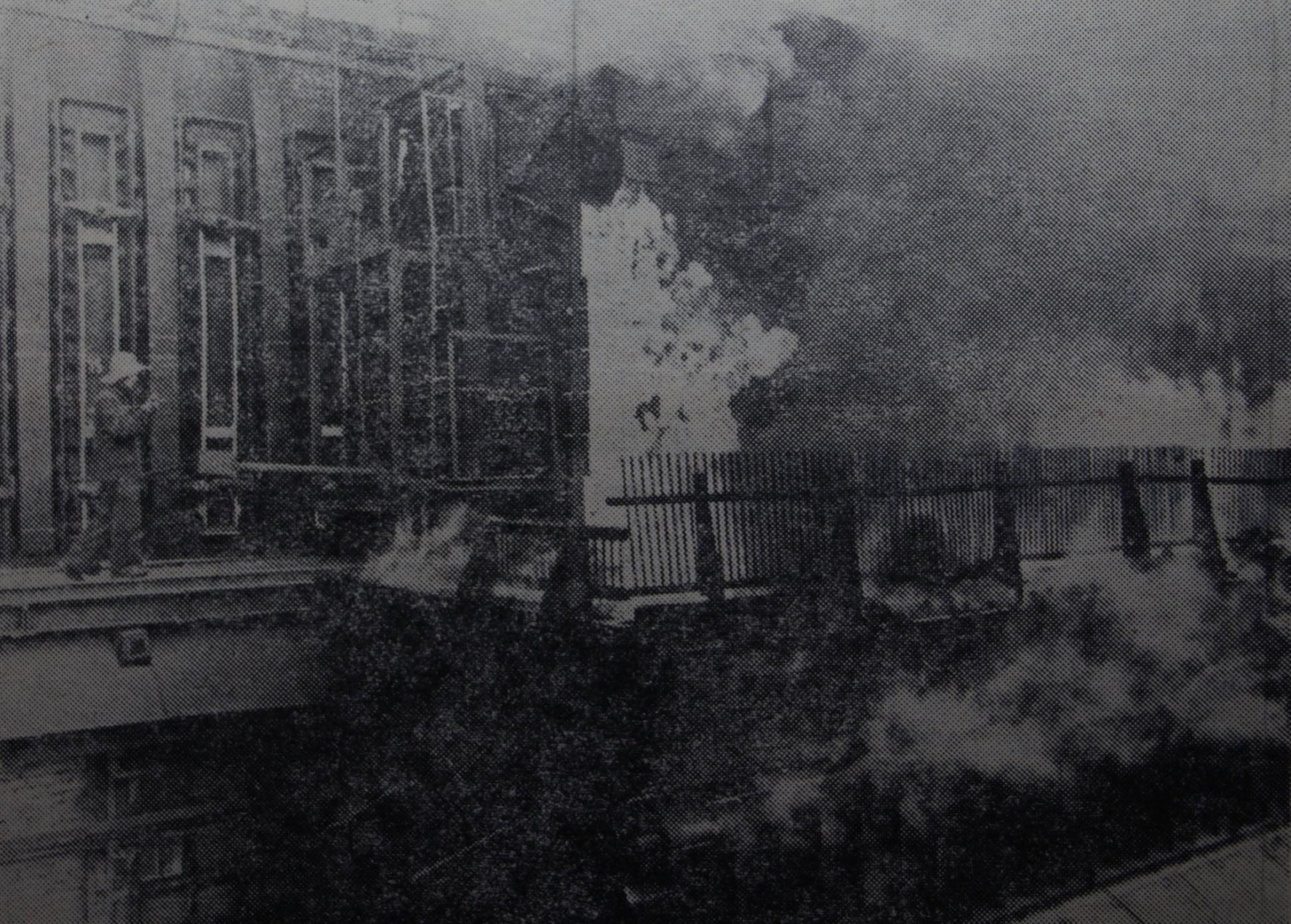 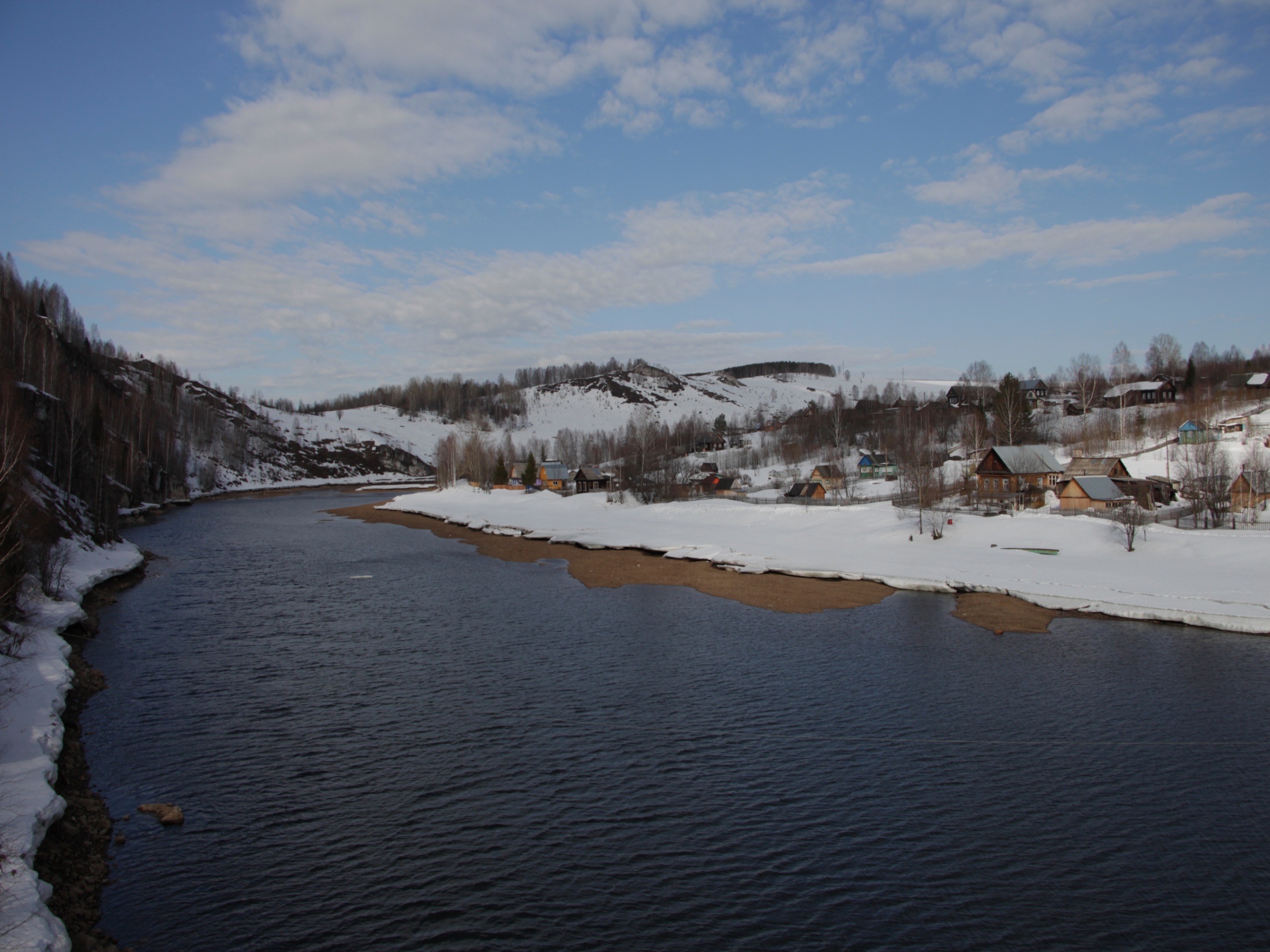 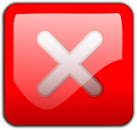 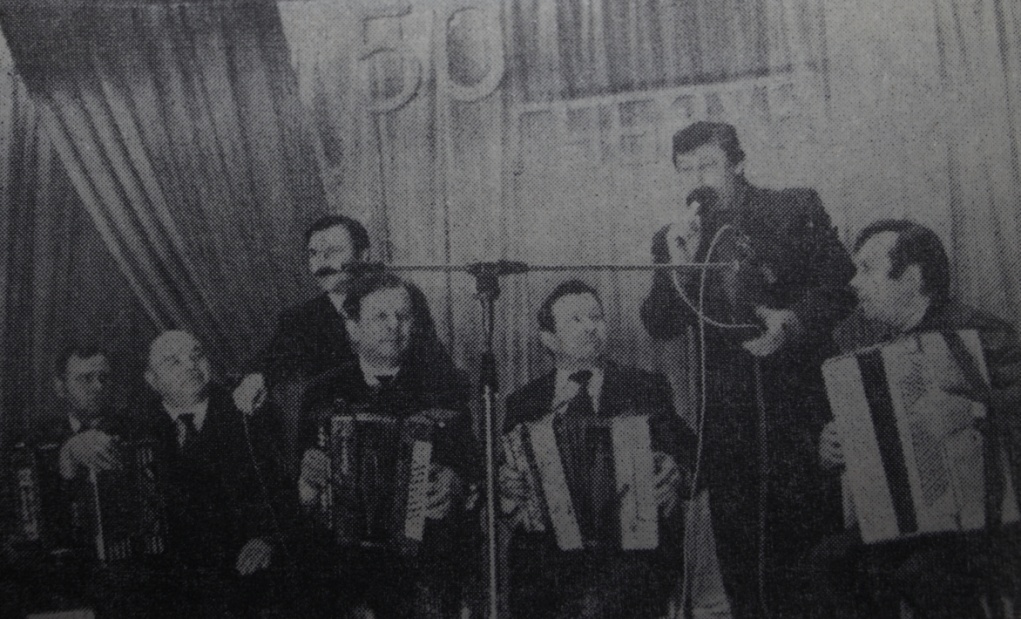 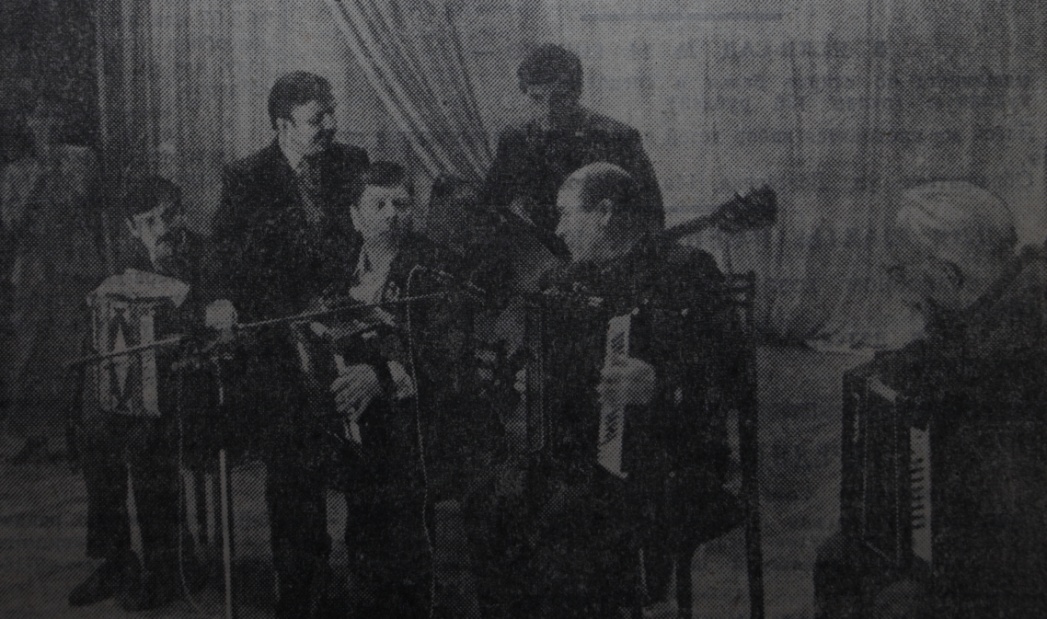 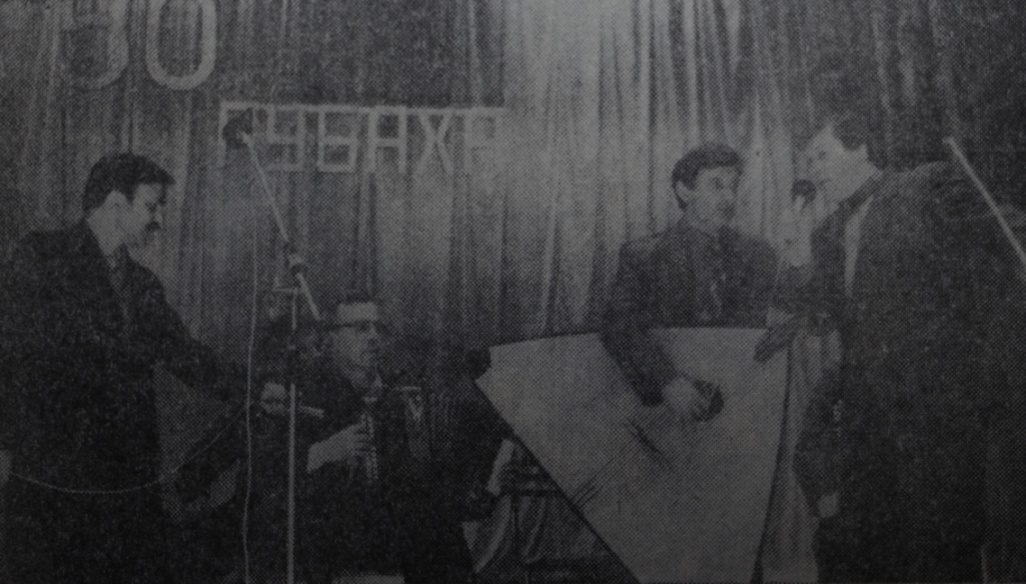 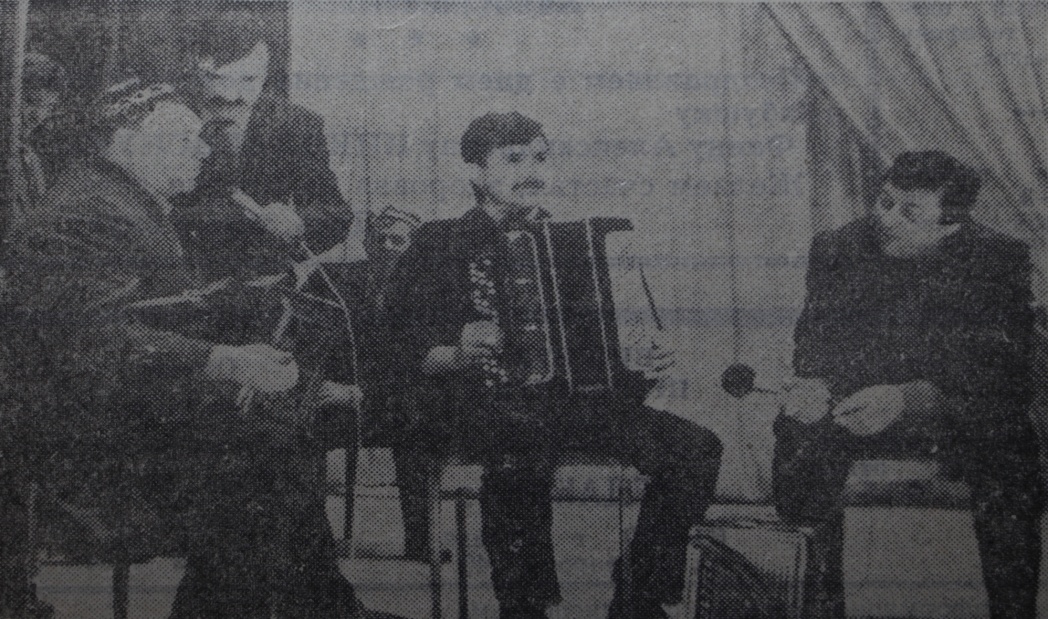 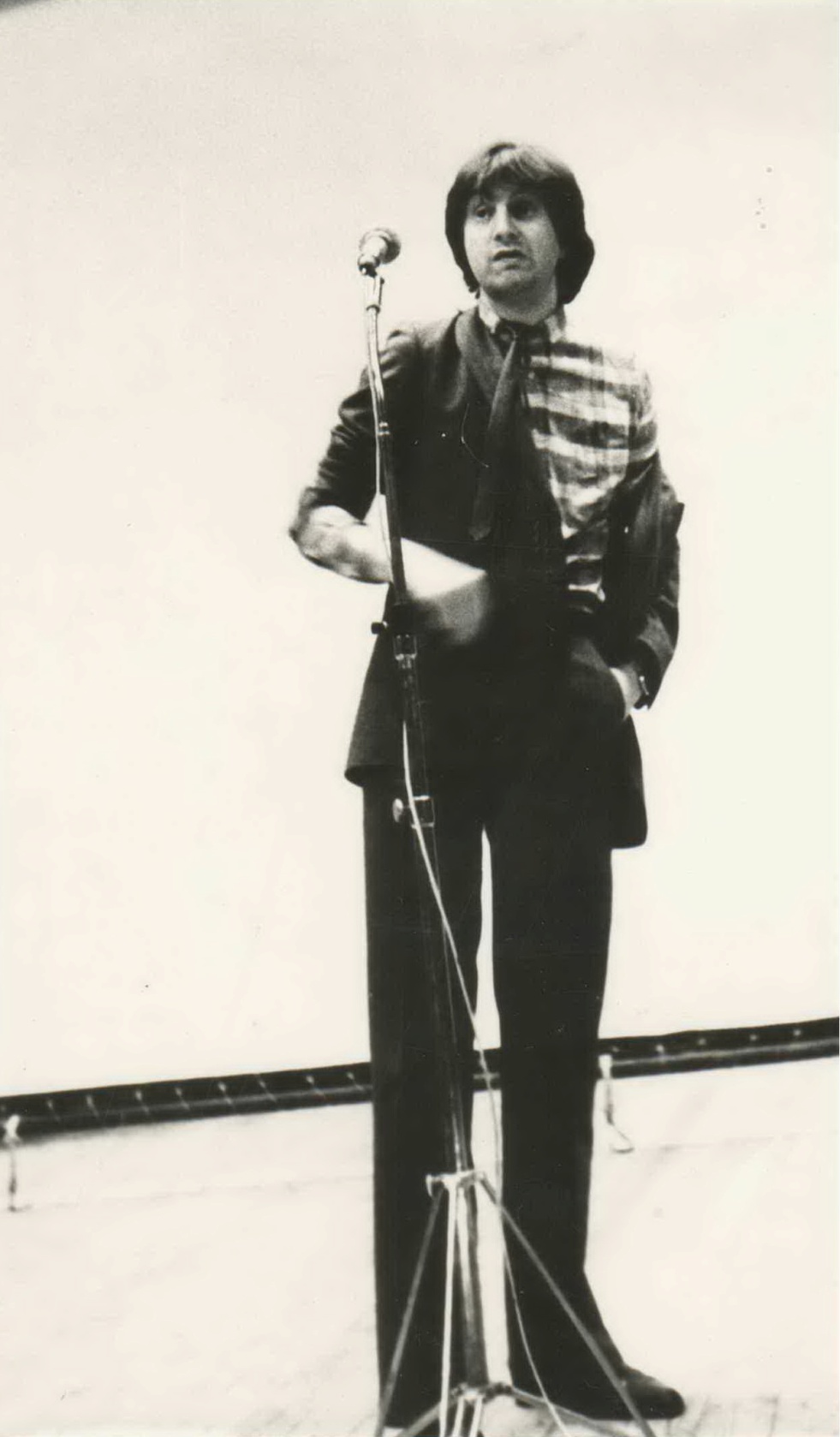 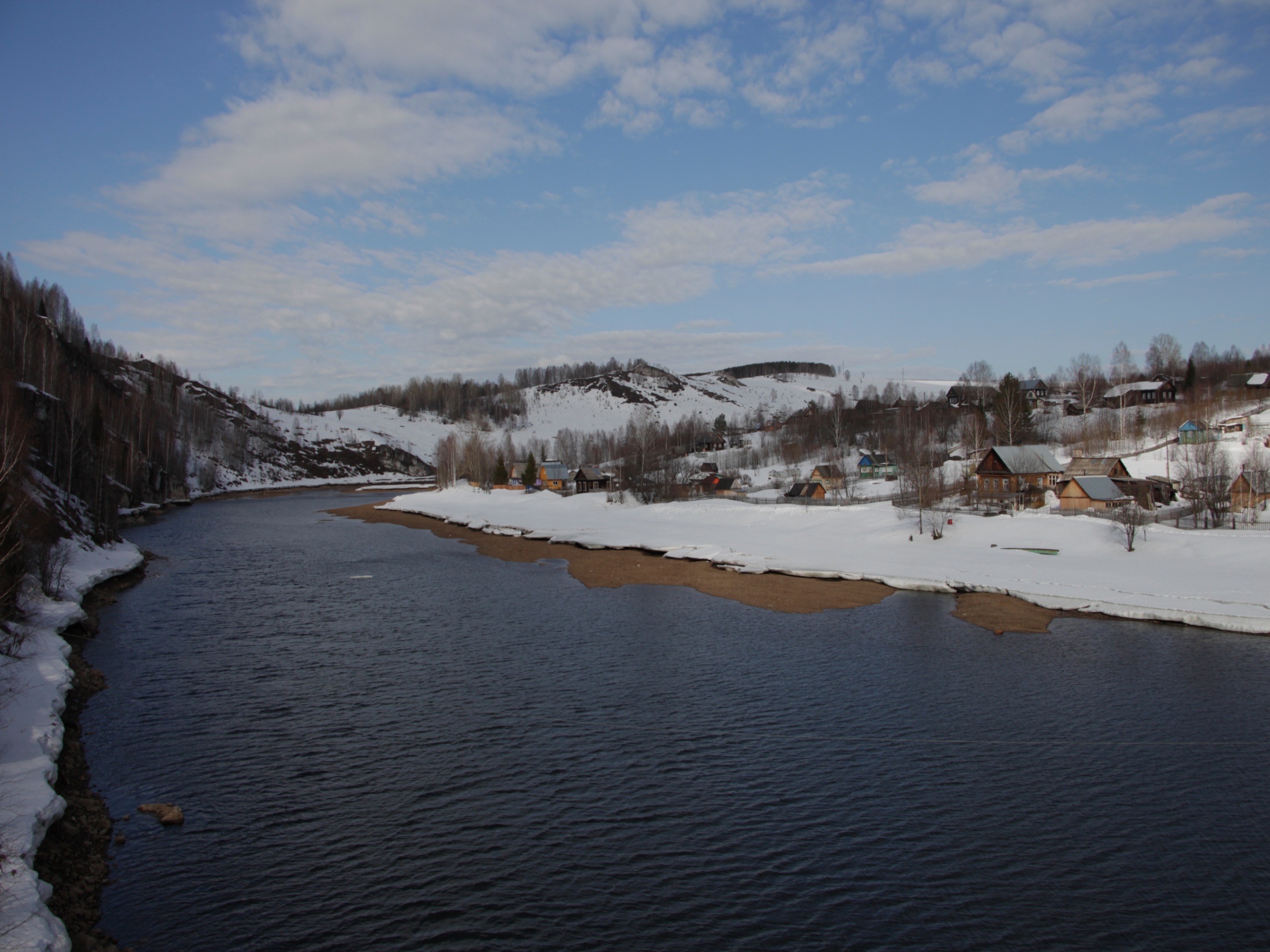 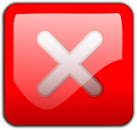 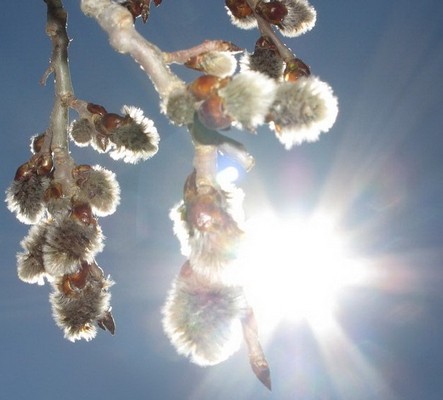 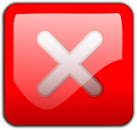 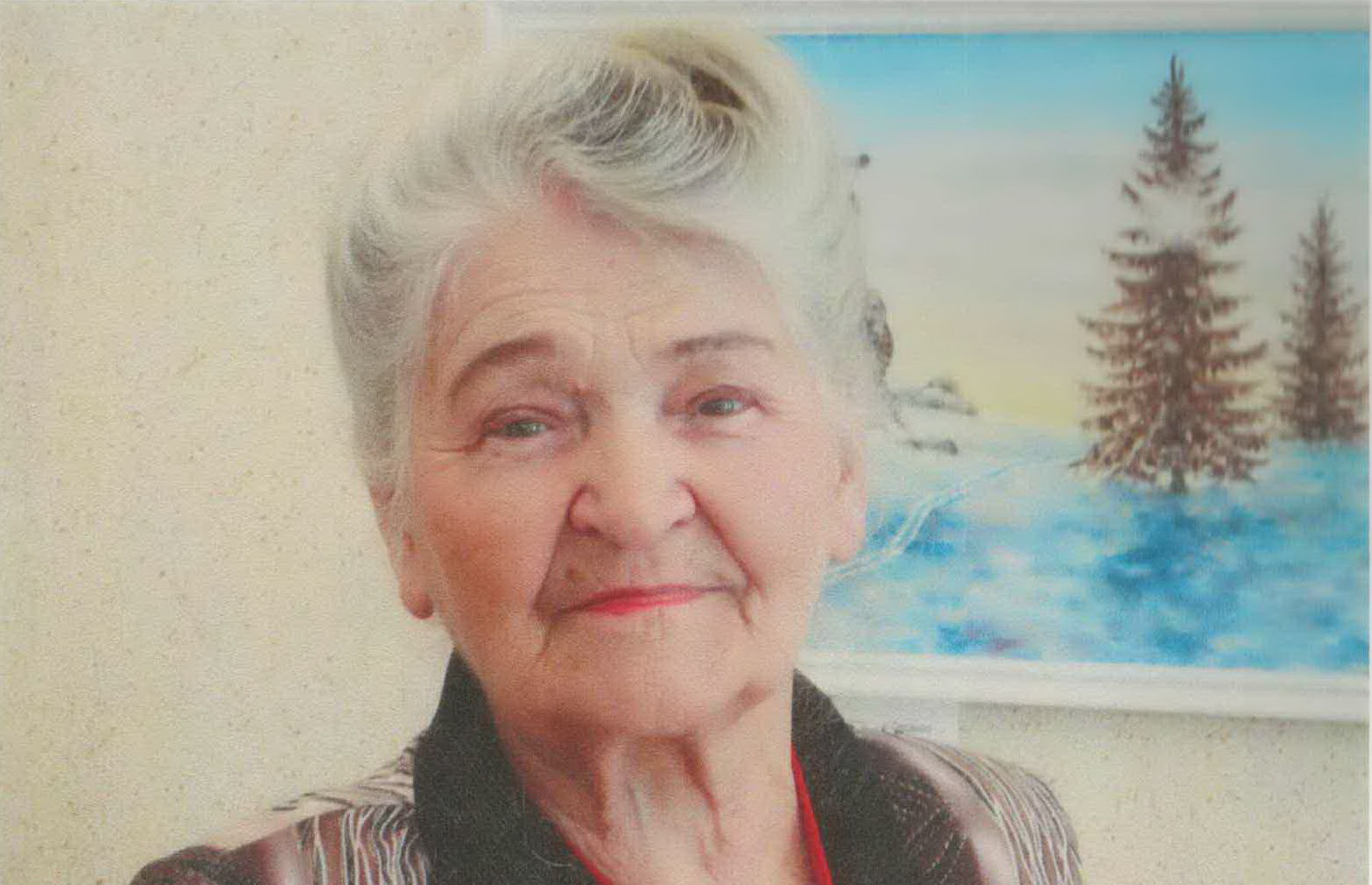 Котова Нина Михайловна, Почетный гражданин города Губахи.
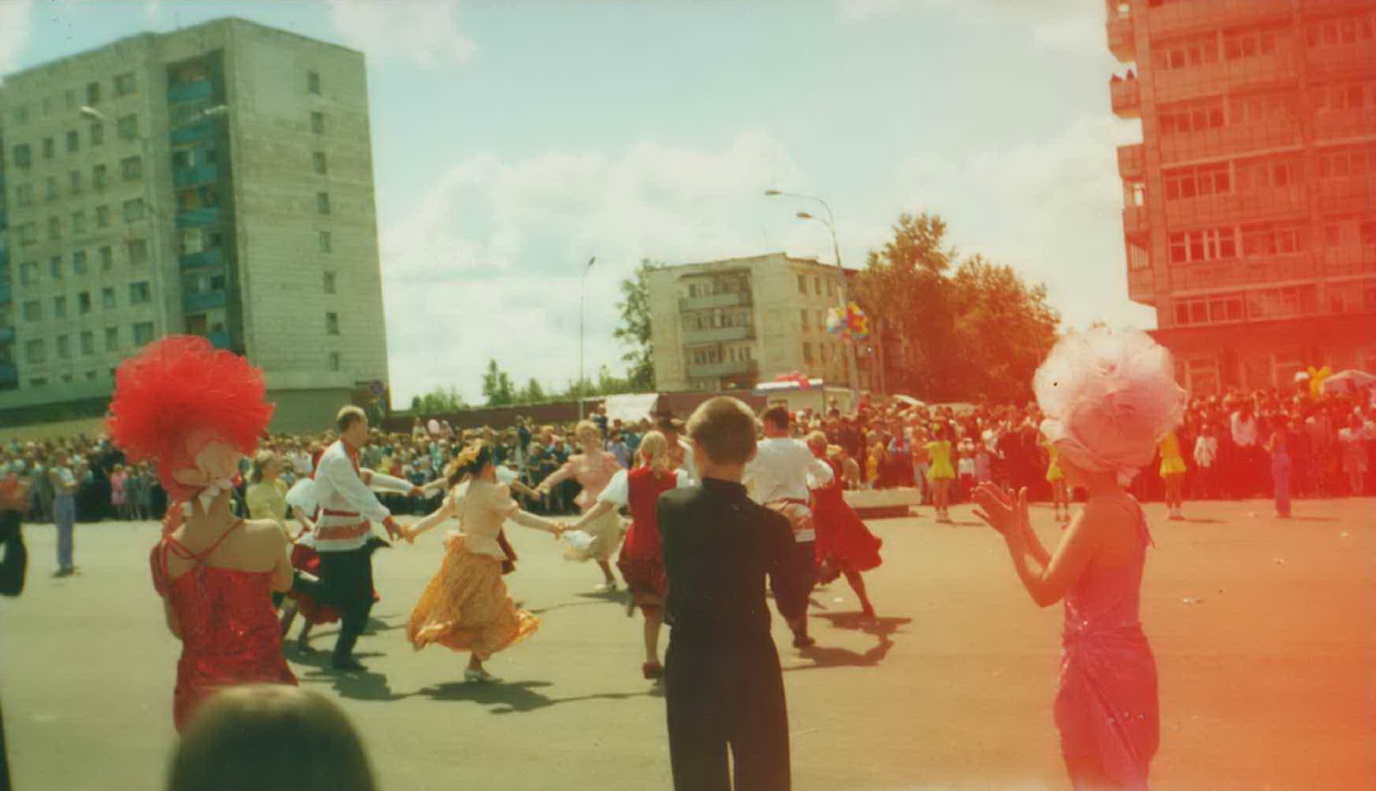 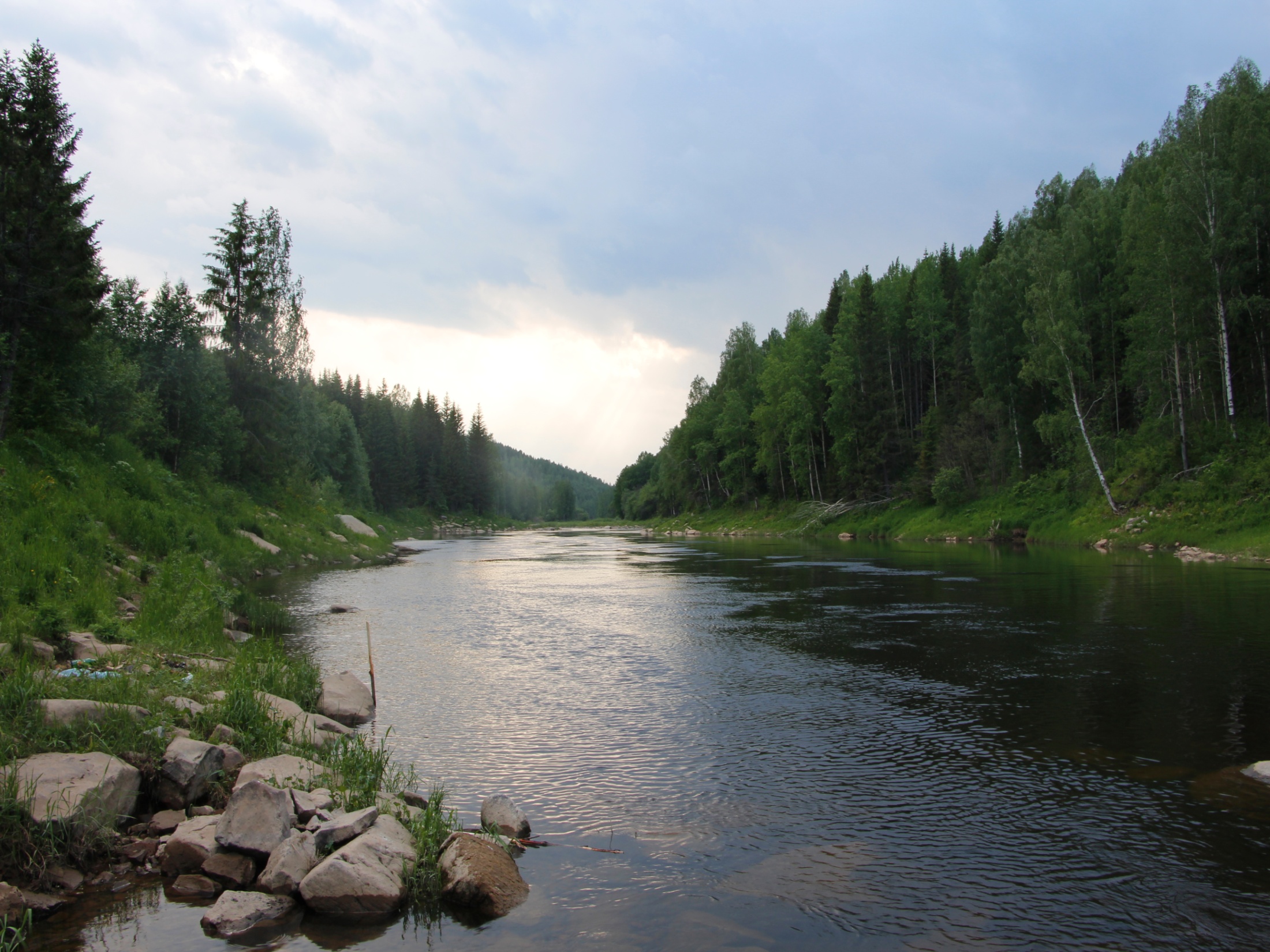 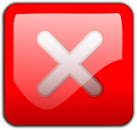 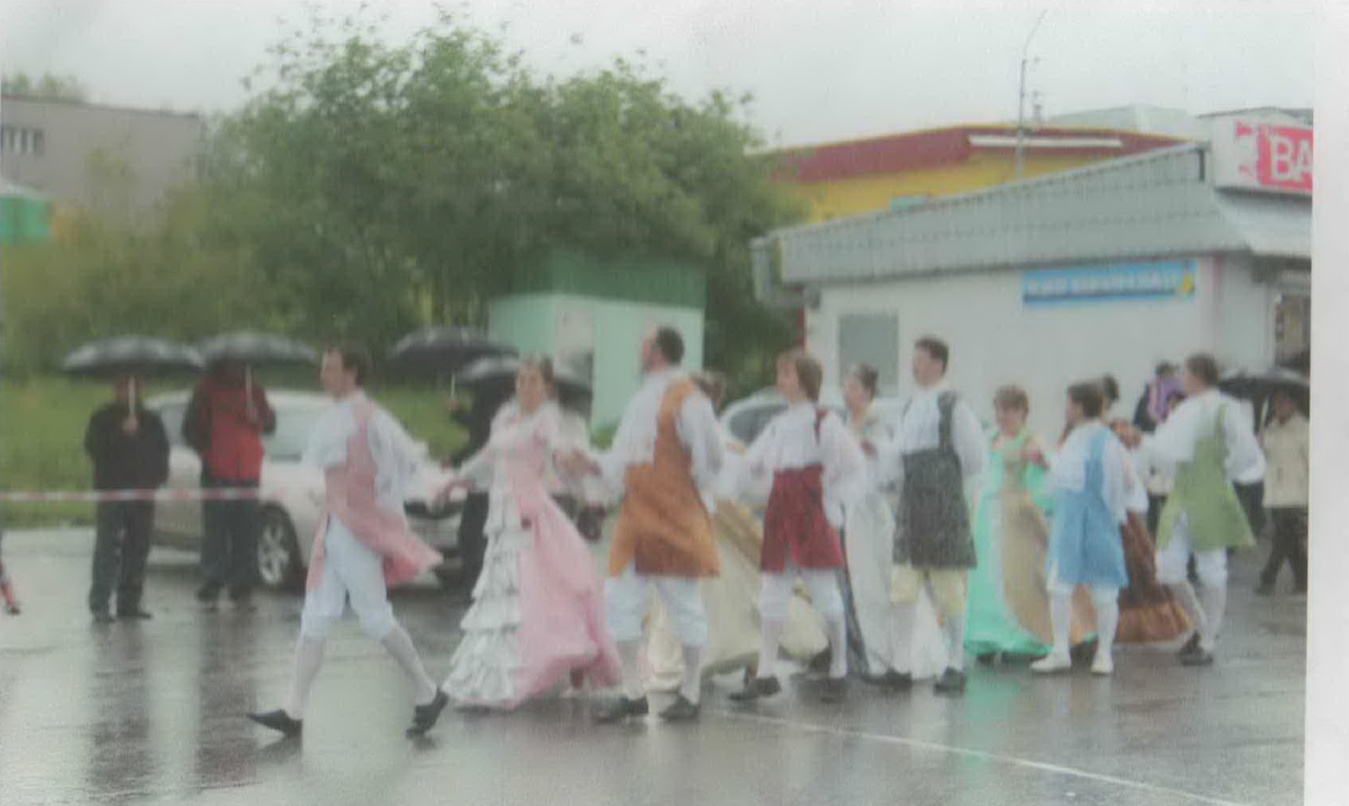 Артисты театра-студии «Доминанта» на площади города.
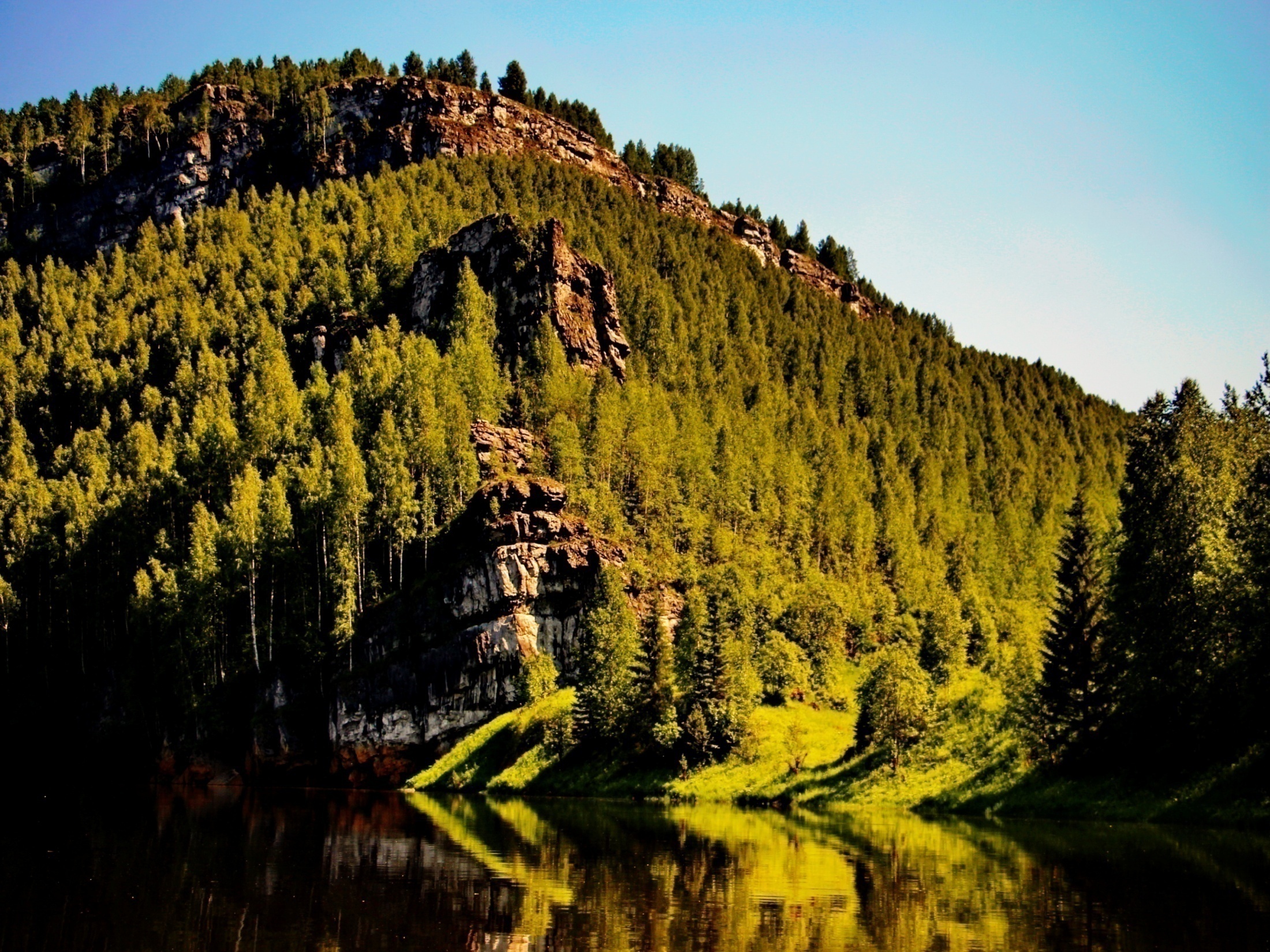 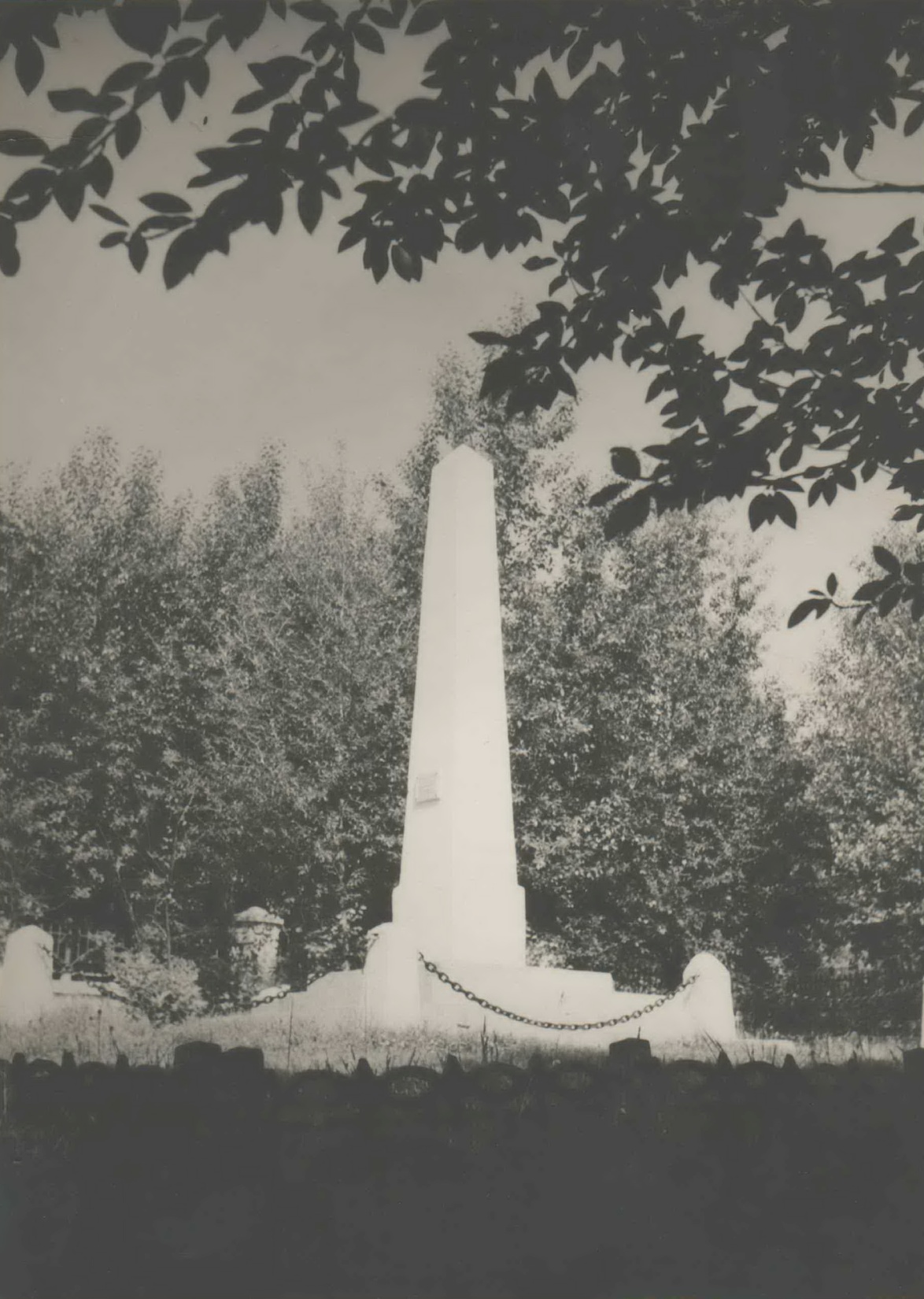 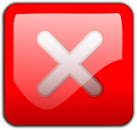 Обелиск  Деменеву и Потапову.
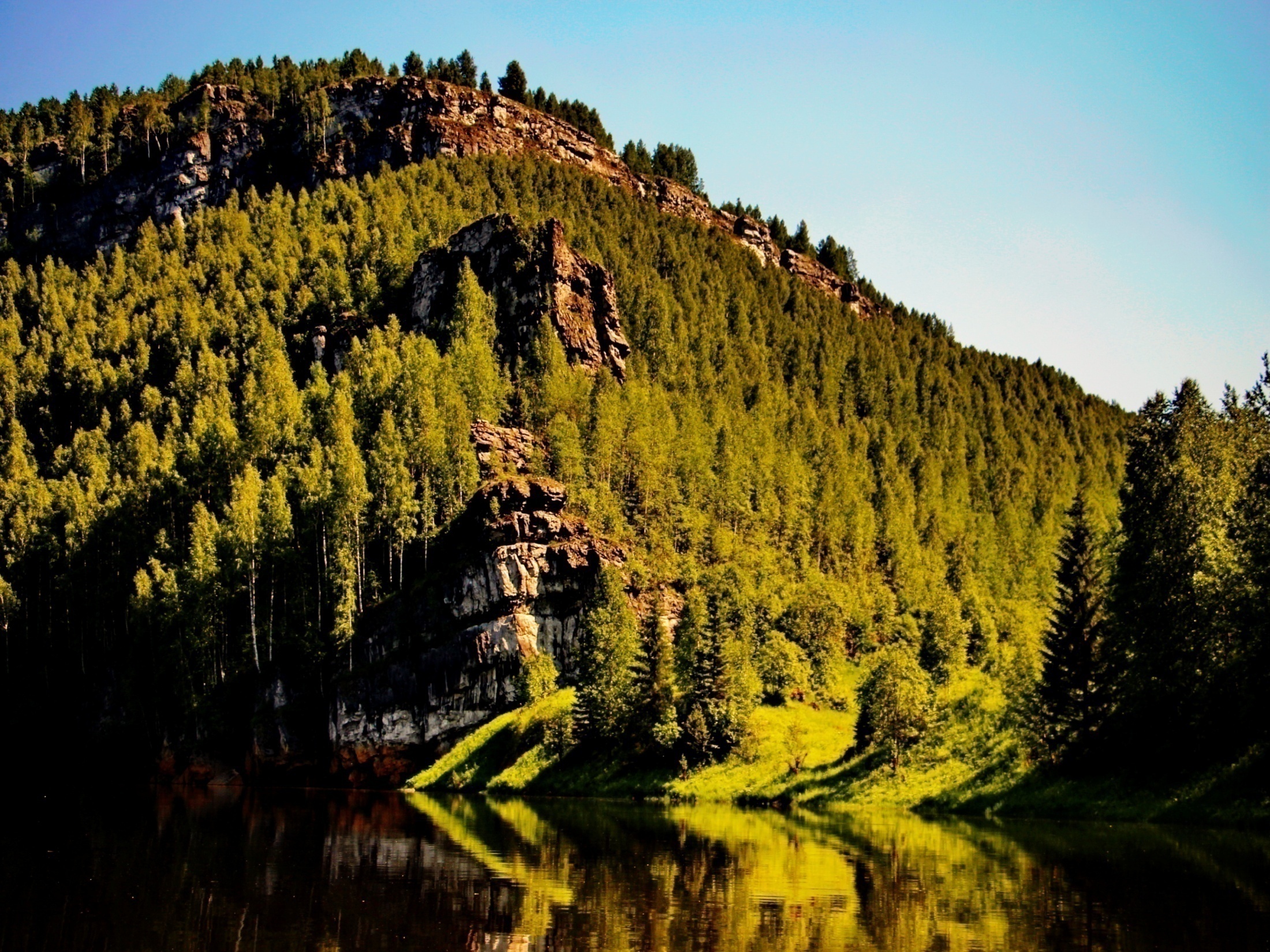 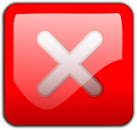 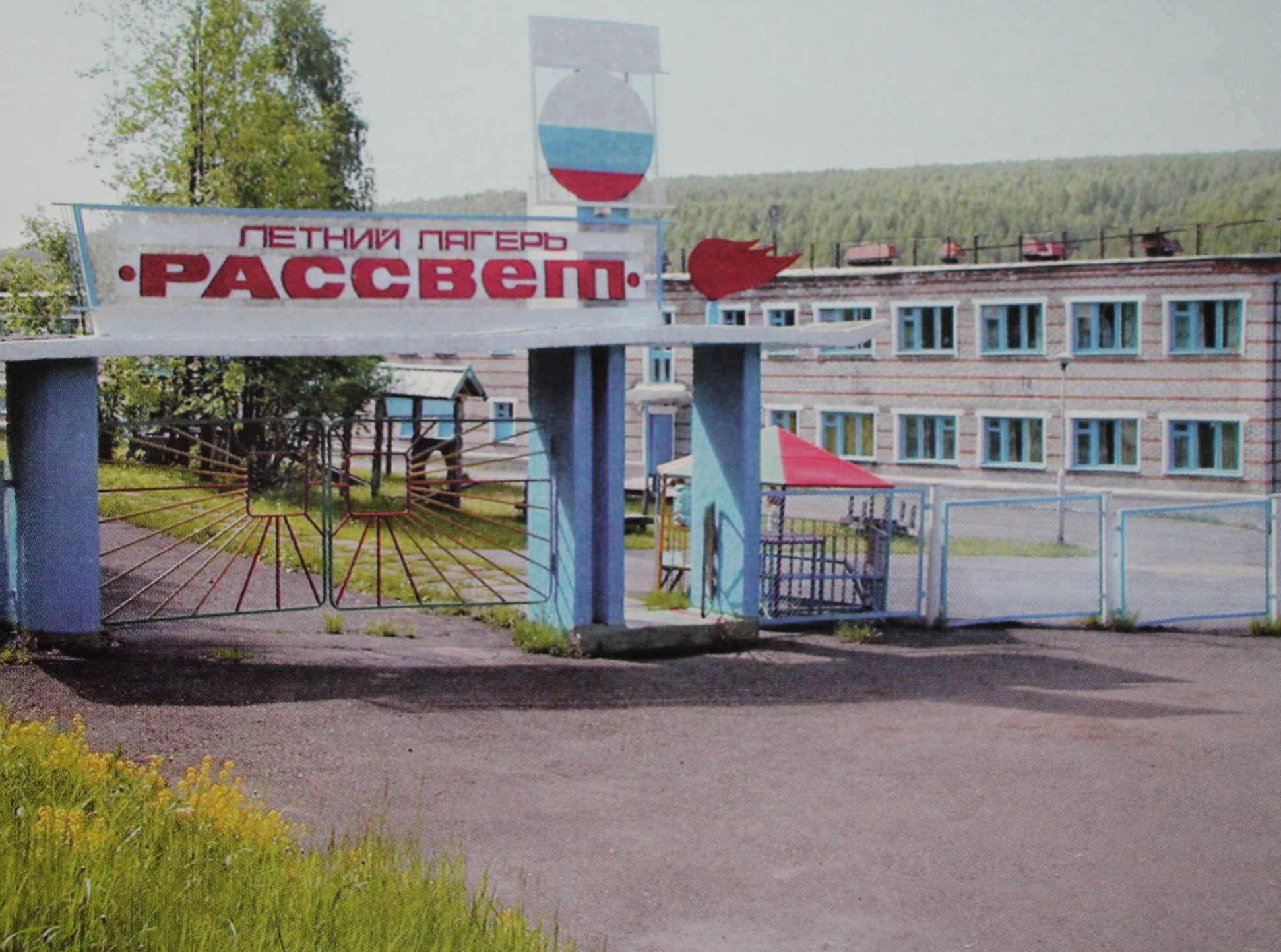 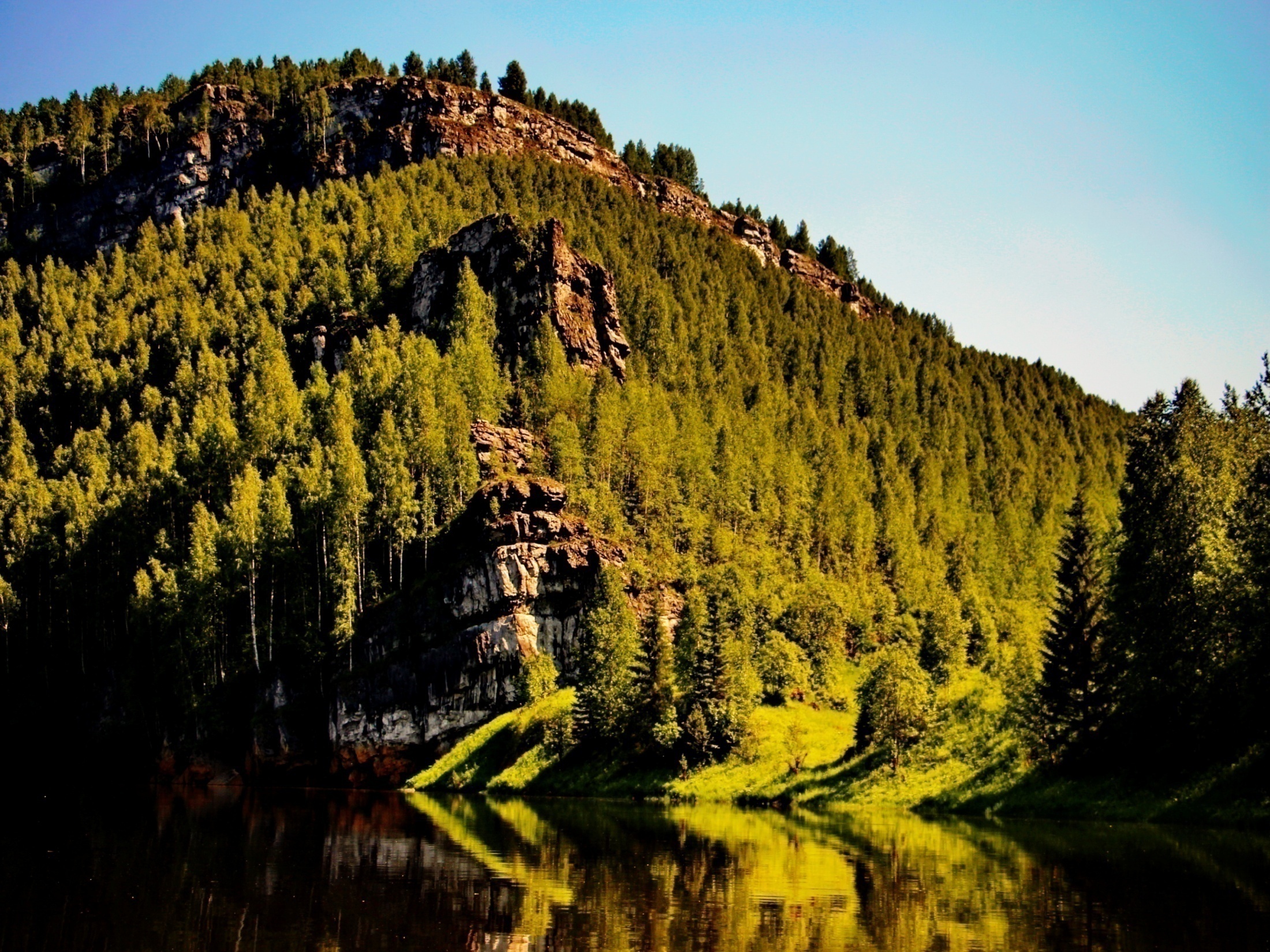 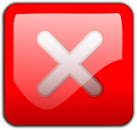 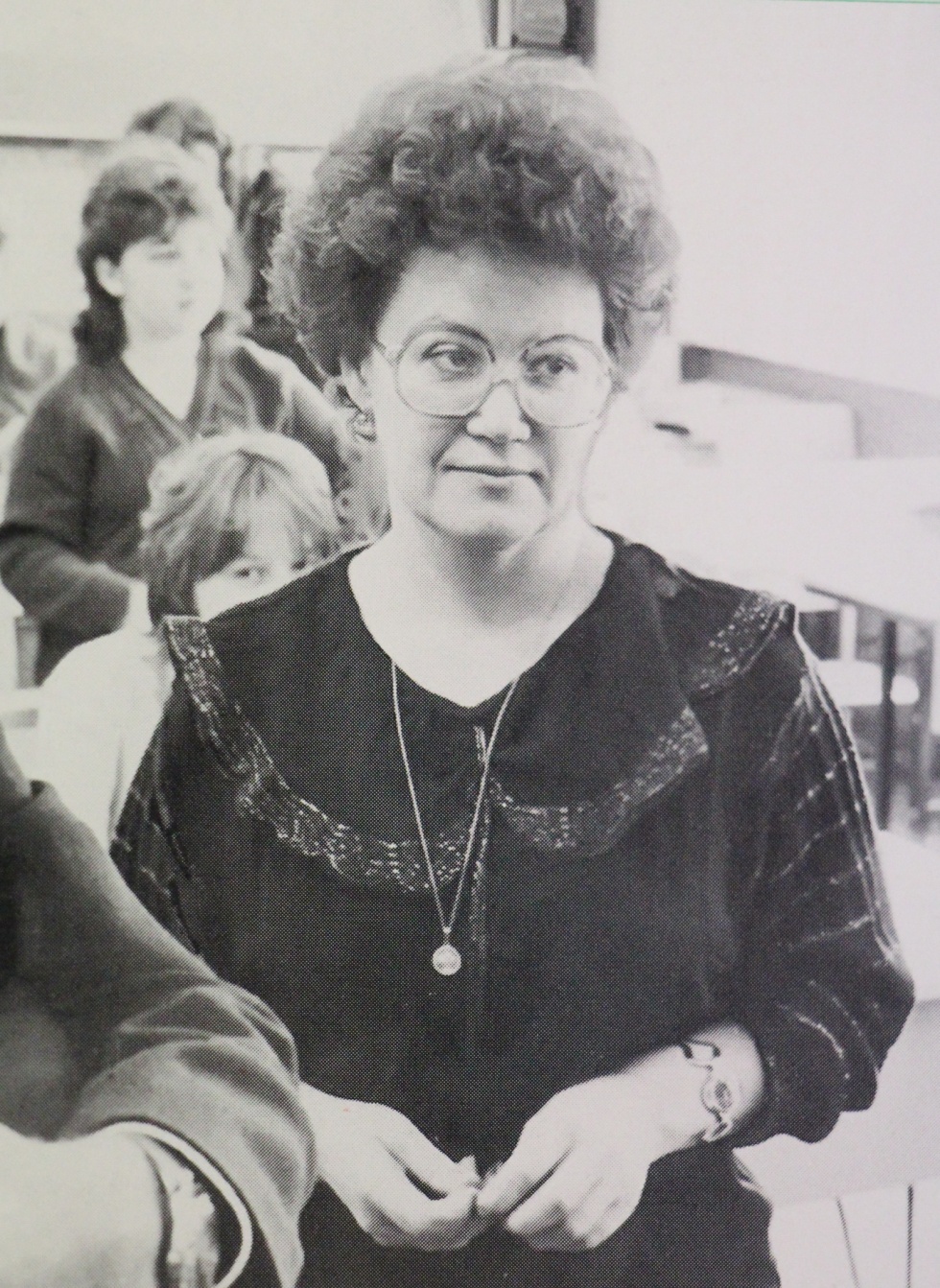 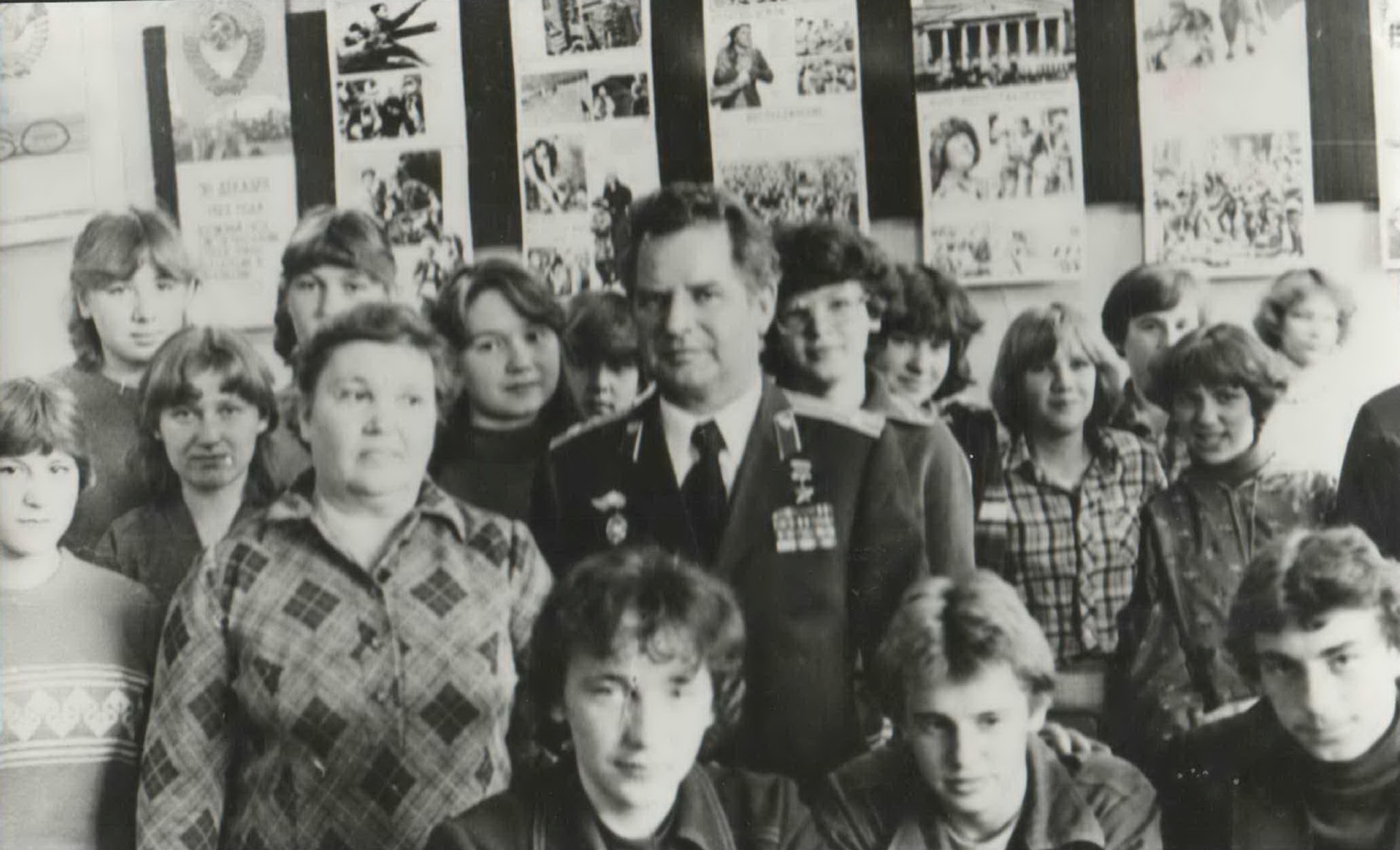 Директор училища № 13 – Отавина  Людмил
Встреча учащихся с выпускником Иваном Александровичем 
Кондауровым  в день 50-летия училища.
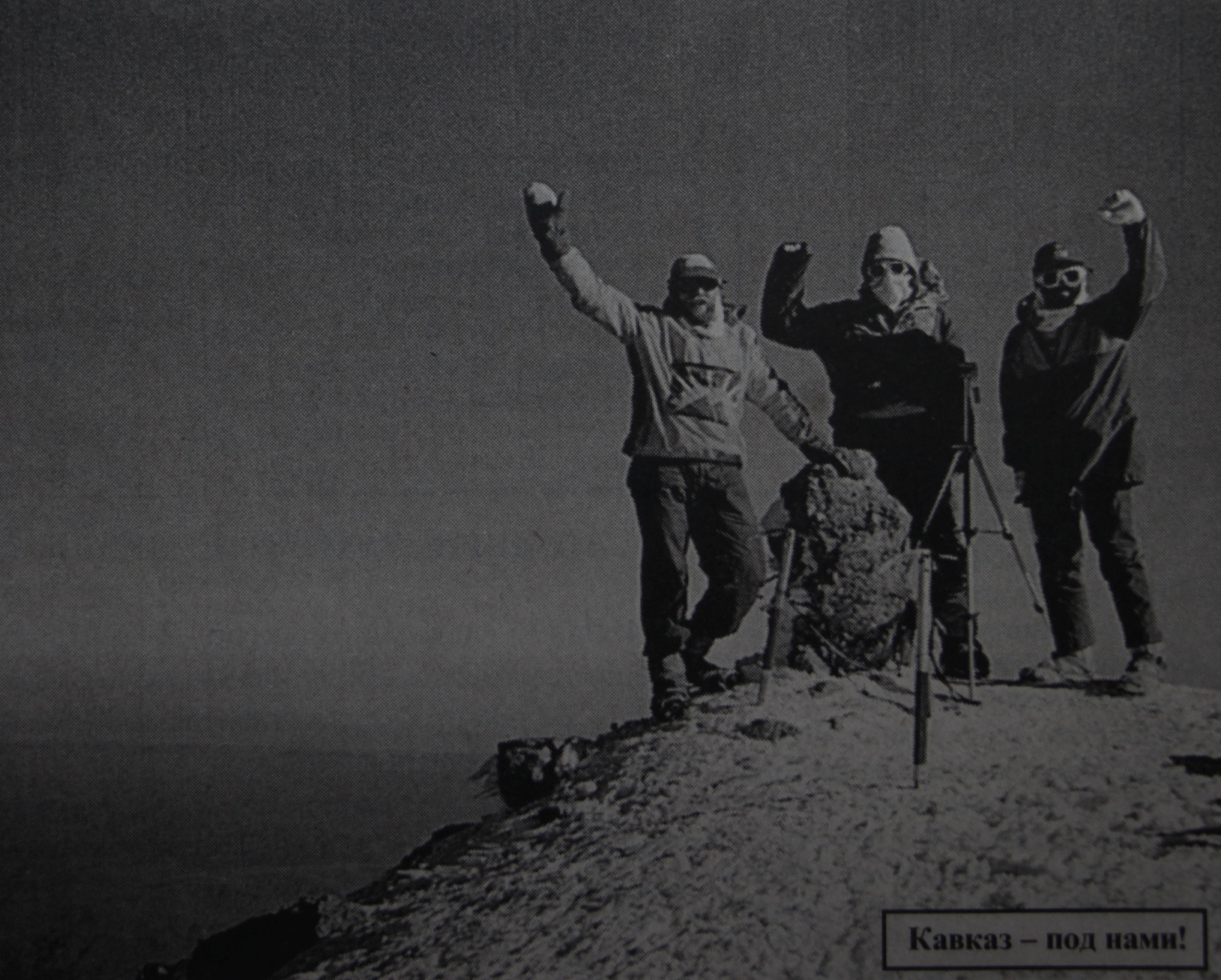 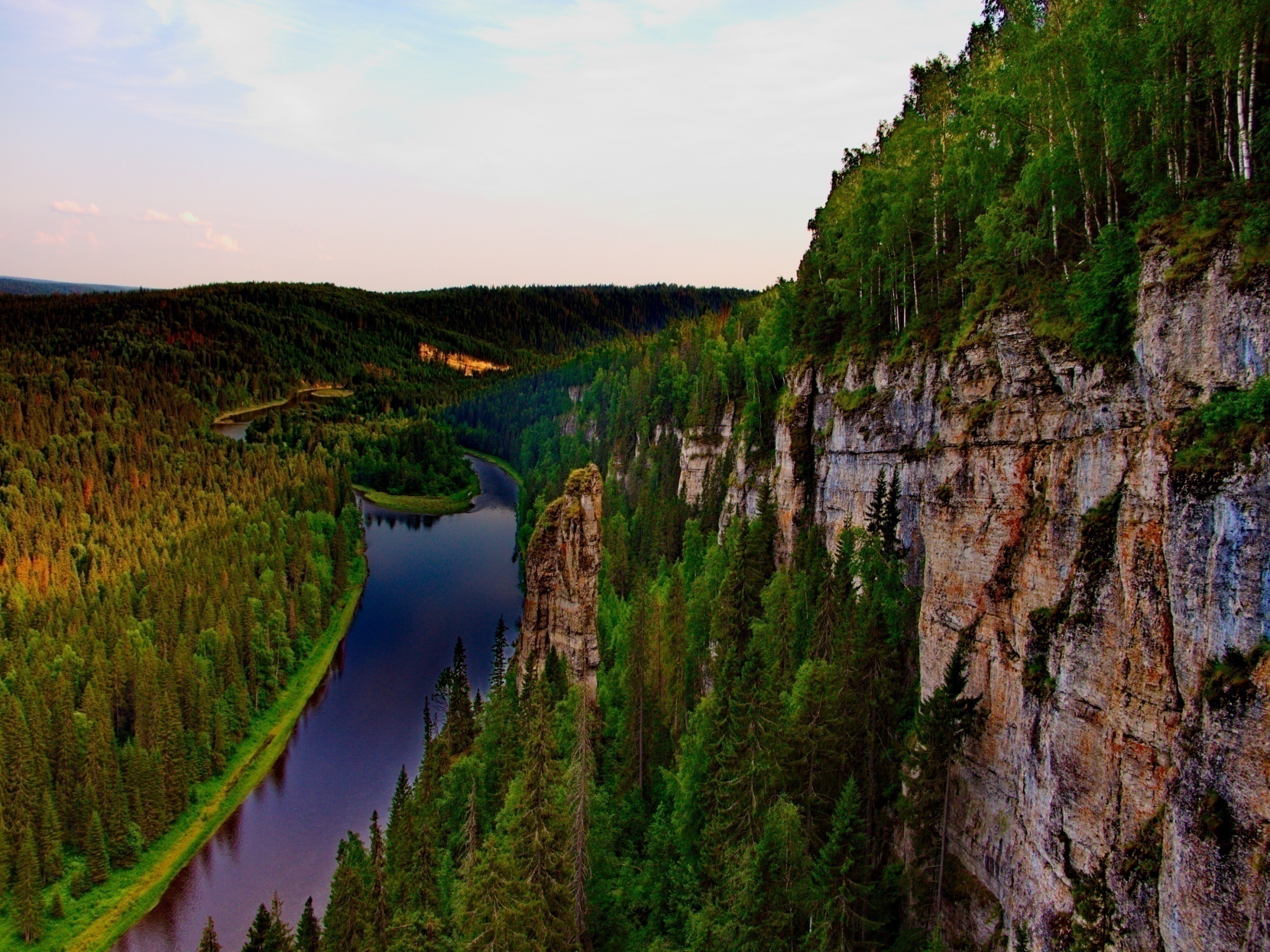 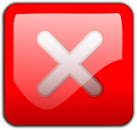 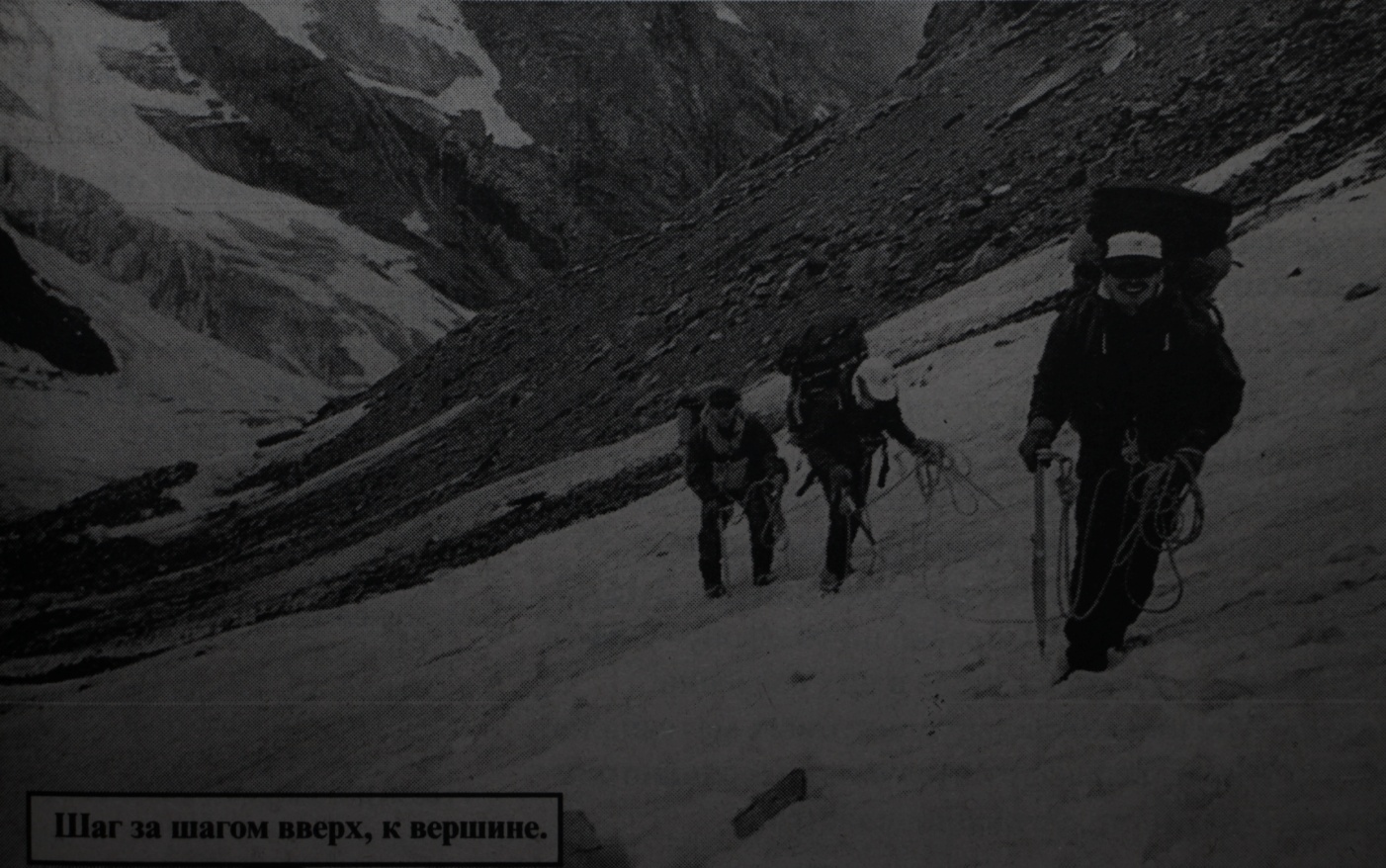 покорение вершины страны-Эльбрус,посвященное 60-летию родного города.
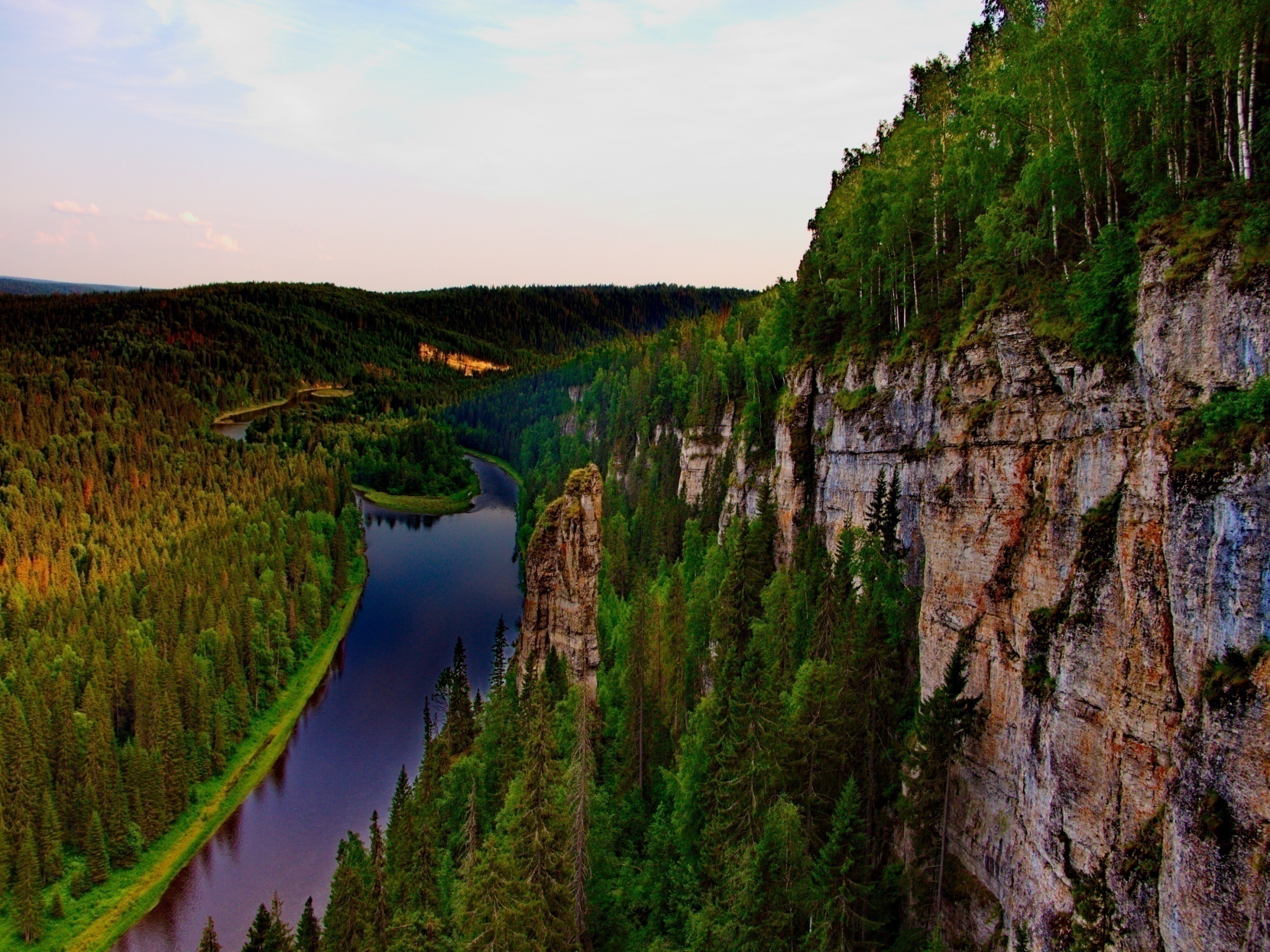 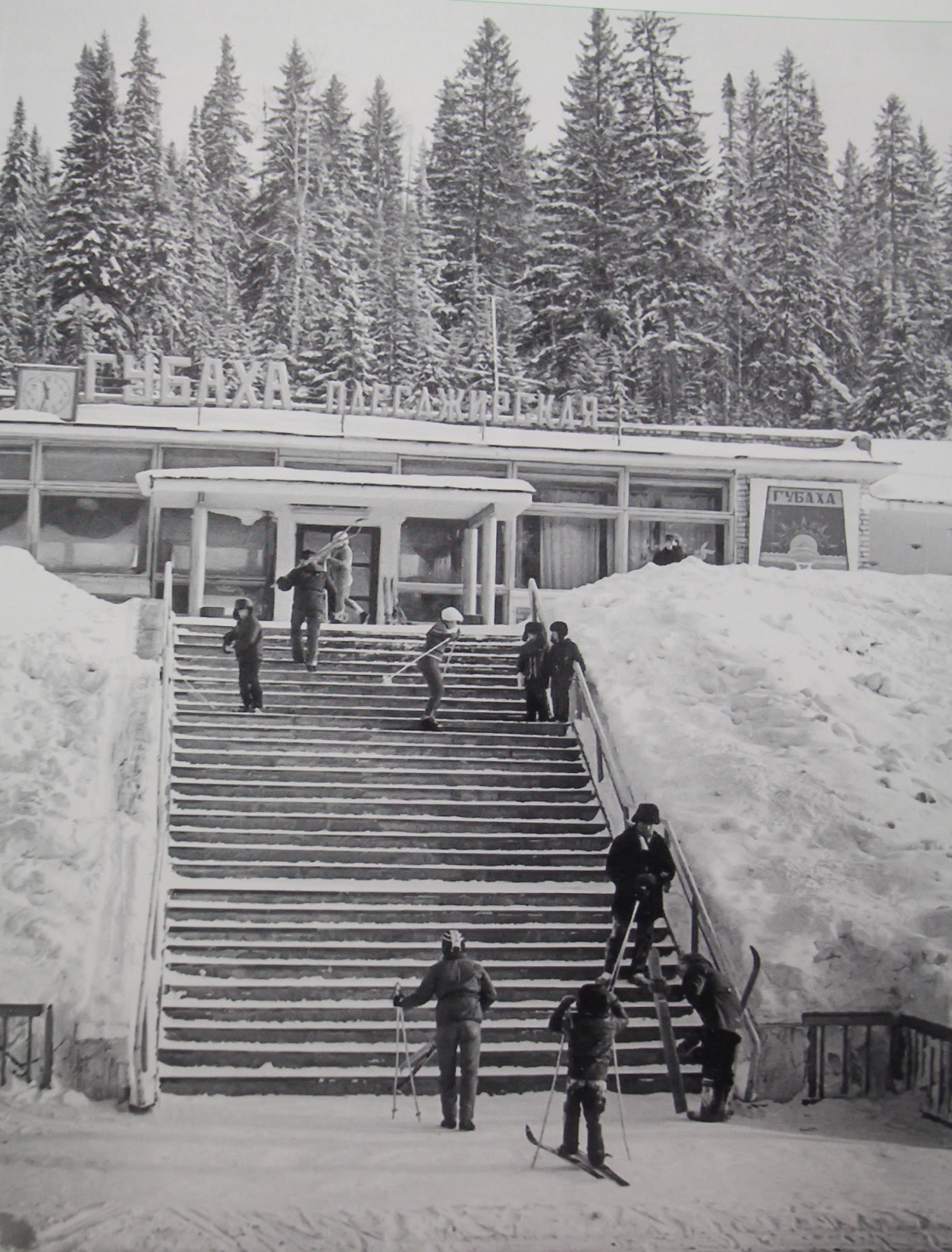 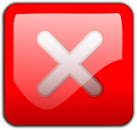 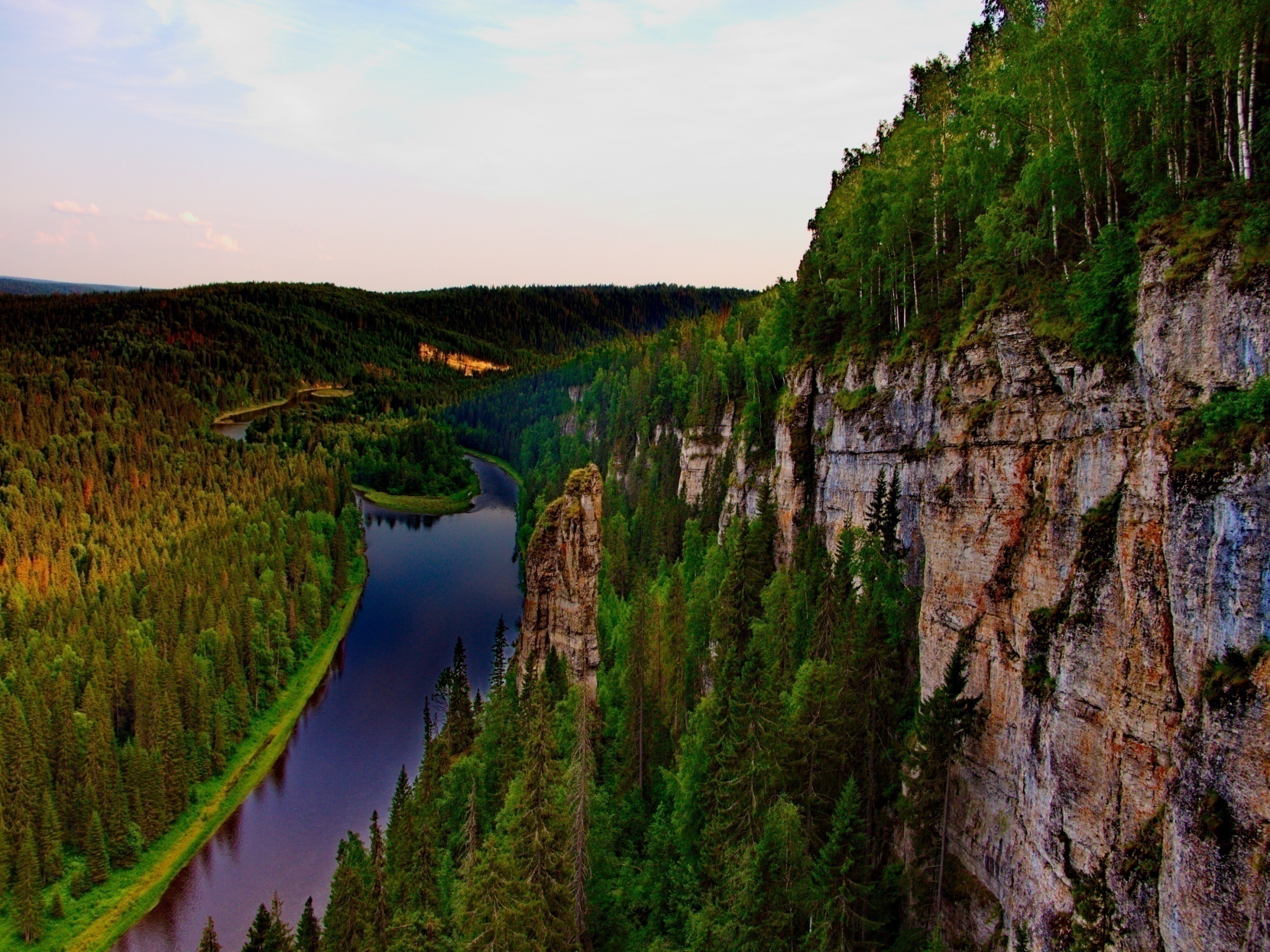 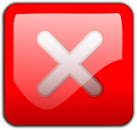 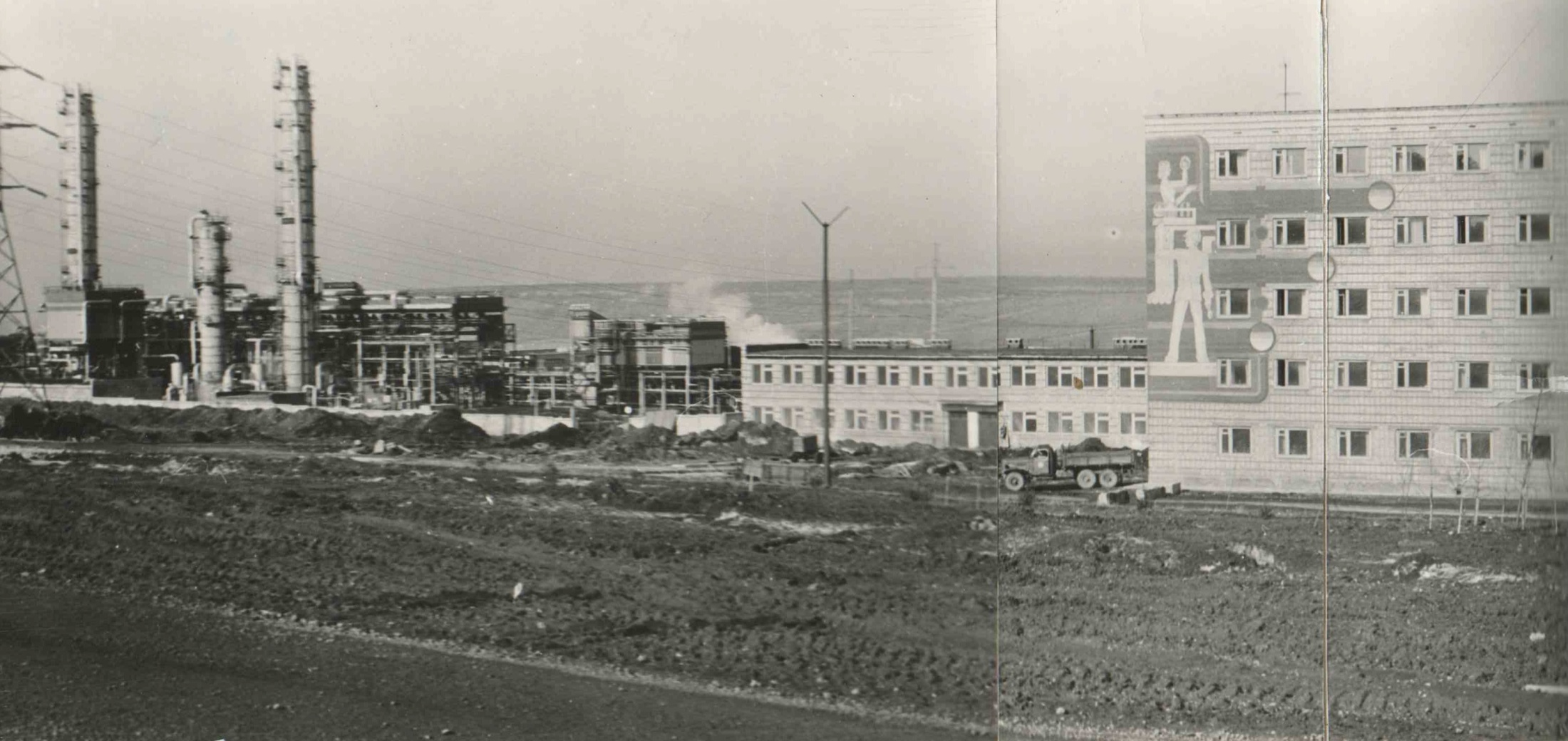 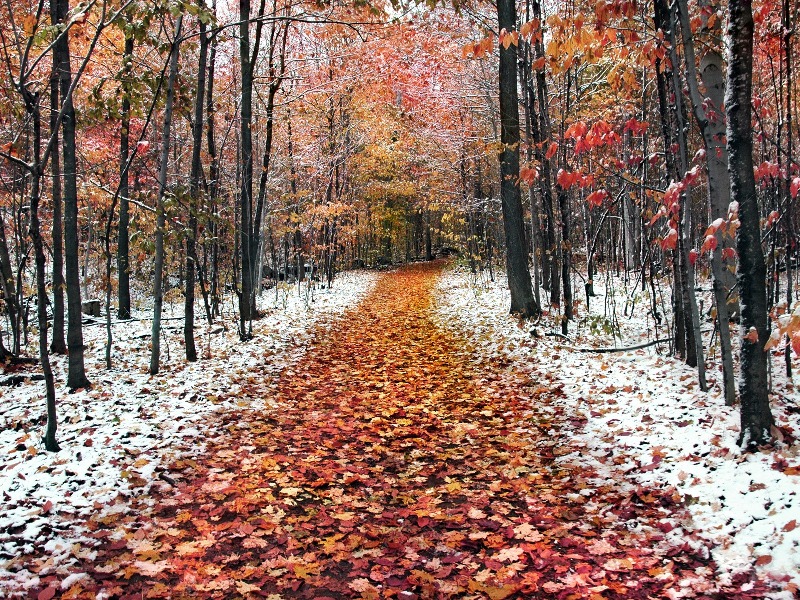 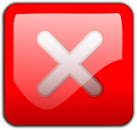 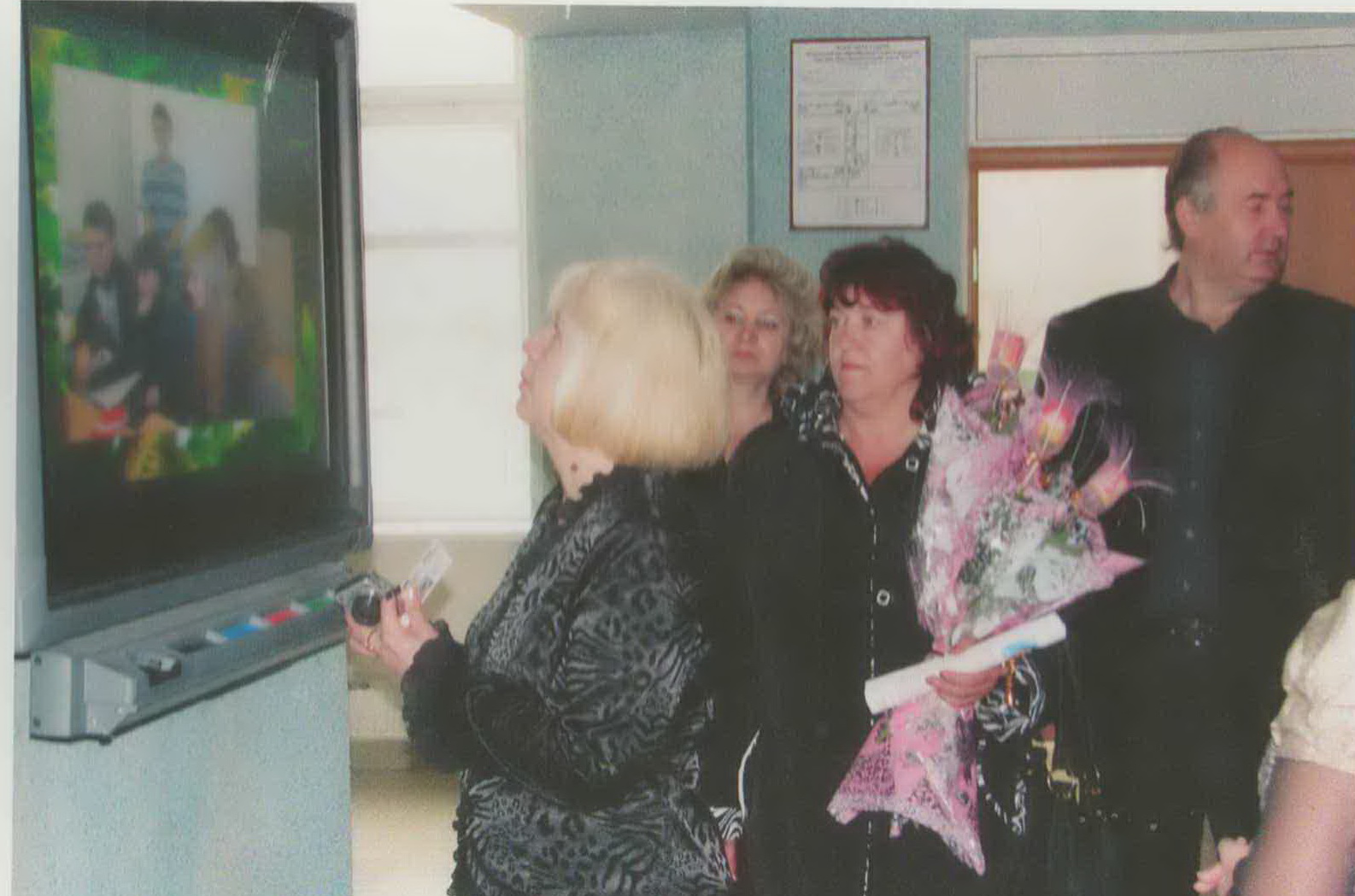 Галина Ивановна Сперанская, «заслуженный учитель Российской Федерации»
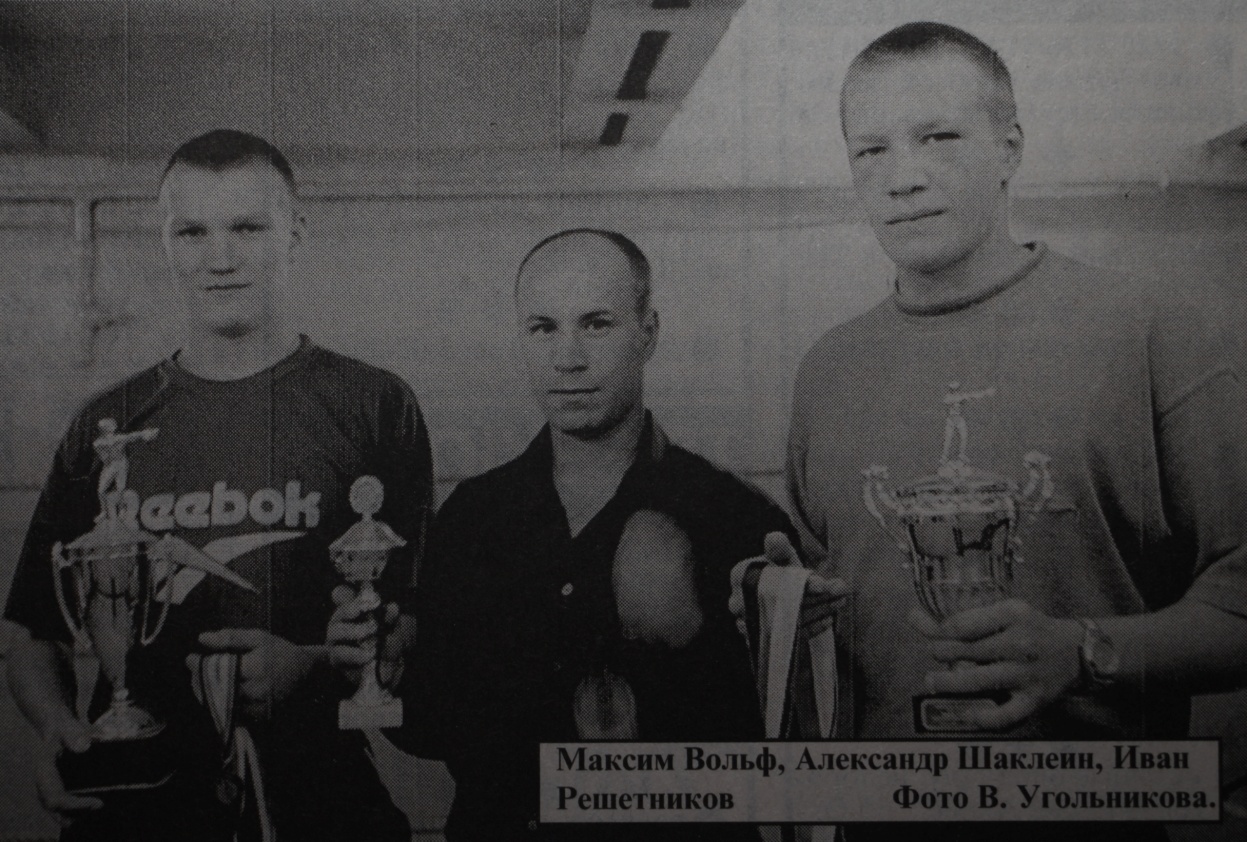 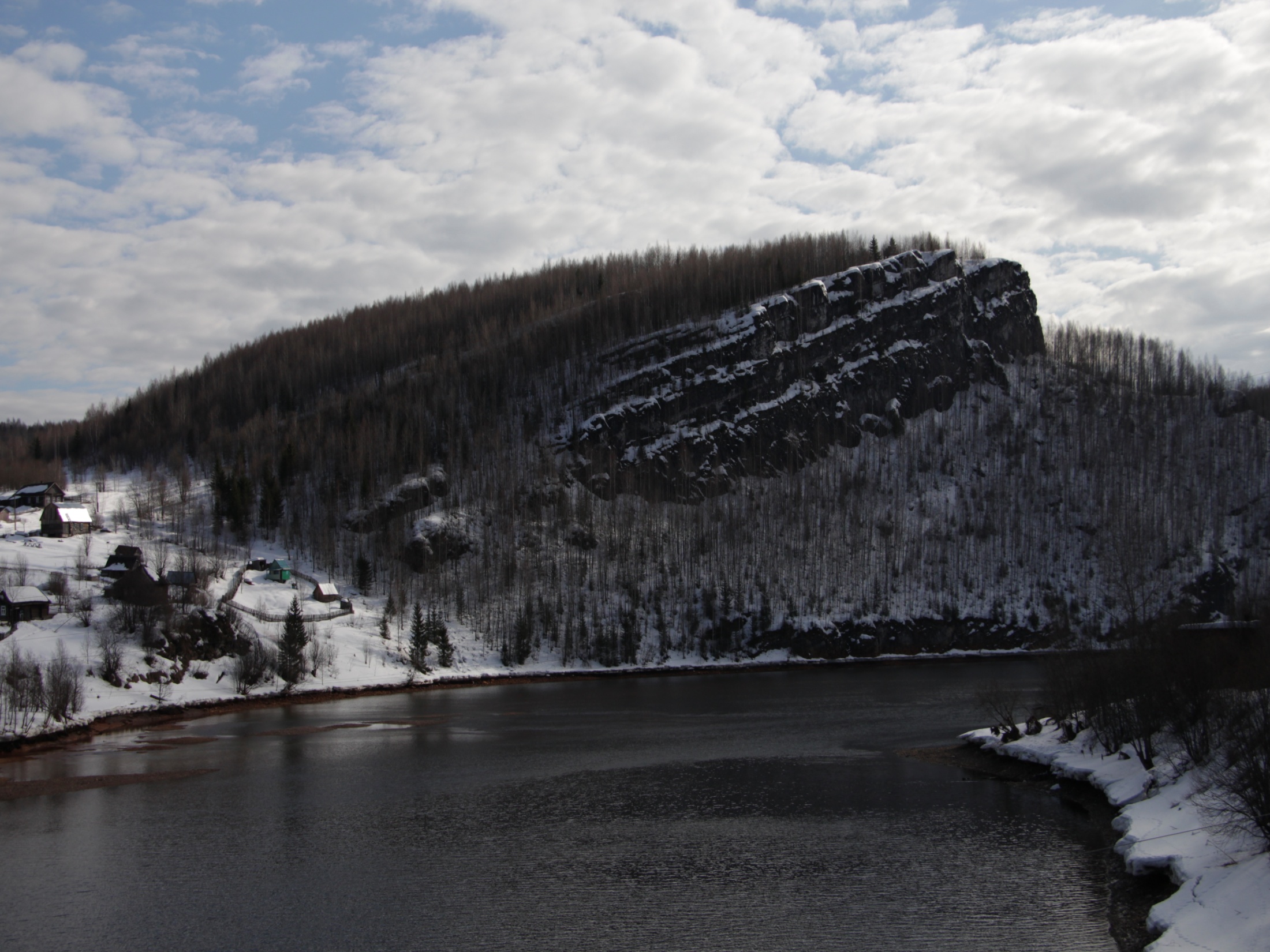 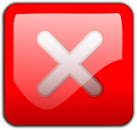 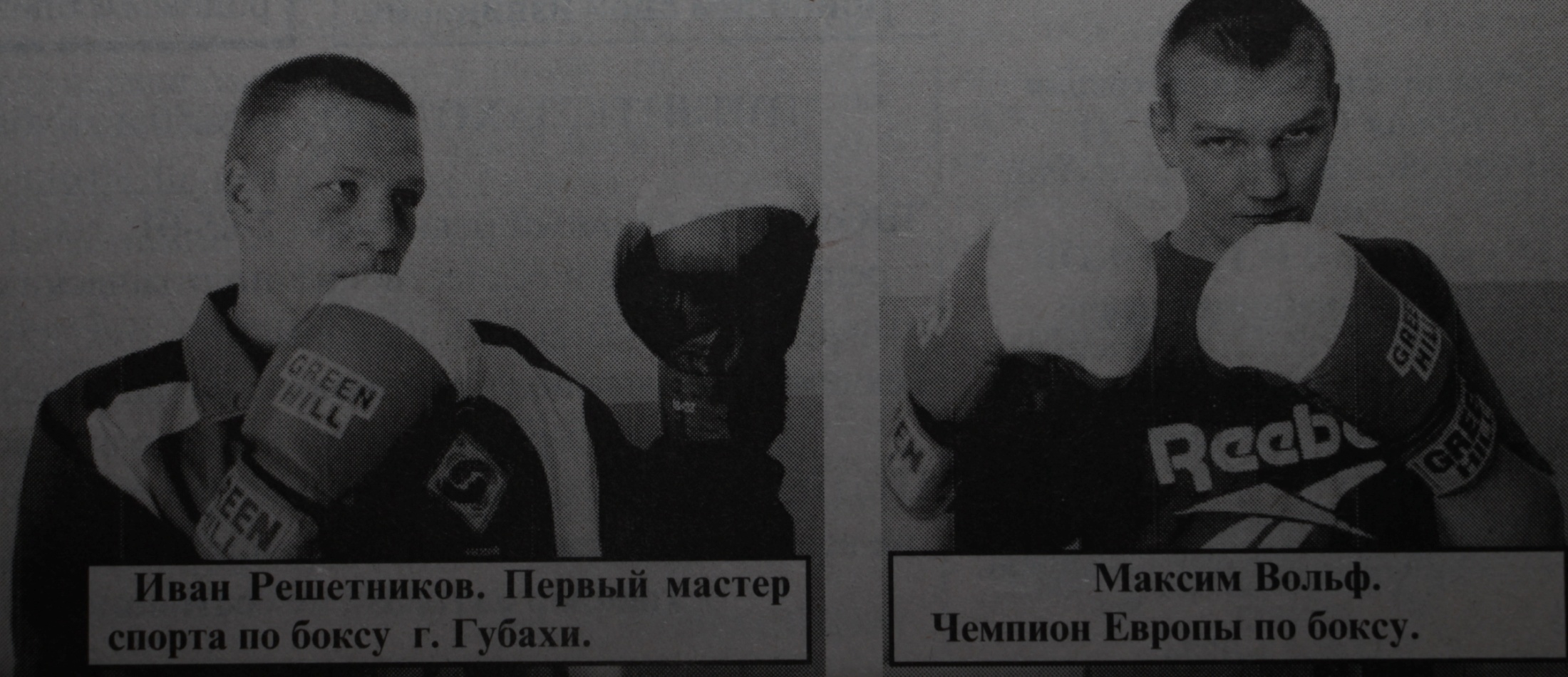 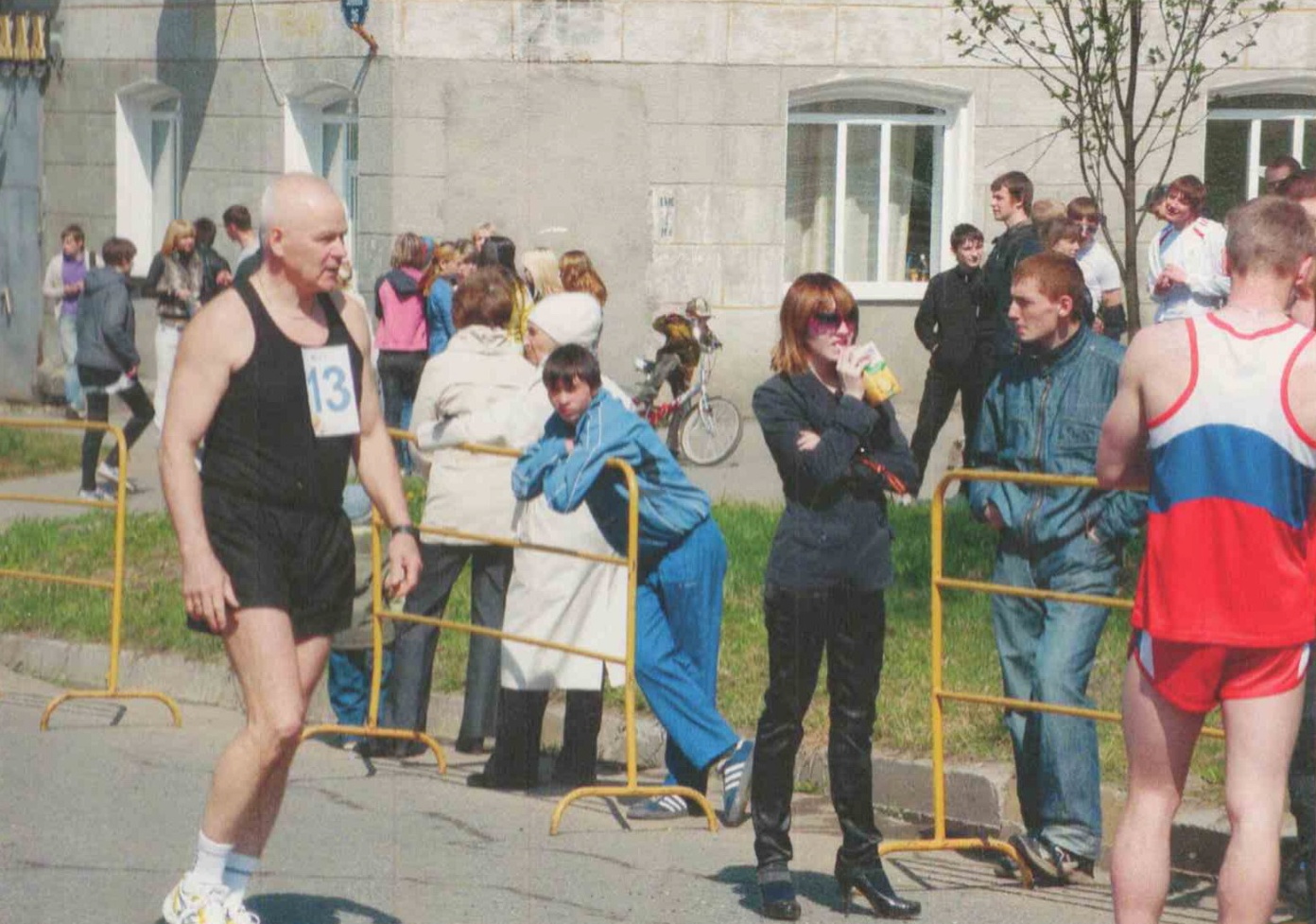 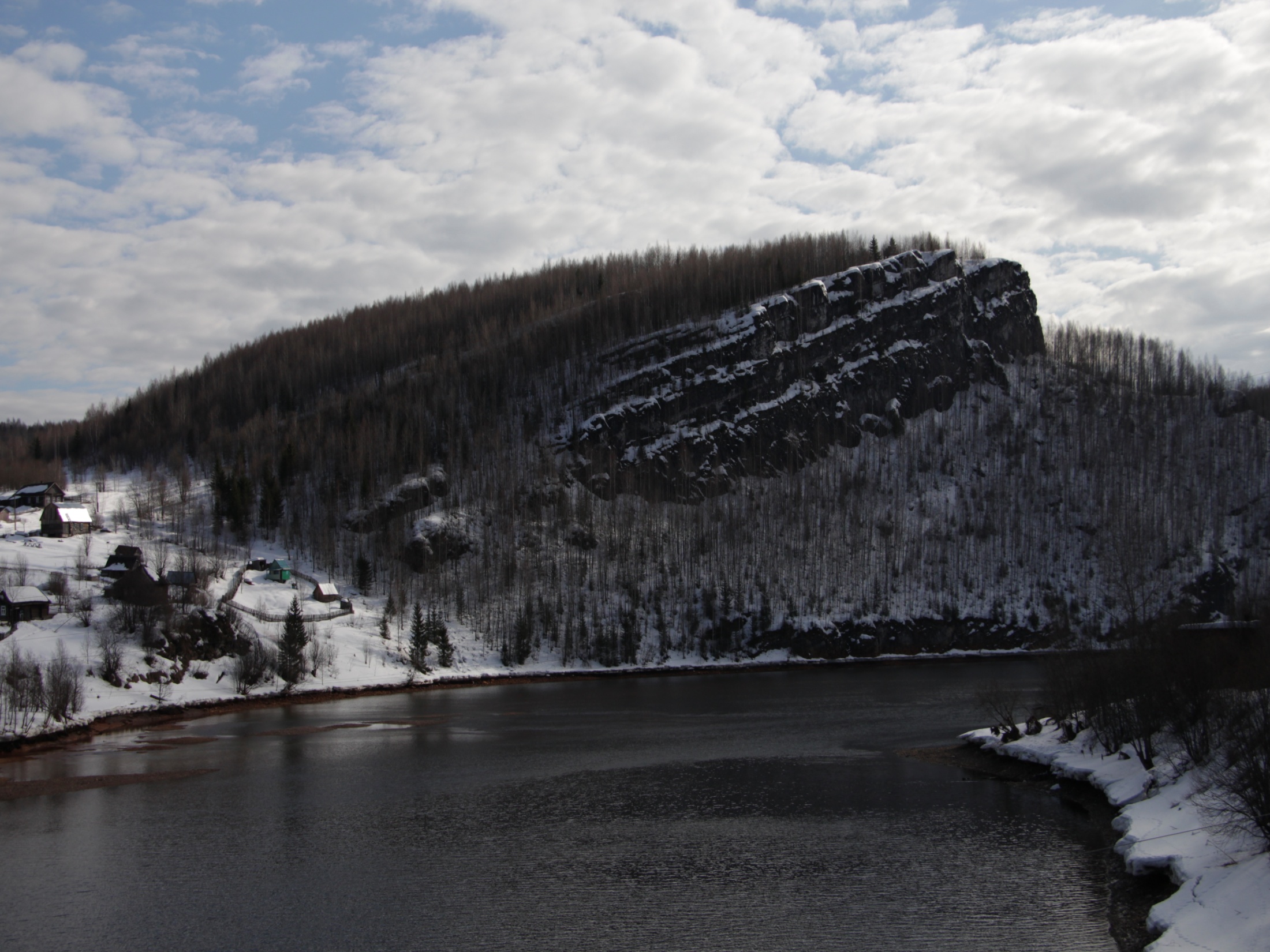 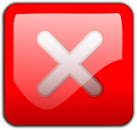 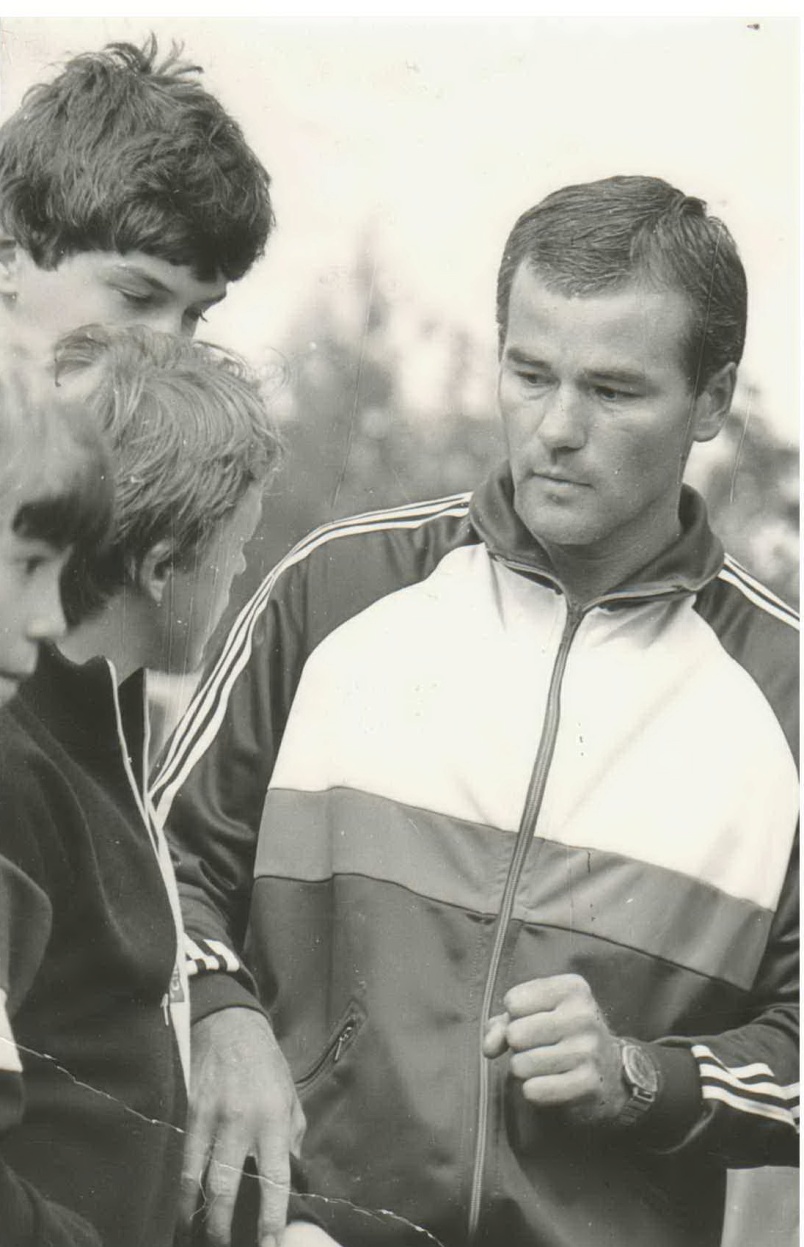 А.С.Гулин
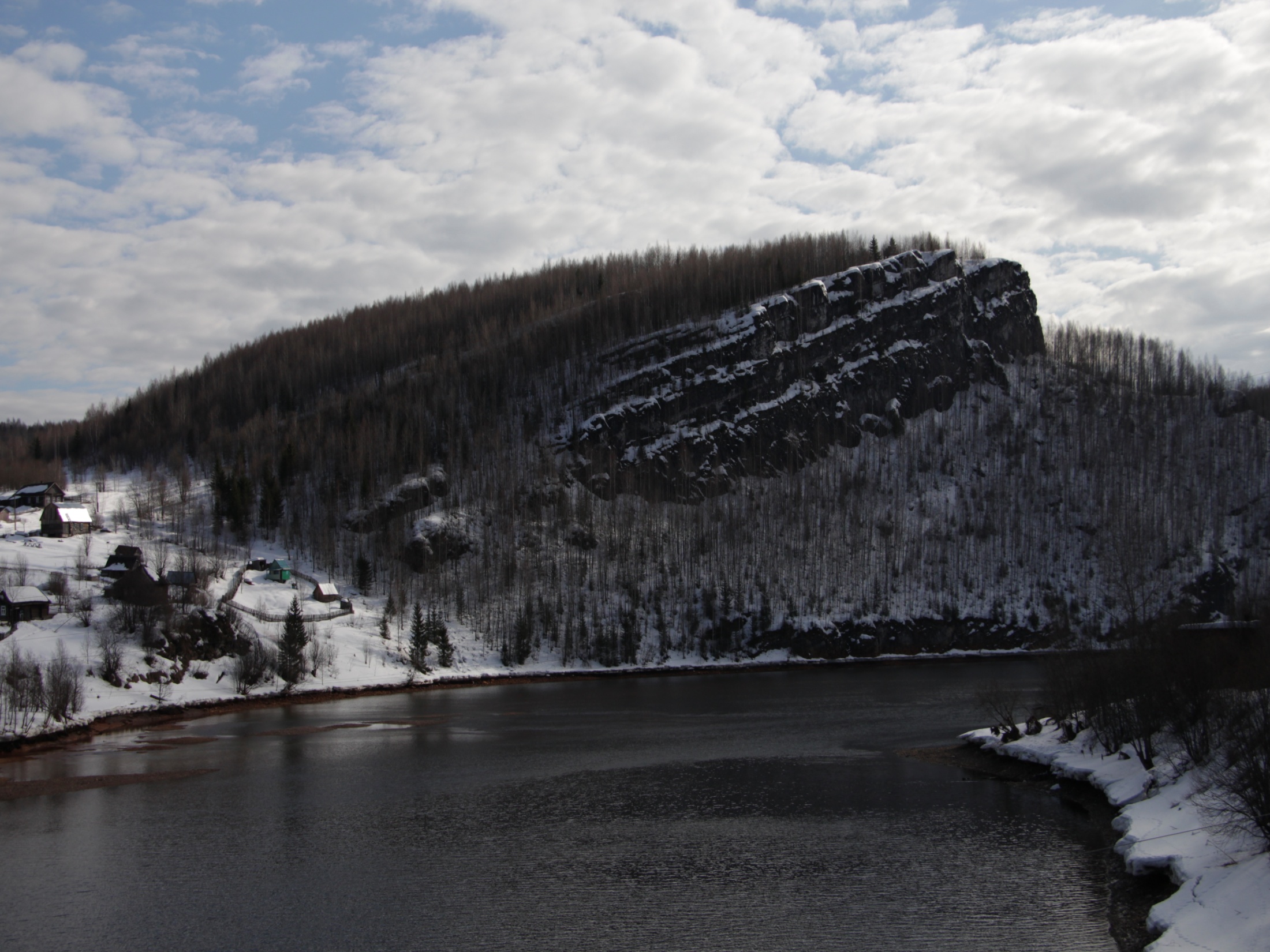 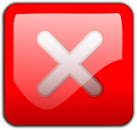 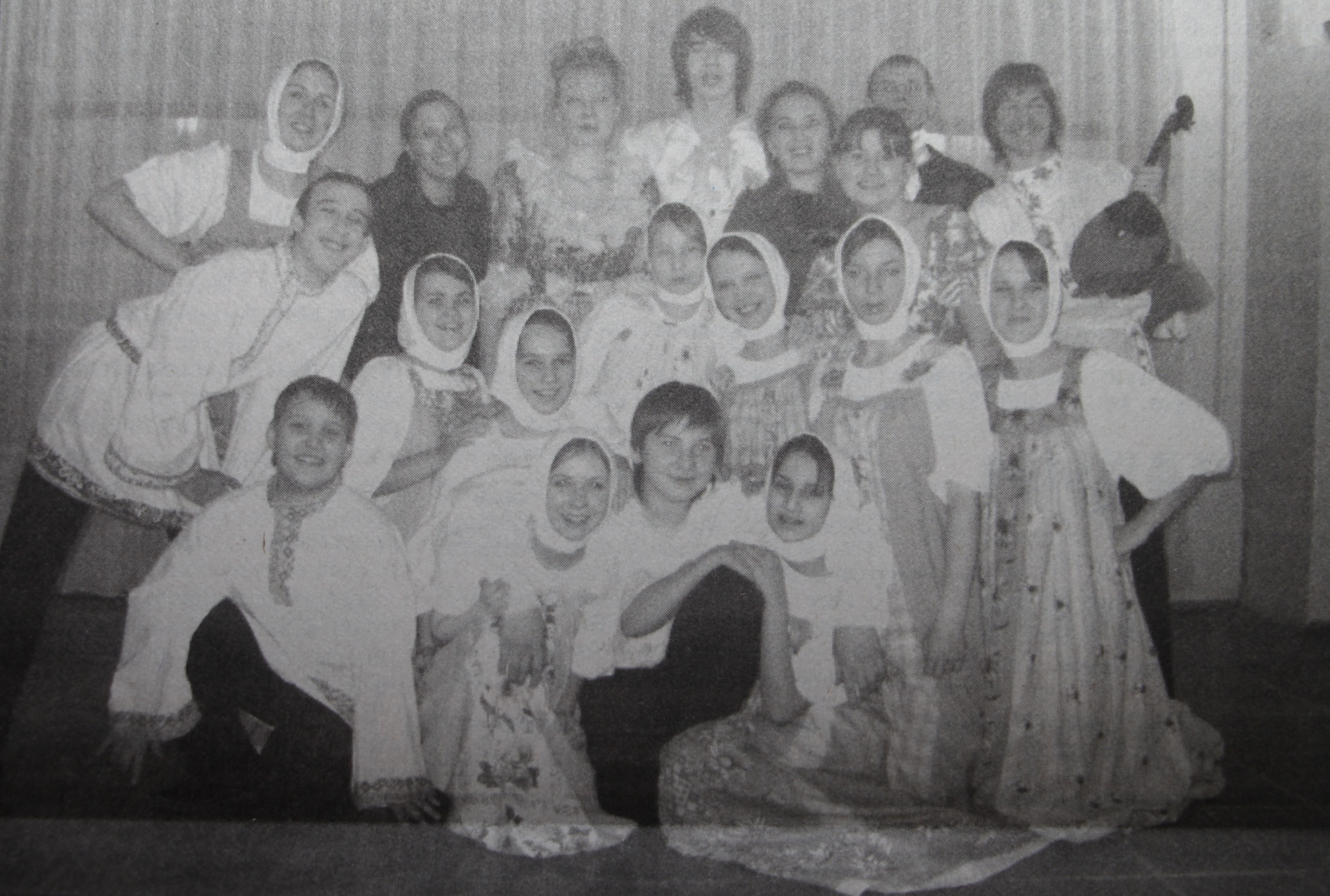 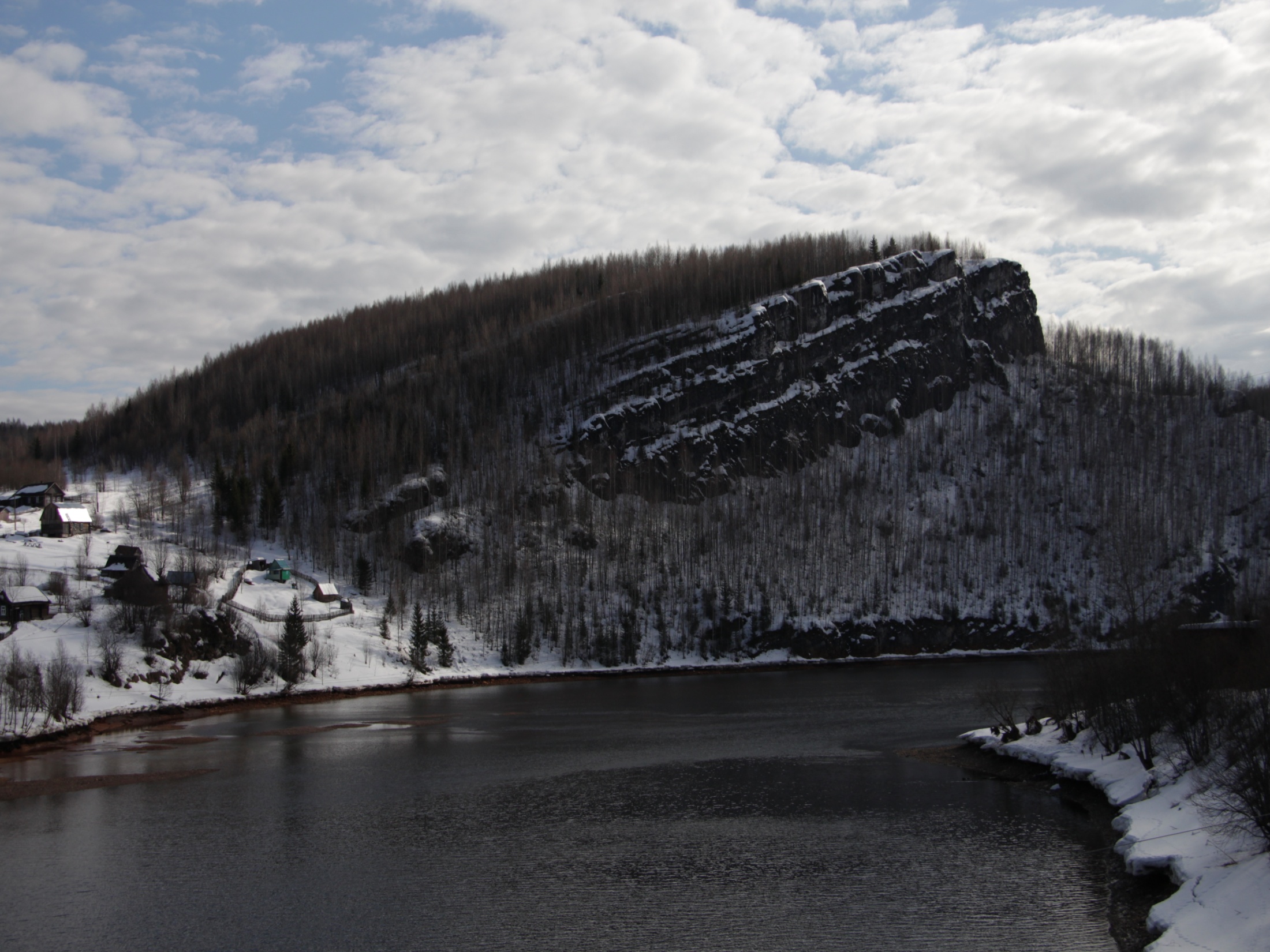 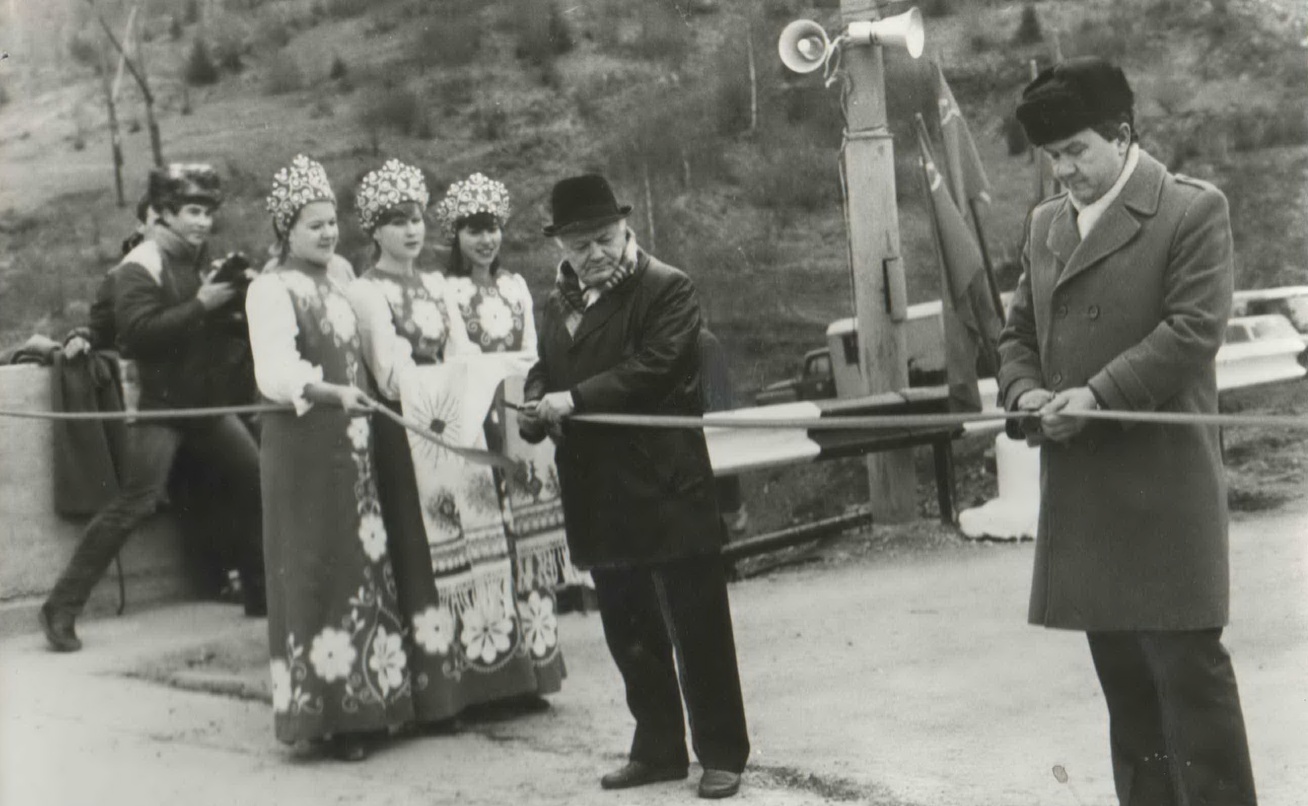 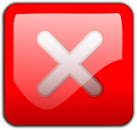 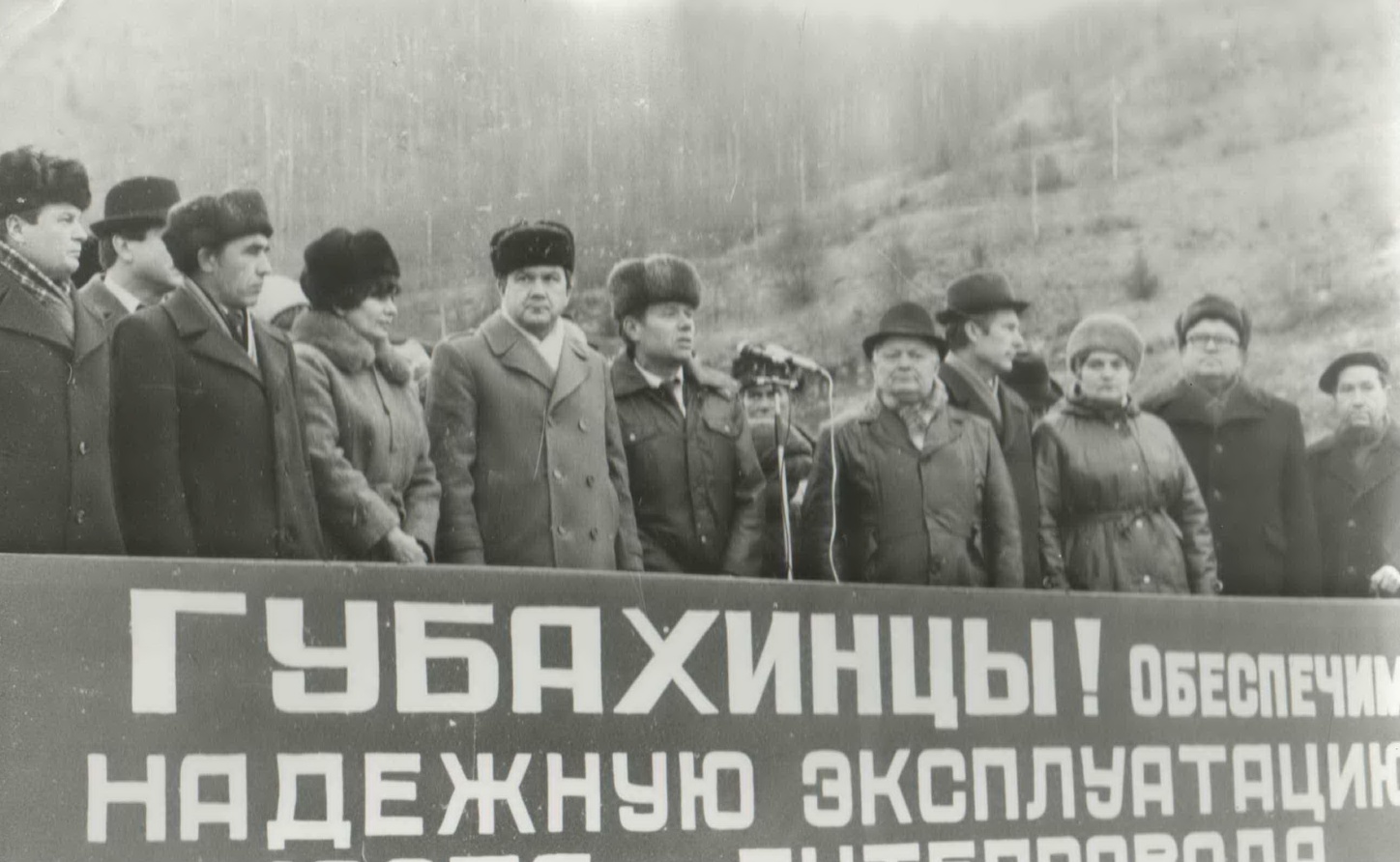 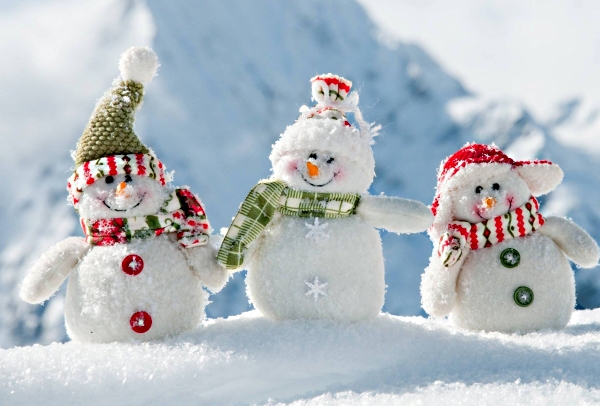 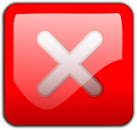 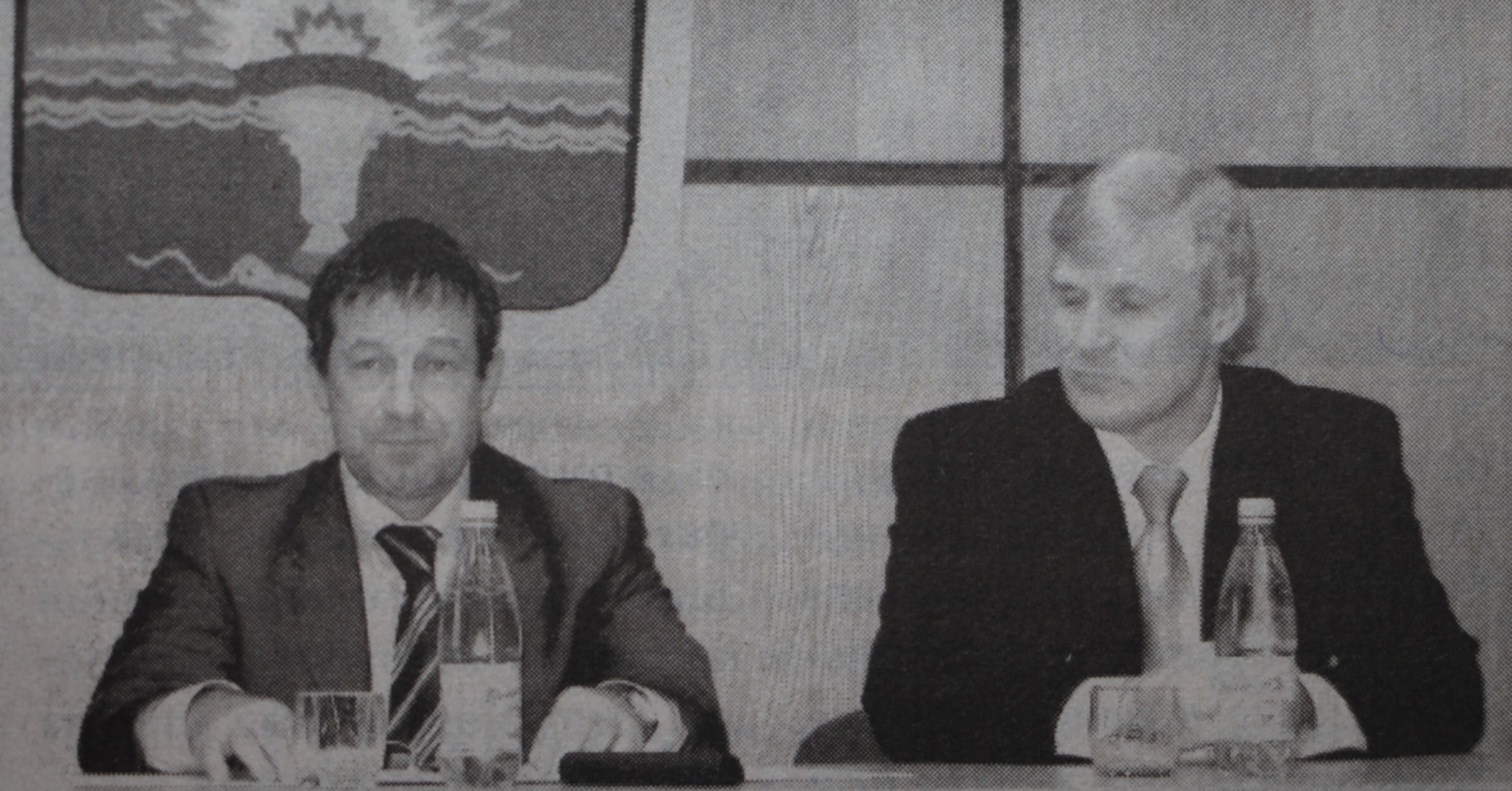 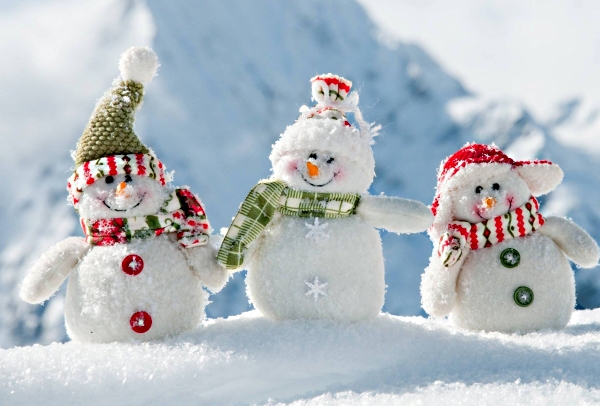 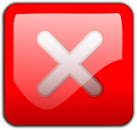 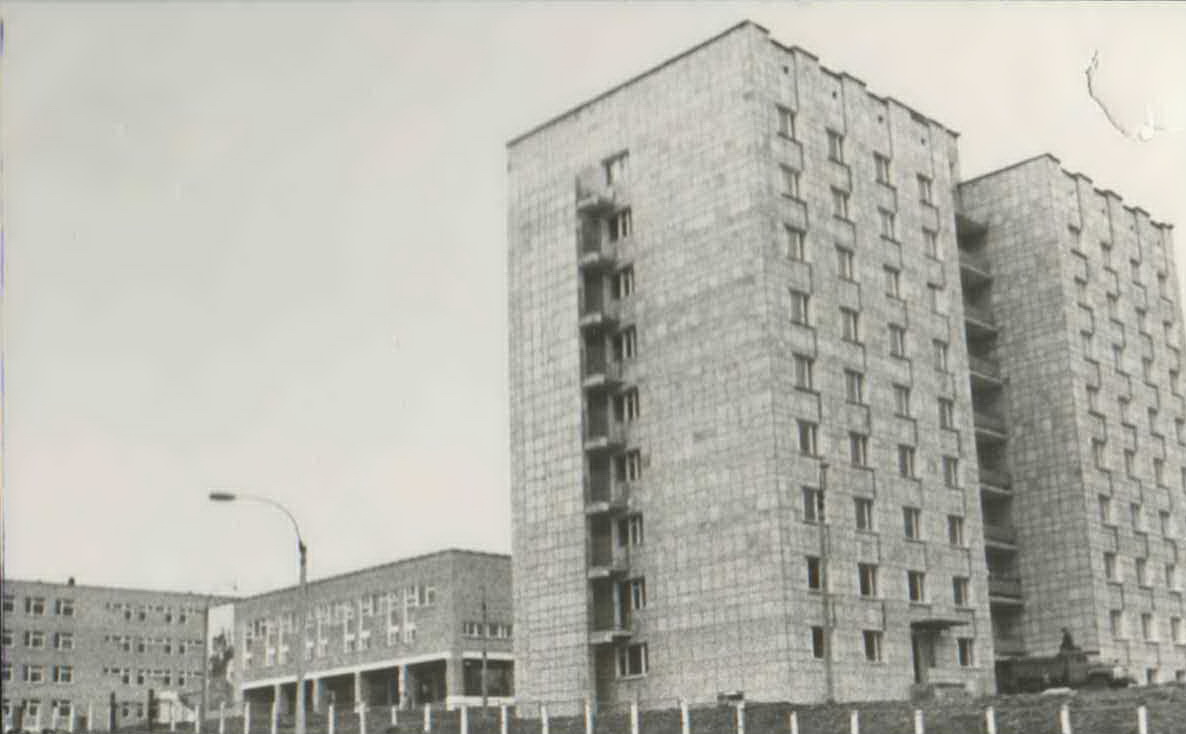 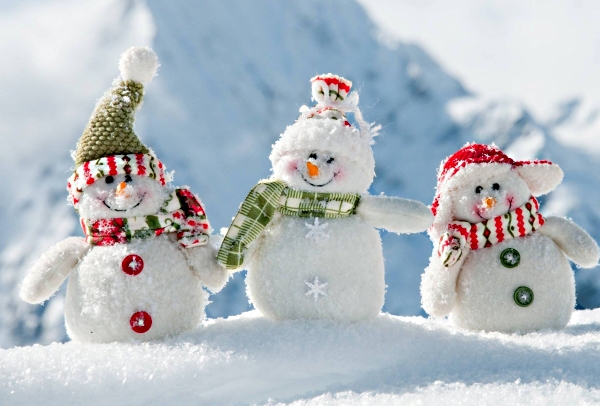 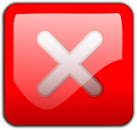 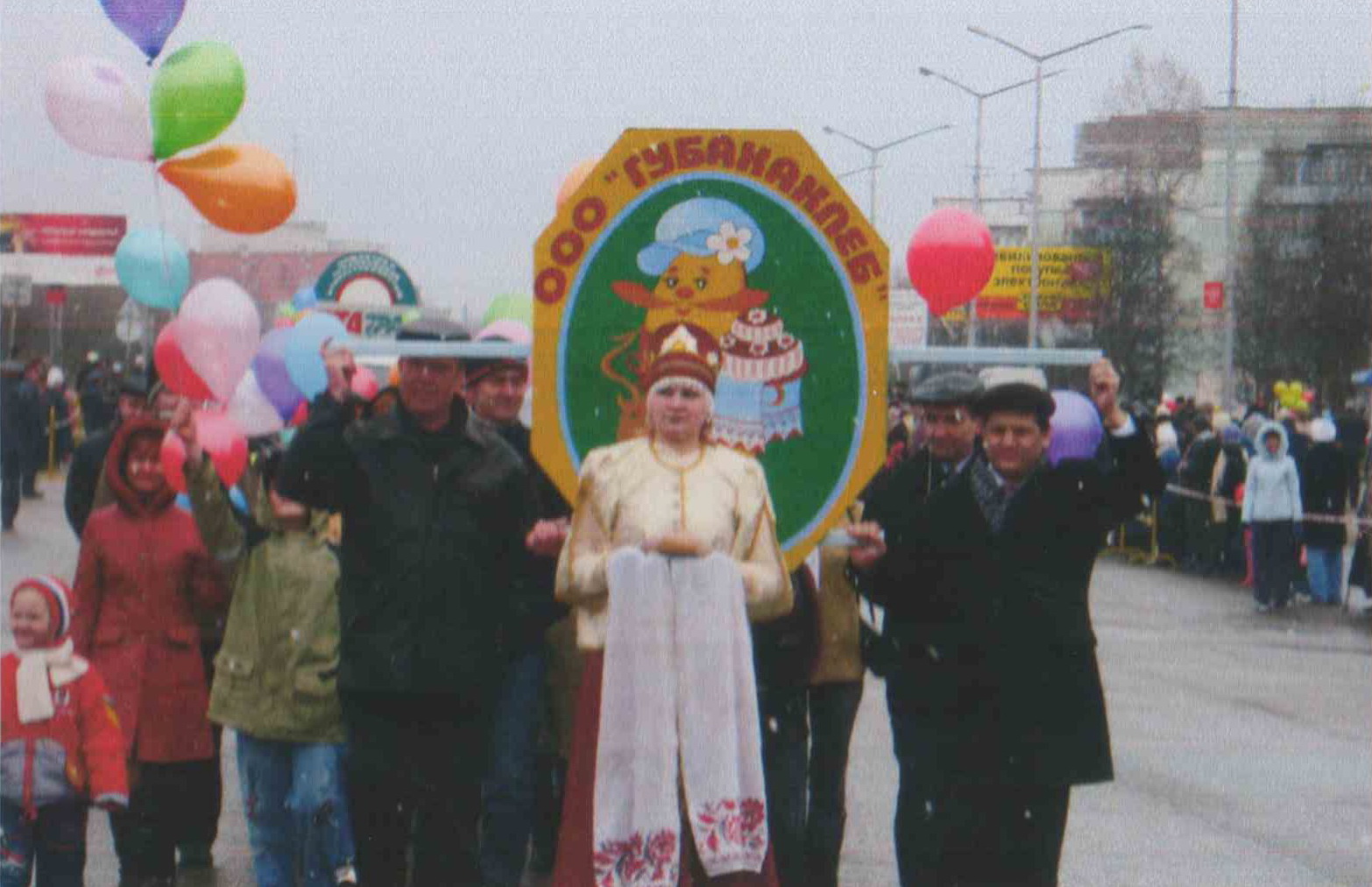 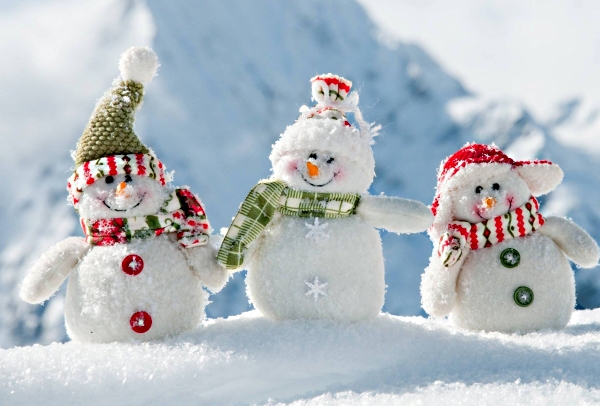 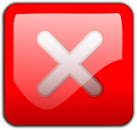 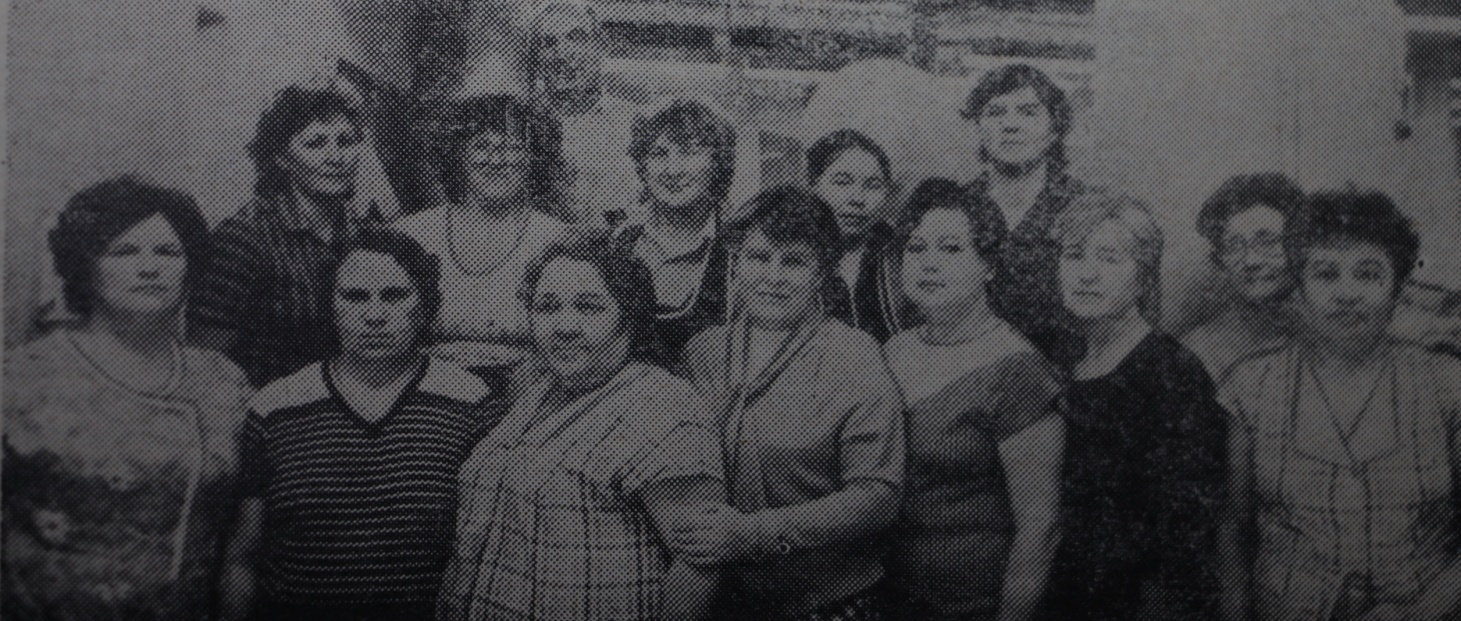 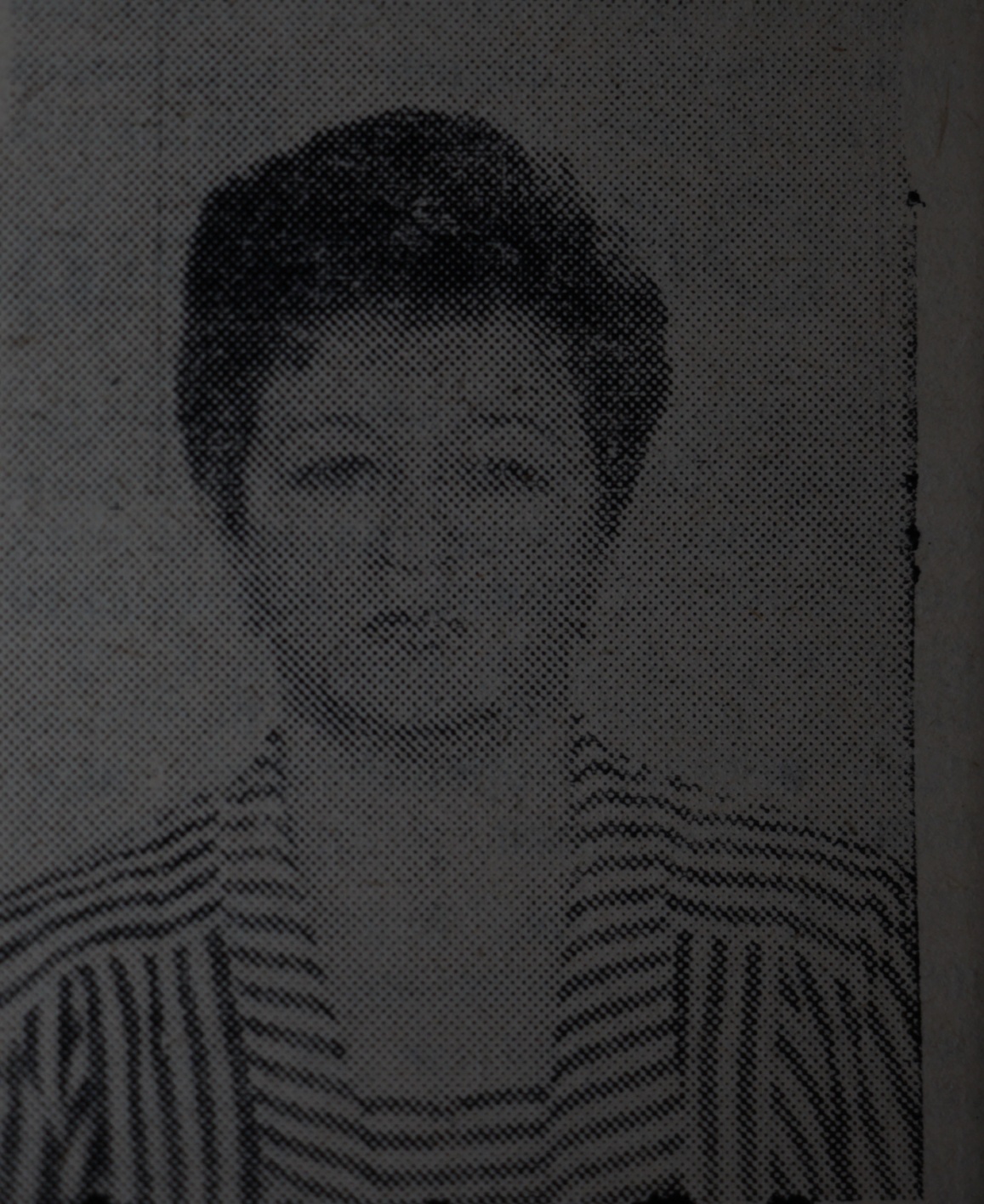 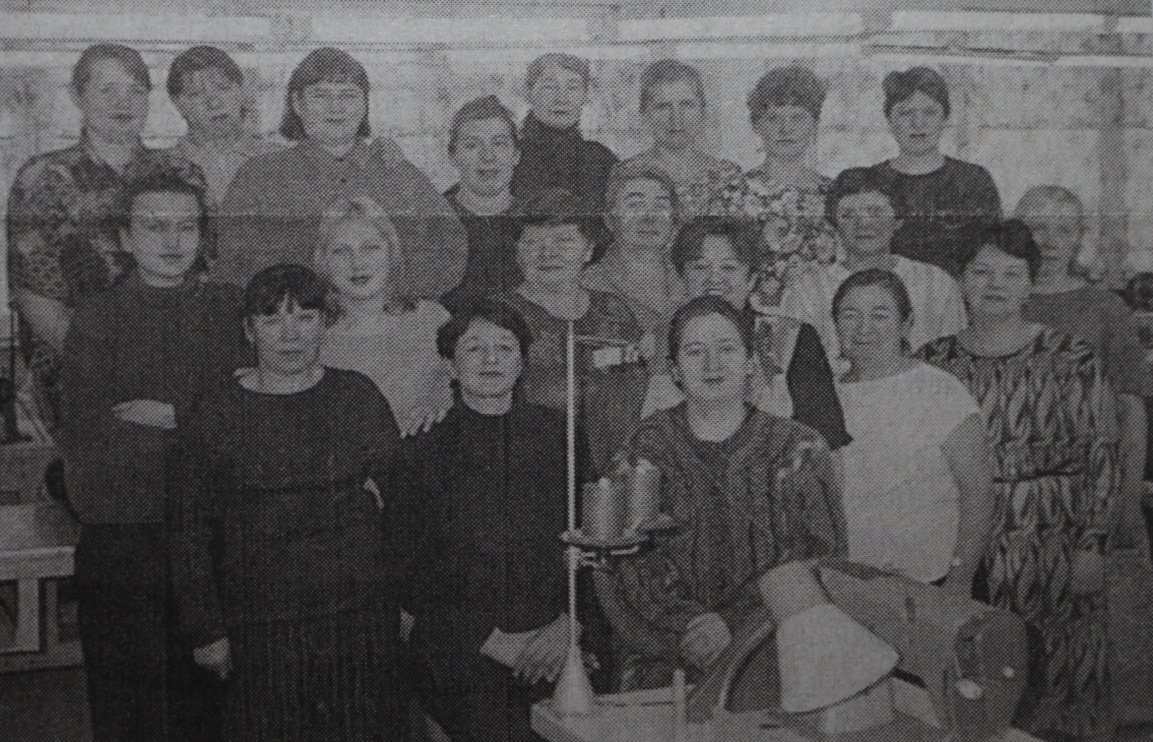 директор швейной фабрики – Старкова  Ольга Владимировна
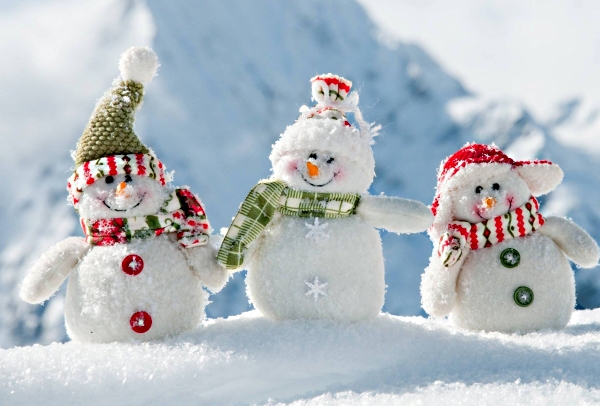 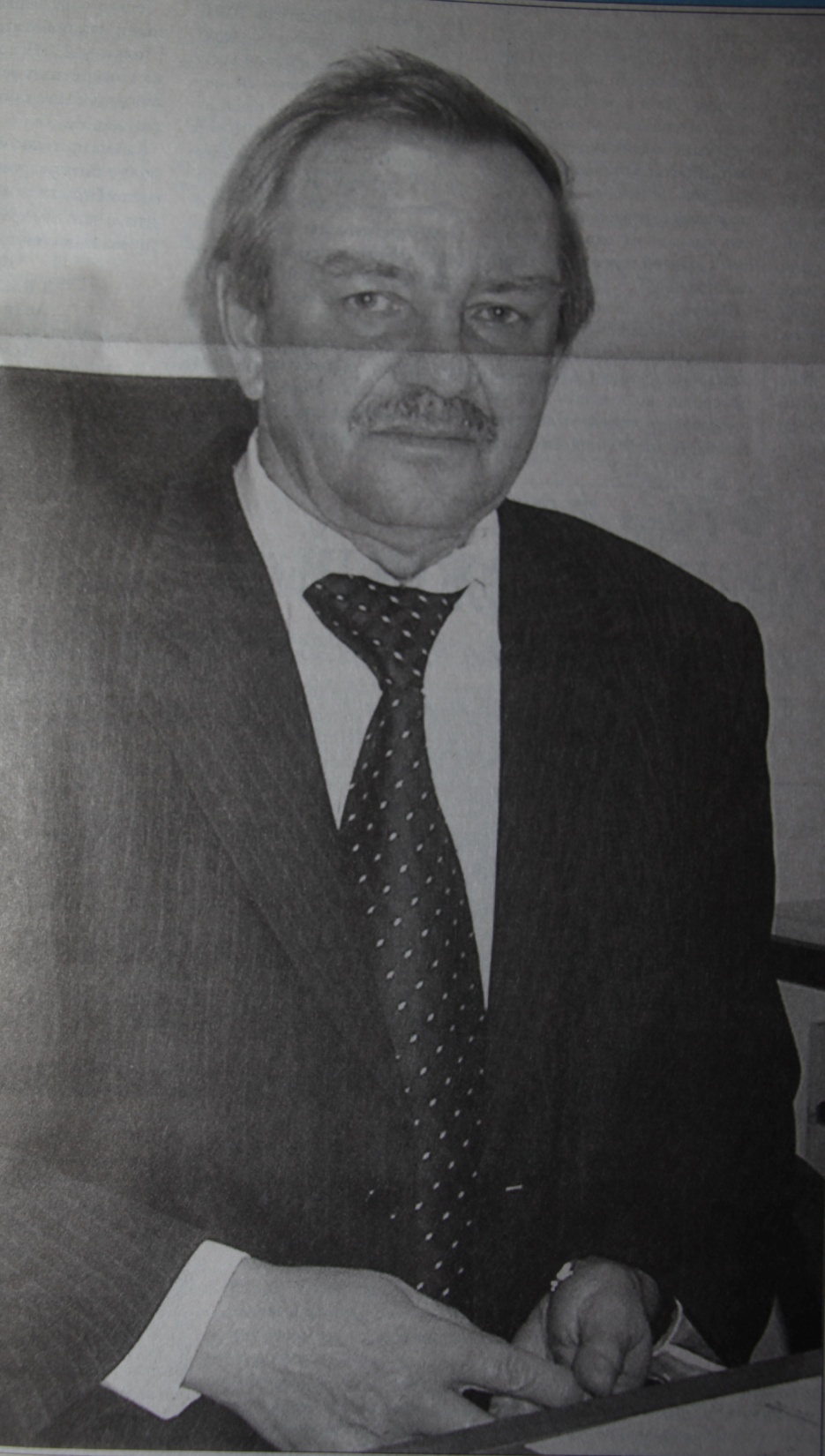 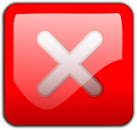 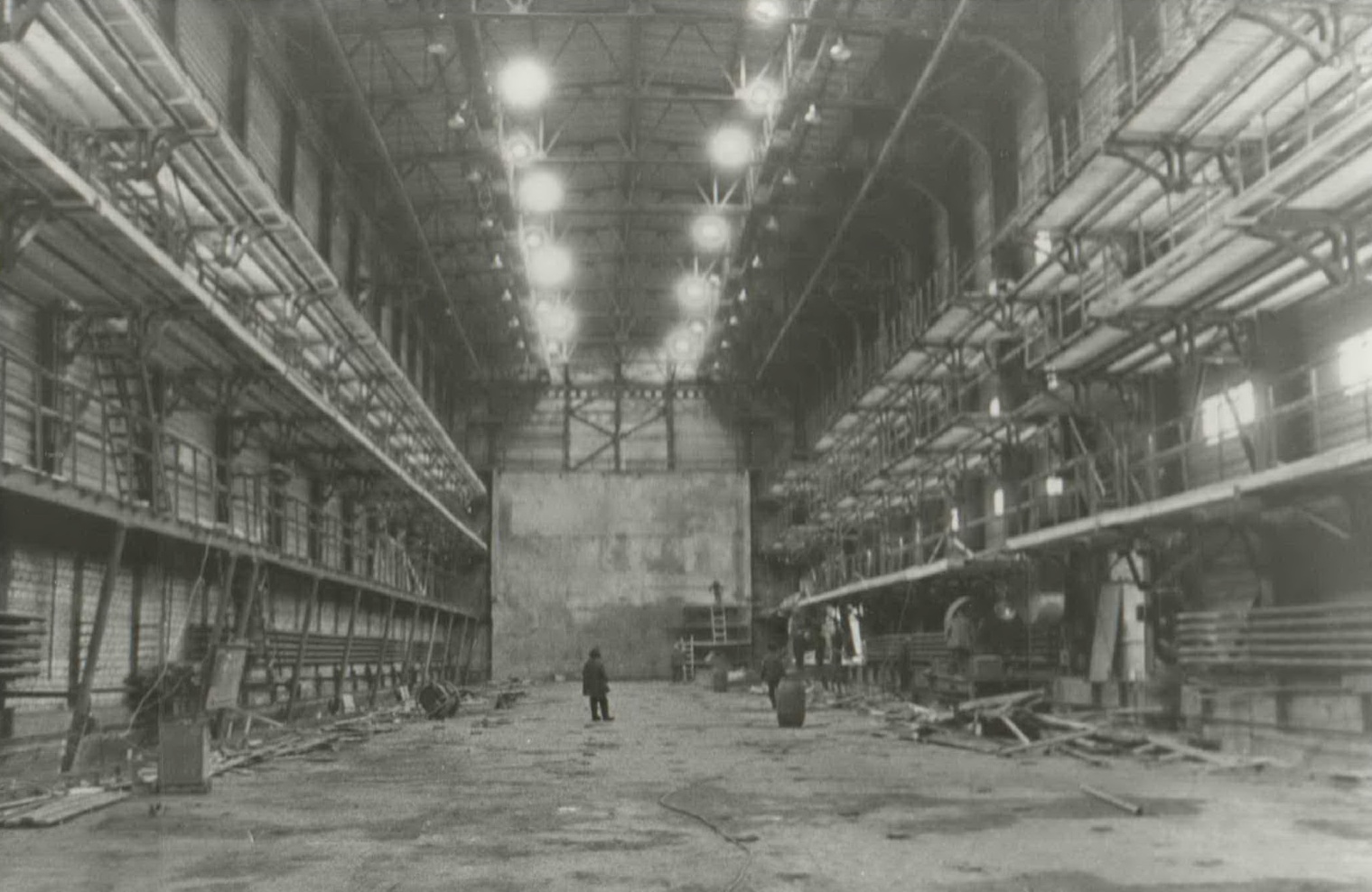 директор Губахинского коксохимического завода Галкин Анатолий Павлович
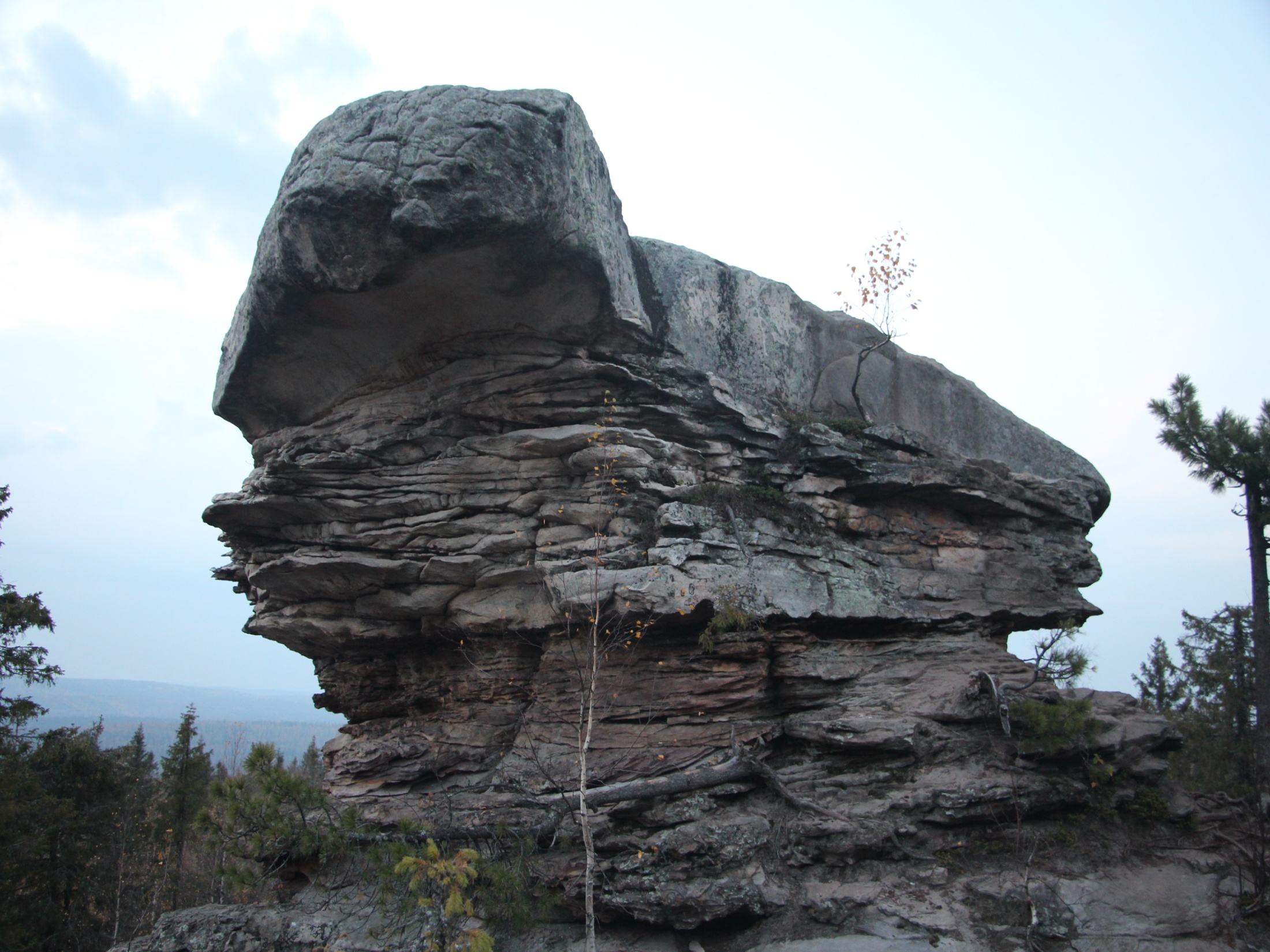 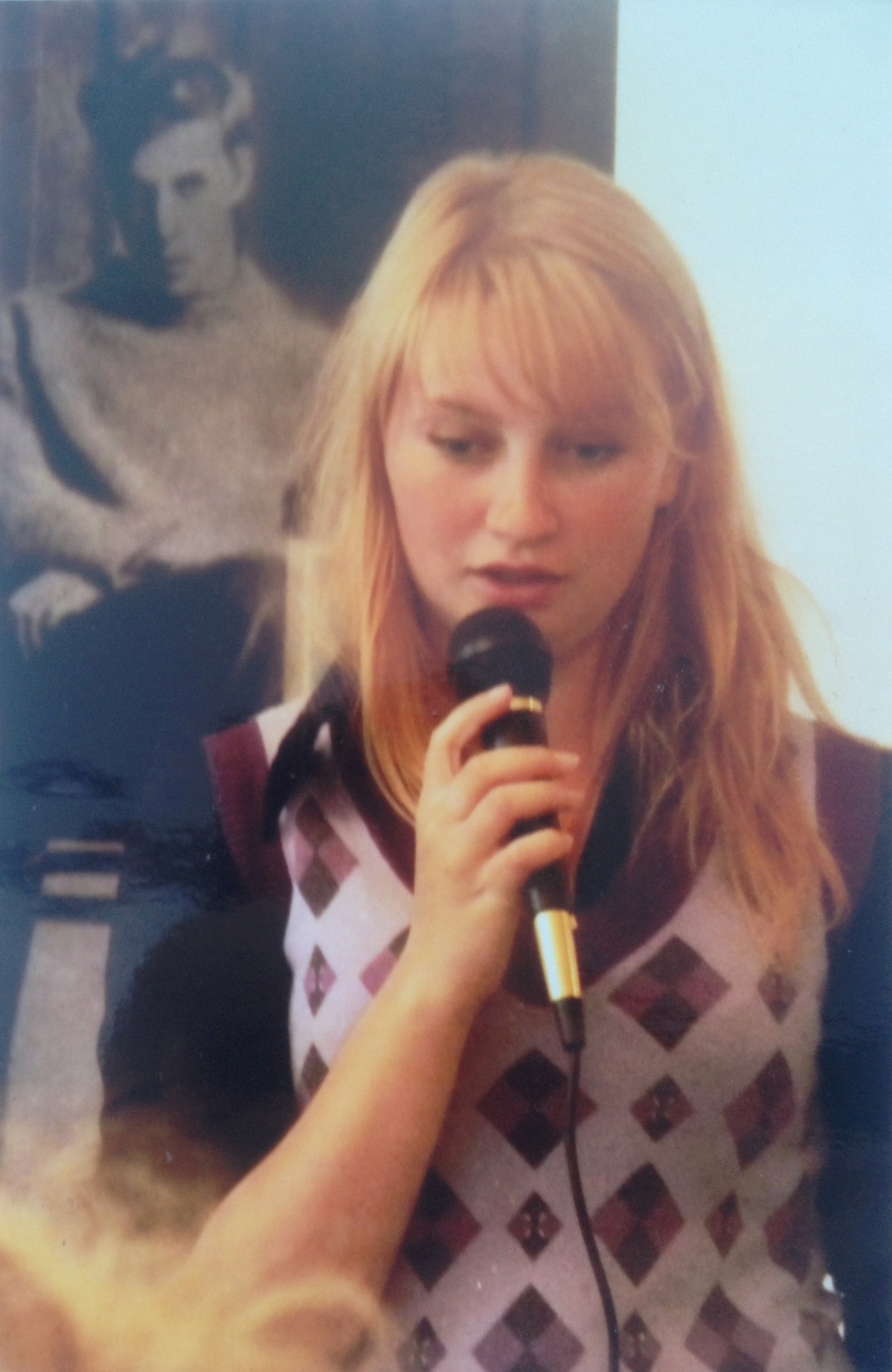 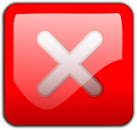 Ольга Погудина
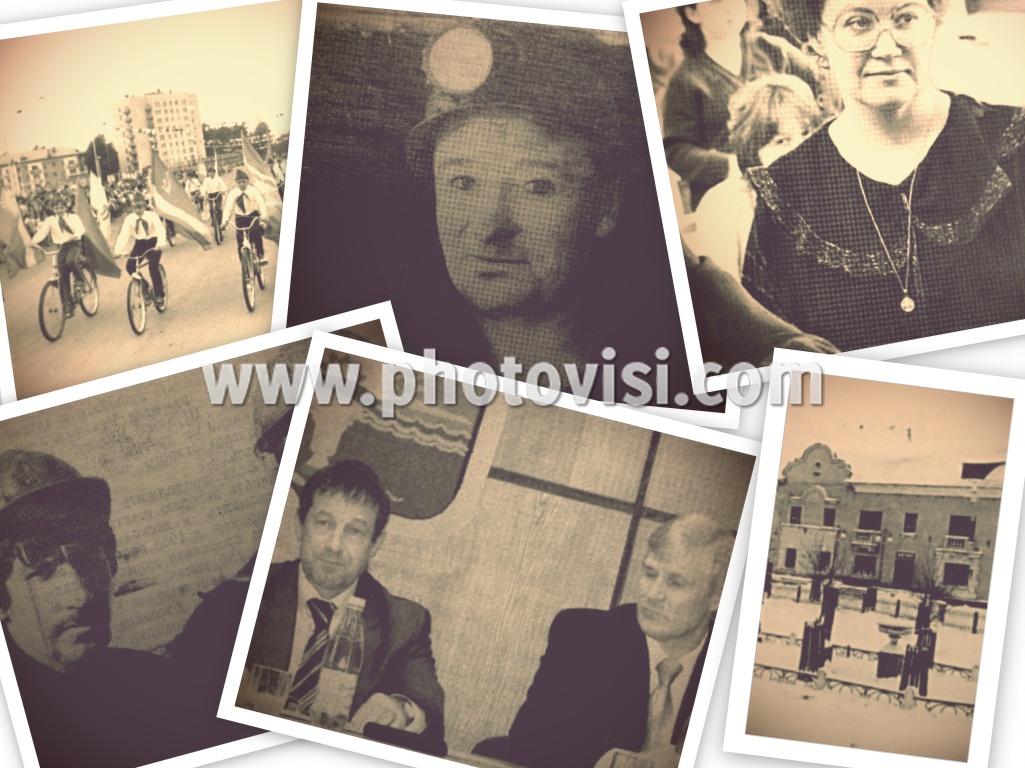 22 МАРТА
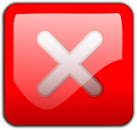 ОСНОВАНИЕ ГОРОДА
1941 года